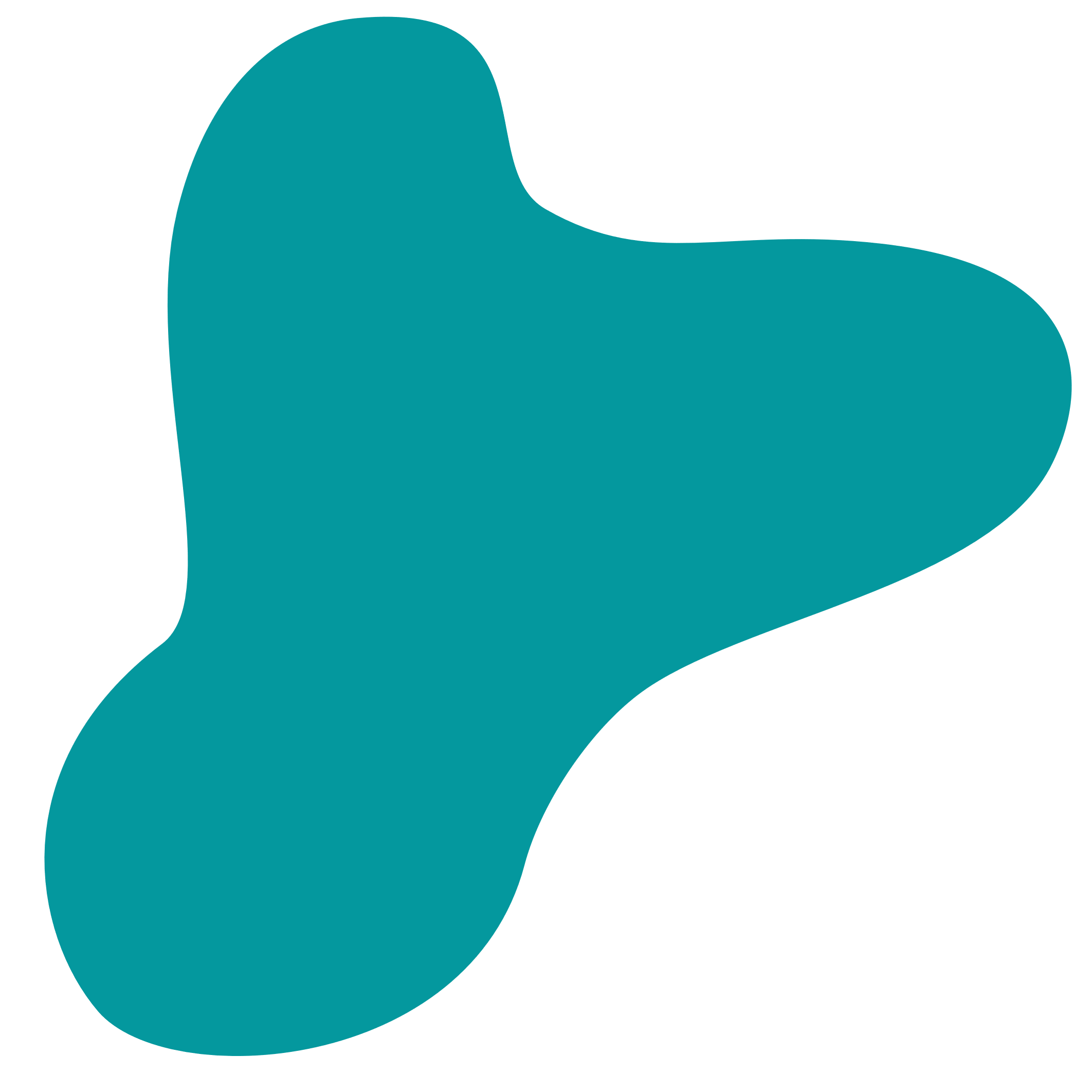 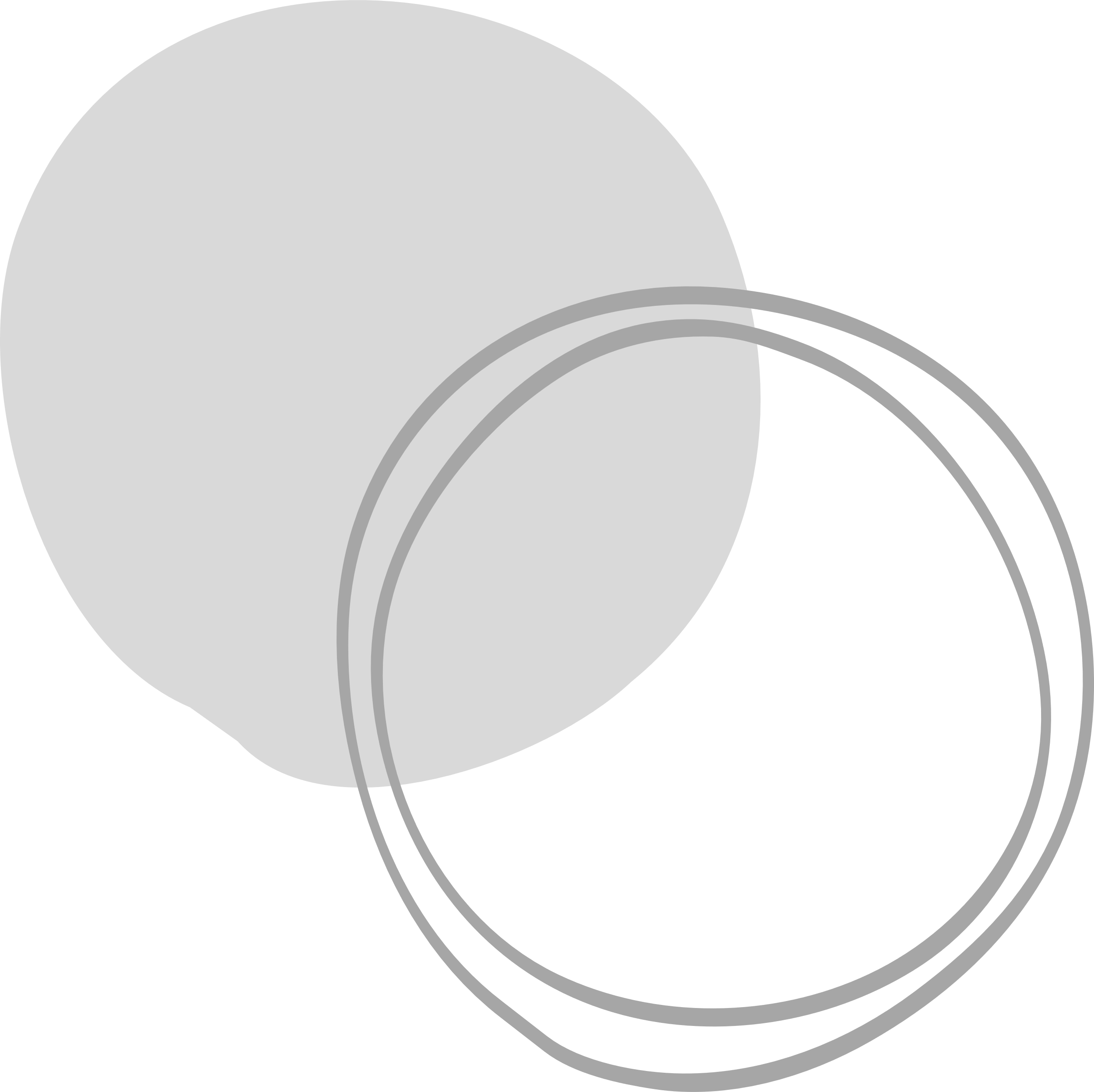 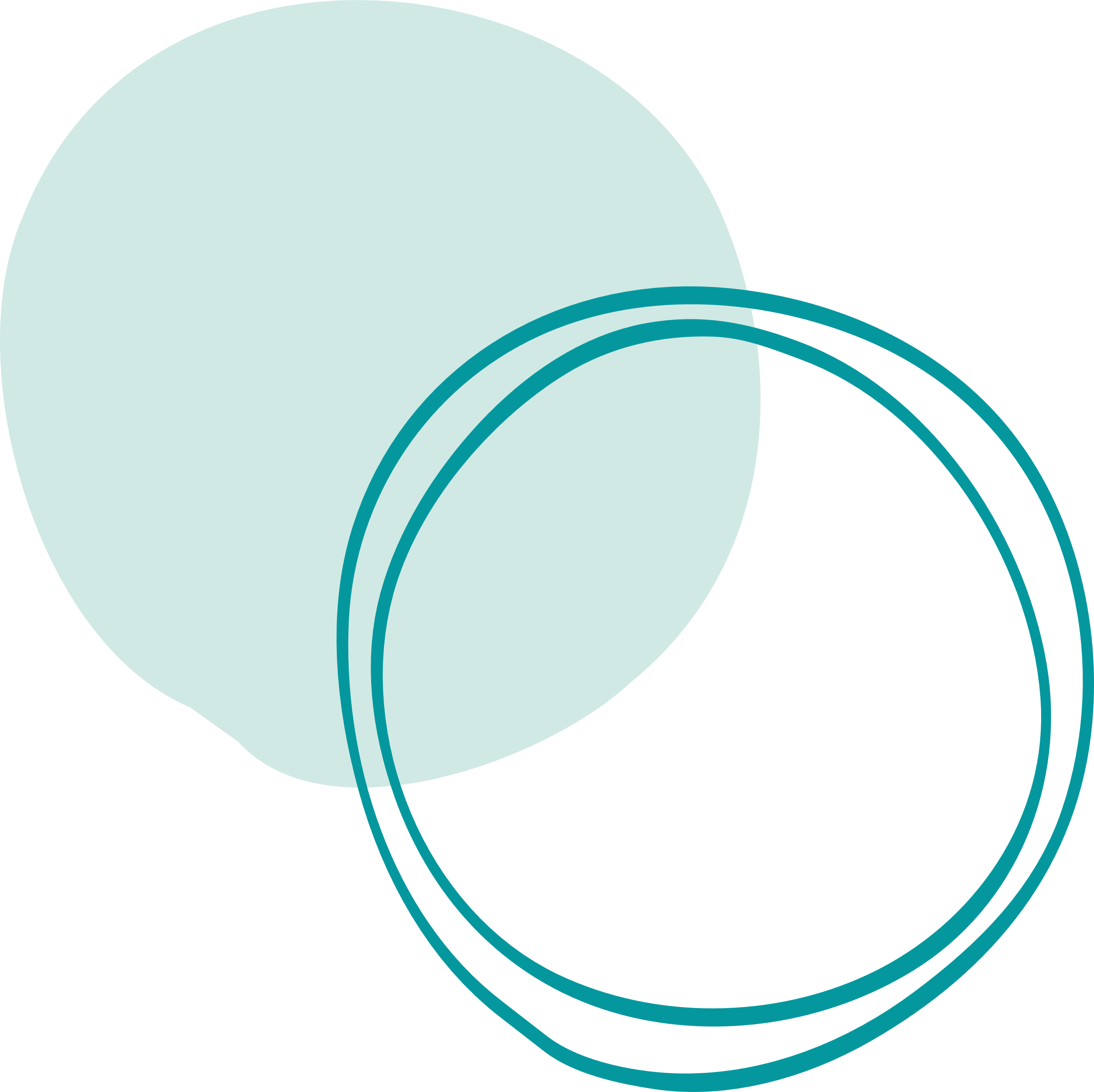 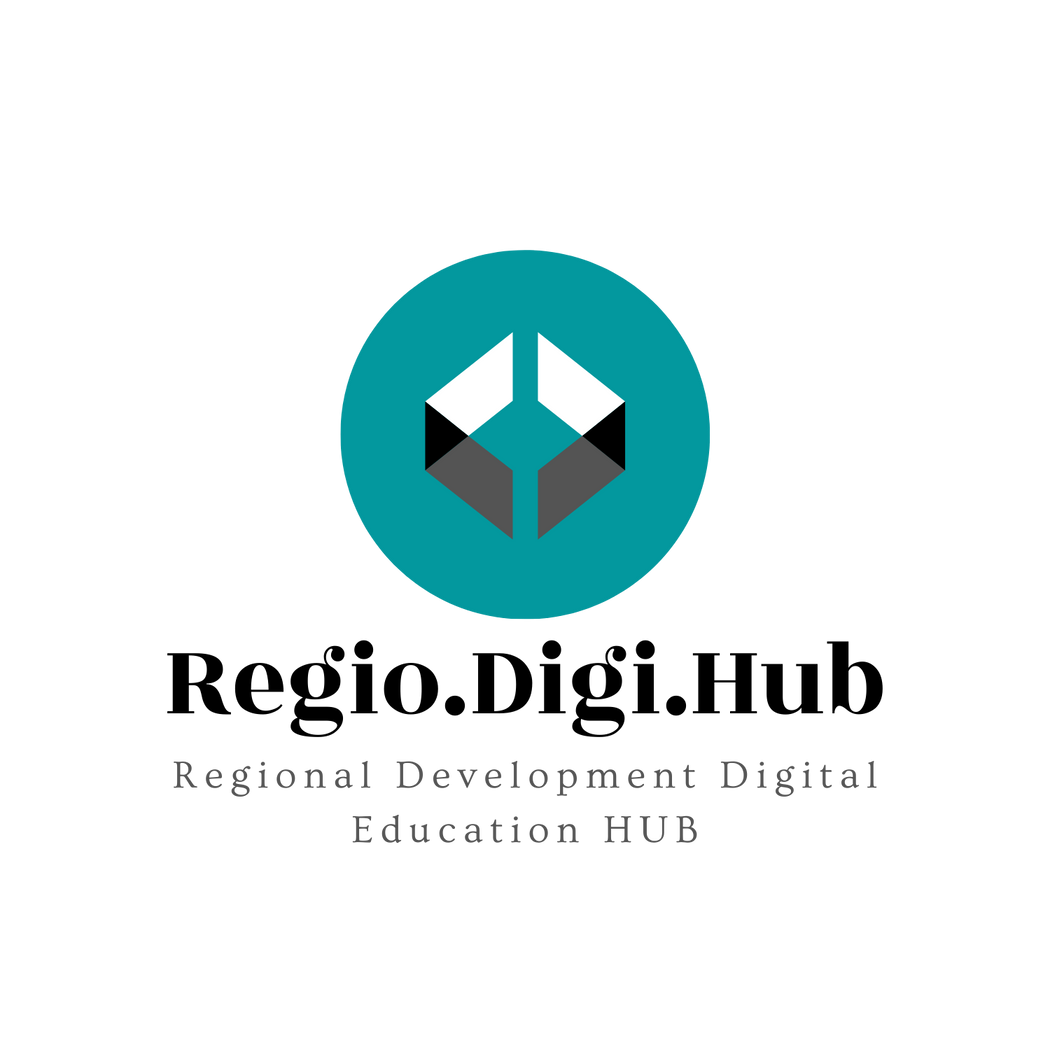 Promovarea Dezvoltării Regionale prin consolidarea capacității sistemului VET
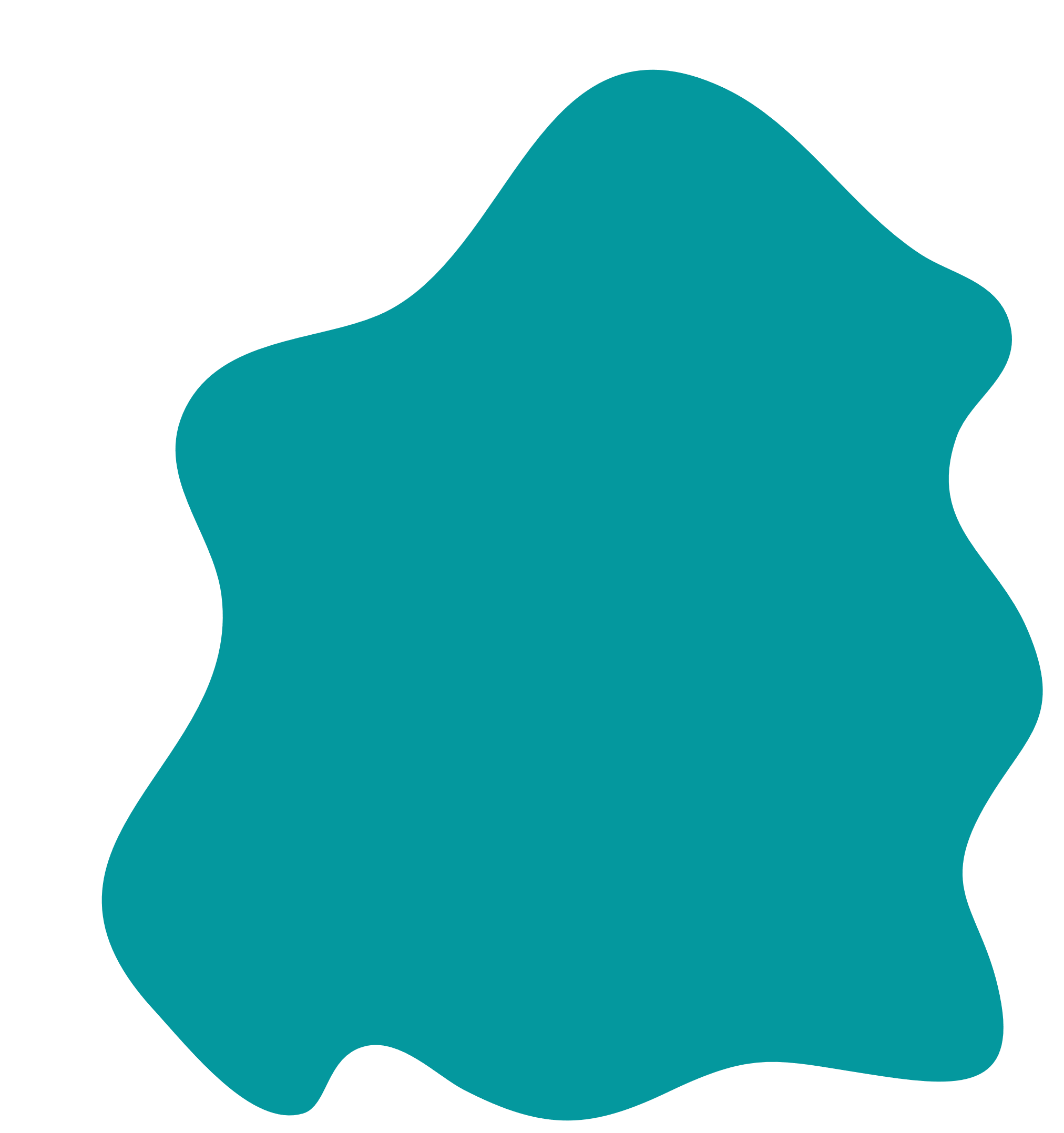 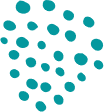 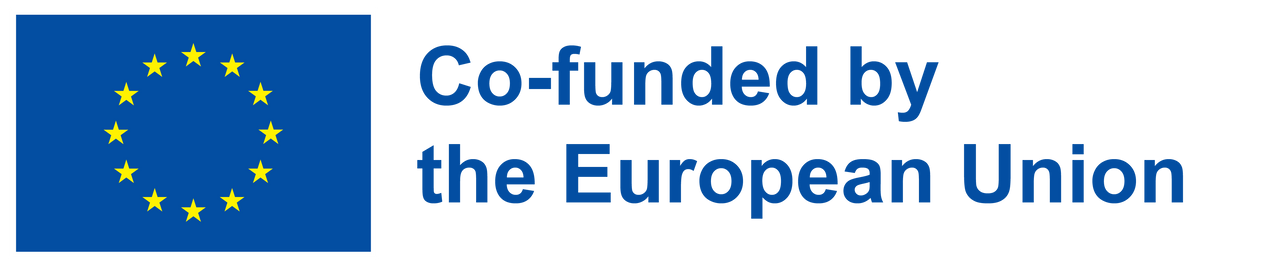 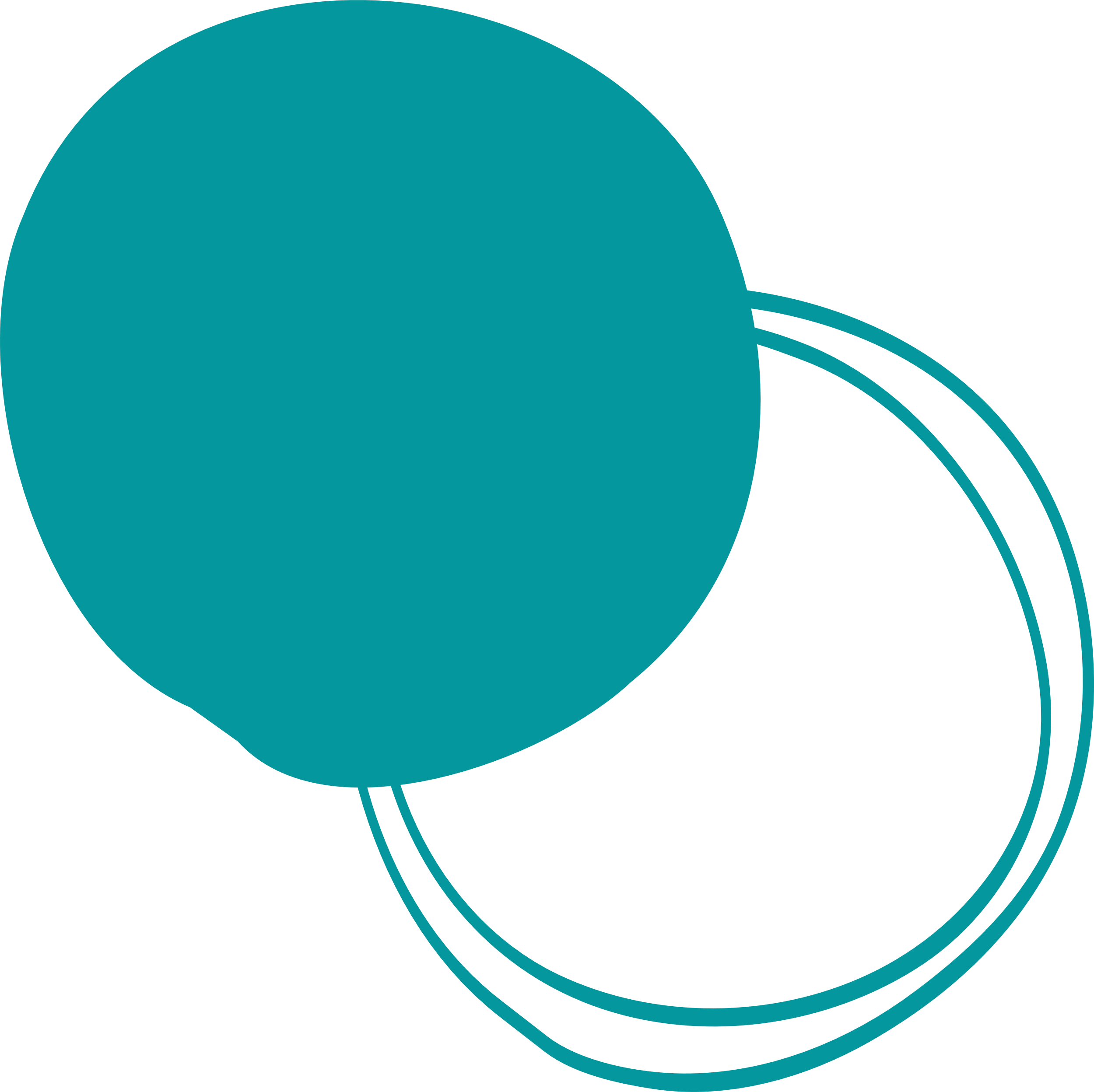 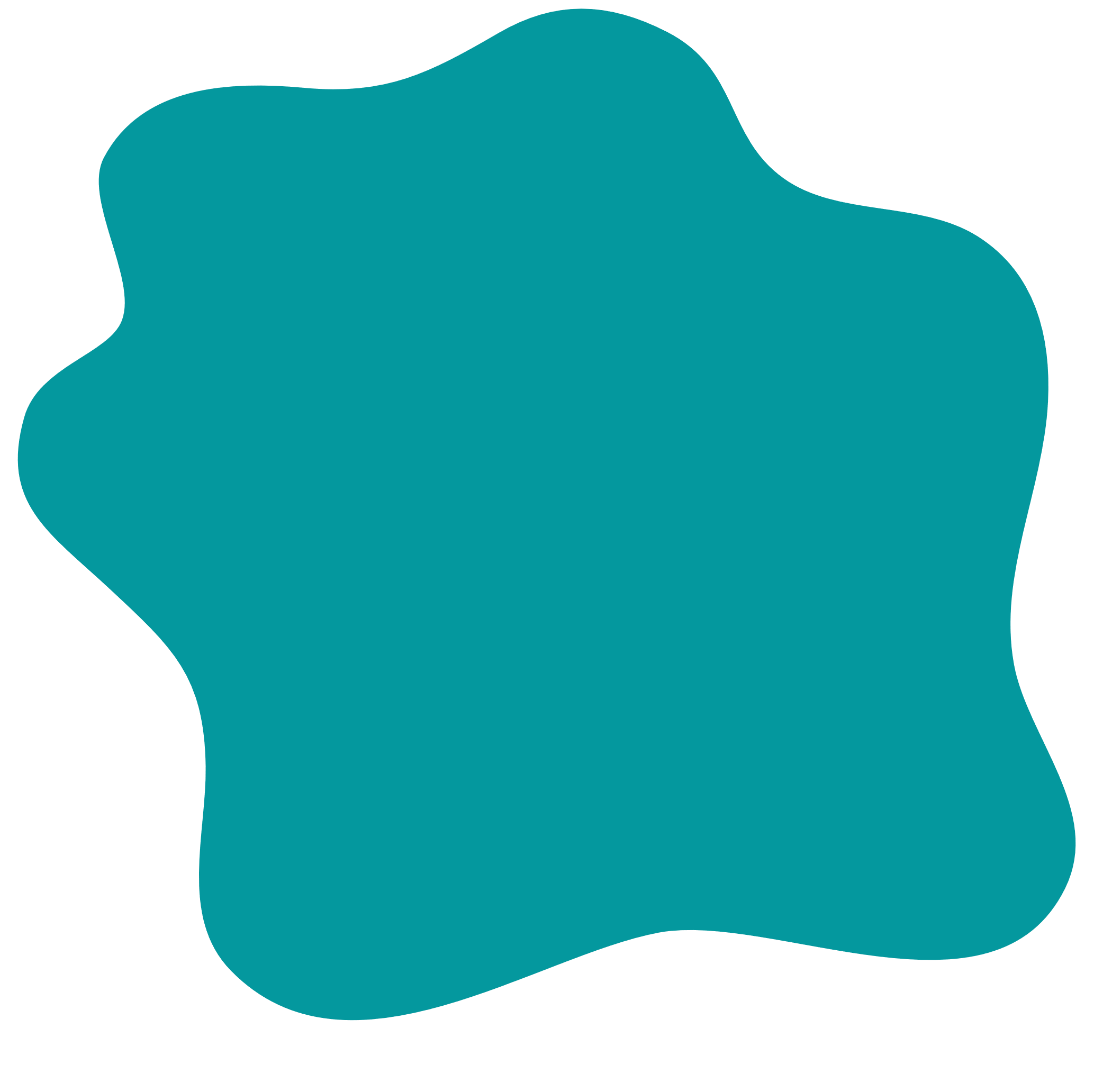 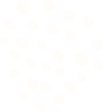 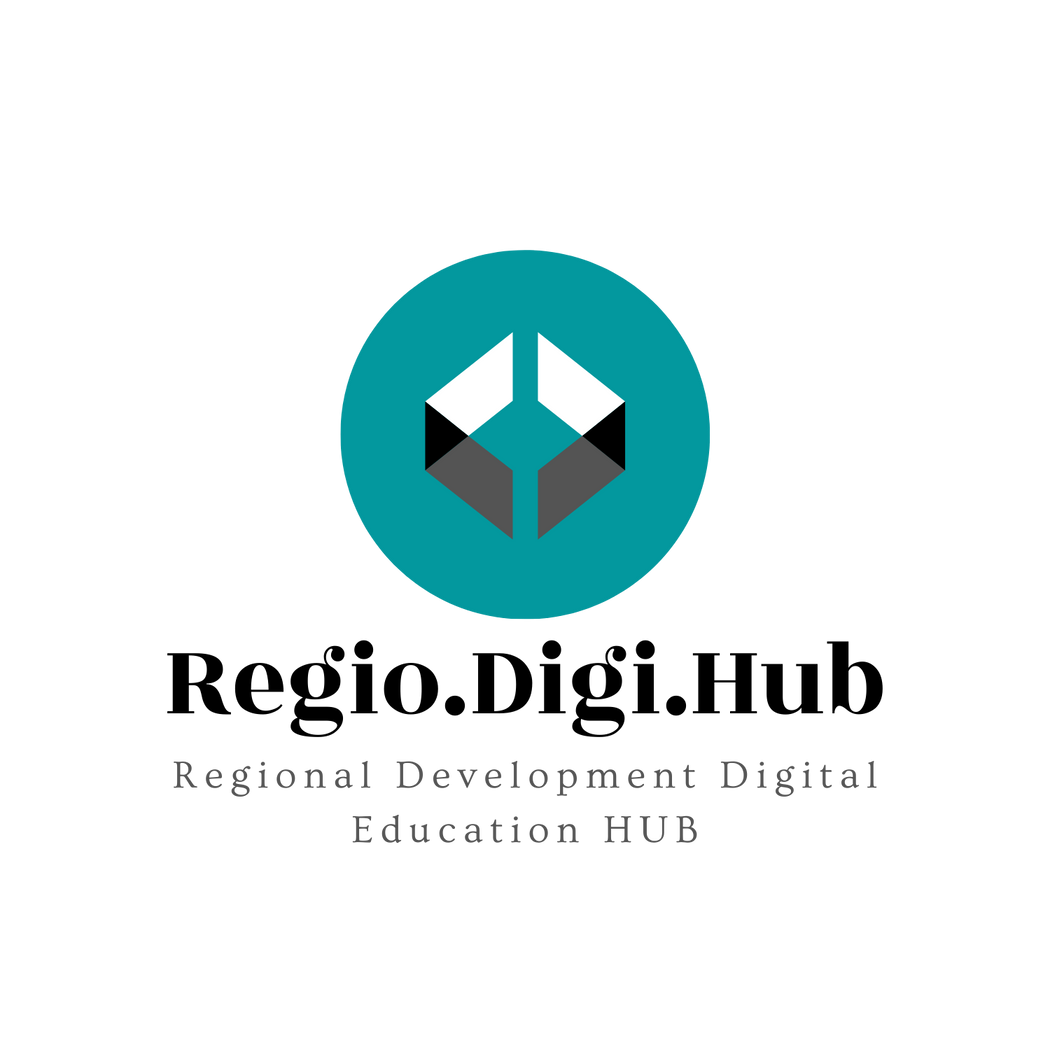 Identificarea elementelor comune între nișele de specializare inteligentă ale fiecărui sector și provocările regionale majore
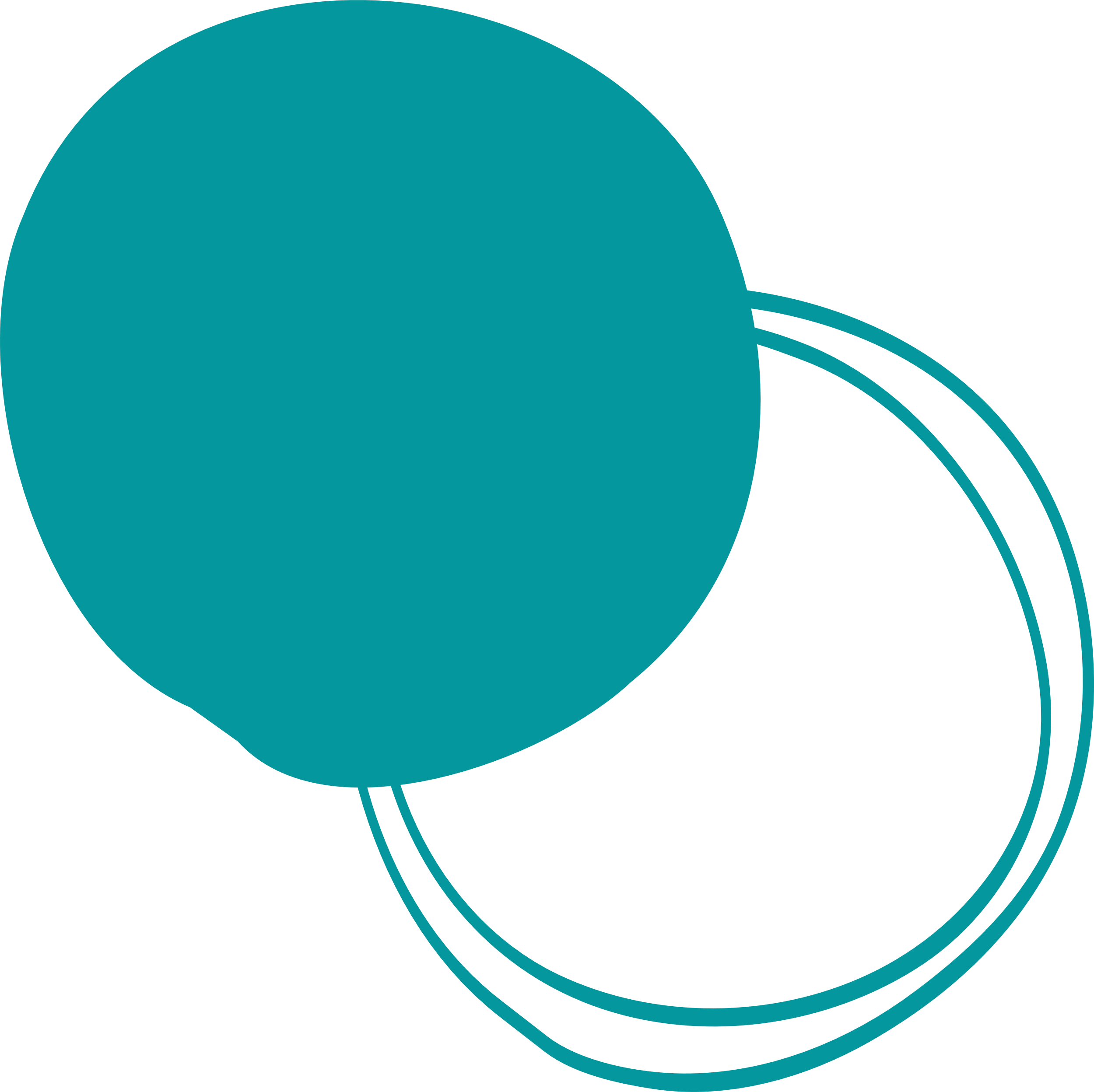 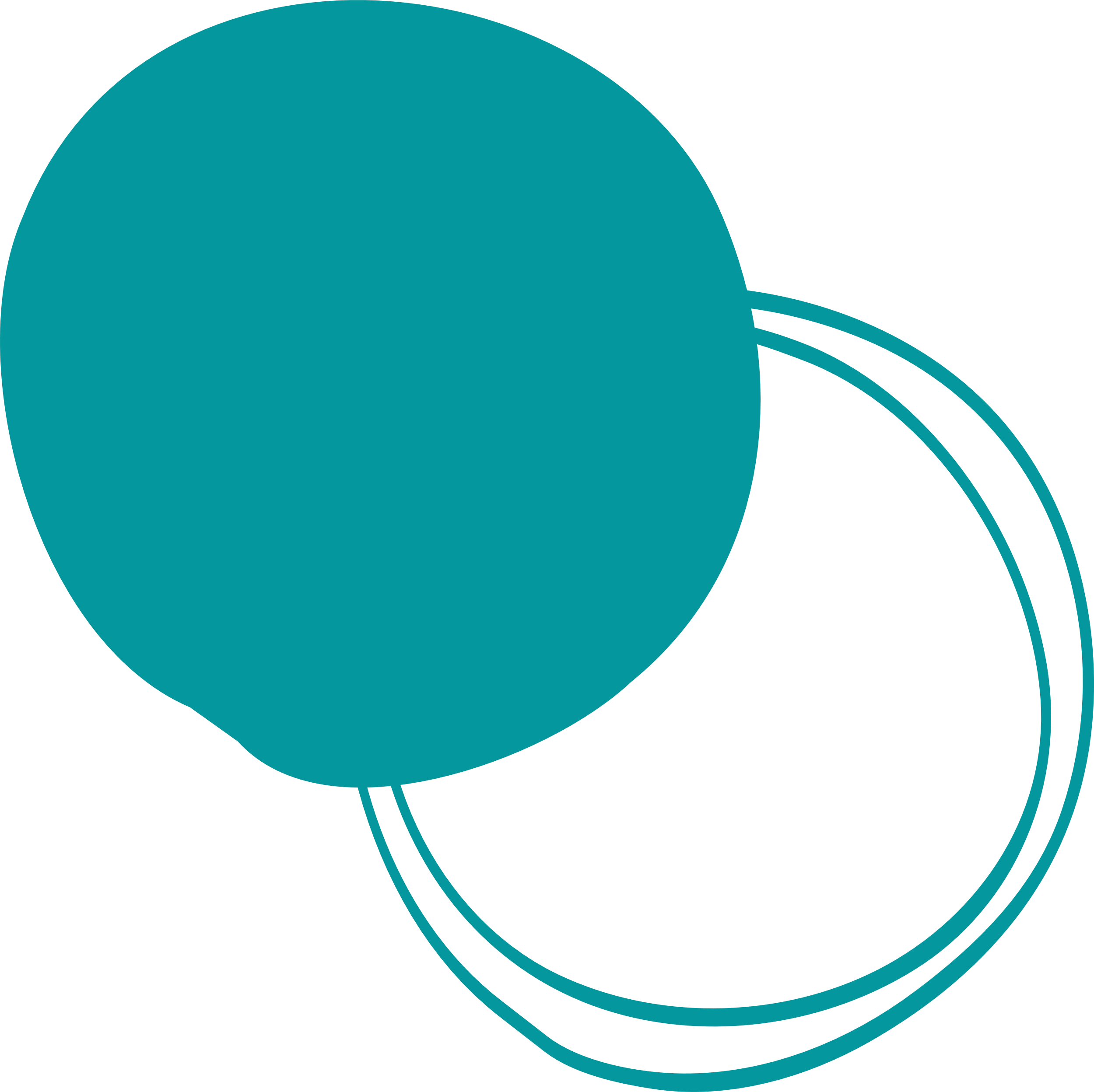 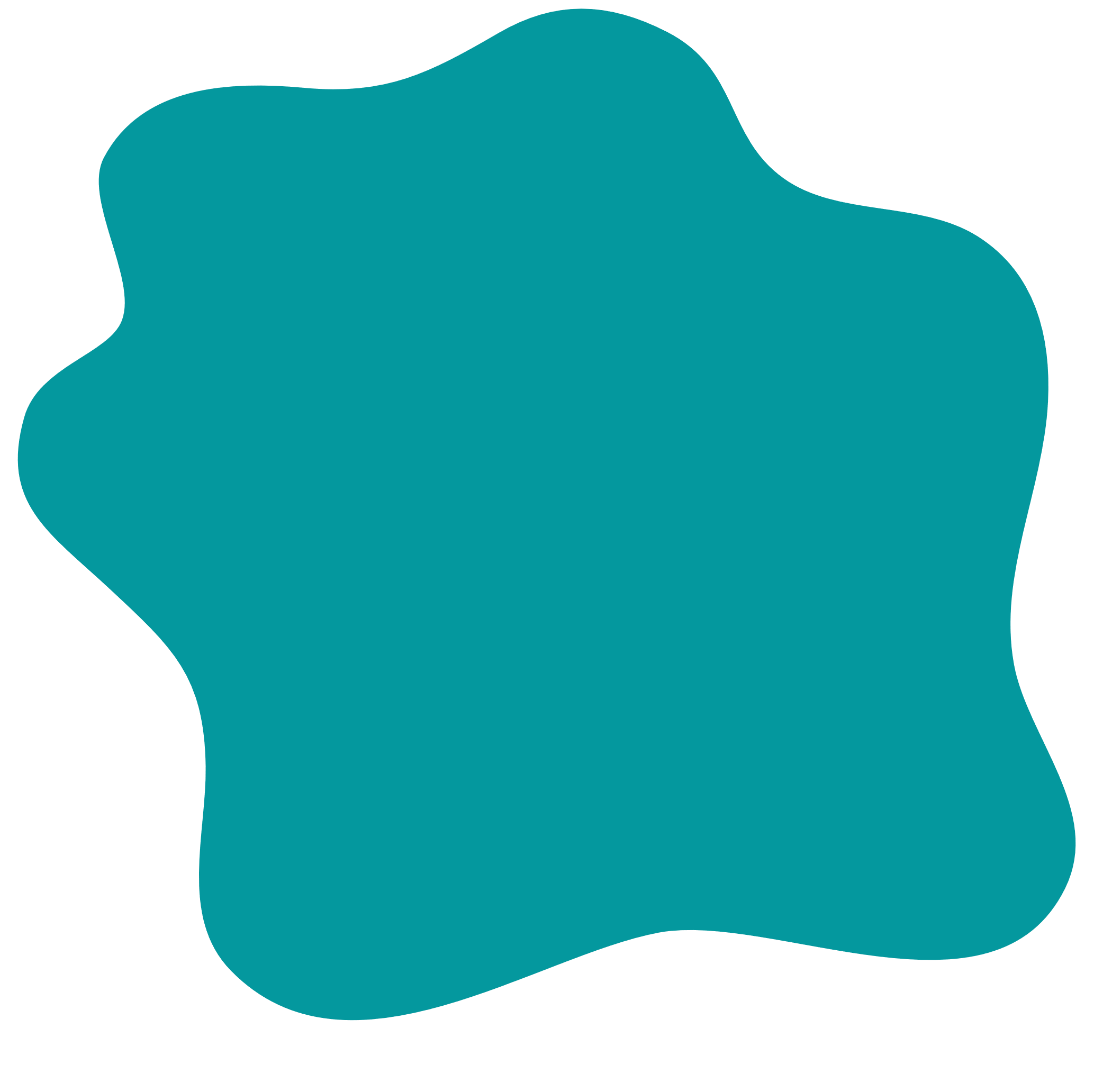 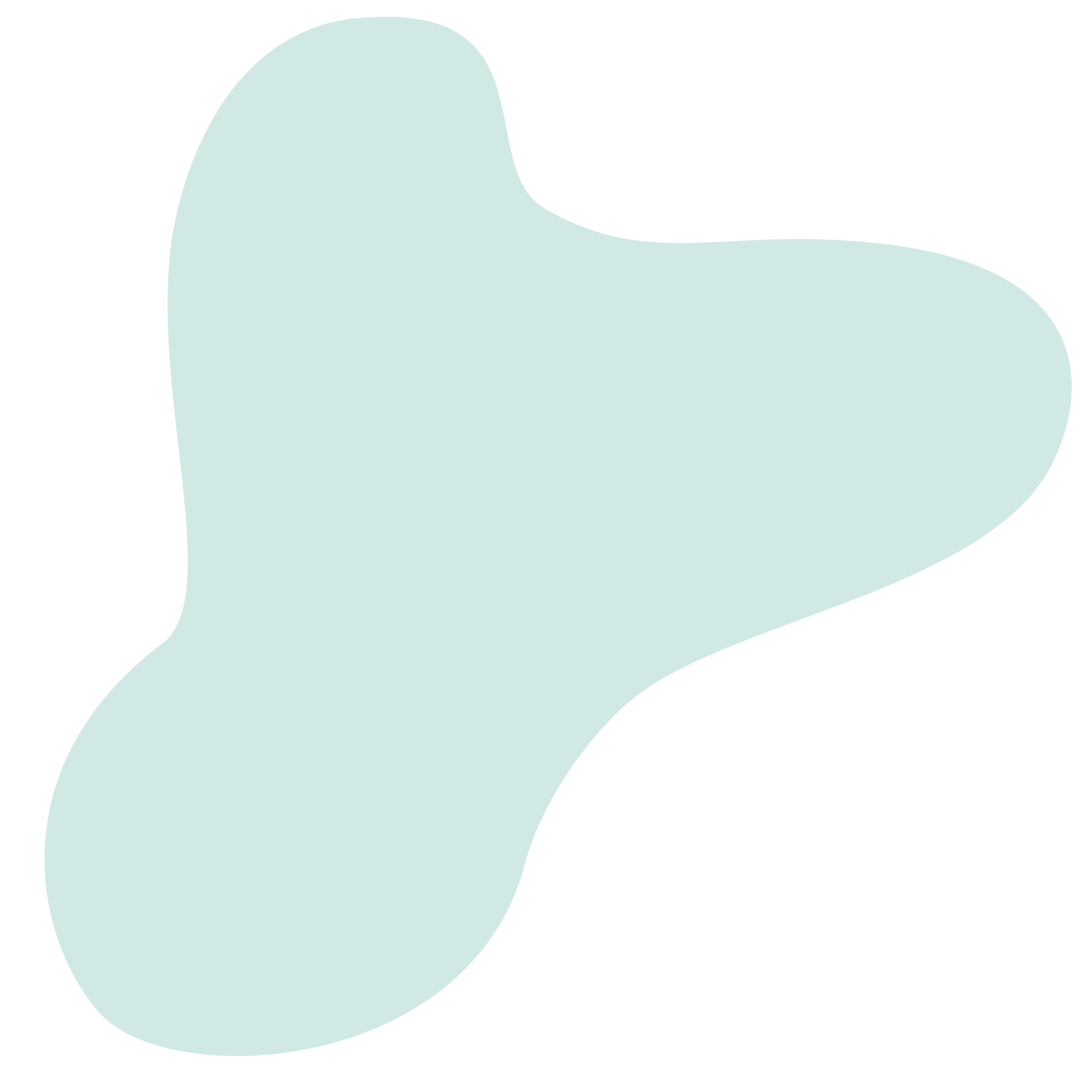 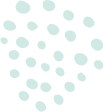 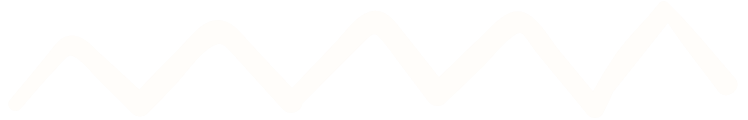 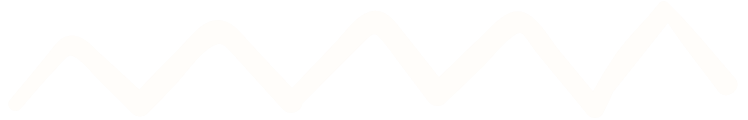 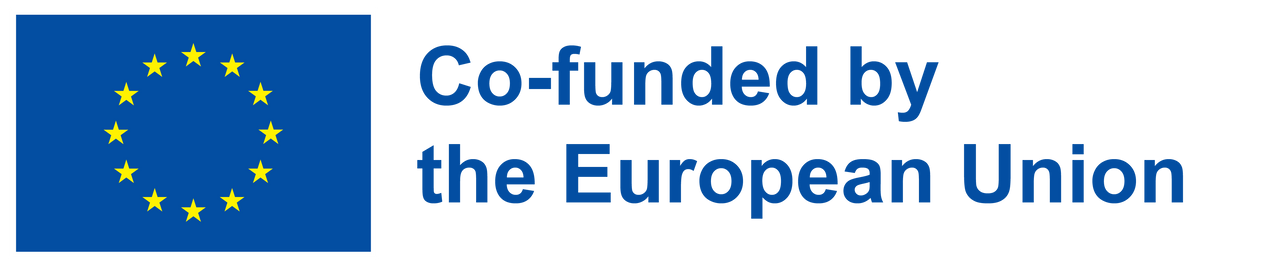 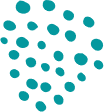 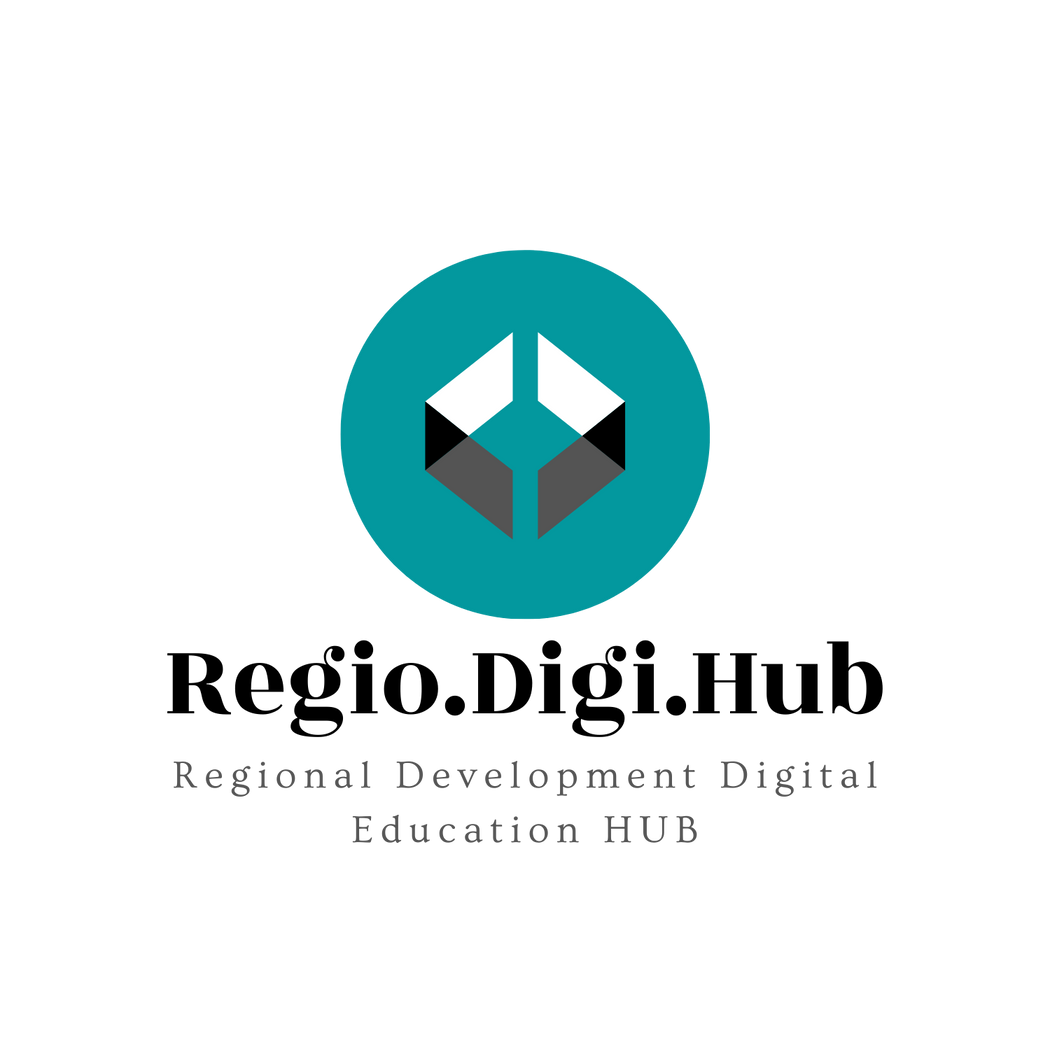 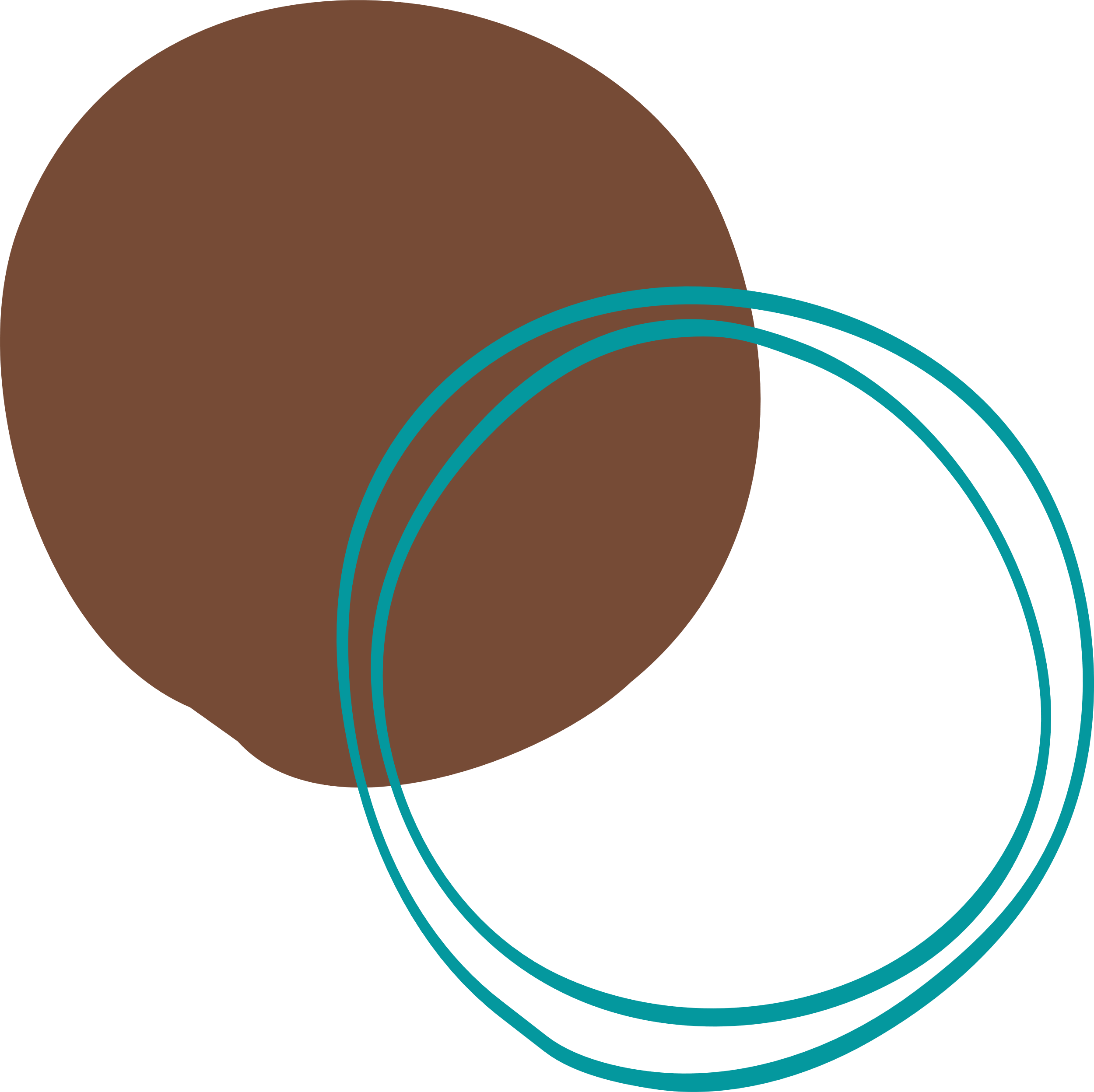 Declinarea responsabilității
Sprijinul acordat de Comisia Europeană în realizarea acestui material nu implică susținerea conținuturilor, acestea reflectând doar poziția autorilor. Comisia nu poate fi trasă la răspundere pentru niciun fel de utilizare a informațiilor cuprinse în prezenta publicație. 

Nr. proiect: 2021-1-RO01-KA220-VET-000028118
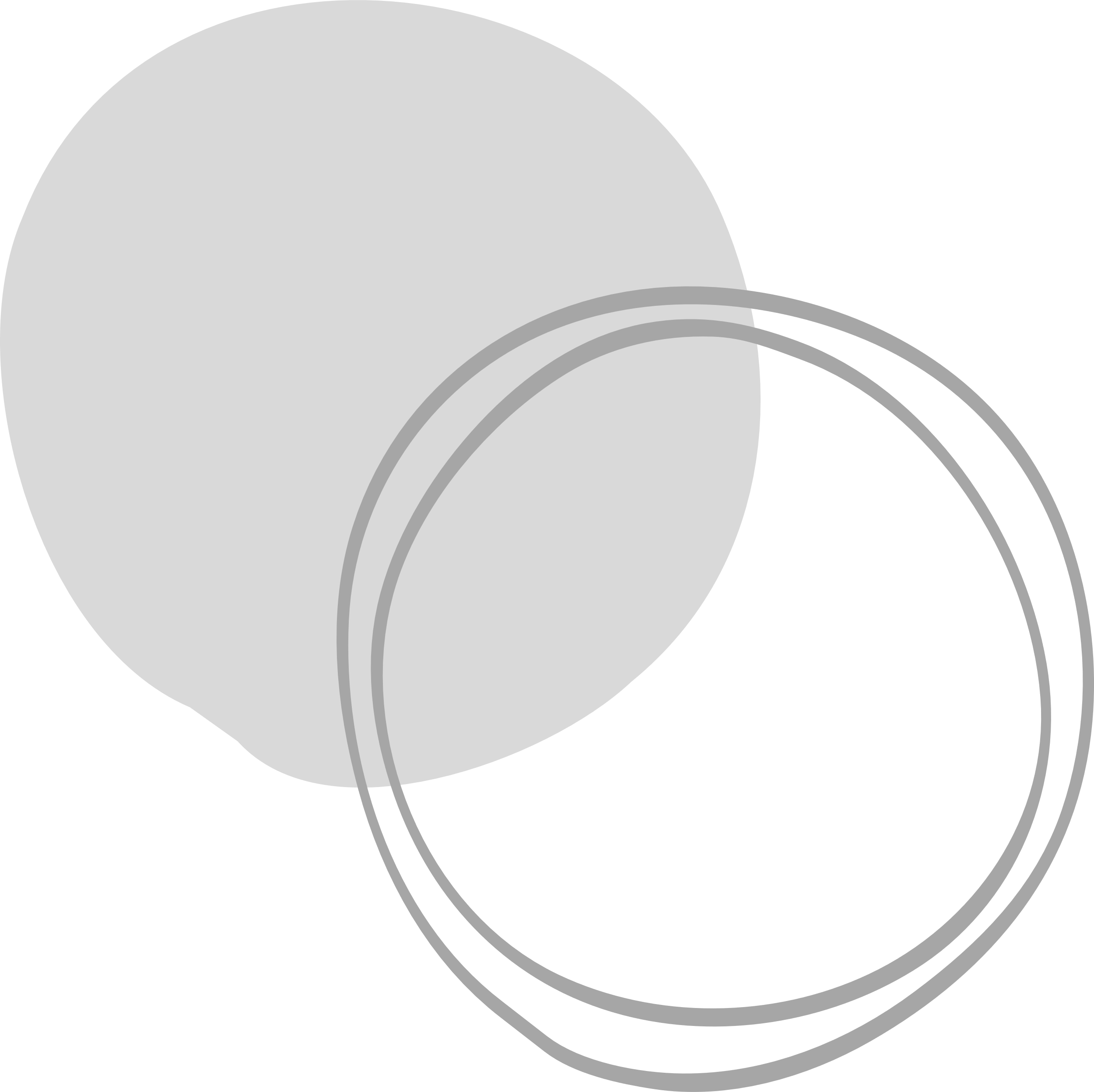 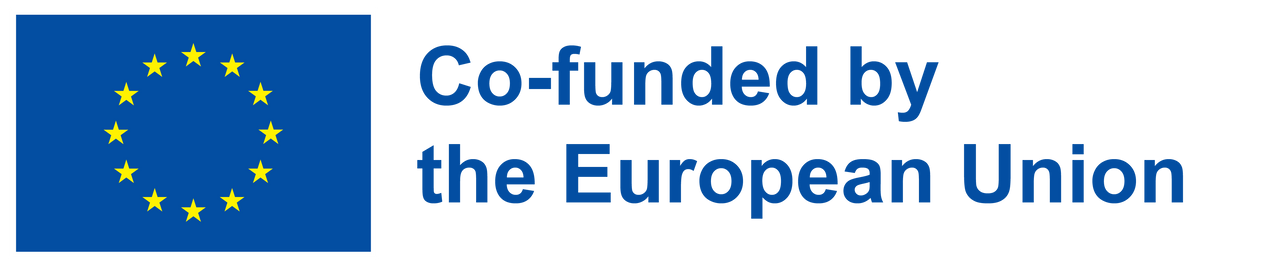 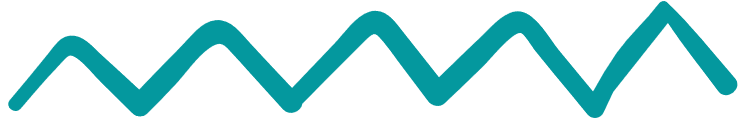 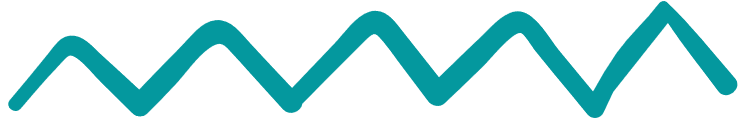 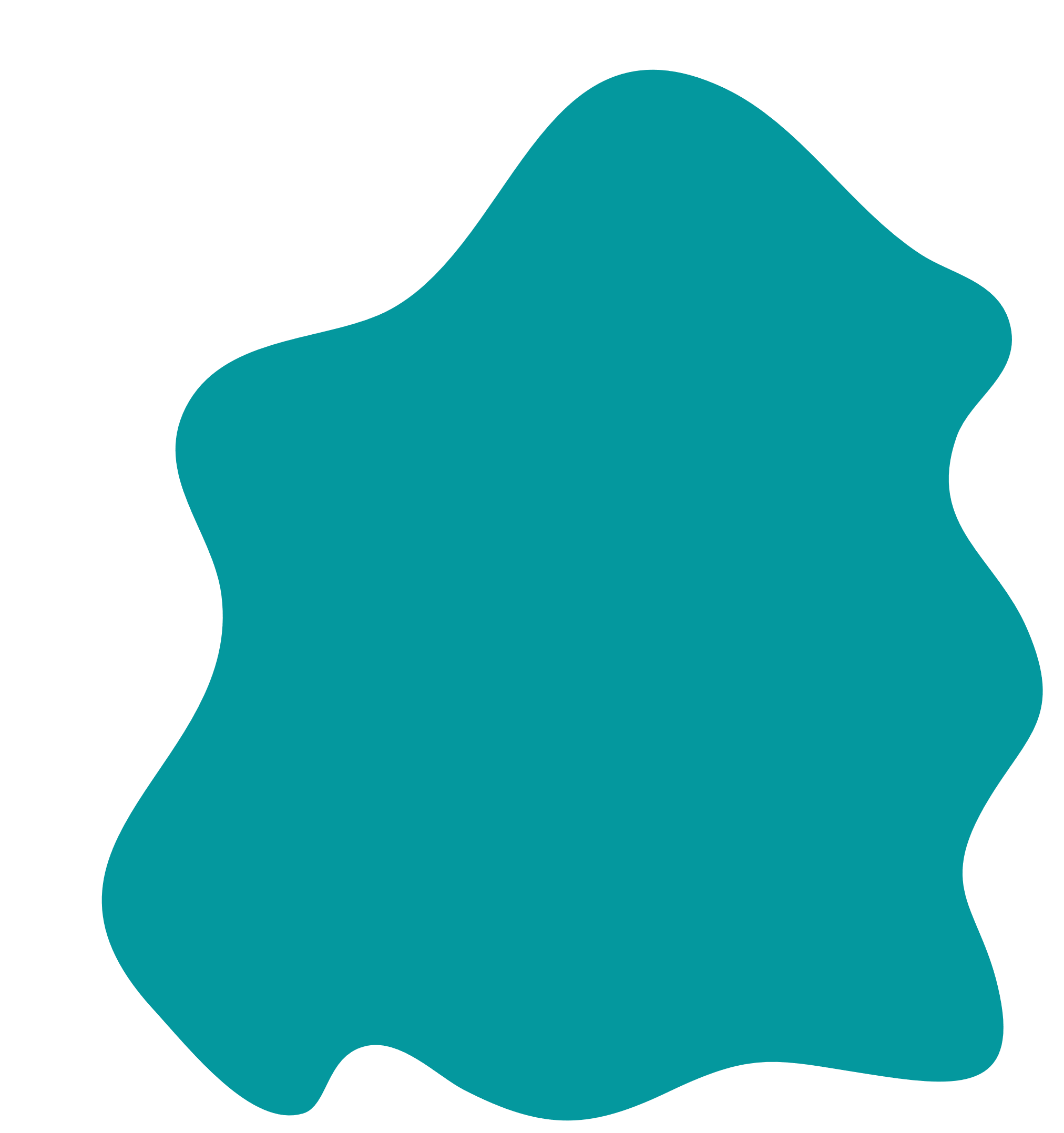 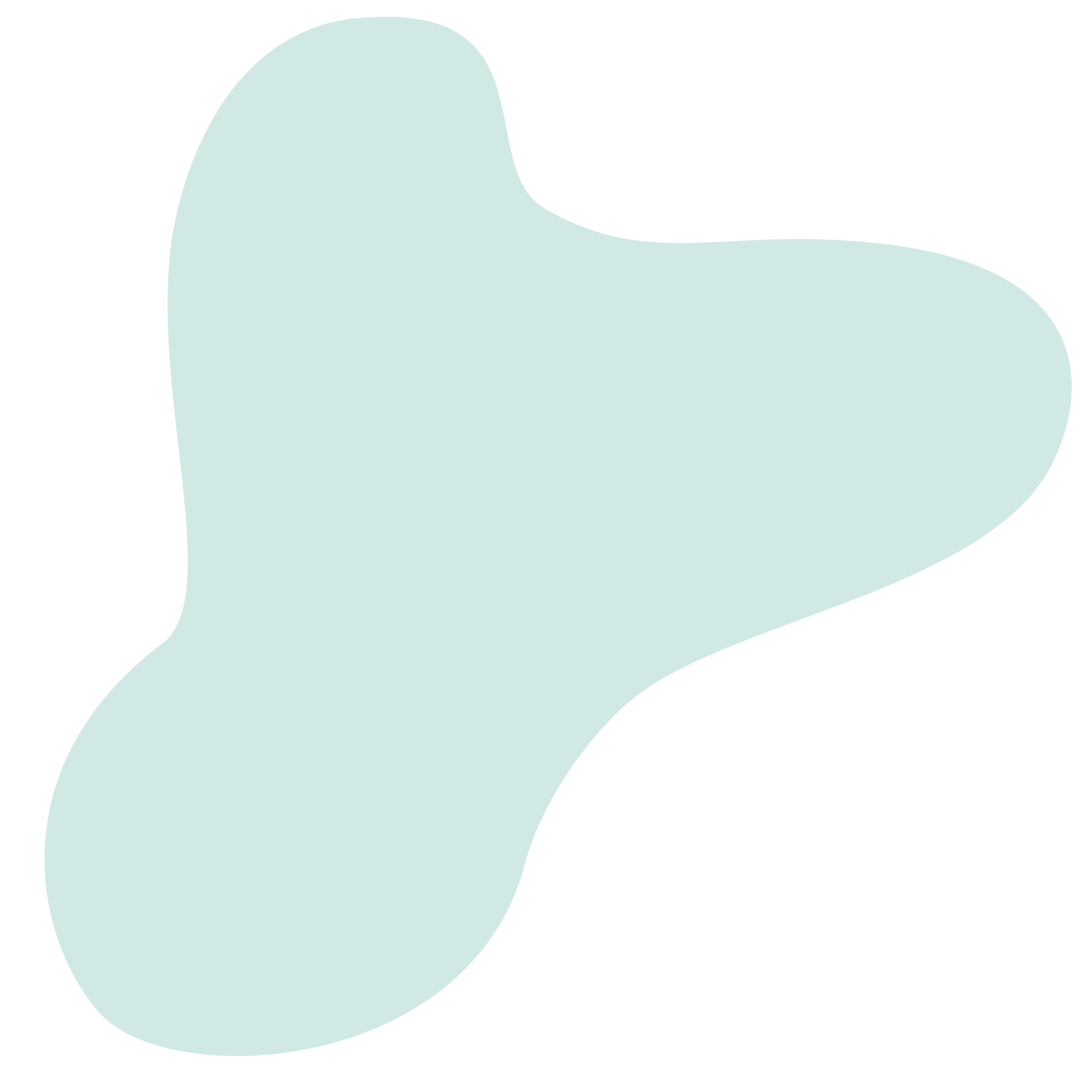 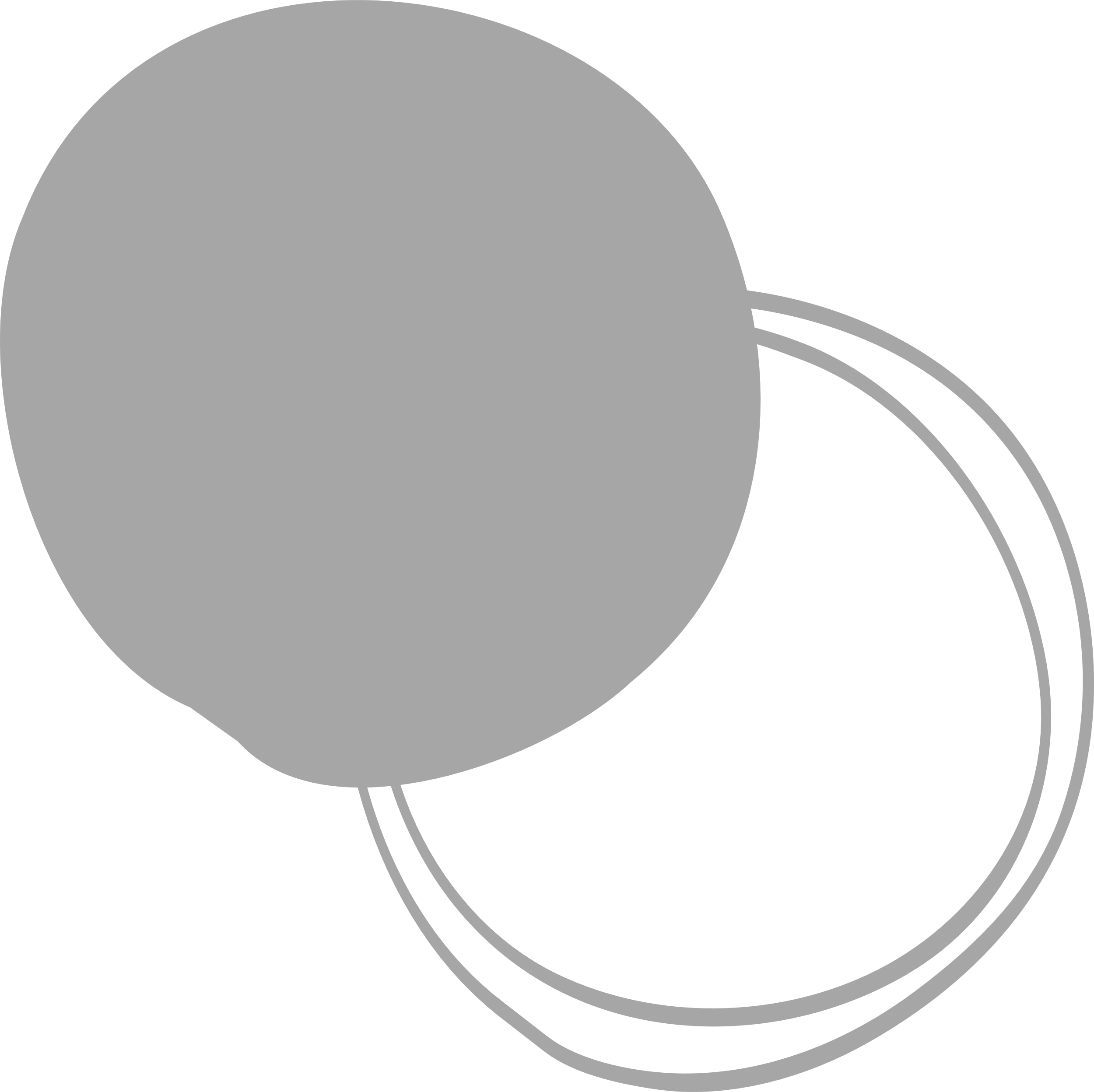 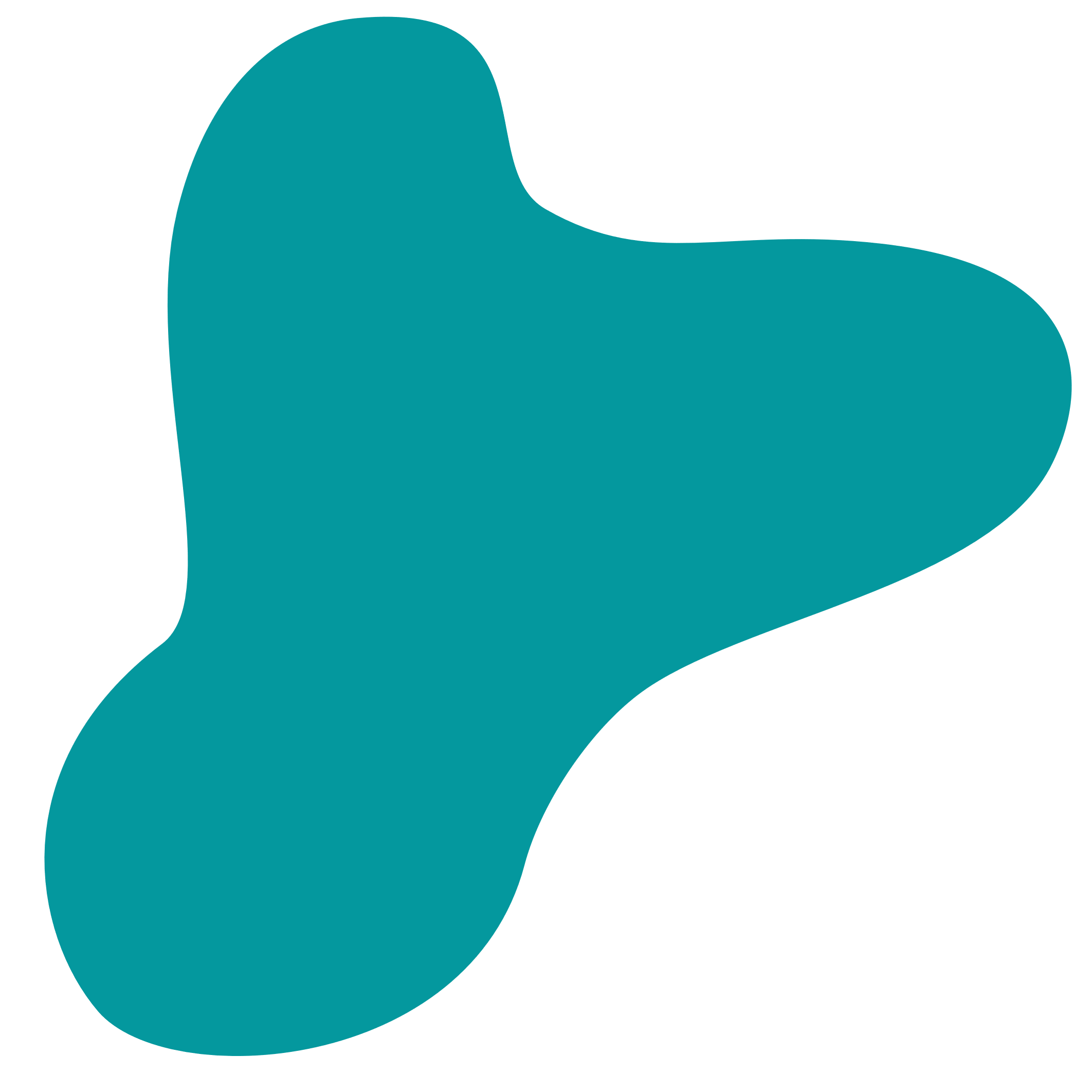 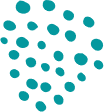 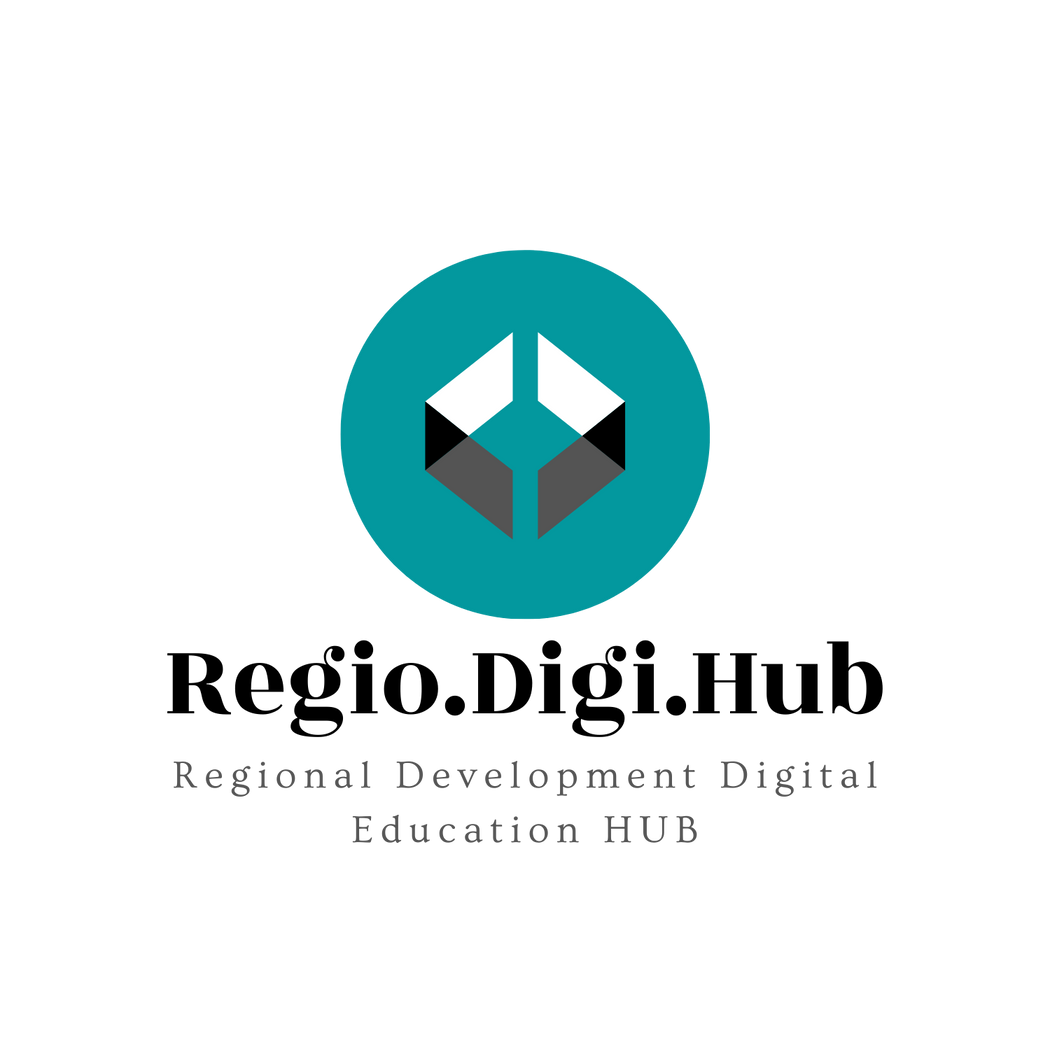 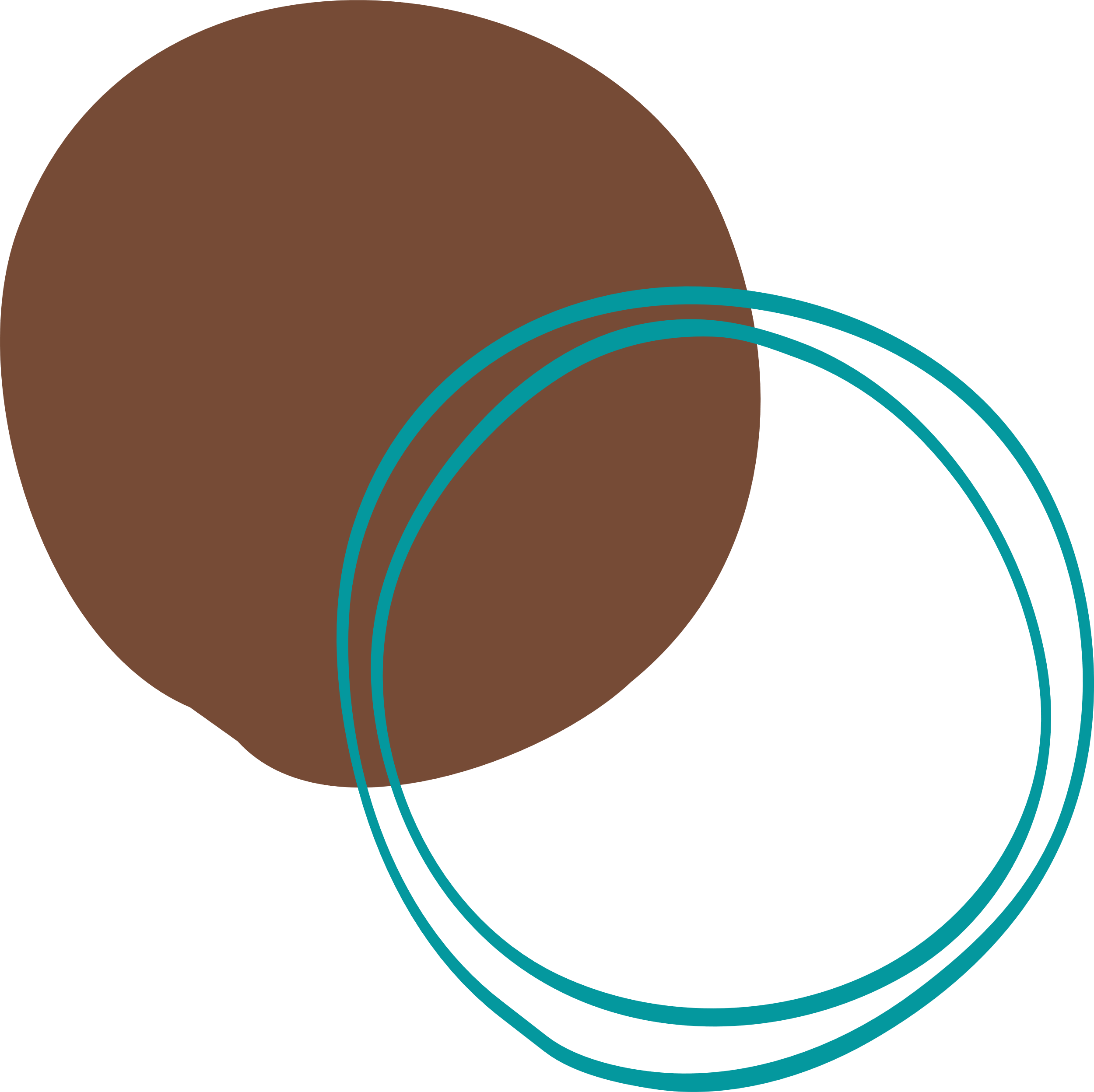 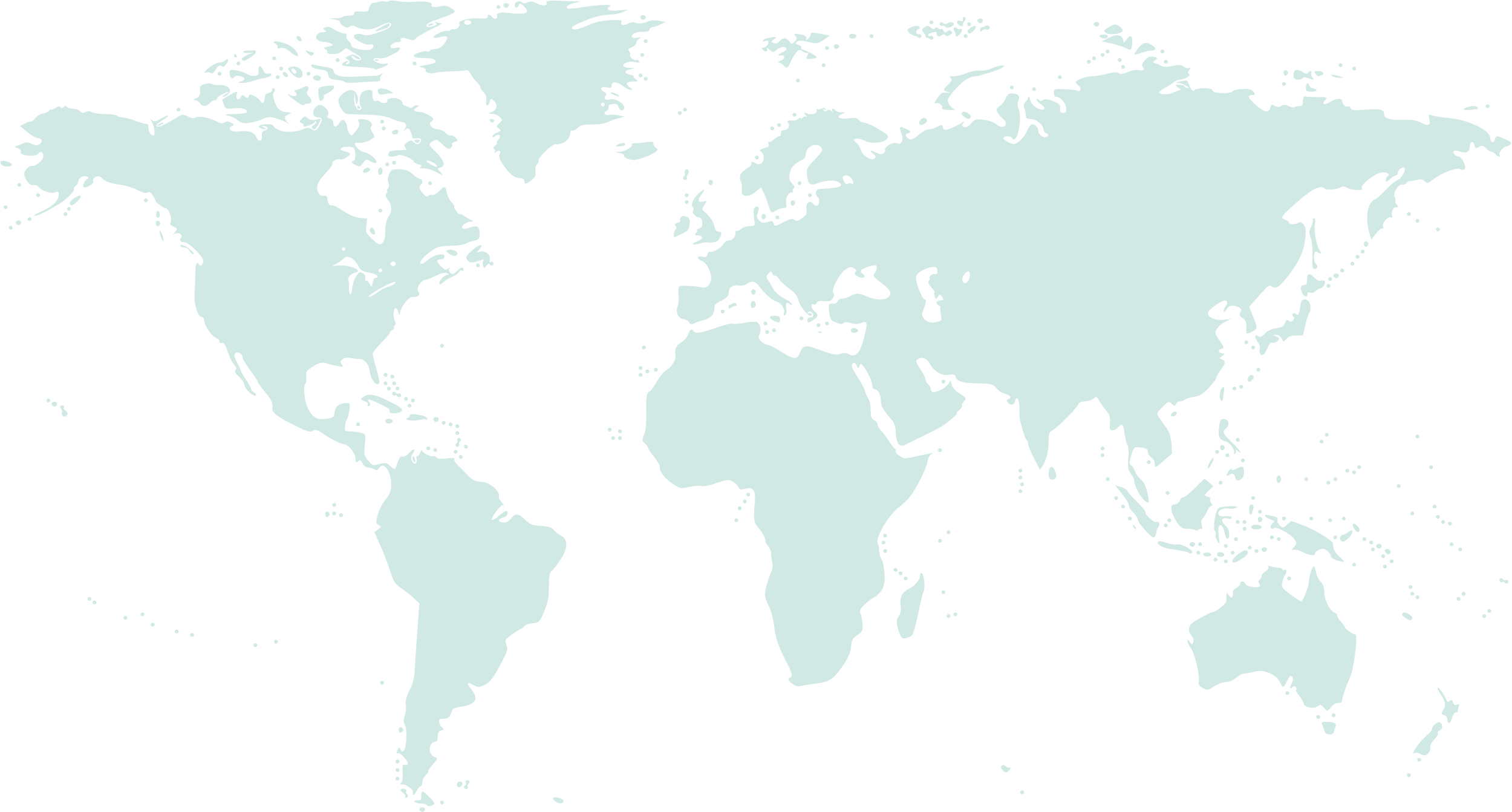 Consorțiu
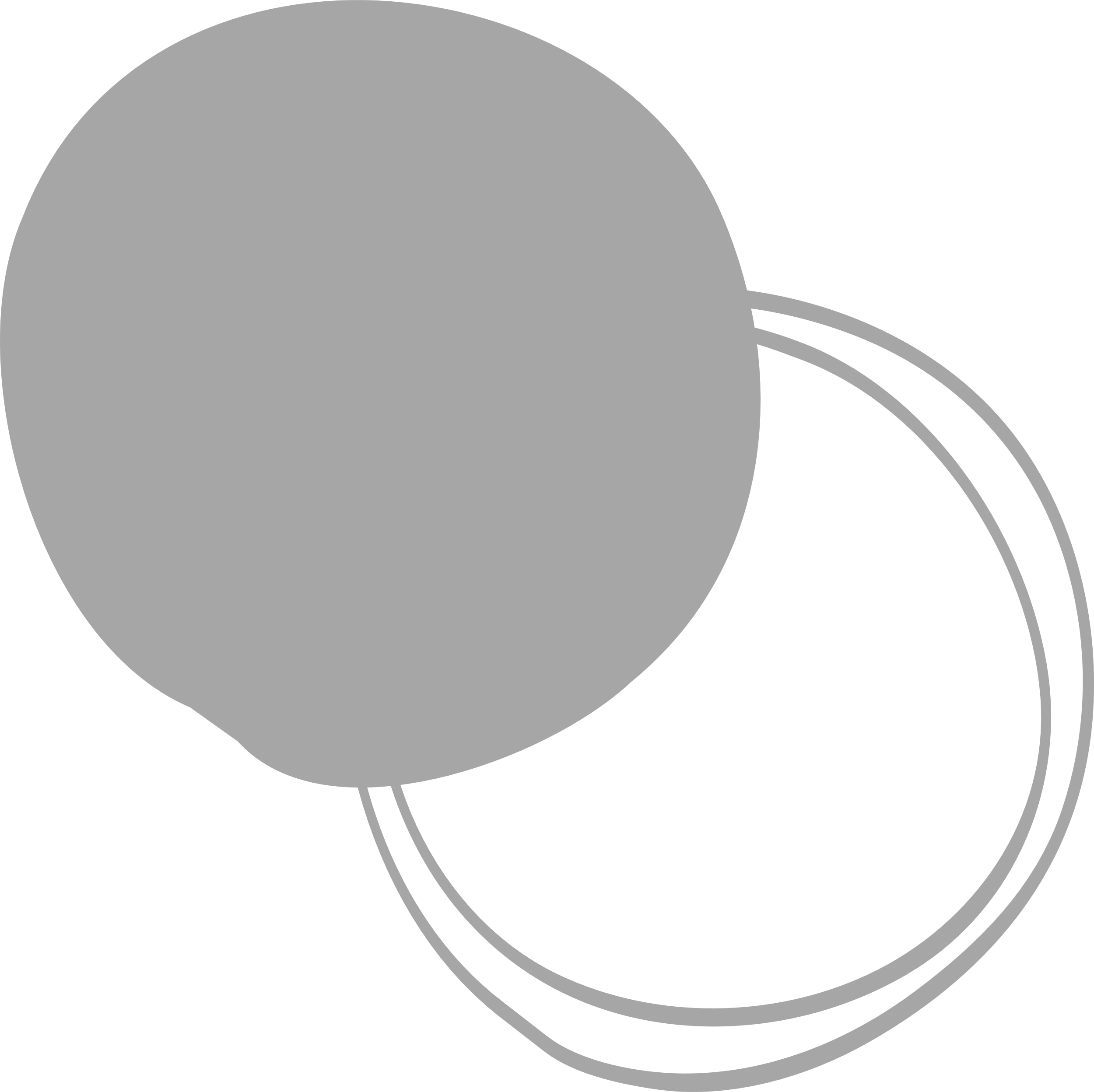 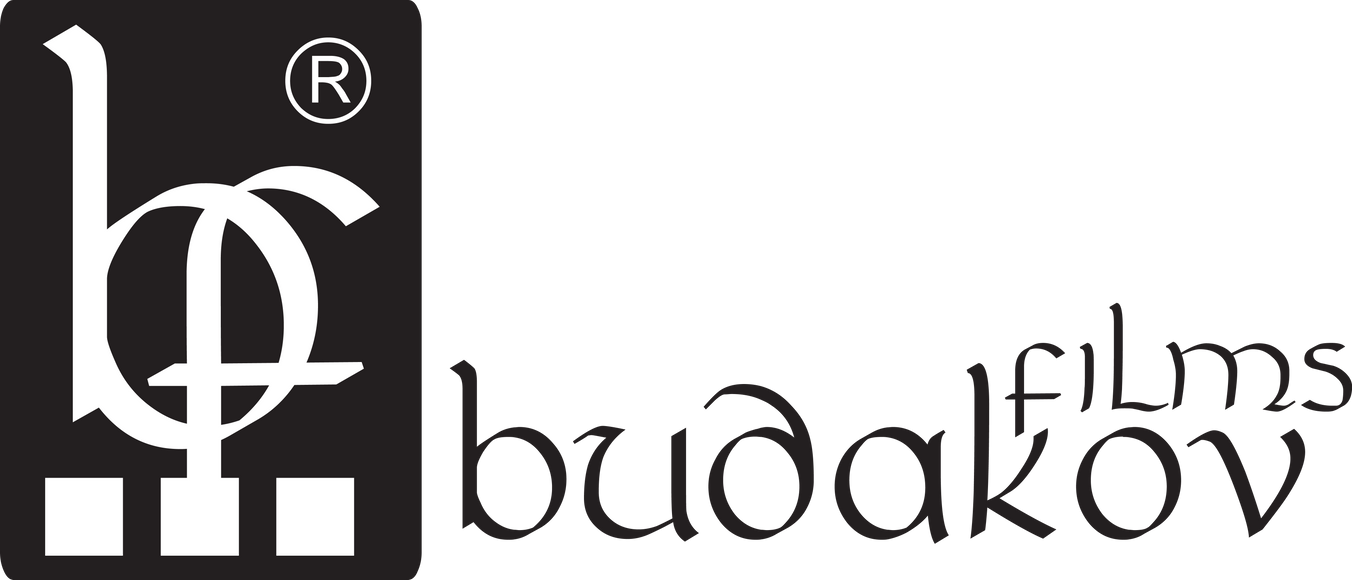 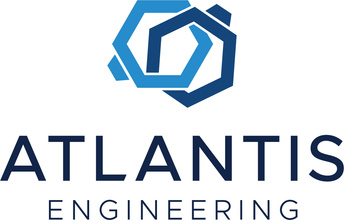 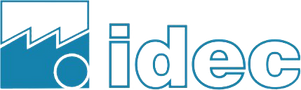 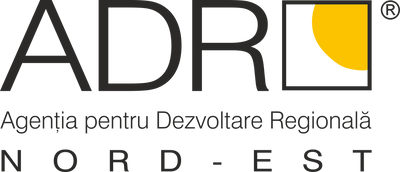 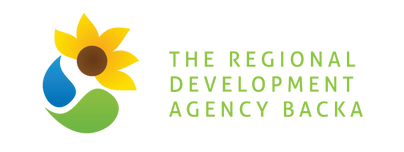 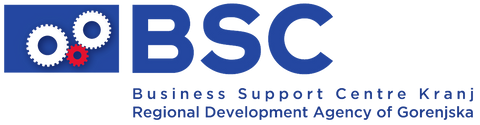 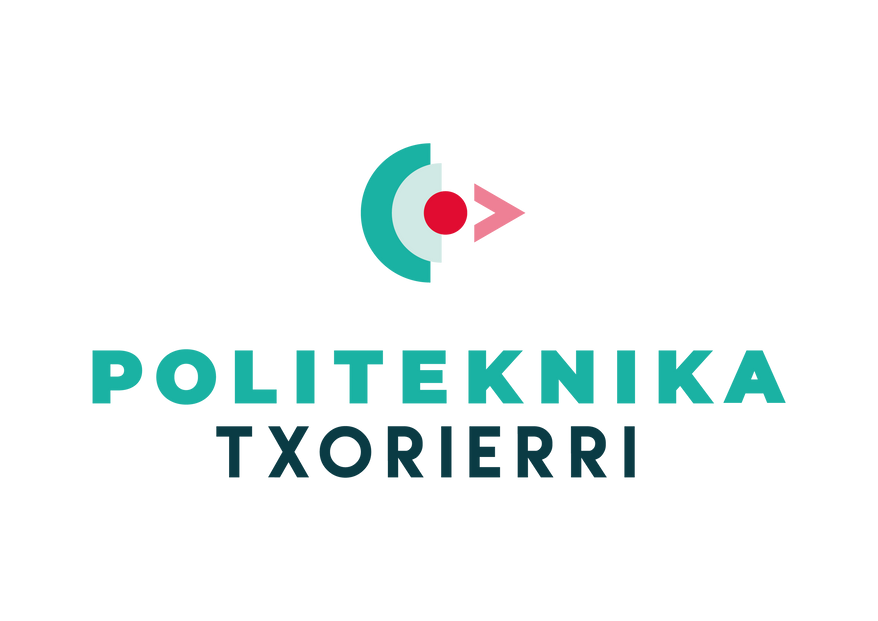 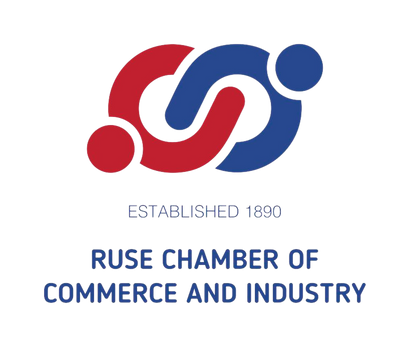 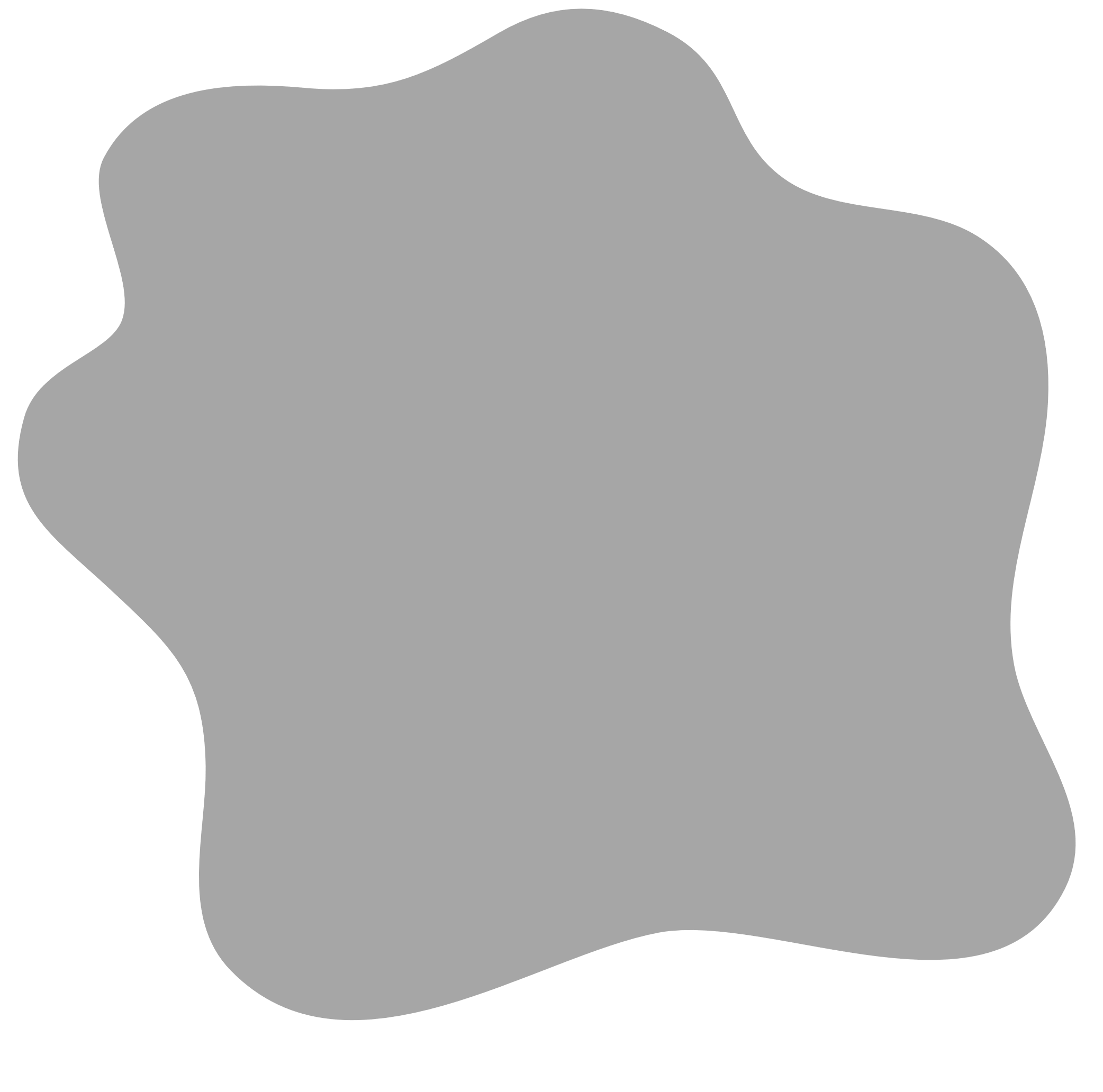 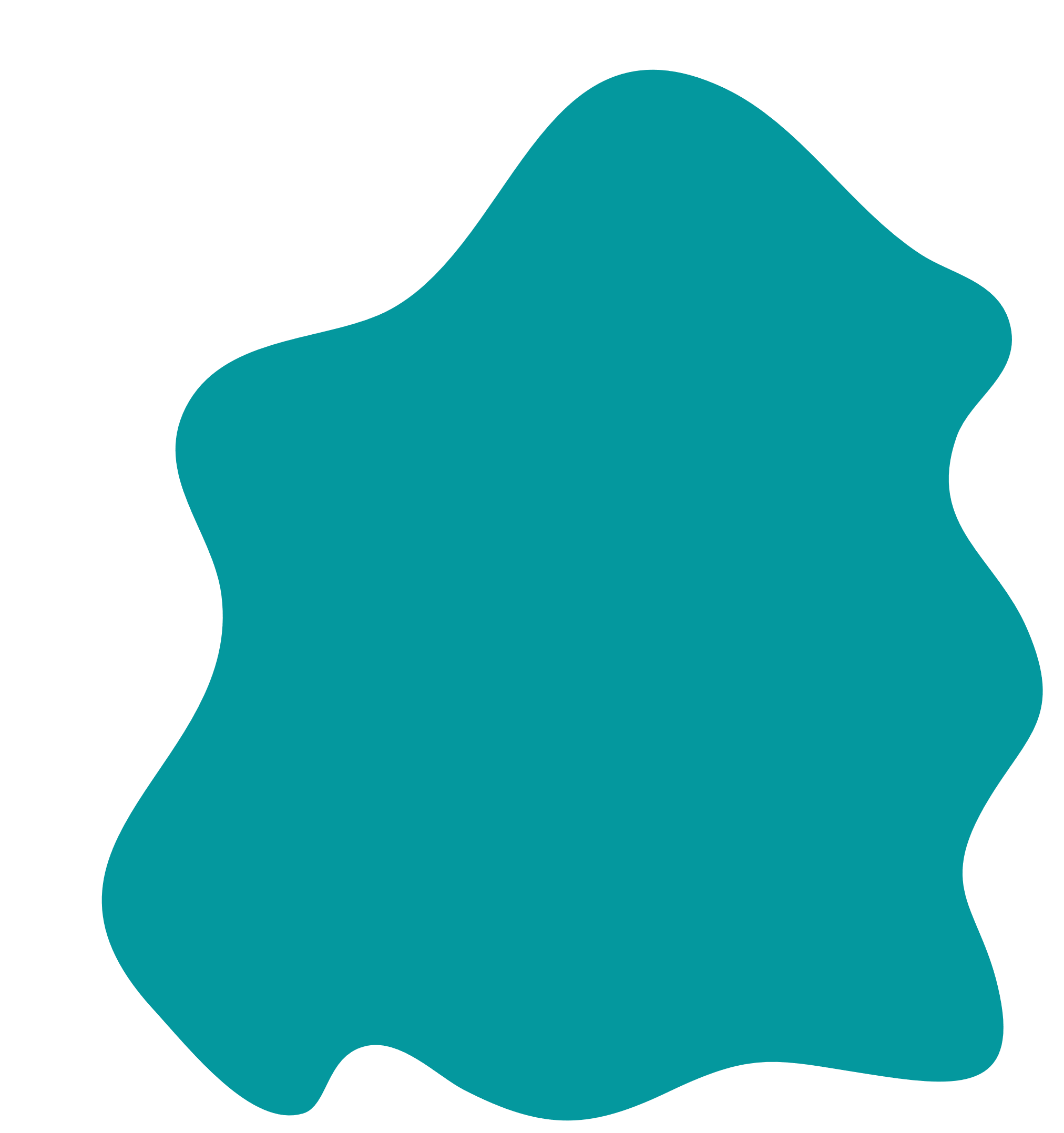 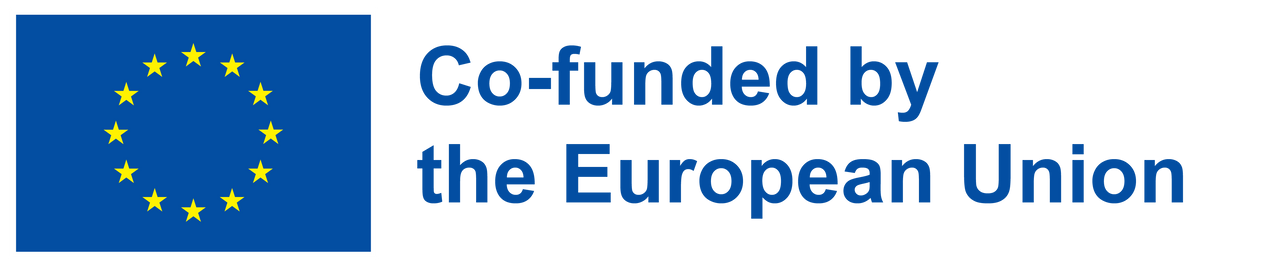 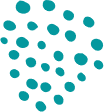 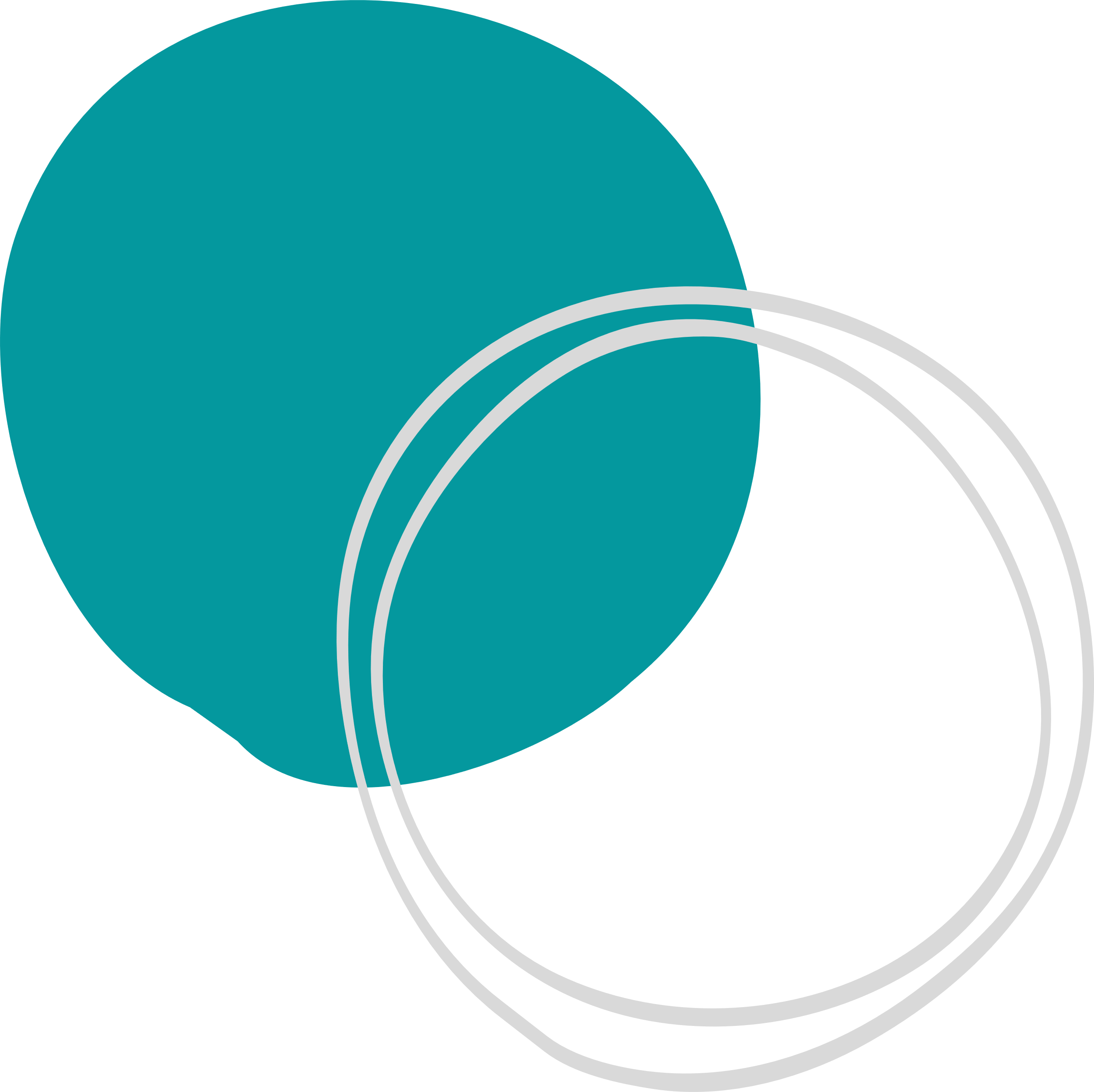 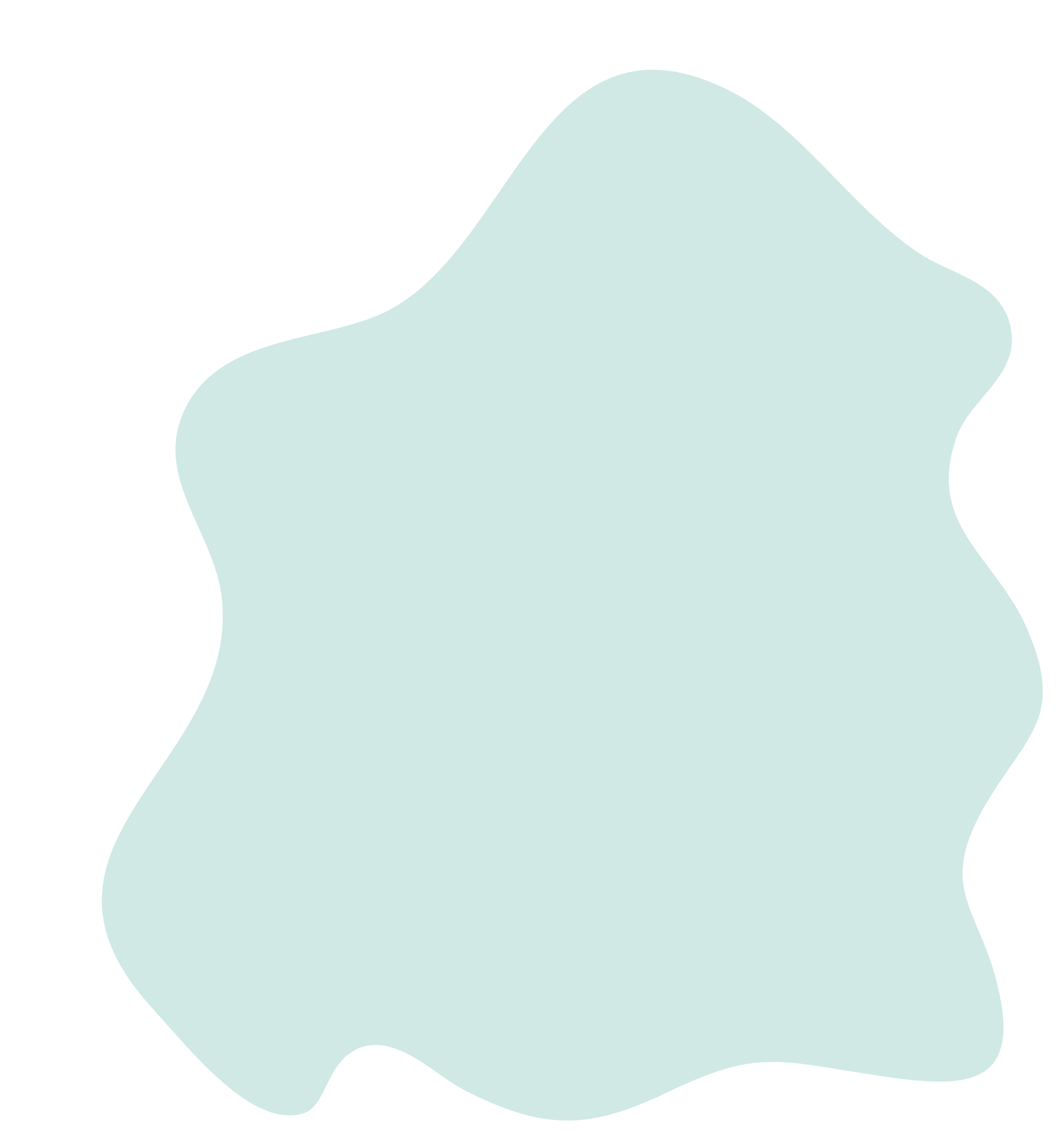 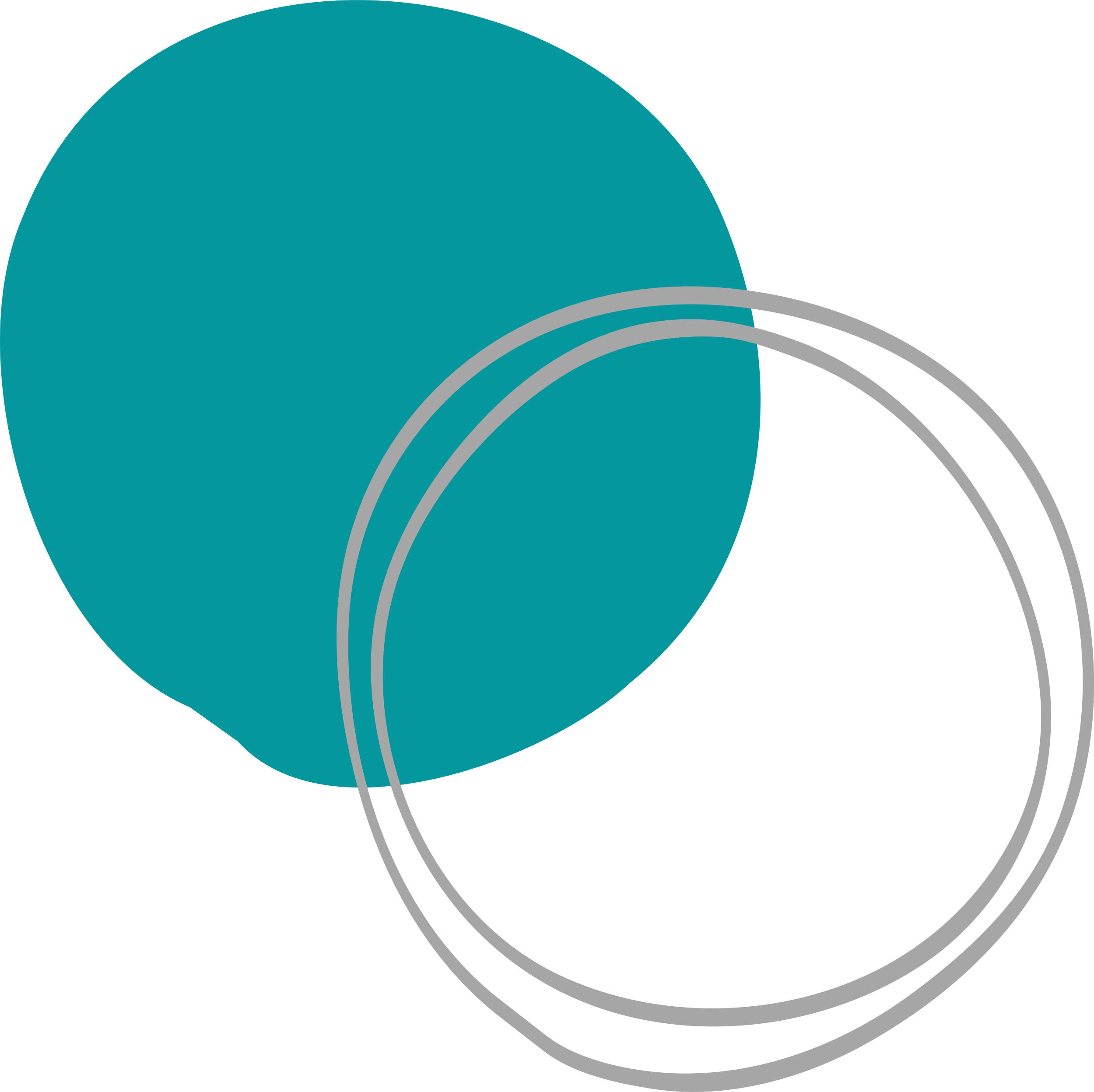 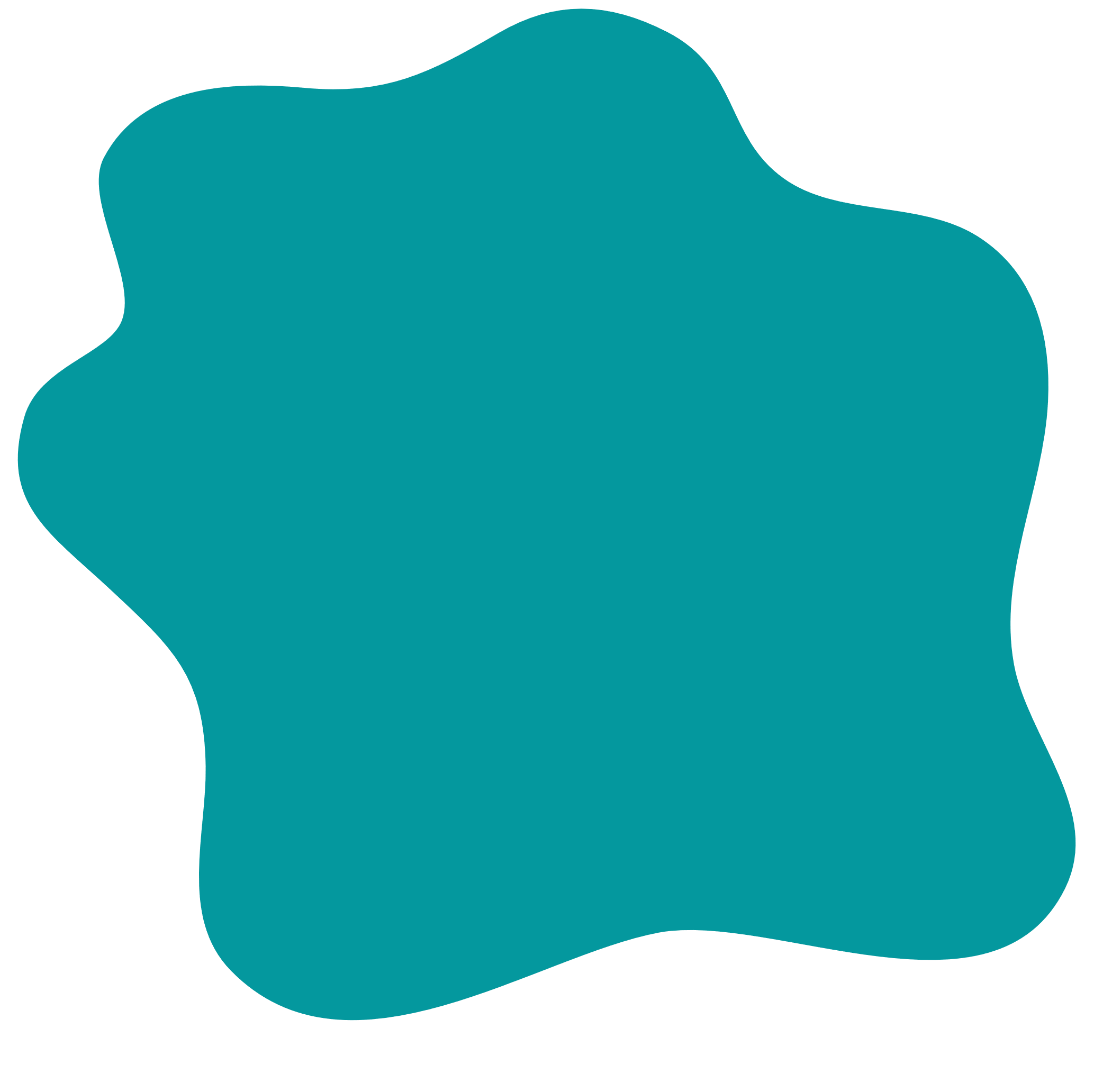 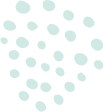 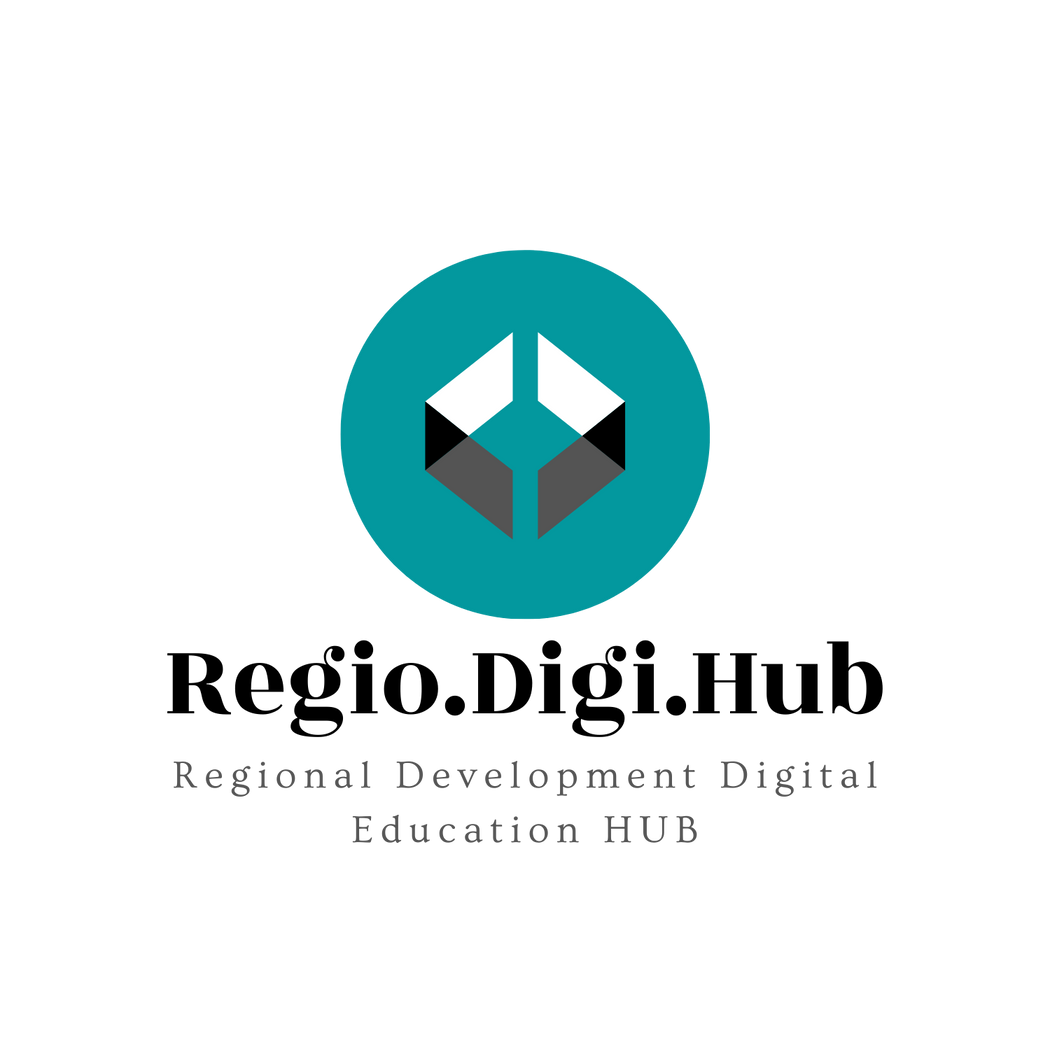 Identificarea elementelor comune între nișele de specializare inteligentă ale fiecărui sector și provocările regionale majore
01
02
Managementul proiectelor cu OpenProject
Cuprins
03
Managementul practic al proiectelor cu OpenProject
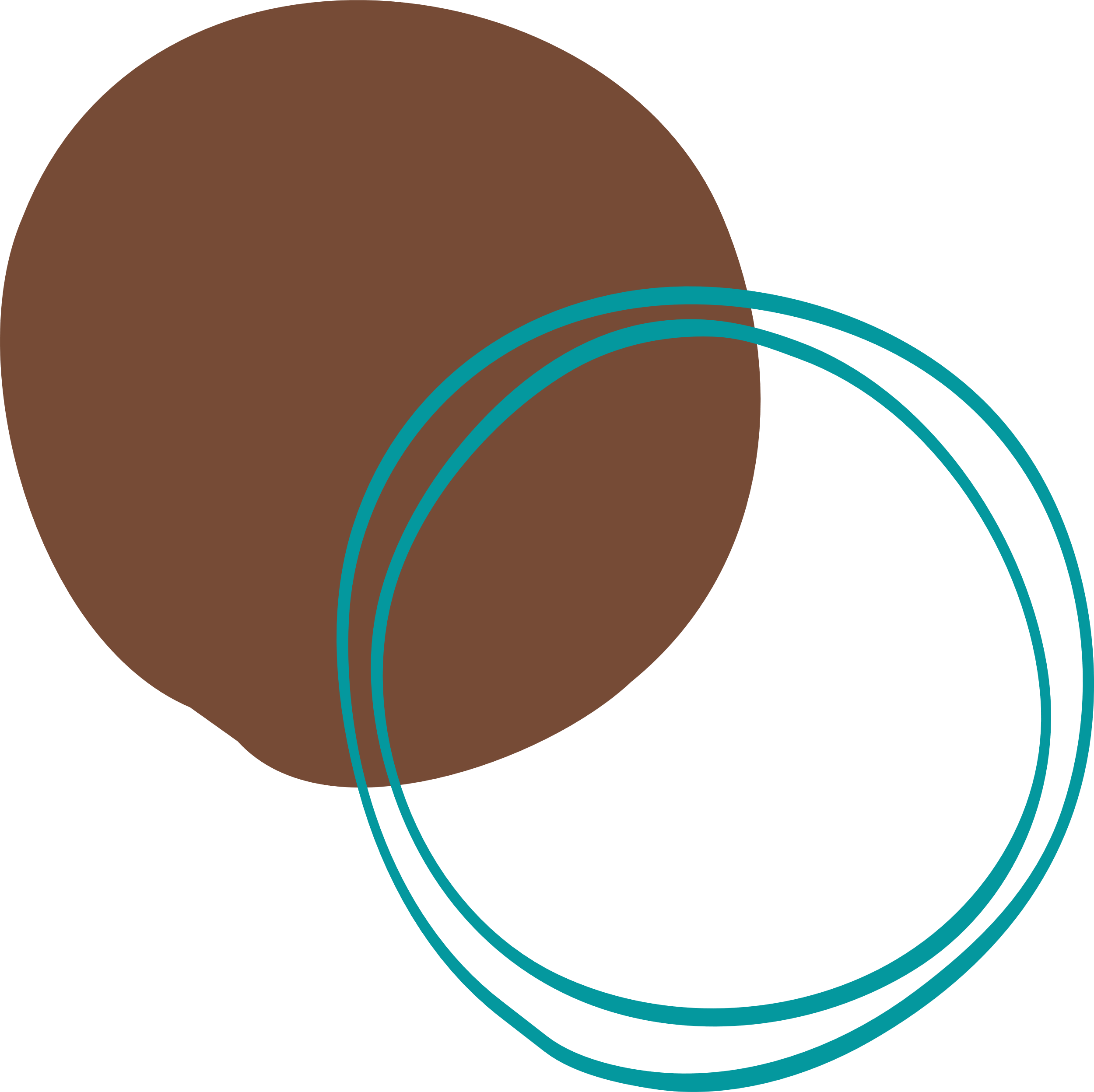 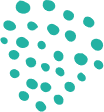 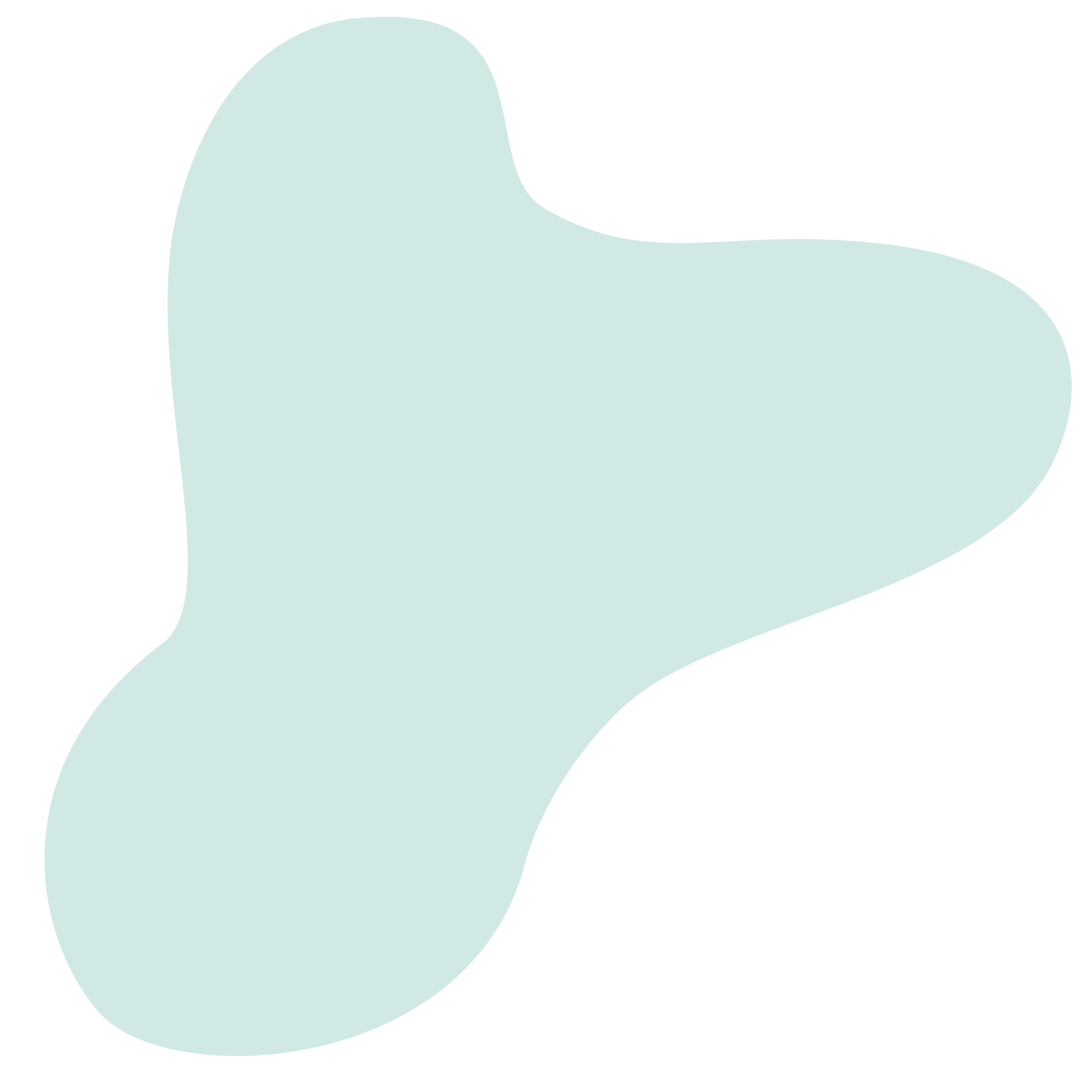 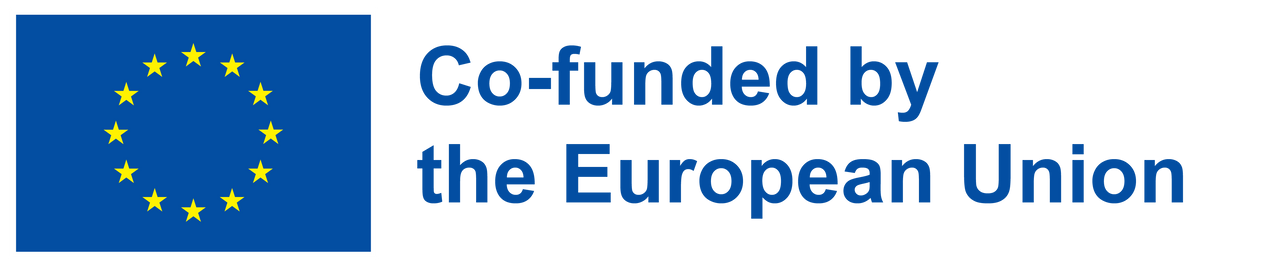 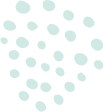 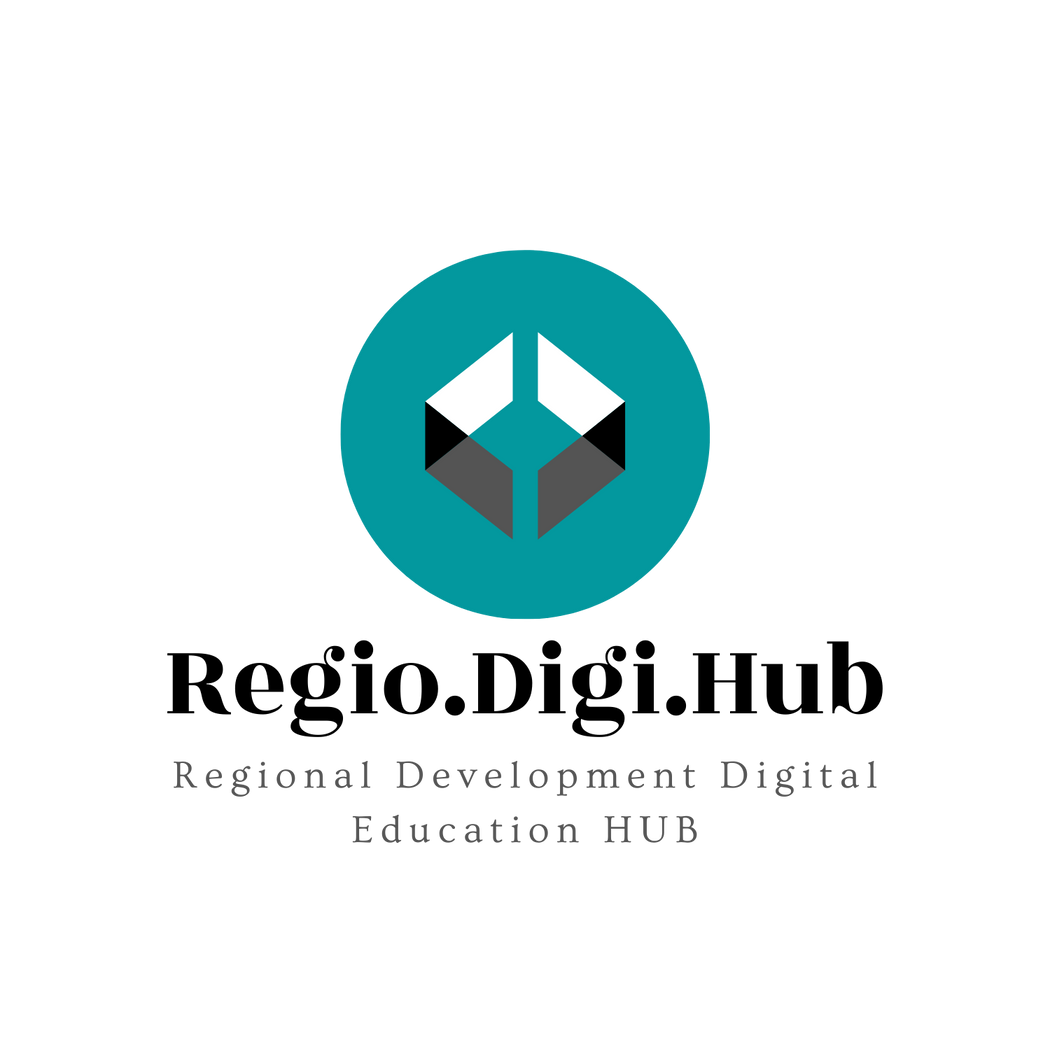 Capitolul 1: Identificarea elementelor comune între nișele de specializare inteligentă ale fiecărui sector și provocările regionale majore
Identificarea elementelor comune între nișele de specializare inteligentă ale fiecărui sector și provocările regionale majore necesită o analiză sistematică a datelor existente și implicarea stakeholderilor. Iată câțiva pași pe care îi puteți face pentru a identifica aceste aspecte comune:
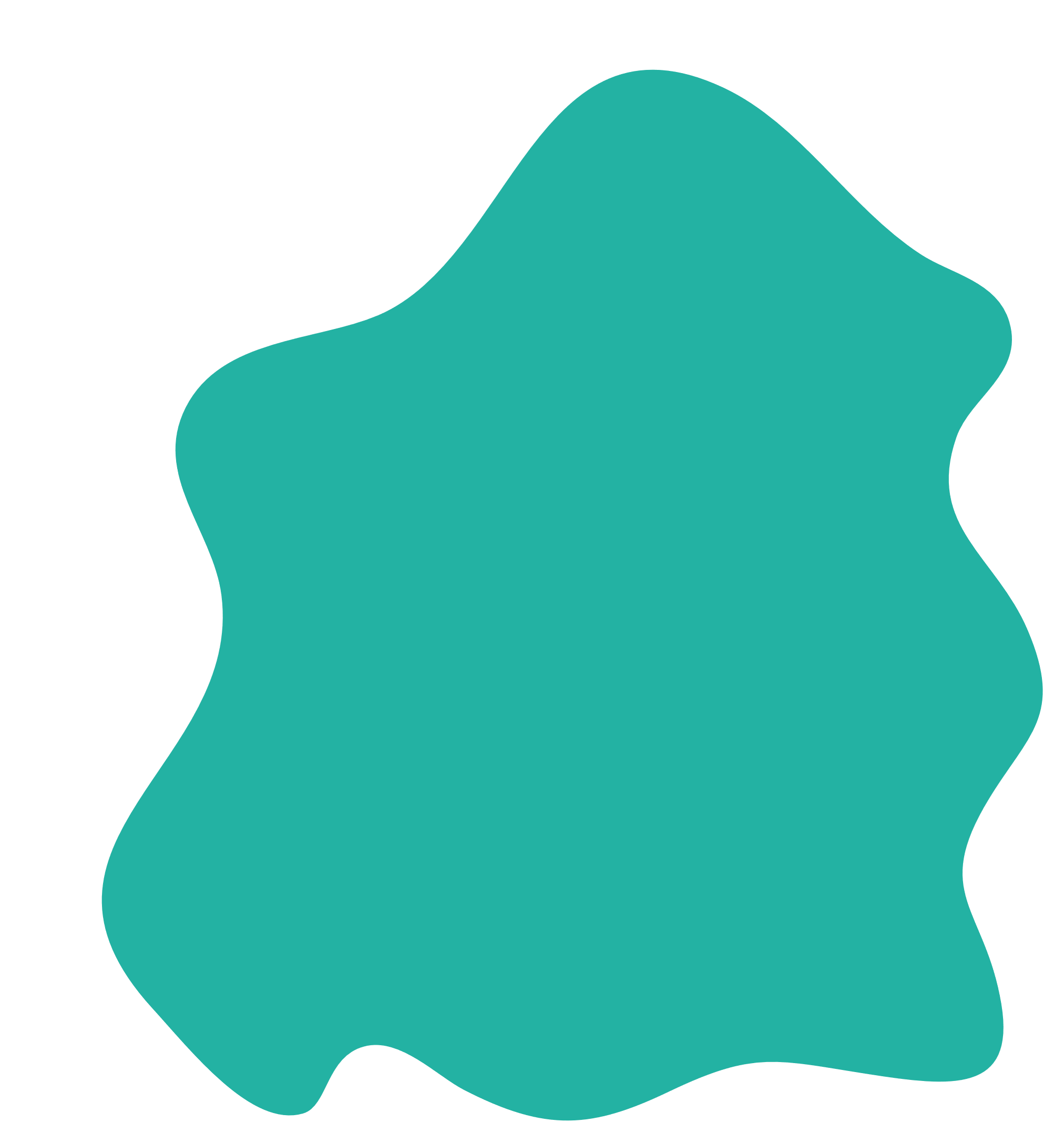 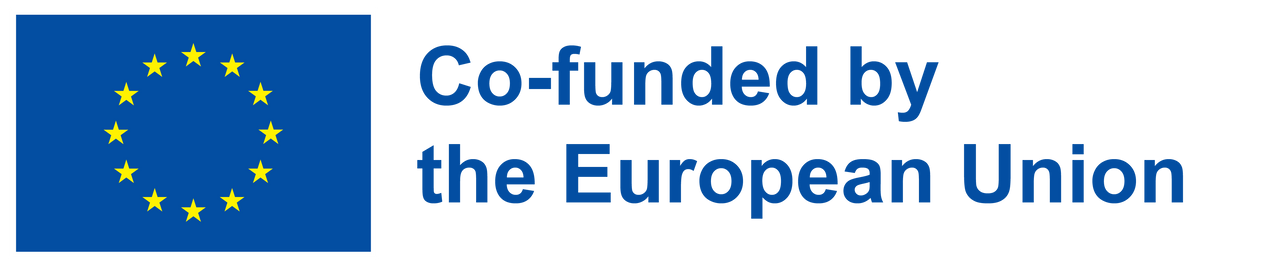 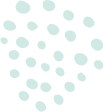 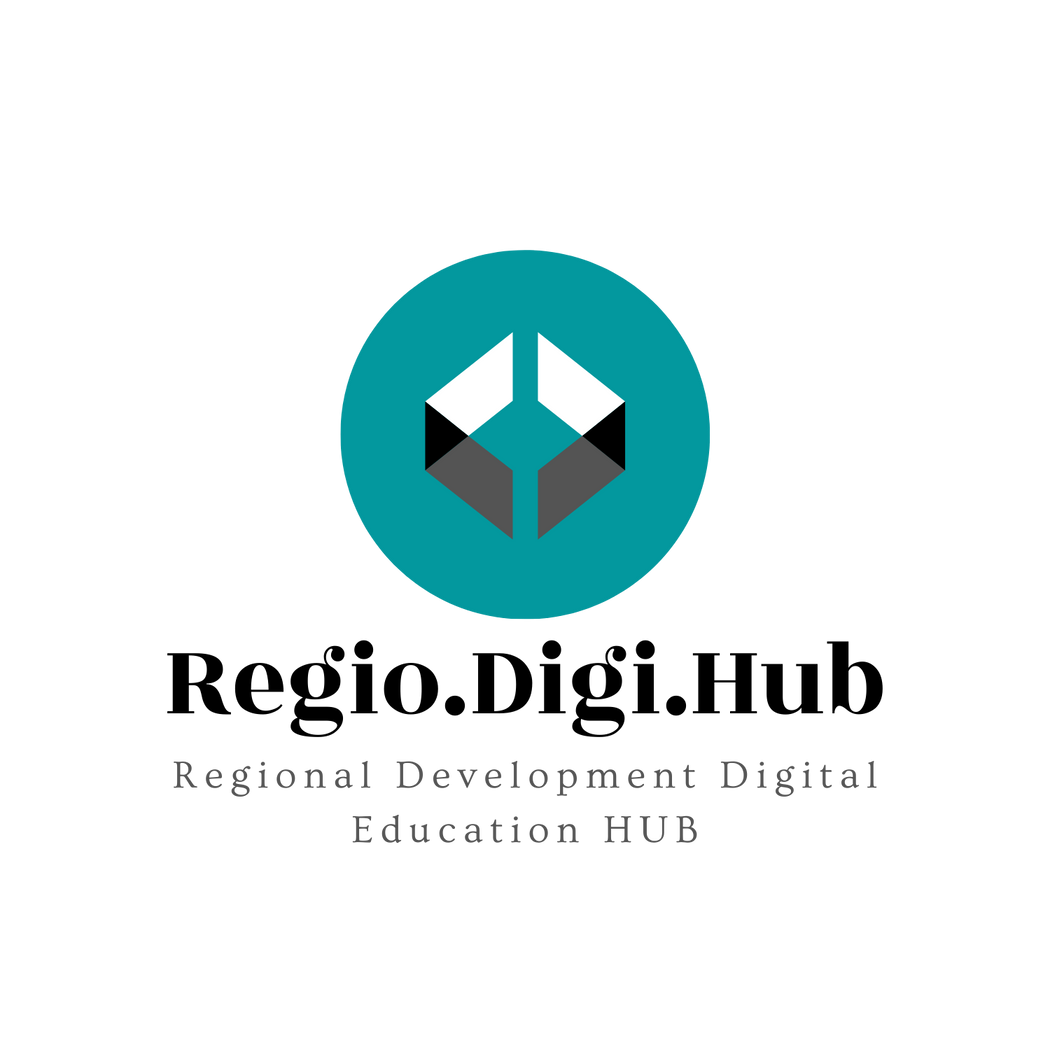 Capitolul 1: Identificarea elementelor comune între nișele de specializare inteligentă ale fiecărui sector și provocările regionale majore
Analizați strategiile de specializare inteligentă și planurile de dezvoltare regională ale diferitelor sectoare și regiuni pentru a identifica domeniile prioritare de investiții și de concentrare.
Efectuați o analiză SWOT (puncte tari, puncte slabe, oportunități, amenințări) a diferitelor sectoare și regiuni pentru a identifica factorii externi și interni care afectează dezvoltarea acestora. Căutați elemente comune și factori care se suprapun între acestea.
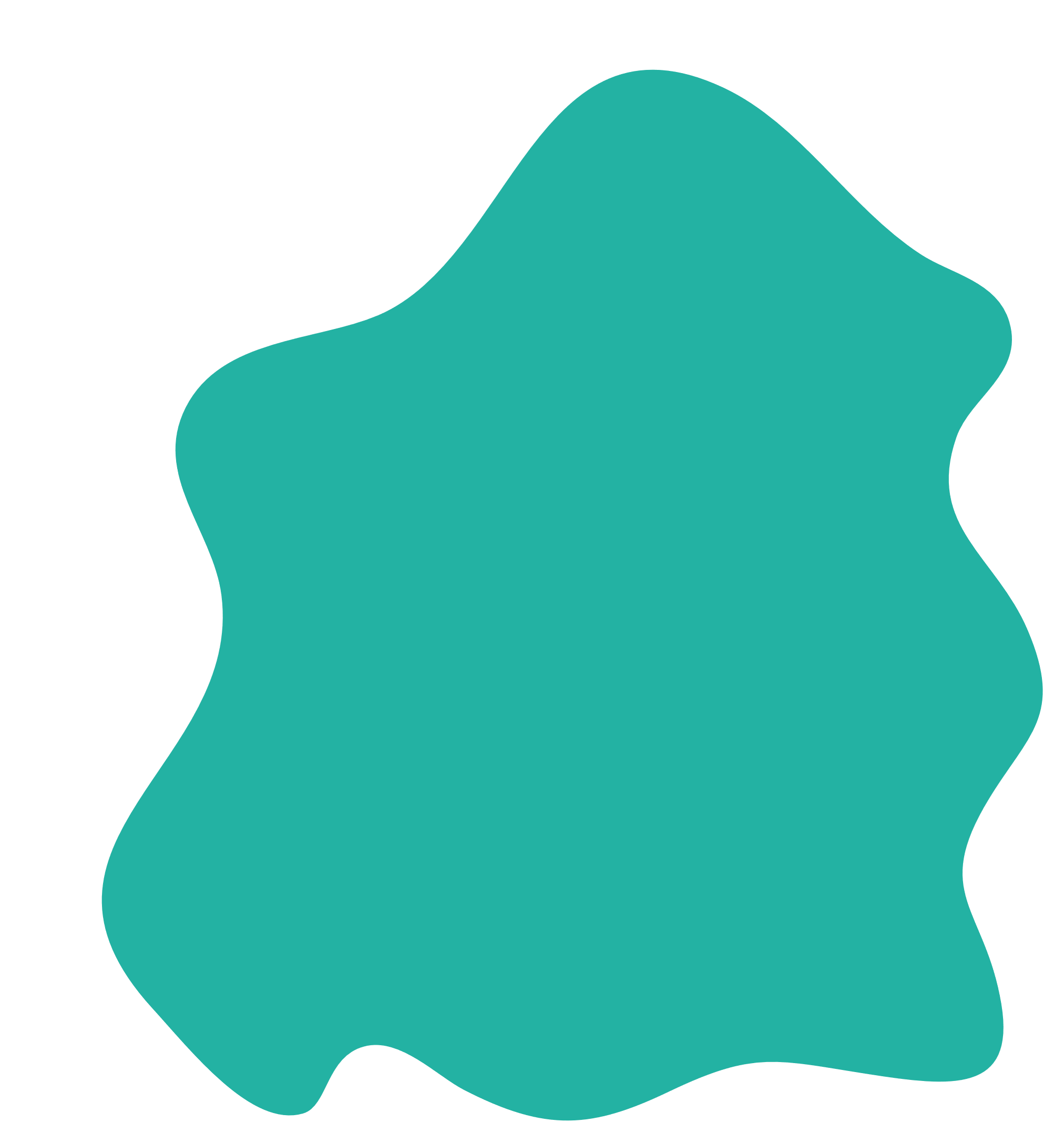 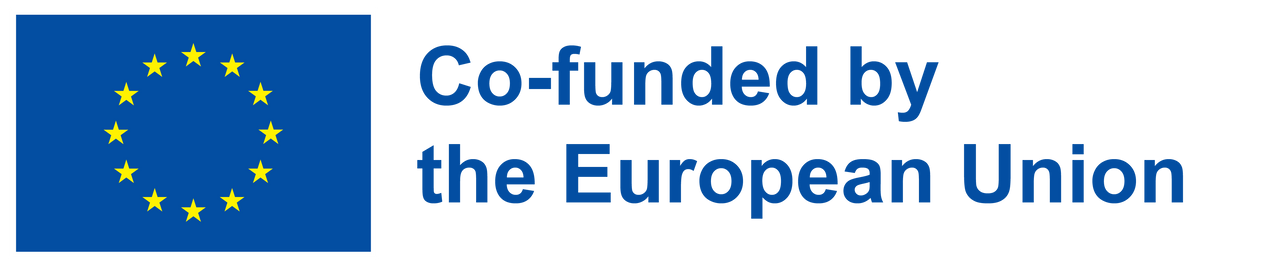 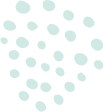 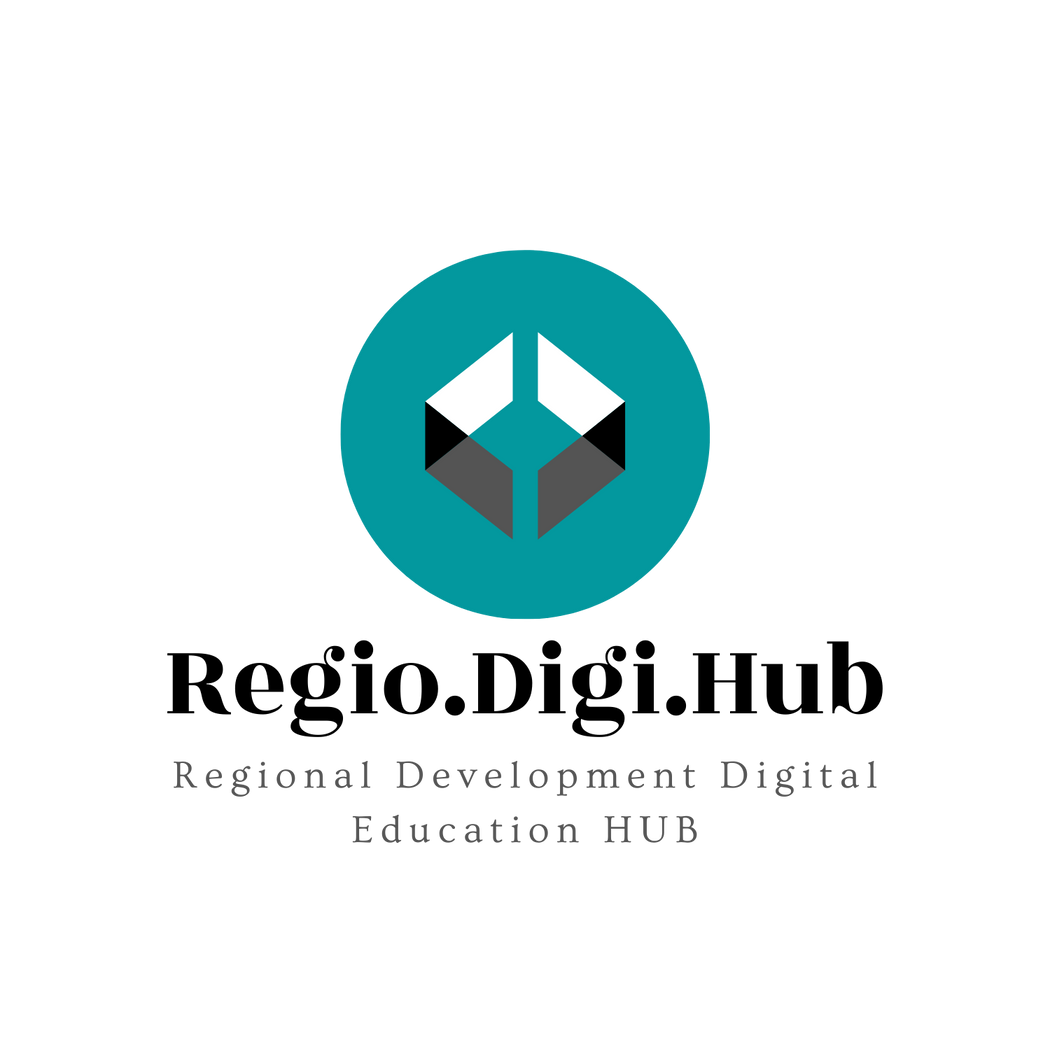 Capitolul 1: Identificarea elementelor comune între nișele de specializare inteligentă ale fiecărui sector și provocările regionale majore
Interacționați cu stakeholderii din diferite regiuni, inclusiv asociații industriale, factori de decizie, cercetători și lideri comunitari. Realizați interviuri sau focus grupuri pentru a observa perspectivele asupra provocărilor și oportunităților regionale majore și a potențialelor nișe de specializare inteligentă care ar putea adresa aceste provocări.
Identificați teme comune: Analizați datele din pașii anteriori pentru a identifica teme comune și zone de suprapunere între nișele de specializare inteligentă ale fiecărui sector și provocările regionale majore. Căutați oportunități de a alinia nișele de specializare inteligentă cu provocările regionale majore pentru a crea sinergii și a maximiza impactul.
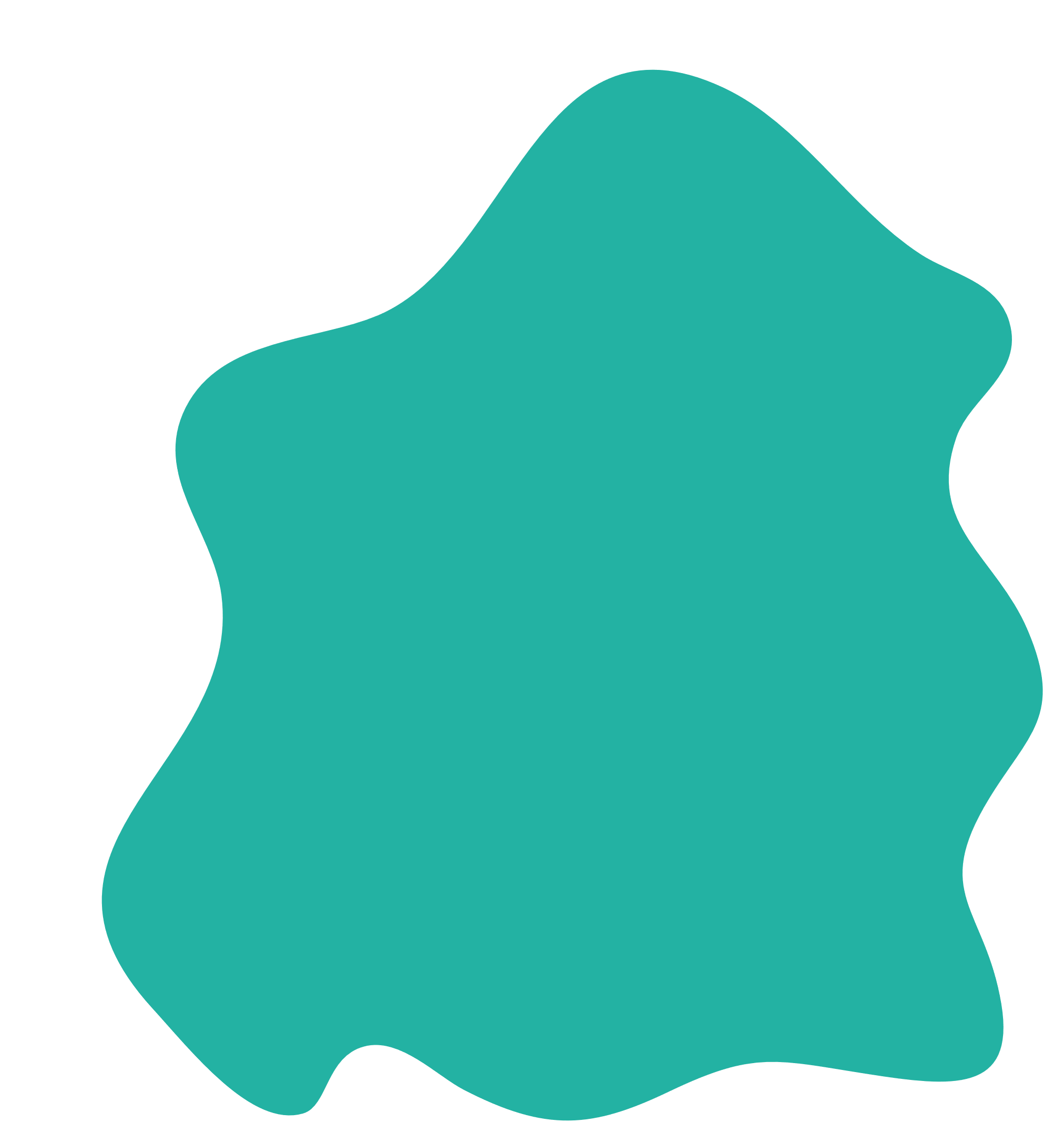 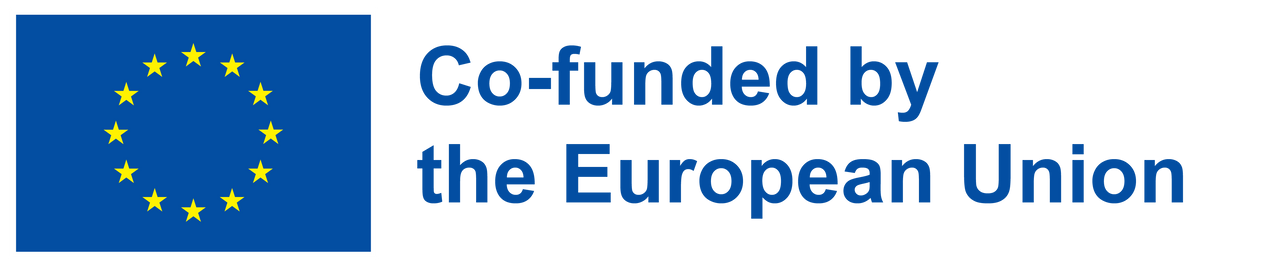 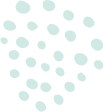 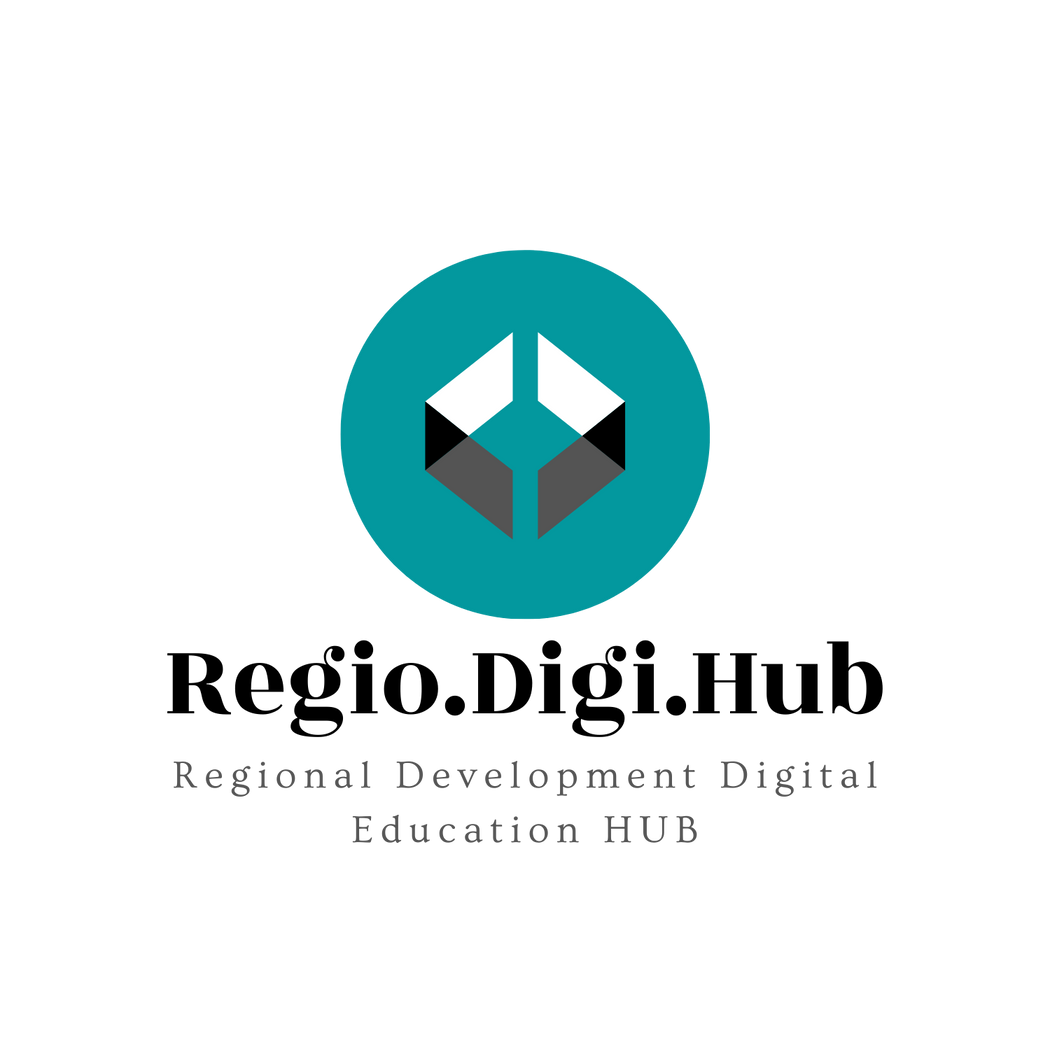 Capitolul 1: Identificarea elementelor comune între nișele de specializare inteligentă ale fiecărui sector și provocările regionale majore
Prioritizați zonele de investiție pe baza impactului potențial și al fezabiității. Luați în considerare factori precum disponibilitatea resurselor, nivelul de expertiză și potențialul de colaborare între diferitele sectoare și regiuni.

Urmând acești pași, puteți identifica elemente comune dintre nișele de specializare inteligentă ale fiecărui sector și provocările regionale majore, care pot ajuta la ghidarea strategiilor de dezvoltare regională și la maximizarea impactului.
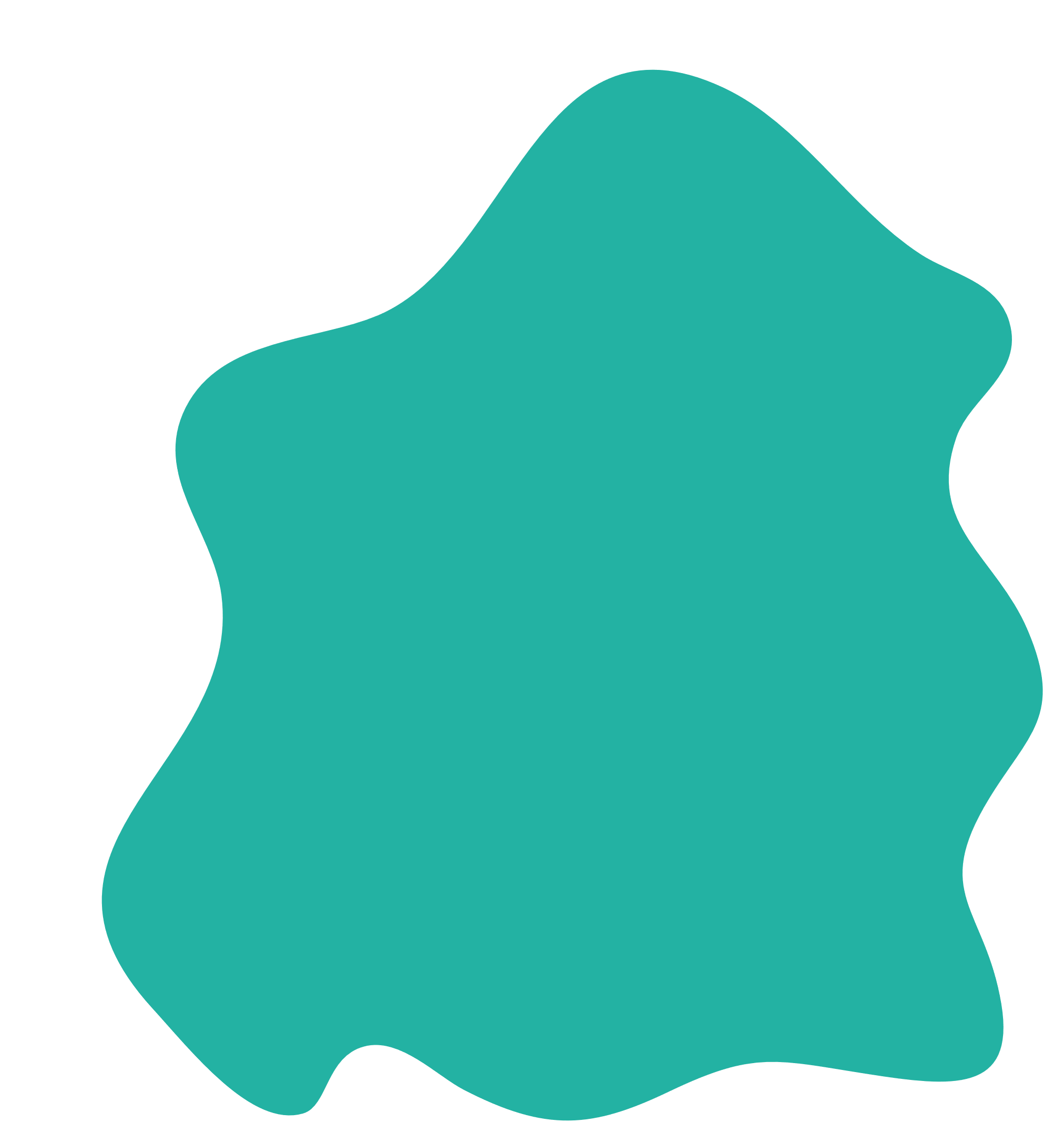 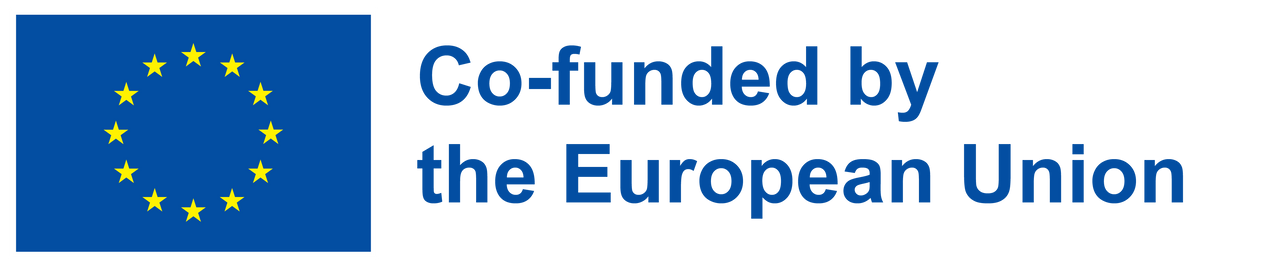 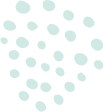 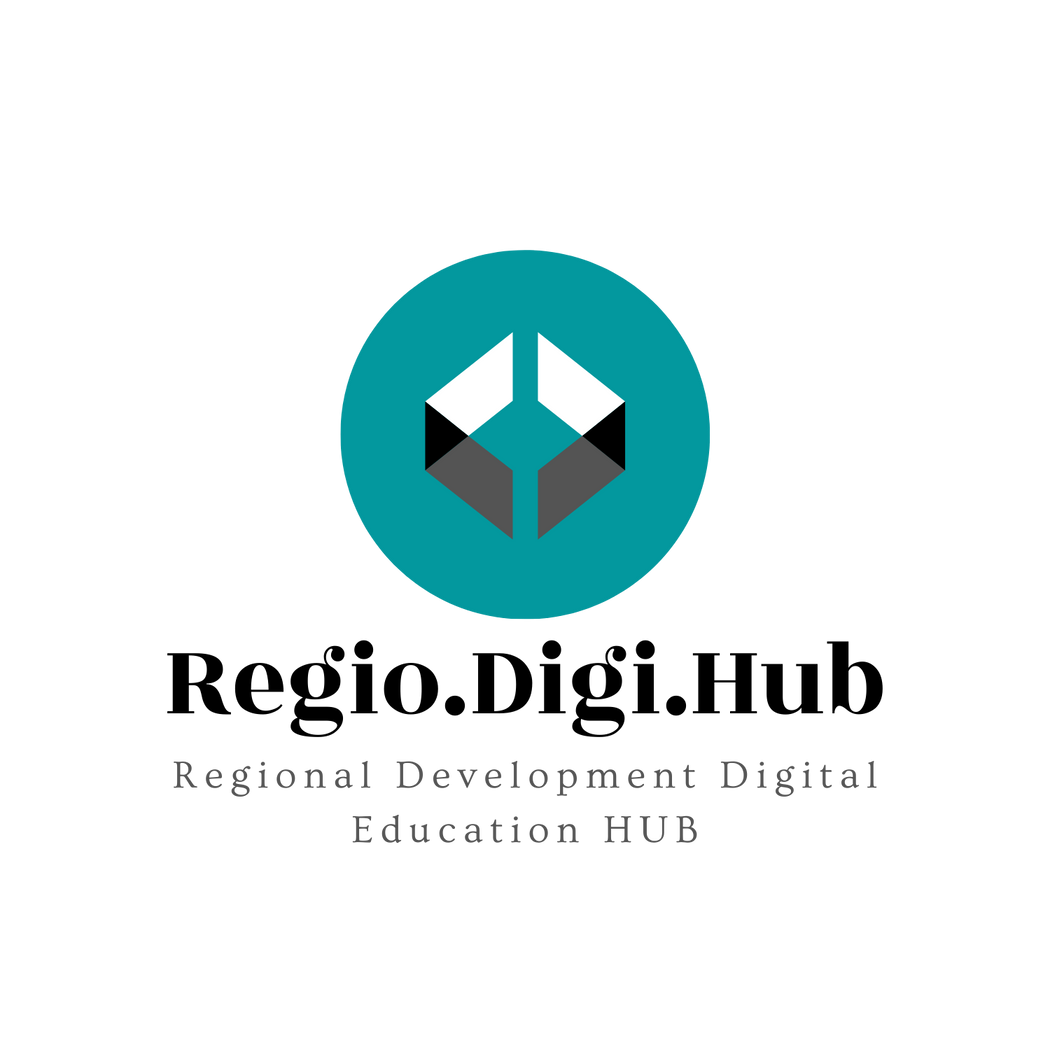 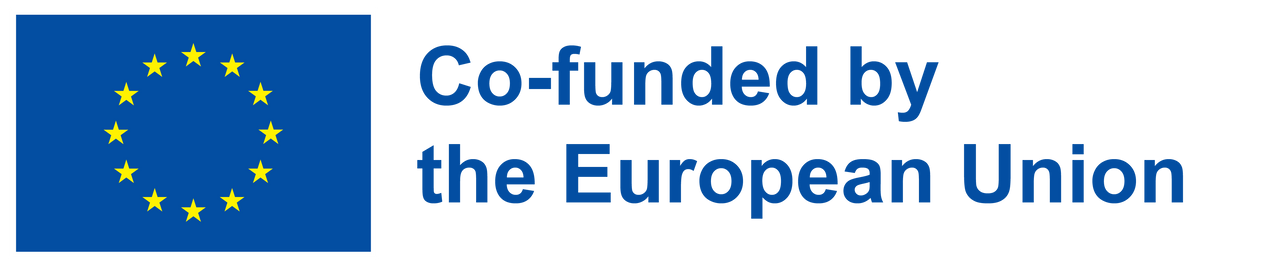 Capitolul 1: Identificarea elementelor comune între nișele de specializare inteligentă ale fiecărui sector și provocările regionale majore
Pașii pentru efectuarea unei analize SWOT:

Definiți obiectivul: Începeți prin definirea clară a obiectivului analizei SWOT. Acesta poate fi orice, de la evaluarea viabilității unui nou serviciu, evaluarea performanței unui departament sau a unei echipe sau identificarea zonelor ce pot fi îmbunătățite în cadrul unei organizații.

Adunați informații: Adunați informații relevante despre compania, organizația sau proiectul pe care îl analizați. Acestea ar putea include date financiare, feedback-ul clienților, studii de piață și tendințe din industrie. Luați în considerare atât factorii interni, cât și cei externi.

Identificați punctele forte: Luați în considerare punctele forte ale companiei sau organizației. Acestea pot include propunerea sa unică de valoare, avantajul competitiv, forța de muncă calificată, brandul sau baza de clienți loiali.
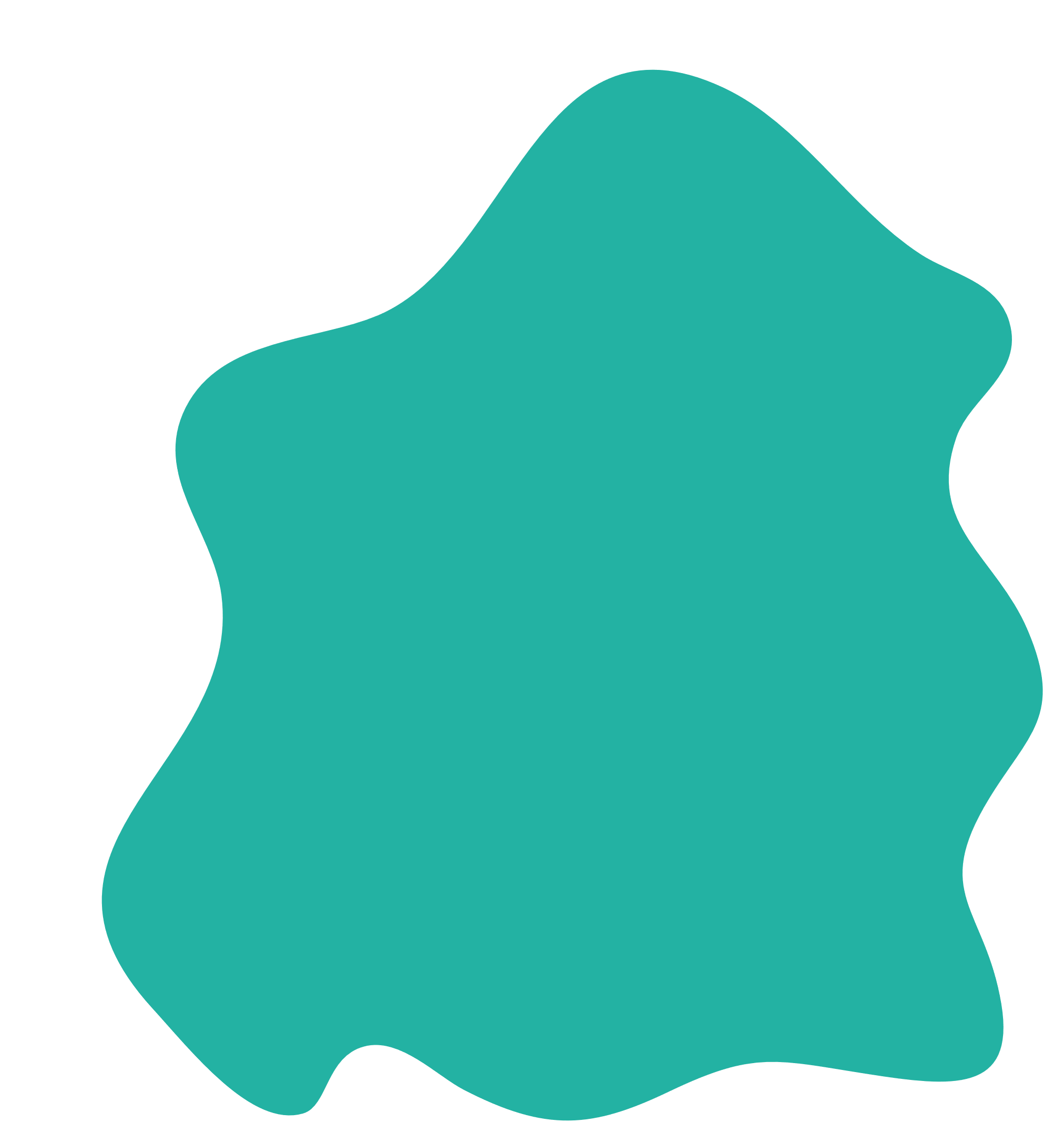 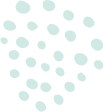 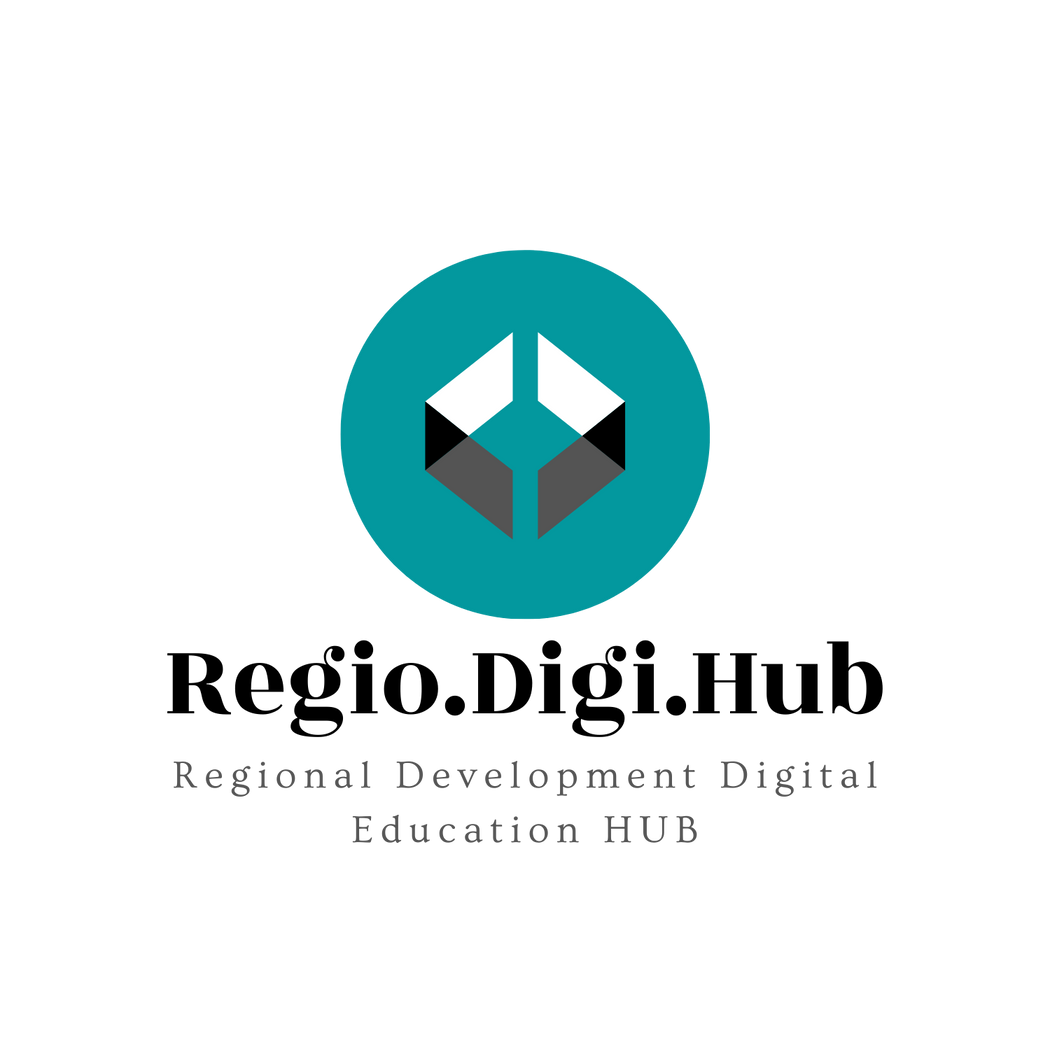 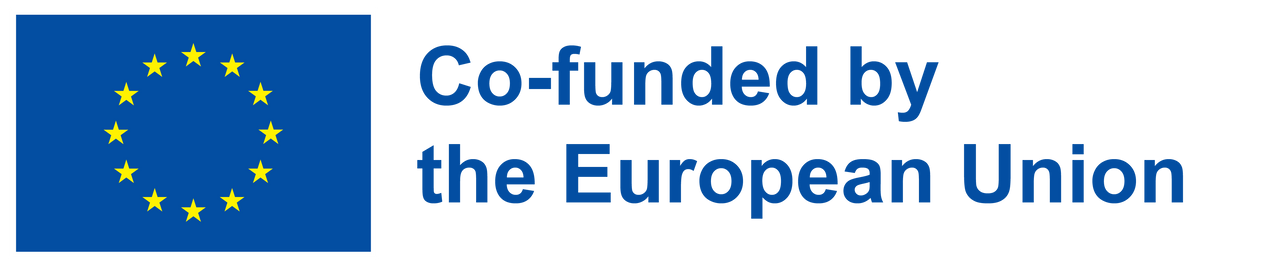 Capitolul 1: Identificarea elementelor comune între nișele de specializare inteligentă ale fiecărui sector și provocările regionale majore
Pași pentru efectuarea unei analize SWOT:

Identificați punctele slabe: Luați în considerare punctele slabe ale companiei sau organizației. Acestea pot include lipsa resurselor, reputația proastă, tehnologia învechită, procesele ineficiente sau eforturile de marketing inadecvate. 
Identificați oportunitățile: Luați în considerare oportunitățile disponibile pentru companie sau organizație. Acestea pot include piețe emergente, noi oferte de produse sau servicii, tendințe din industrie sau schimbări în comportamentul clienților. 
Identificați amenințările: Luați în considerare amenințările la adresa companiei sau organizației. Acestea pot include concurenți, schimbarea reglementărilor, recesiuni economice, perturbări tehnologice sau schimbări în preferințele consumatorilor.
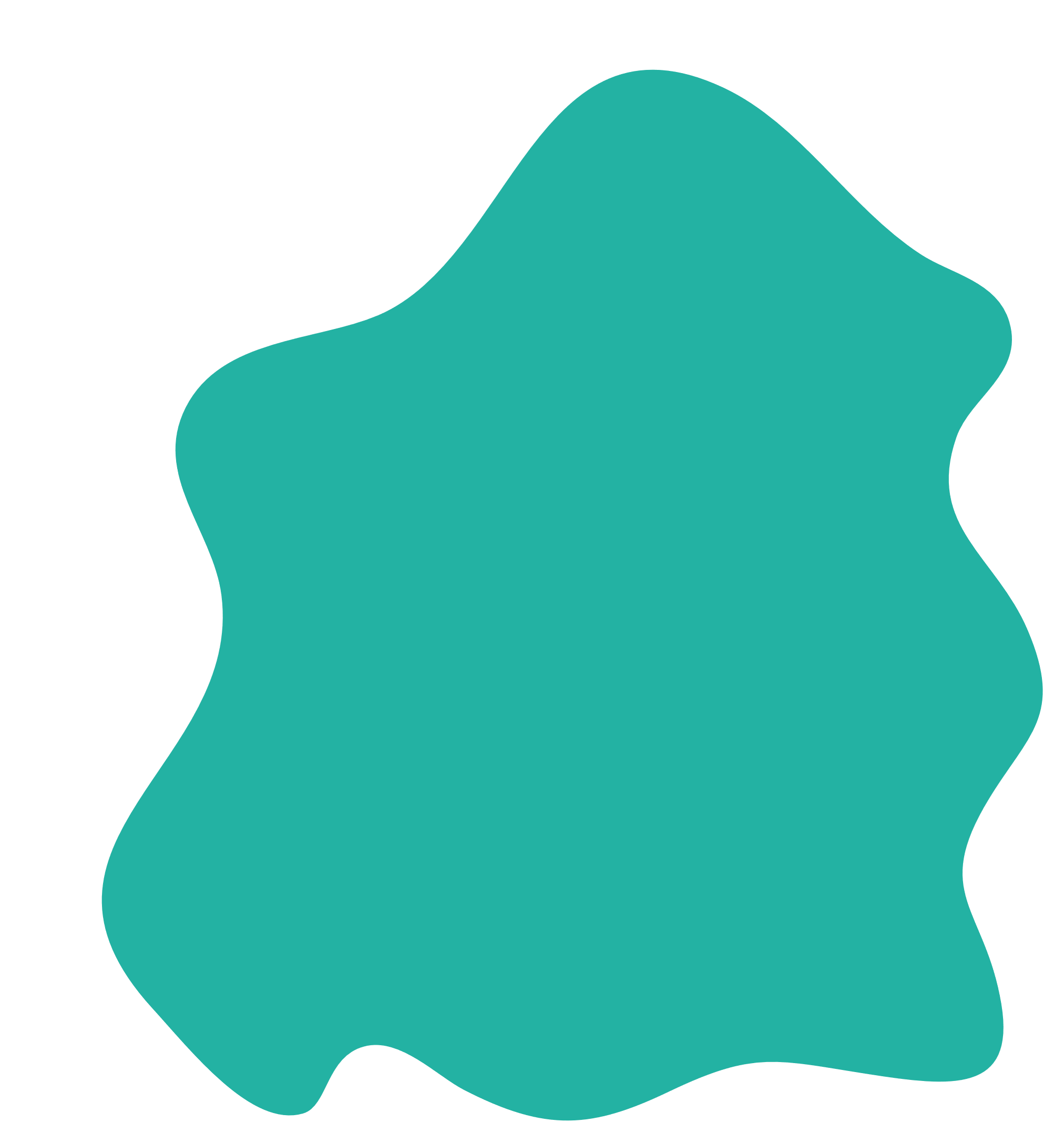 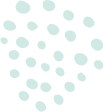 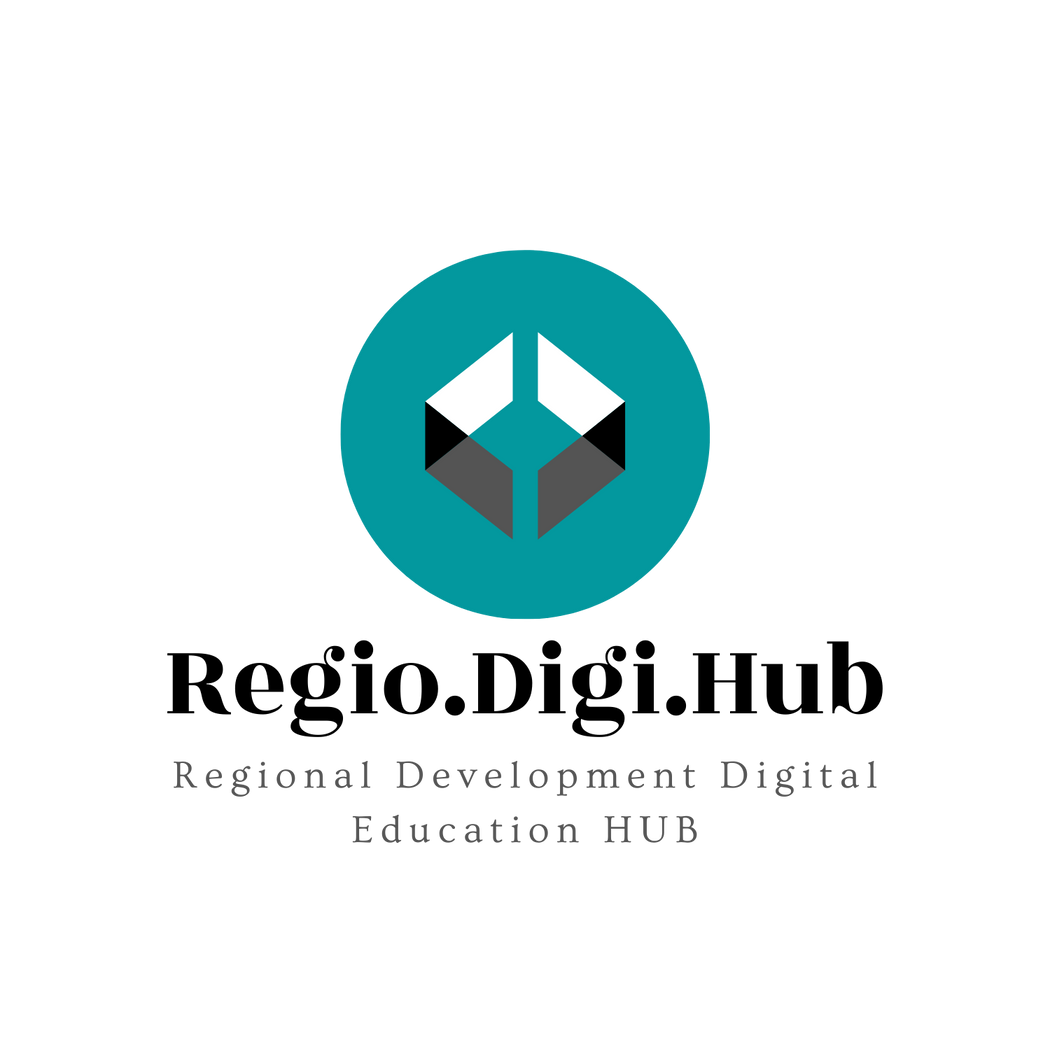 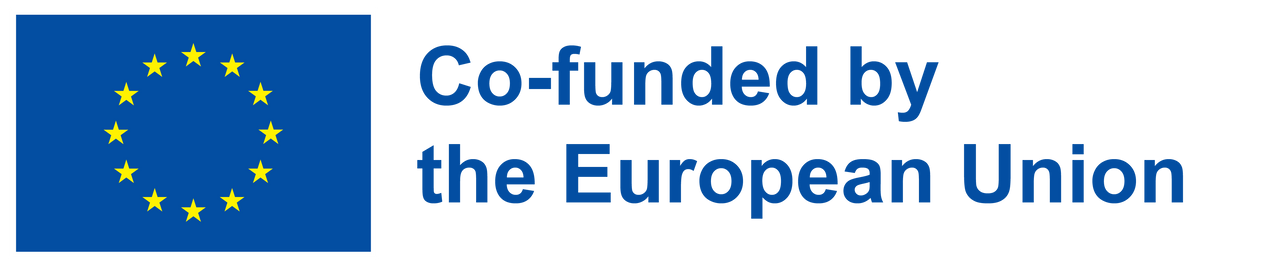 Capitolul 1: Identificarea elementelor comune între nișele de specializare inteligentă ale fiecărui sector și provocările regionale majore
Pașii pentru efectuarea unei analize SWOT:

Analizați rezultatele: După ce ați identificat punctele forte, punctele slabe, oportunitățile și amenințările, analizați rezultatele pentru a identifica tendințele și tiparele. Căutați modalități de a valorifica punctele forte și oportunitățile, abordând în același timp punctele slabe și amenințările. 
Elaborați un plan de acțiune: Pe baza rezultatelor analizei, dezvoltați un plan de acțiune care prezintă pașii specifici de urmat pentru a îmbunătăți compania sau organizația. Stabiliți priorități, atribuiți resonsabilități și stabiliți termene pentru fiecare element de acțiune.
Revizuiți și actualizați în mod regulat analiza SWOT pentru a vă asigura că rămâne relevantă și eficientă. Utilizați-l ca instrument pentru planificarea strategică continuă și luarea deciziilor.
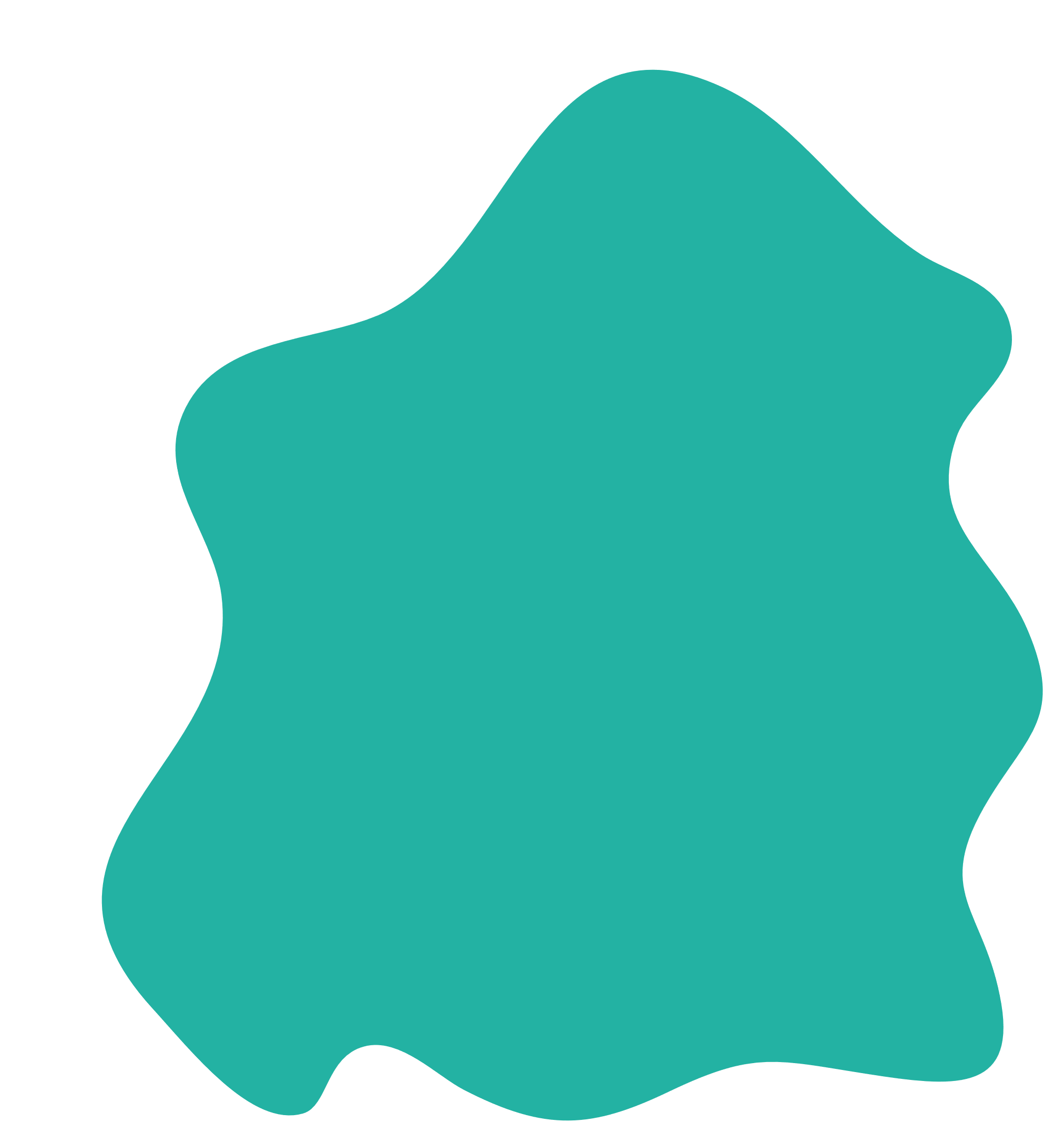 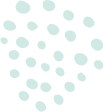 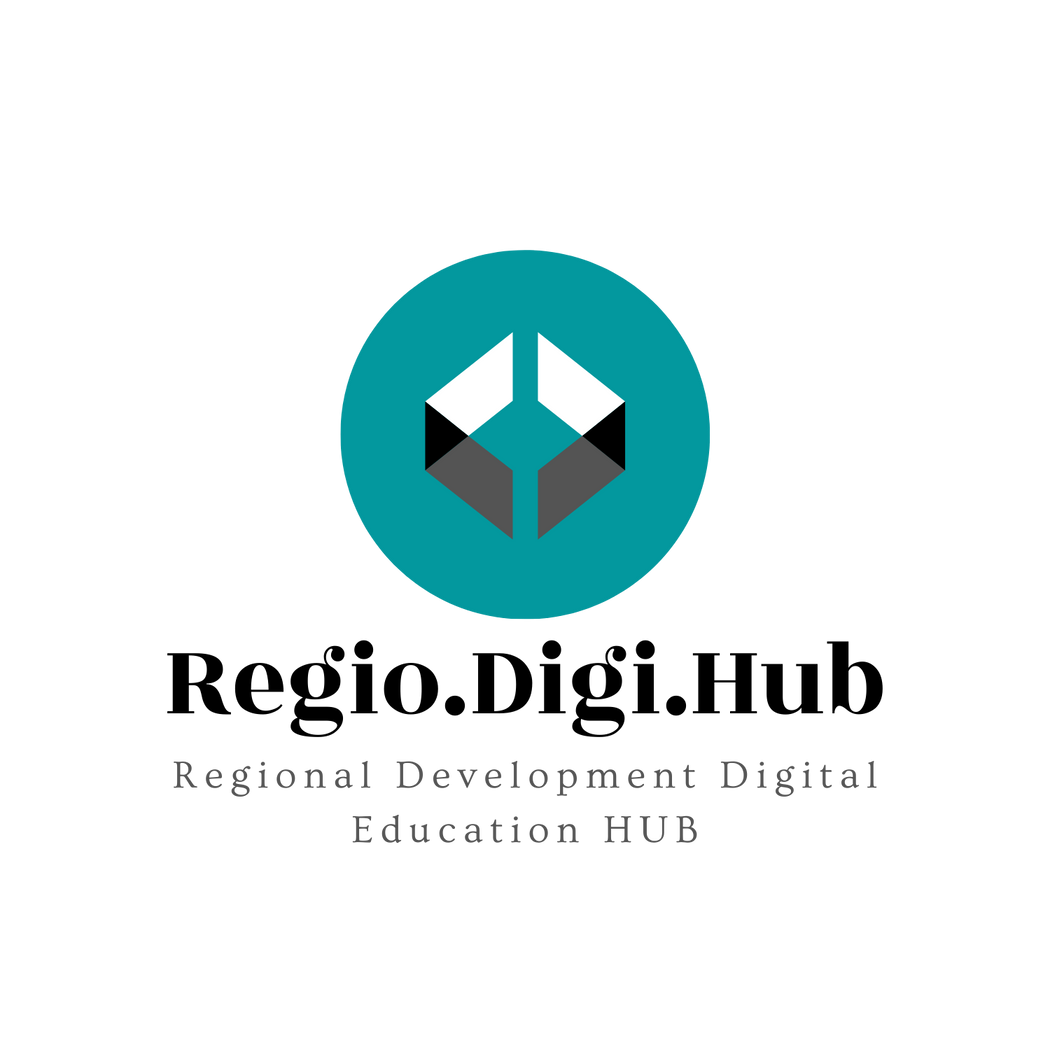 Capitolul 1: Identificarea elementelor comune între nișele de specializare inteligentă ale fiecărui sector și provocările regionale majore
Strategiile de specializare inteligentă se referă la o abordare a dezvoltării economice care se concentrează pe identificarea punctelor forte și a capacităților unice ale unei regiuni și pe valorificarea acestora pentru a crea un avantaj competitiv în industrii sau sectoare specifice.

Aceste strategii își propun să încurajeze inovația, productivitatea și crearea de locuri de muncă prin concentrarea resurselor și eforturilor pe zonele în care o regiune are cel mai mare potențial de a excela.
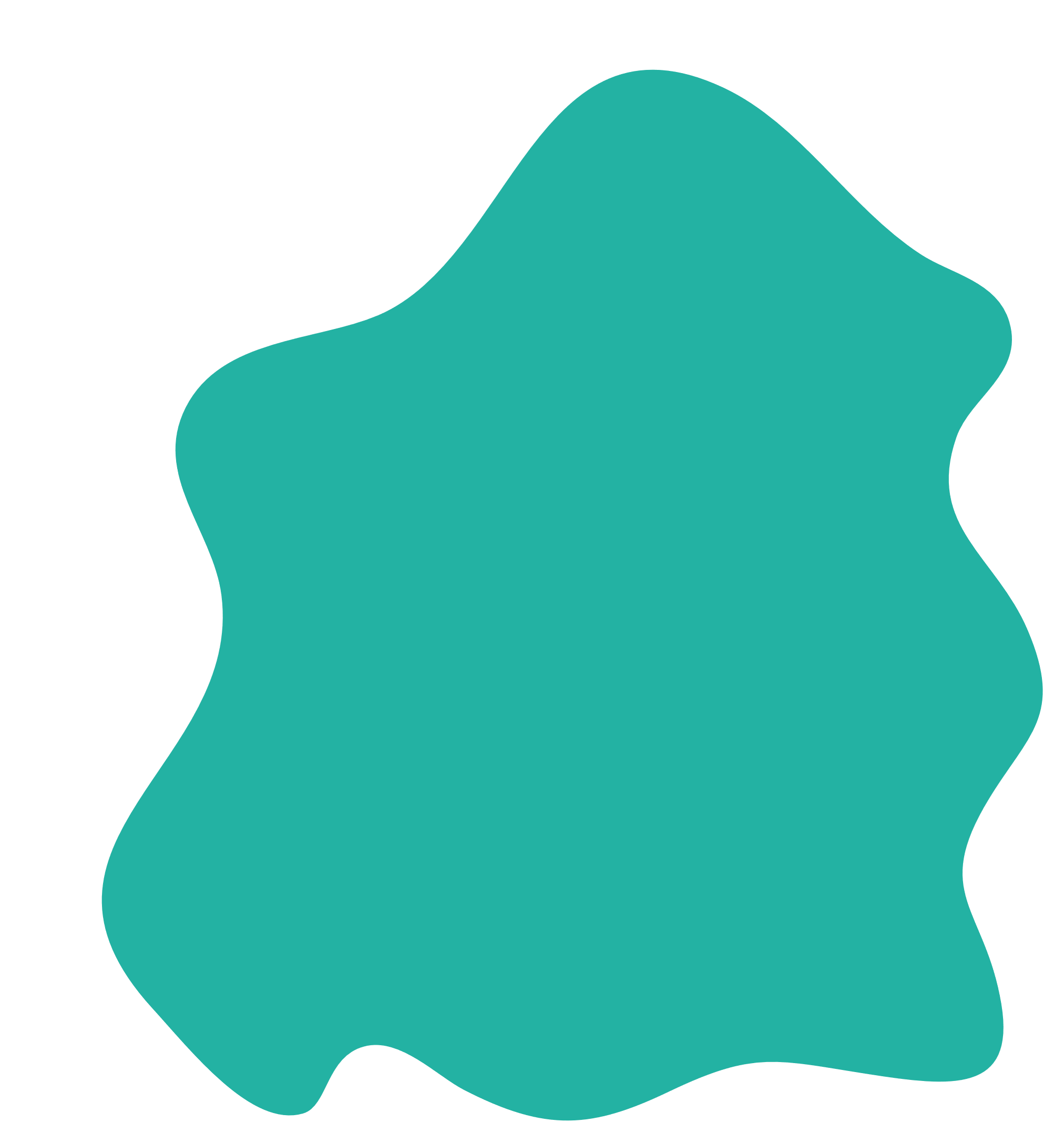 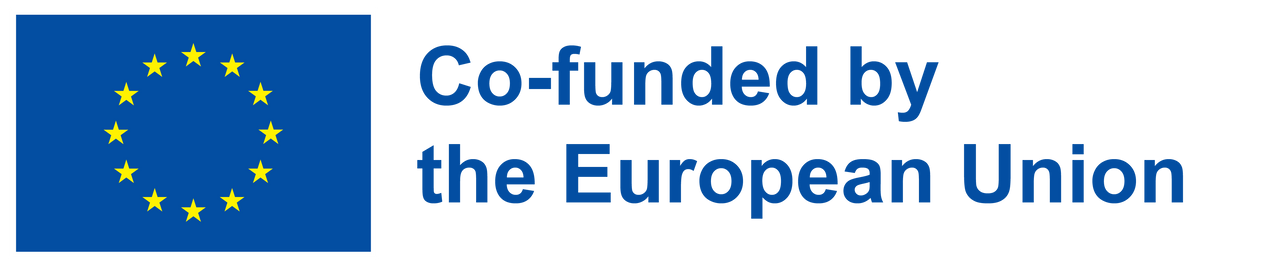 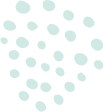 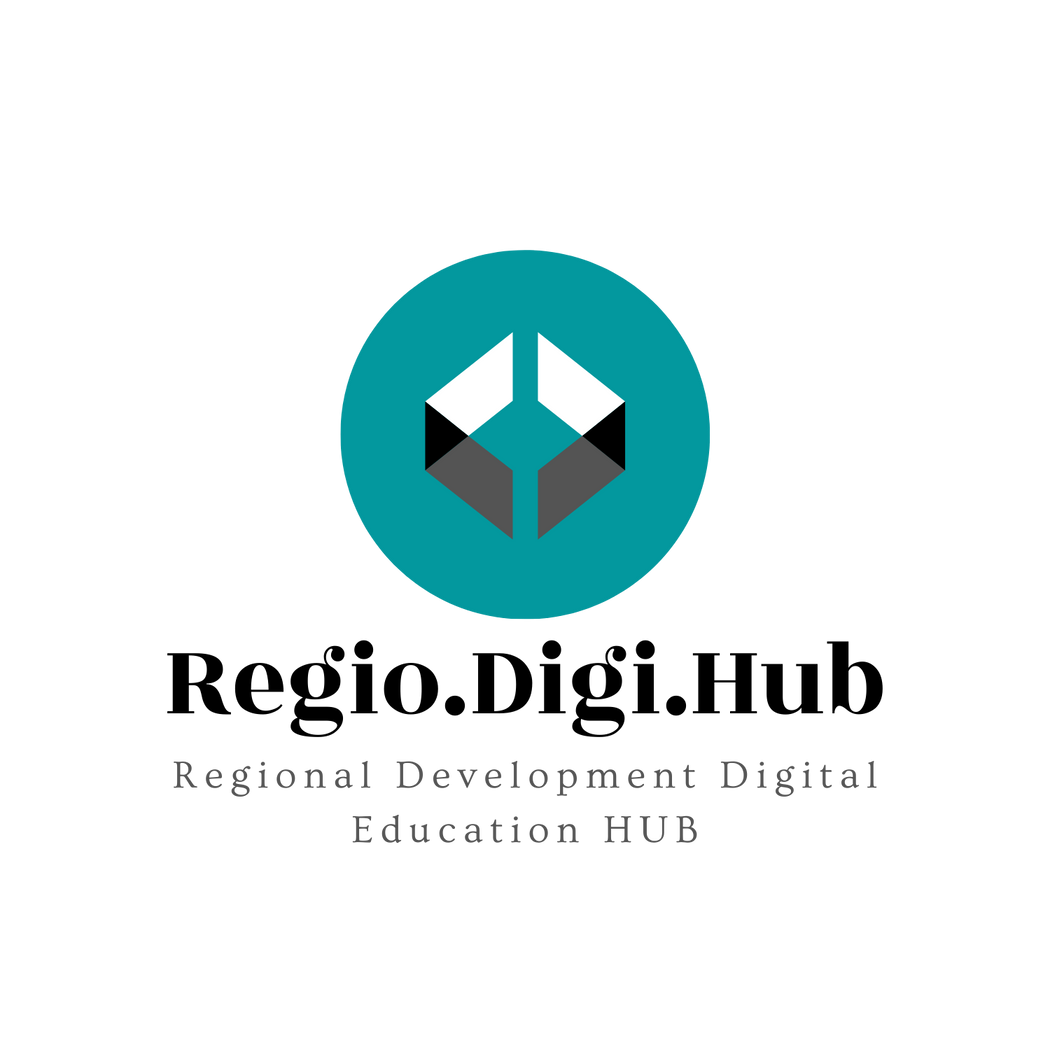 Capitolul 1: Identificarea elementelor comune între nișele de specializare inteligentă ale fiecărui sector și provocările regionale majore
Câteva exemple de strategii de specializare inteligentă includ (1/3) :

Producția avansată: Această strategie se concentrează pe valorificarea expertizei de producție a unei regiuni pentru a trece la procese de producție inovatoare și de înaltă tehnologie. Exemplele includ dezvoltarea tehnologiei 3D, robotica și Internetul.
Economia digitală: Această strategie se concentreează pe dezvoltarea infrastructurii și a ecosistemului necesare pentru a sprijini creșterea economiei digitale. Aceasta include dezvoltarea accesului la internet de mare viteză, crearea incubatoarelor și a acceleratoarelor pentru startup-uri și dezvoltarea unei forțe de muncă calificate în domenii precum știința datelor, dezvoltarea de software și securitatea cibernetică.
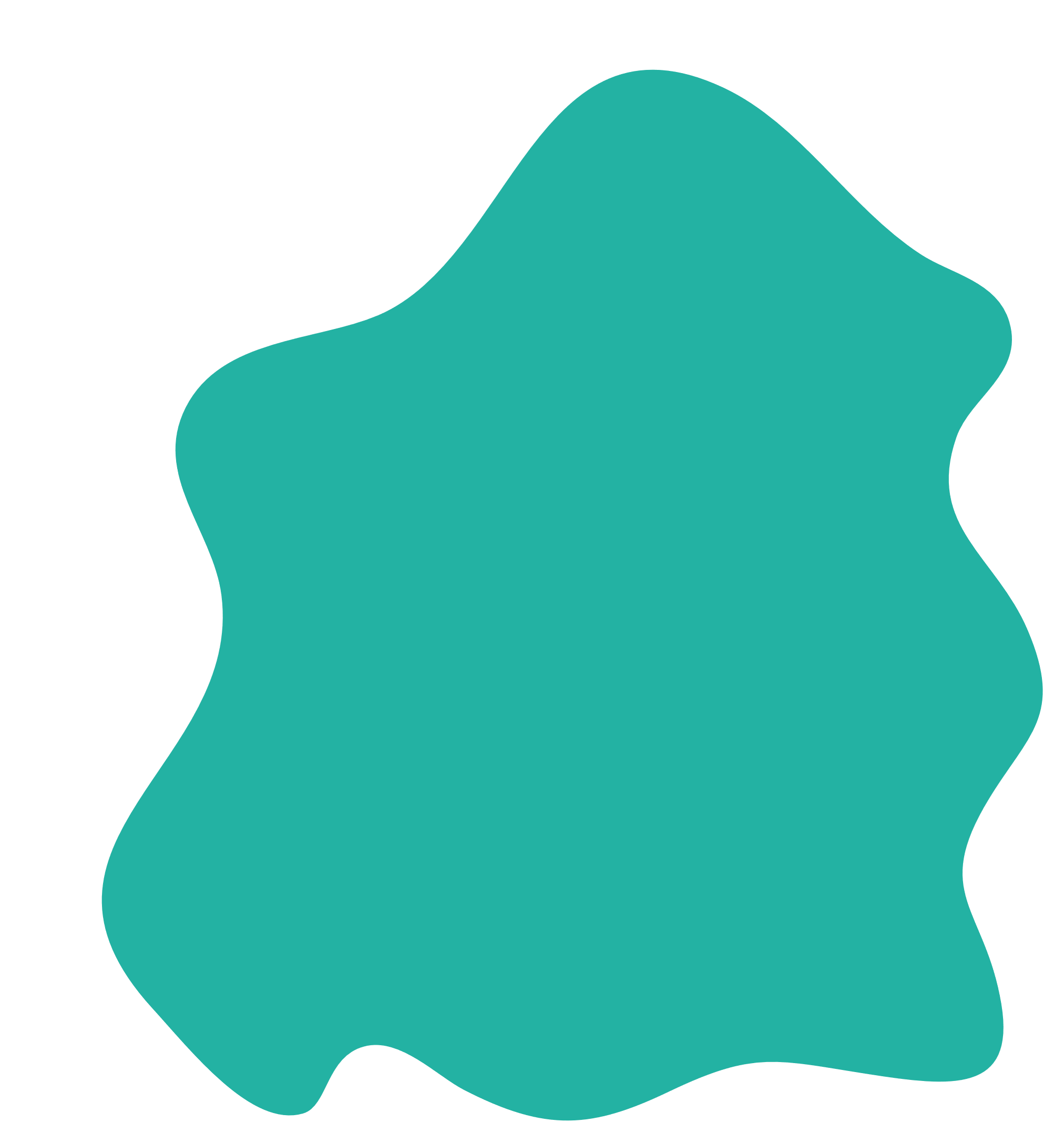 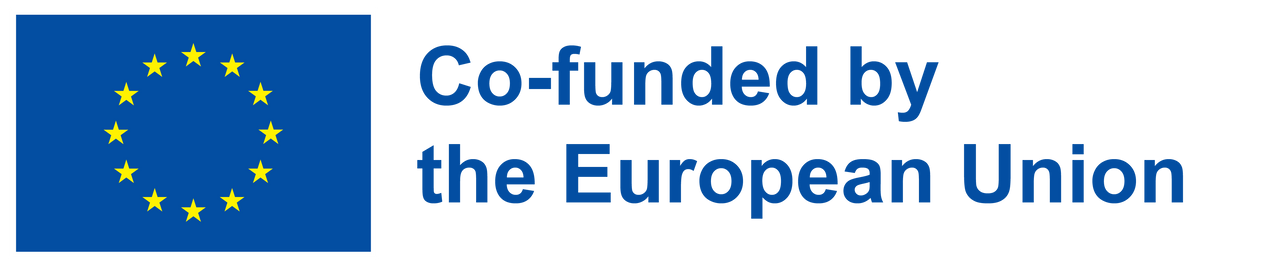 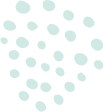 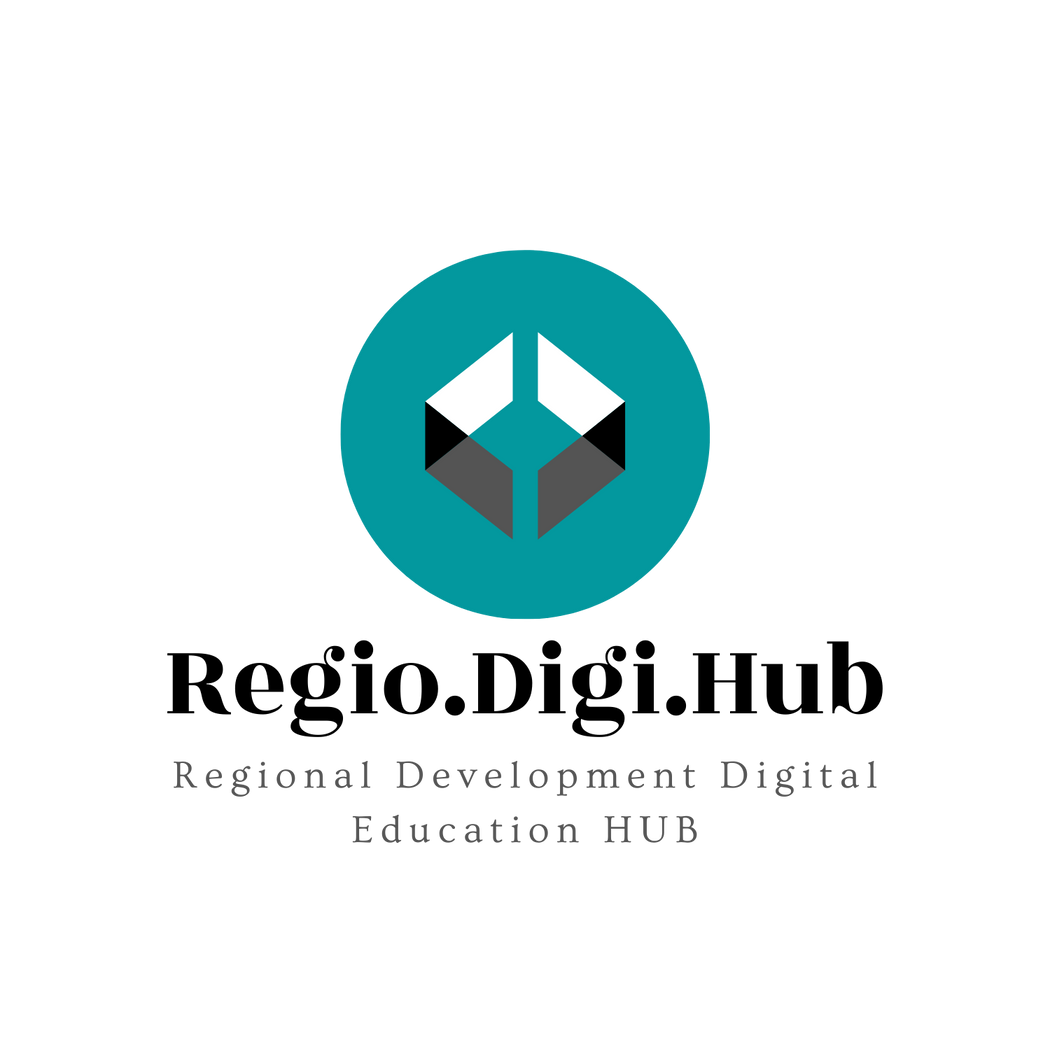 Capitolul 1: Identificarea elementelor comune între nișele de specializare inteligentă ale fiecărui sector și provocările regionale majore
Câteva exemple de strategii de specializare inteligentă includ (2/3) :

Energia curată: Această strategie se concentrează pe valorificarea resurselor naturale și pe experiența unei regiuni în domeniul energiei regenerabile pentru a dezvolta un avantaj competitiv în sectorul energiei curate. Exemplele includ dezvoltarea energiei eoliene și solare, precum și dezvoltarea tehnologiilor de stocare a energiei.

Științe ale vieții și asistență medicală: Această strategie se concentrează pe valorificarea expertizei existente a unei regiuni în științele vieții și asistența medicală pentru a dezvolta un avantaj competitiv în domenii precum biotehnologia, dispozitivele medicale și sănătatea digitală.
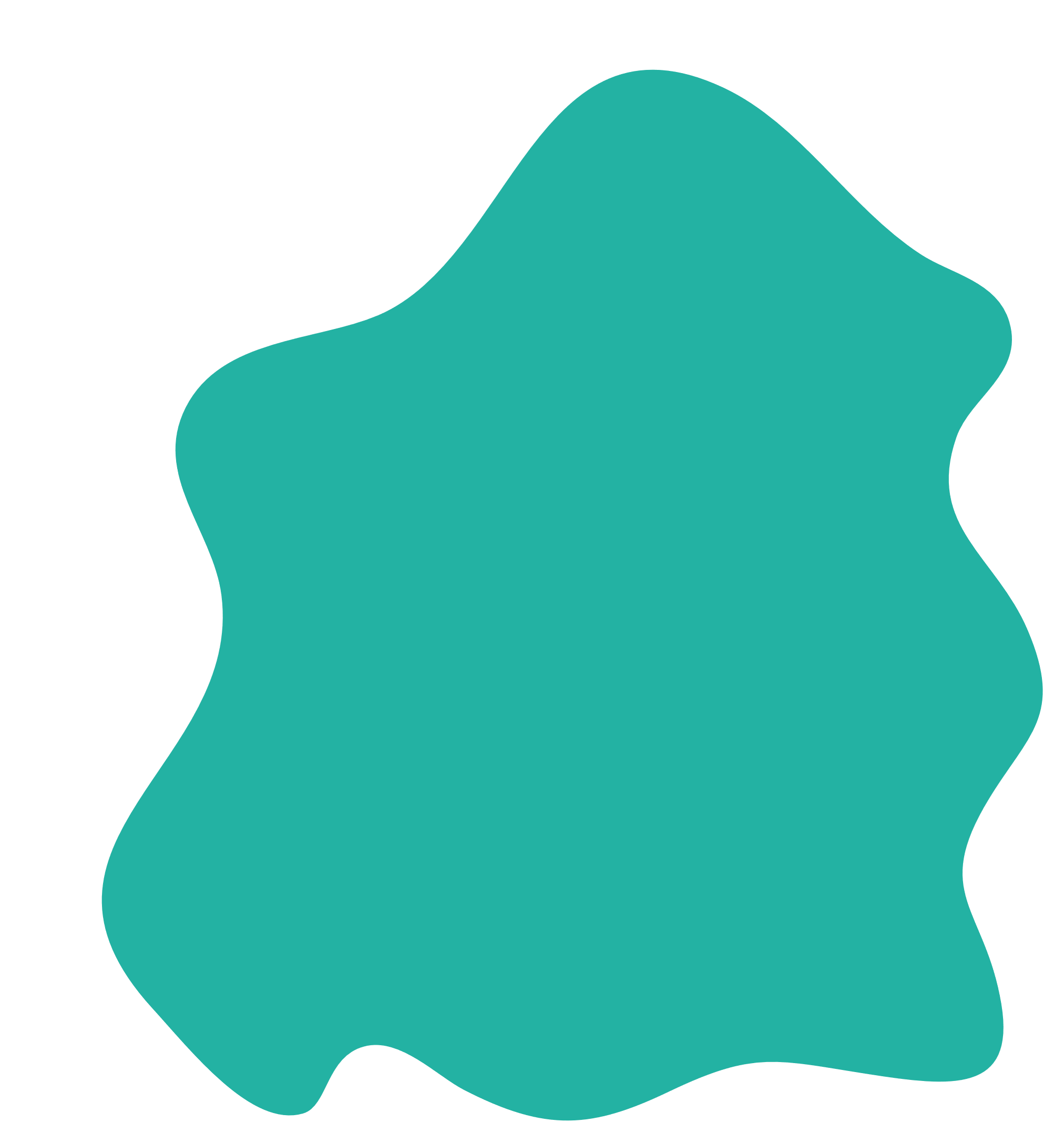 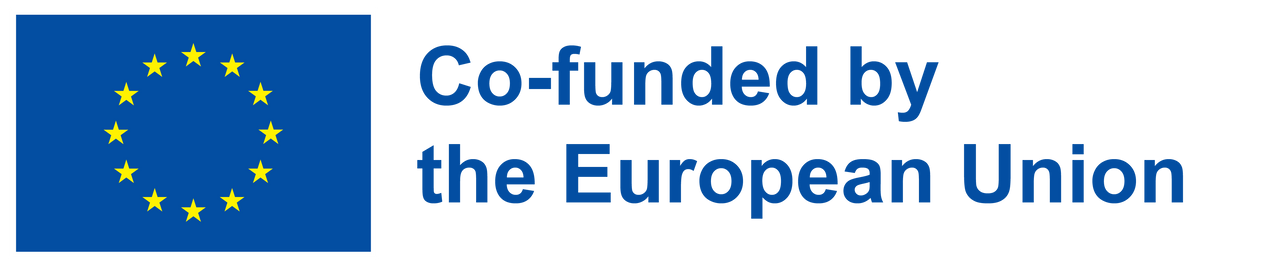 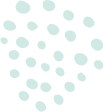 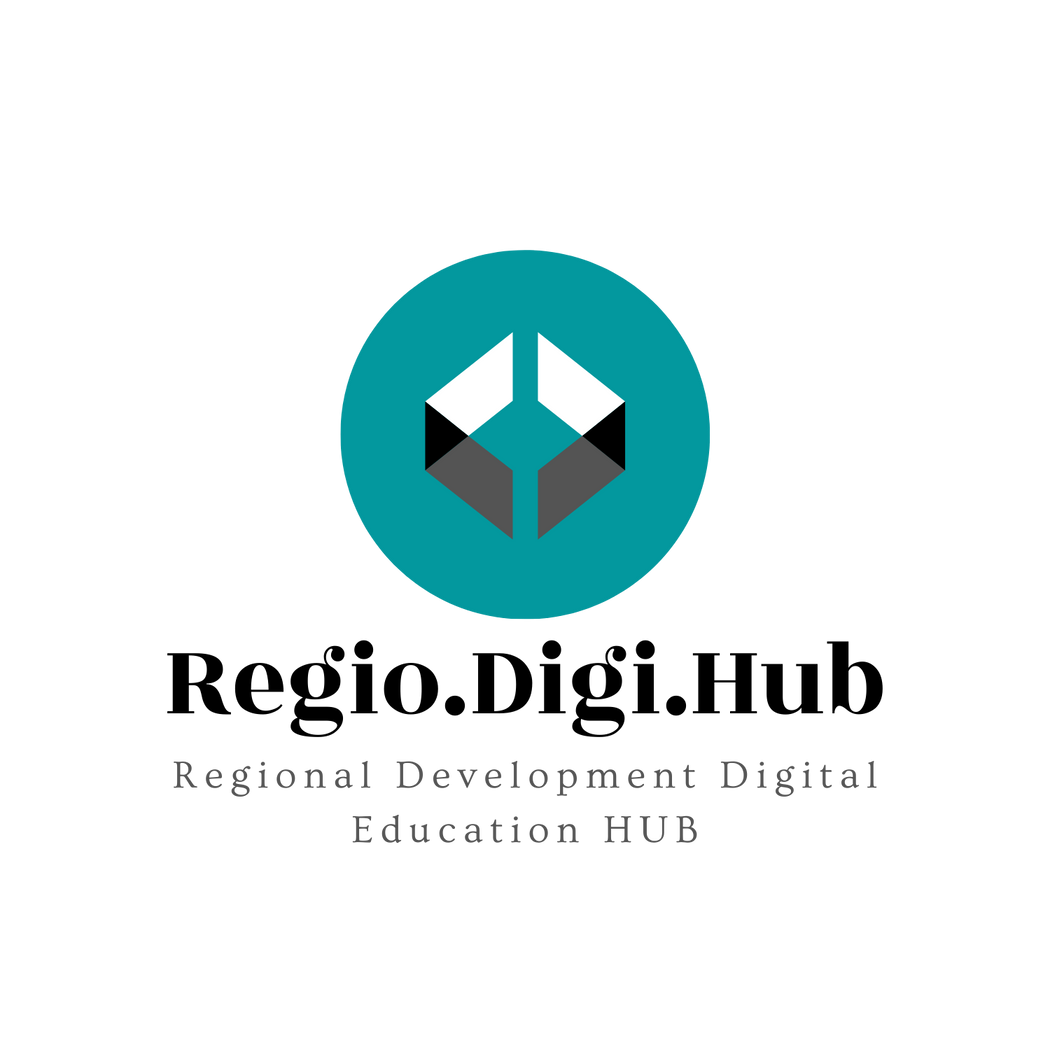 Capitolul 1: Identificarea elementelor comune între nișele de specializare inteligentă ale fiecărui sector și provocările regionale majore
Câteva exemple de strategii de specializare inteligentă includ (3/3): 

Industrii culturale și creative: Această strategie se concentrează pe valorificarea caracteristicilor culturale unice ale unei regiuni și a talentului creativ, pentru a dezvolta un avantaj competitiv în domenii precum design, arhitectură, muzică și film.
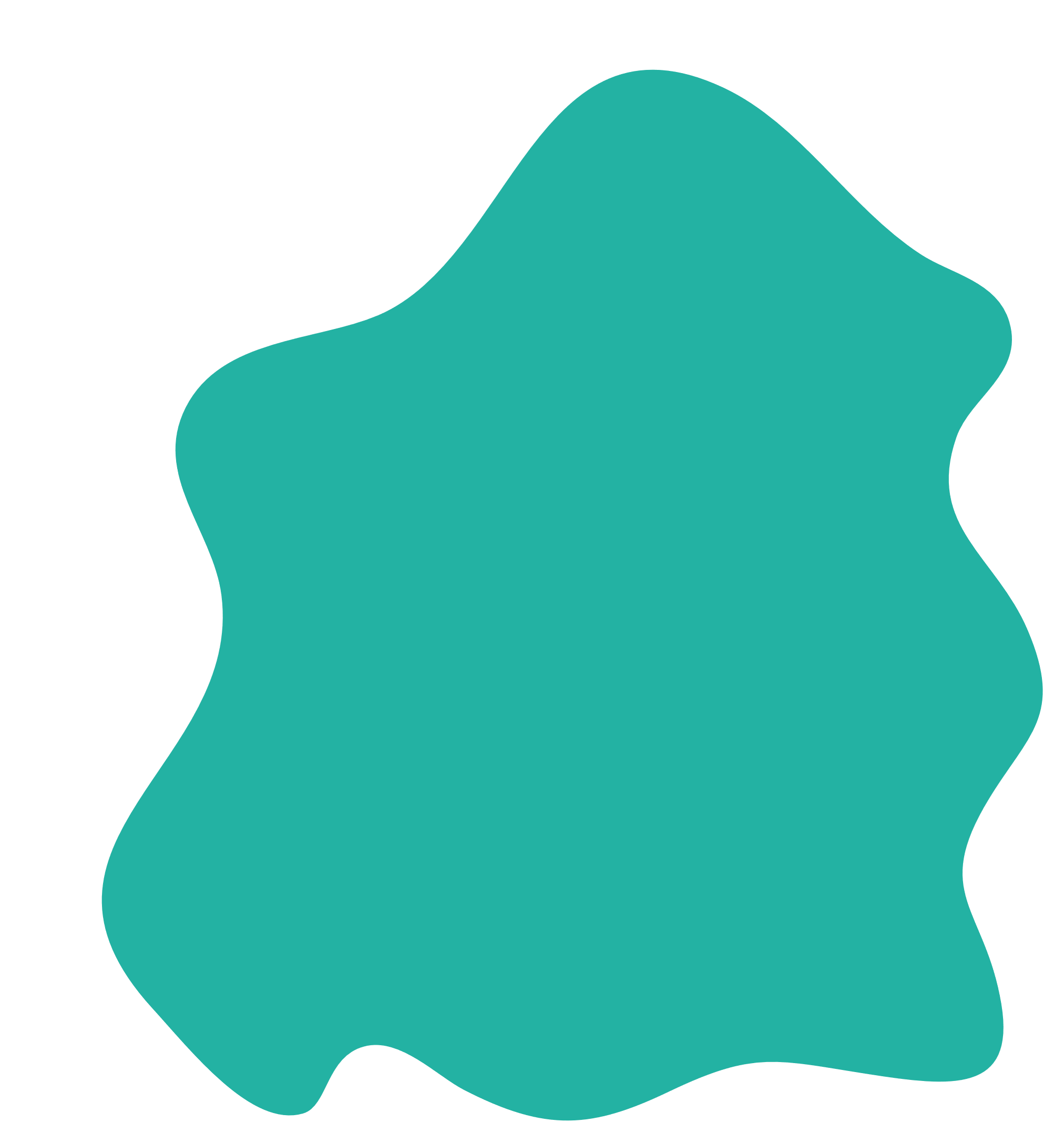 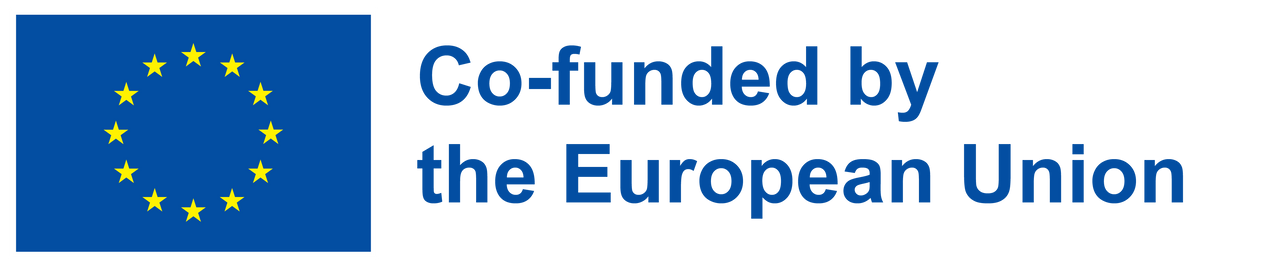 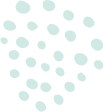 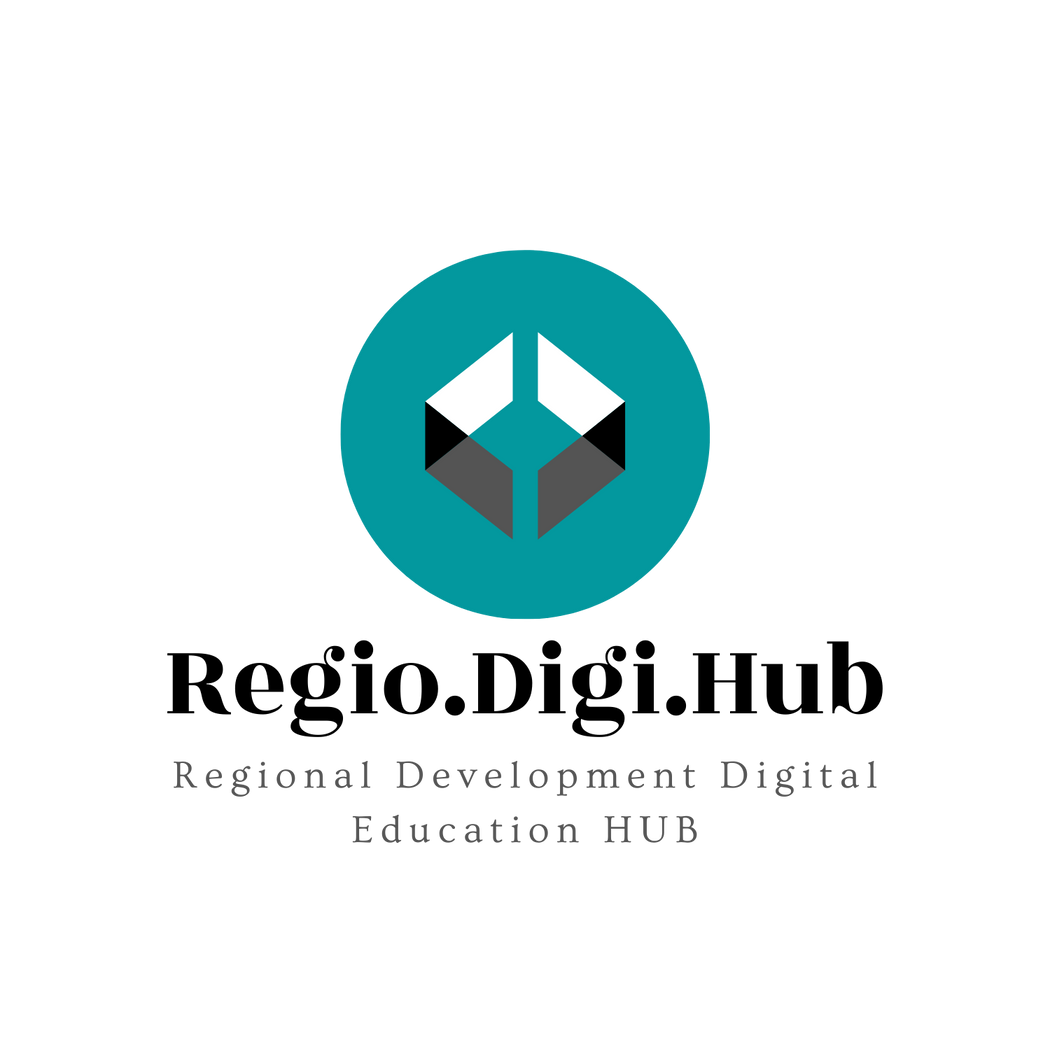 Capitolul 1: Identificarea elementelor comune între nișele de specializare inteligentă ale fiecărui sector și provocările regionale majore
Câteva exemple de strategii de specializare inteligentă de succes se regăsesc în (1/2): 
Catalonia, Spania: Catalonia a dezvoltat o strategie de specializare inteligentă axată pe economia digitală, cu un accent deosebit pe dezvoltarea industriei mobile și a jocurilor video. Această strategie a dus la crearea a pesste 15.000 de locuri de muncă și la înființarea a peste 400 de startup-uri.
Saxonia-Anhalt, Germania: Saxonia-Anhalt a dezvoltat o strategie de specializare inteligentă axată pe dezvoltarea unei economii cu hidrogen, valorificând expertiza regiunii în inginerie chimică și energie regenerabilă. Acestă strategie a dus la înființarea mai multor companii noi și la crearea a peste 5.000 de locuri de muncă.
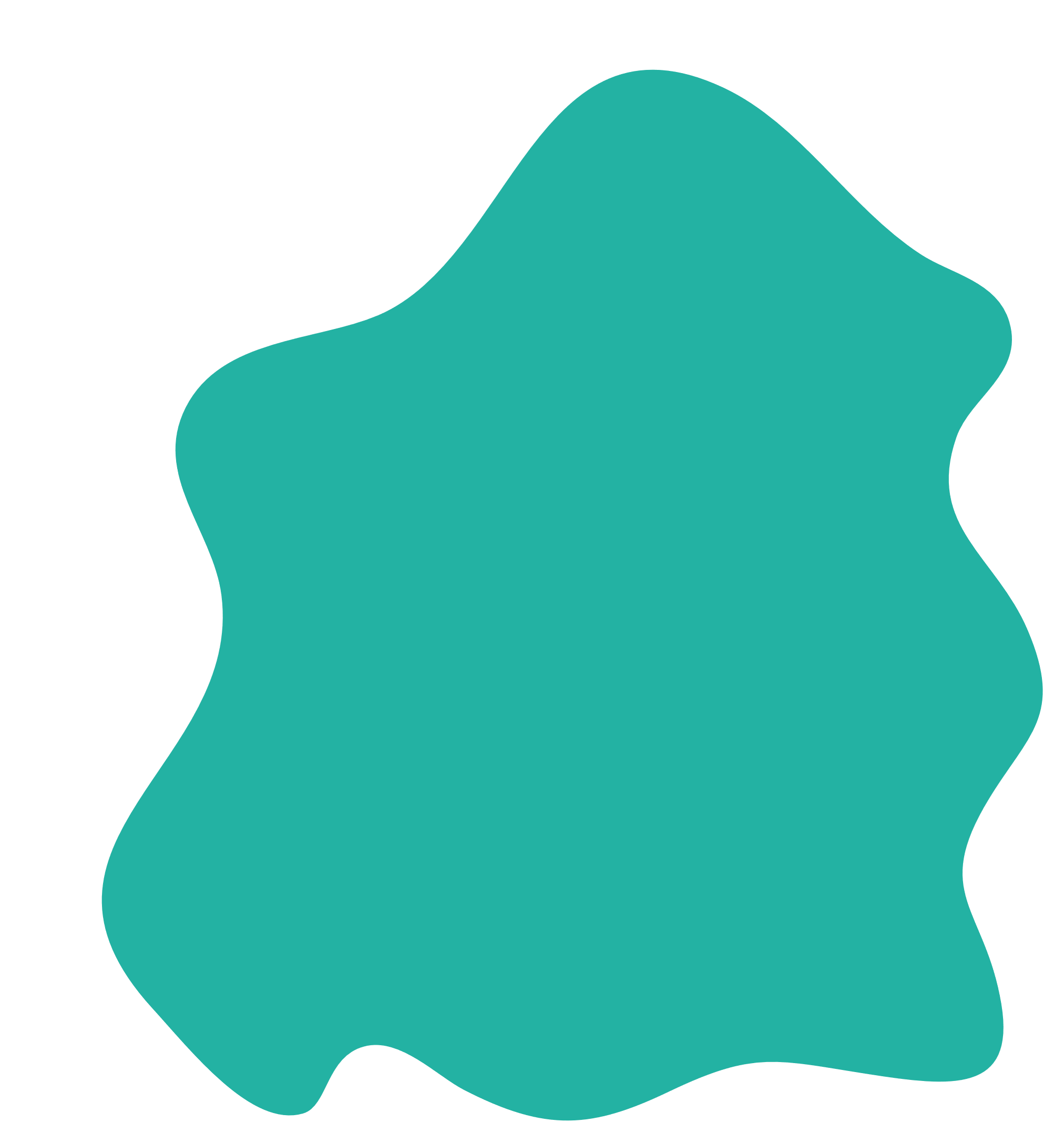 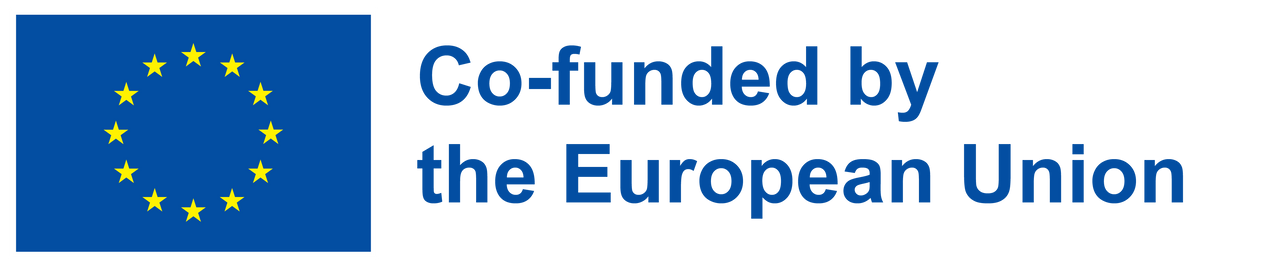 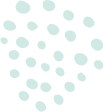 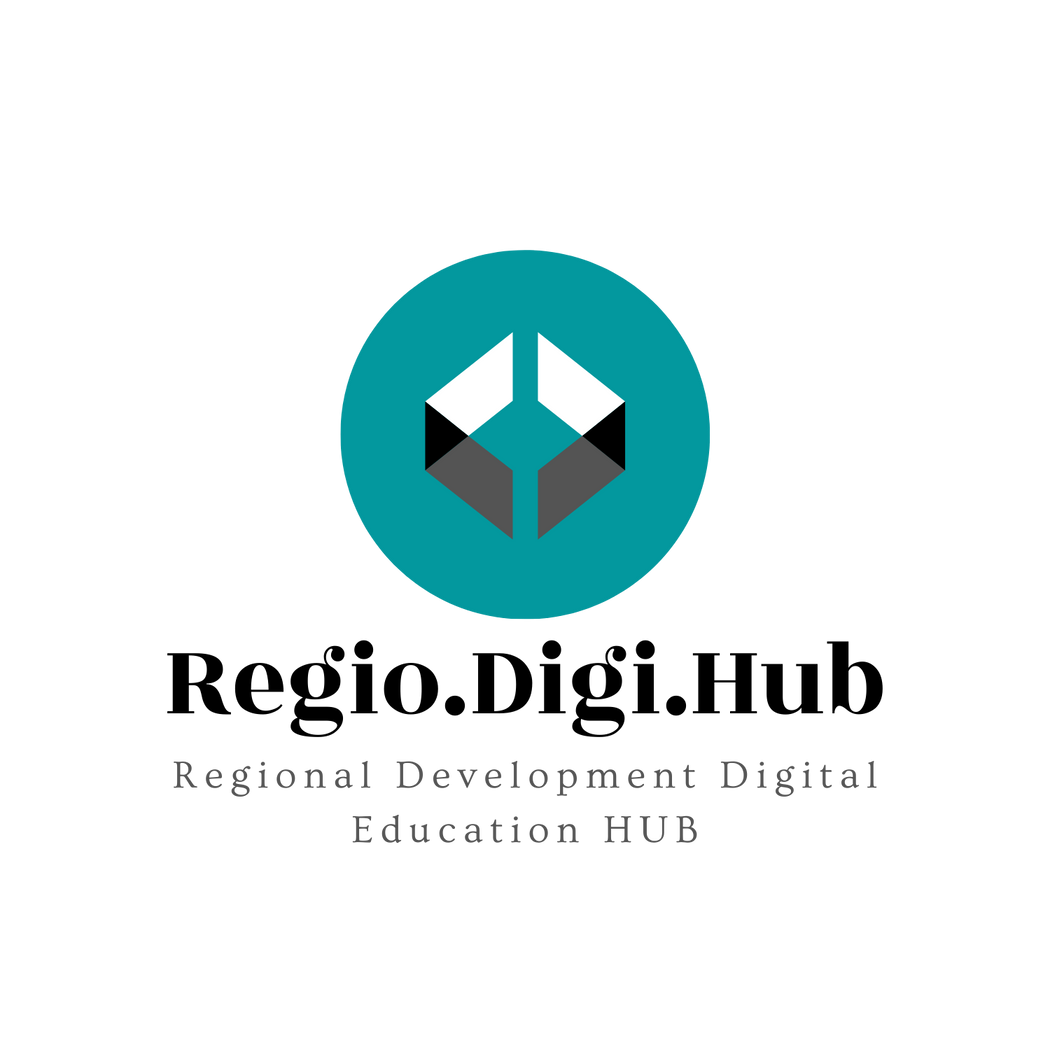 Capitolul 1: Identificarea elementelor comune între nișele de specializare inteligentă ale fiecărui sector și provocările regionale majore
Câteva exemple de strategii de specializare inteligentă de succes se regăsesc în (2/2): 

Brabantul de Nord, Olanda: Brabantul de Nord a dezvoltat o strategie de specializare inteligentă axată pe dezvoltarea de sisteme și materiale de înaltă tehnologie, valorificând expertiza regiunii în inginerie și inovare. Această strategie a dus la înființarea mai multor companii noi și la crearea a peste 10.000 de locuri de muncă.
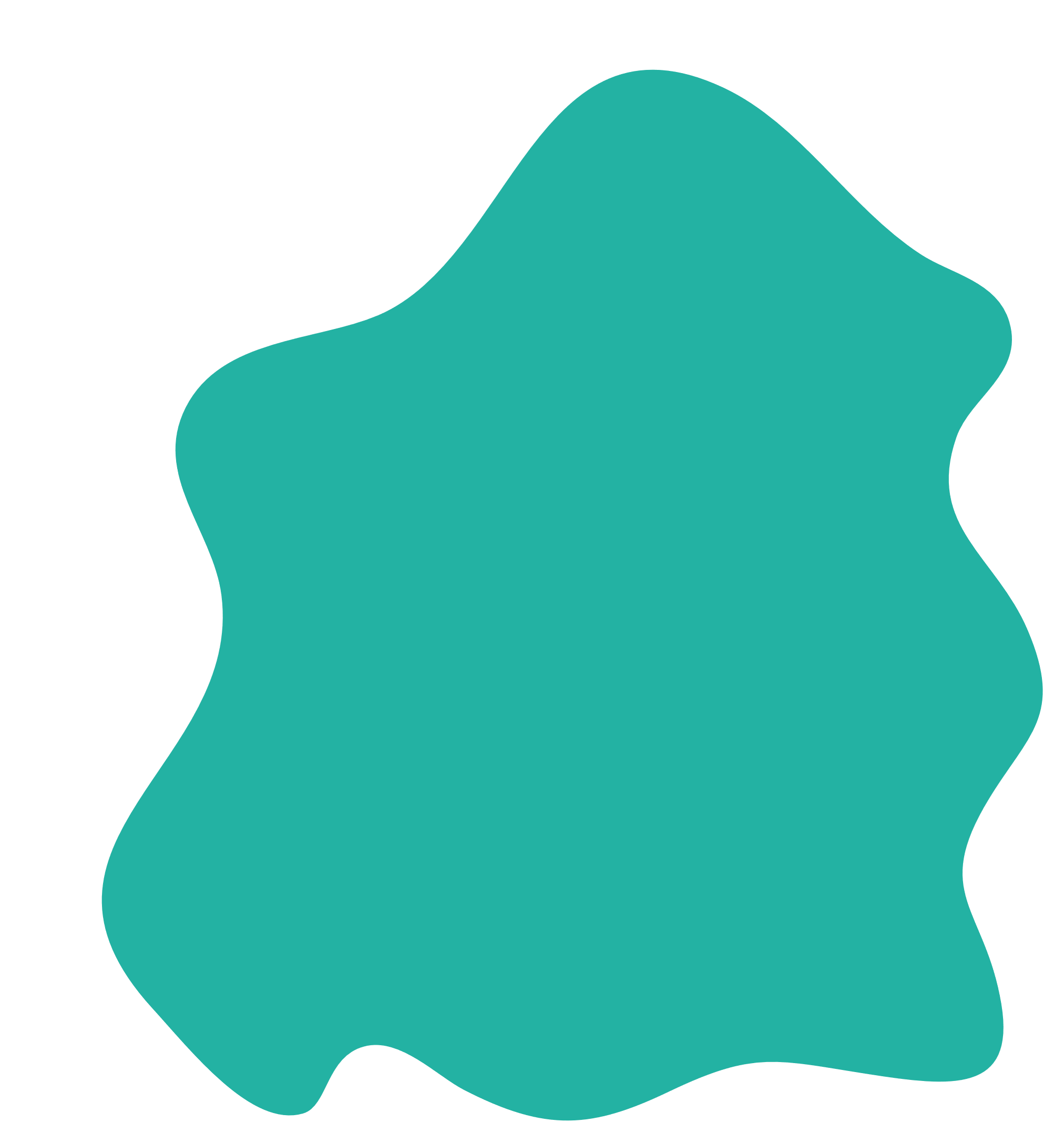 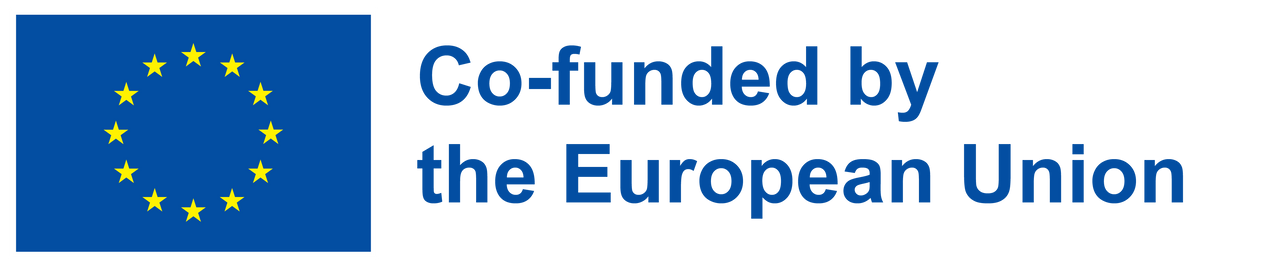 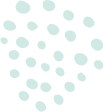 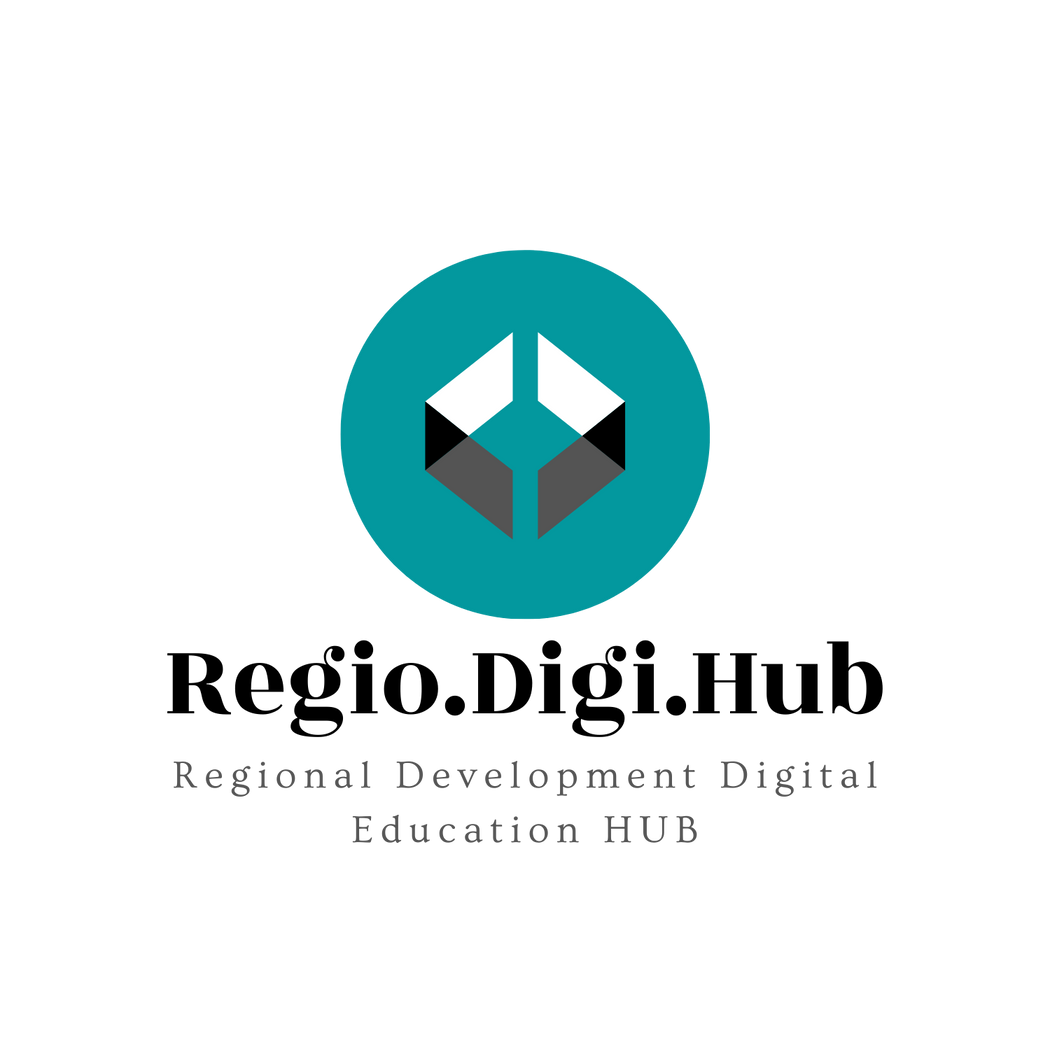 Capitolul 2: Managementul proiectelor cu OpenProject
Ce este OpenProject?
OpenProject este:
software gratuit, de tip open source, destinat atât  managementului clasic de proiect, cât celui  agil pentru a susține echipele de-a lungul întregului ciclu de viață al proiectului;
disponibil în mai mult de 30 de limbi; 
licențiat sub GNU GPL V3. Codul sursă este publicat gratuit pe GitHub;
oferă abonamente pătite, de tip Enterprise-on-premise Edition sau Community Edition; 
dezvoltat din 2011 (ramură depreciată a ChiliProject, care a fost o ramură a Redmine).
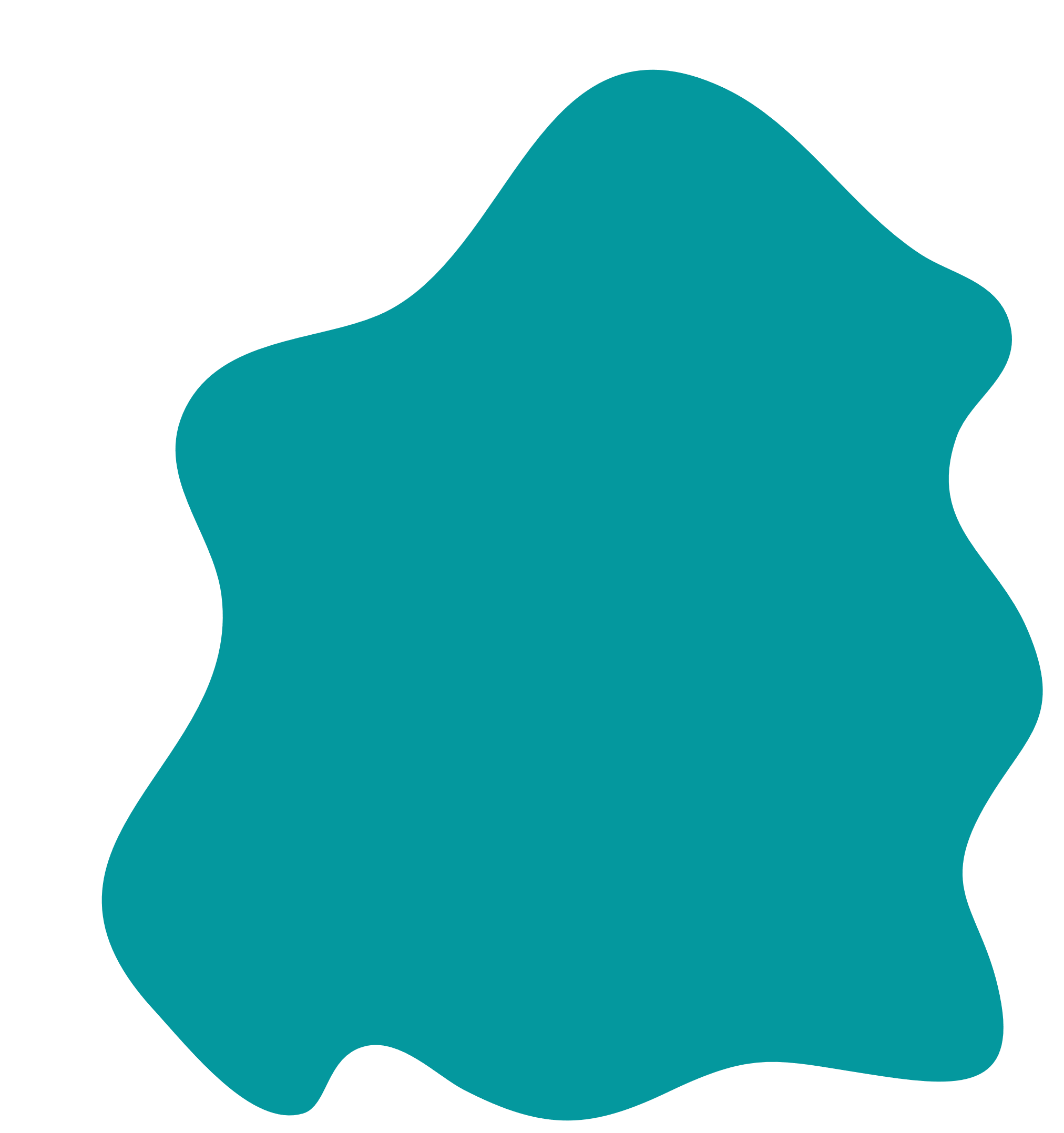 https://www.openproject.org/docs/getting-started/openproject-introduction/
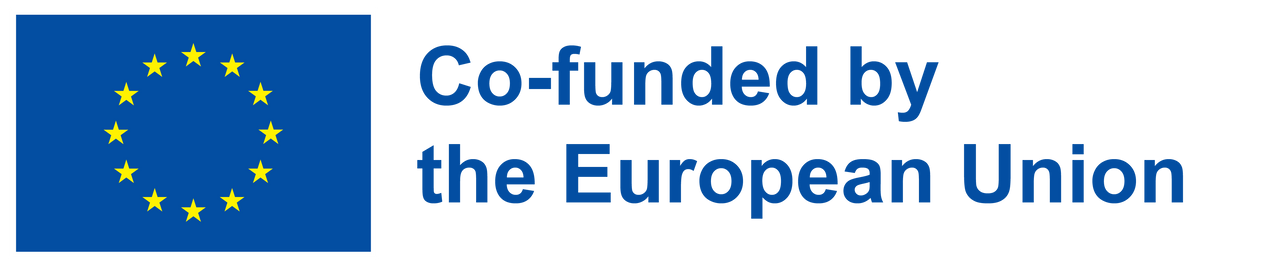 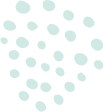 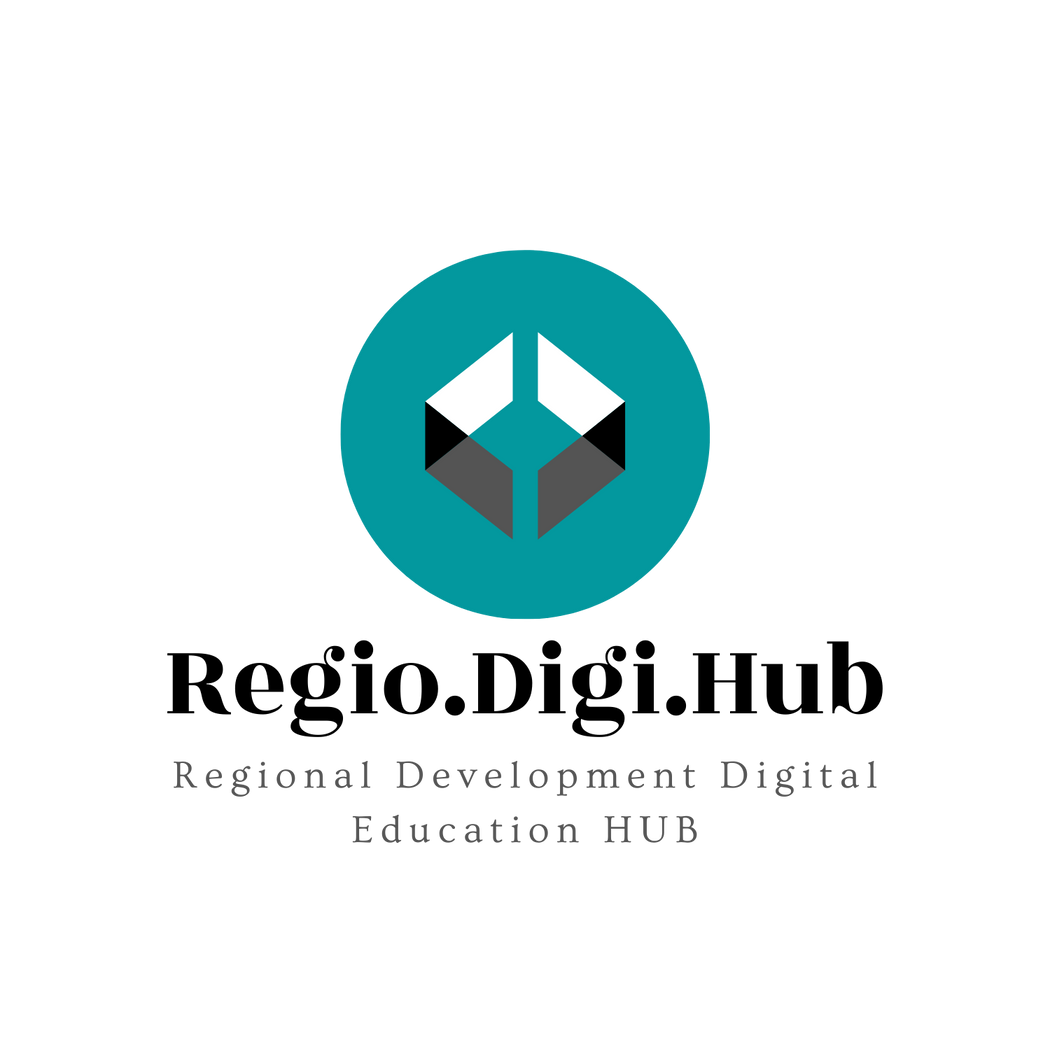 Capitolul 2: Managementul proiectelor cu OpenProject
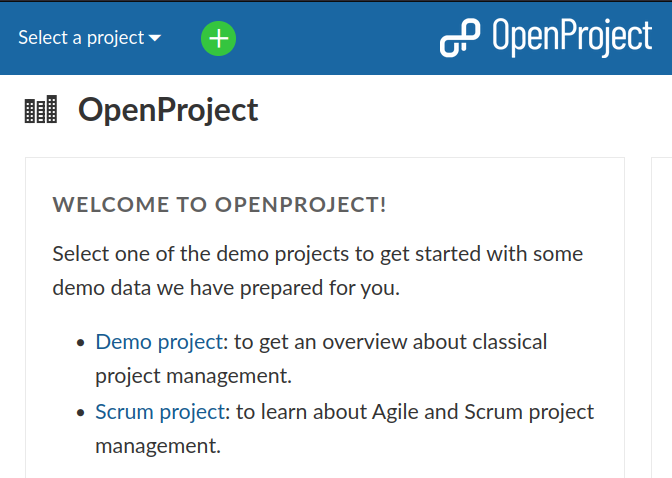 Pentru a începe să lucrați cu OpenProject, există câțiva pași simpli de urmat:

Creați un cont și conectați-vă; 
Creați un nou proiect;
Invitați membri ai echipei să colaboreze;
Creați pachete de lucru;
Stabiliți un plan de proiect.
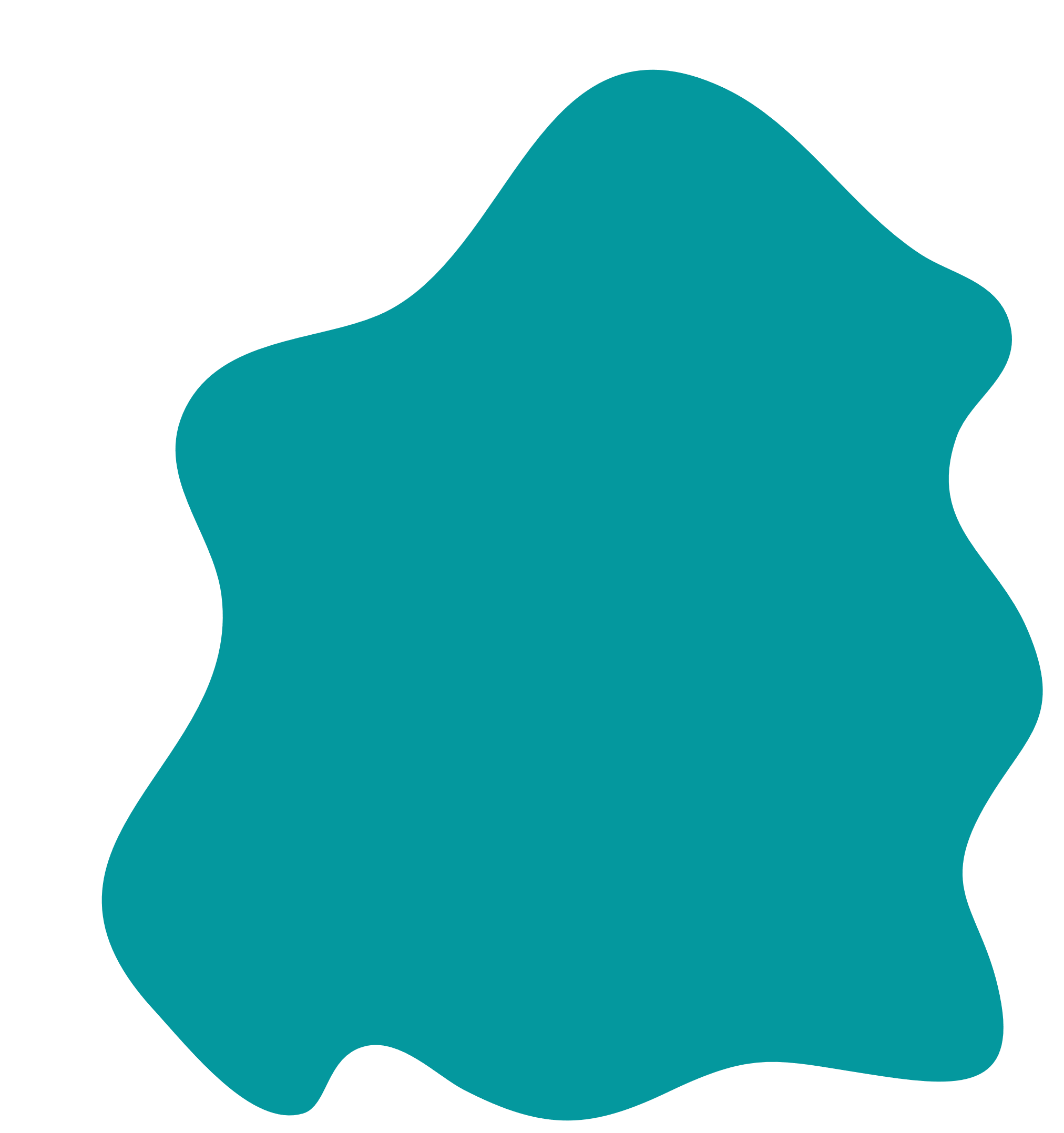 Sursa: https://www.openproject.org/docs/getting-started/openproject-introduction/
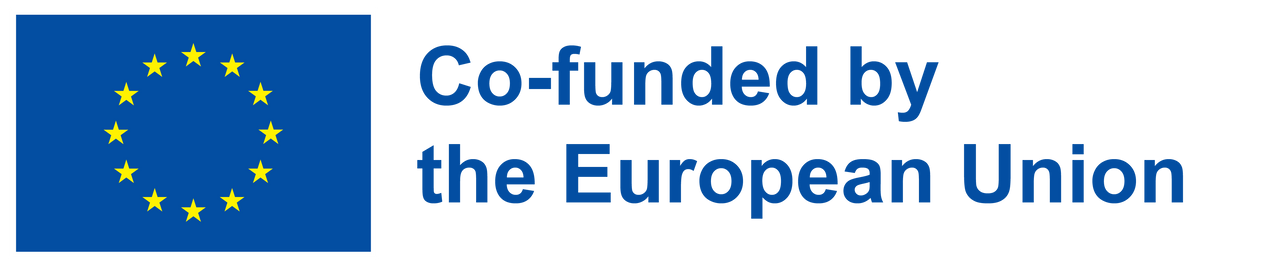 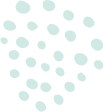 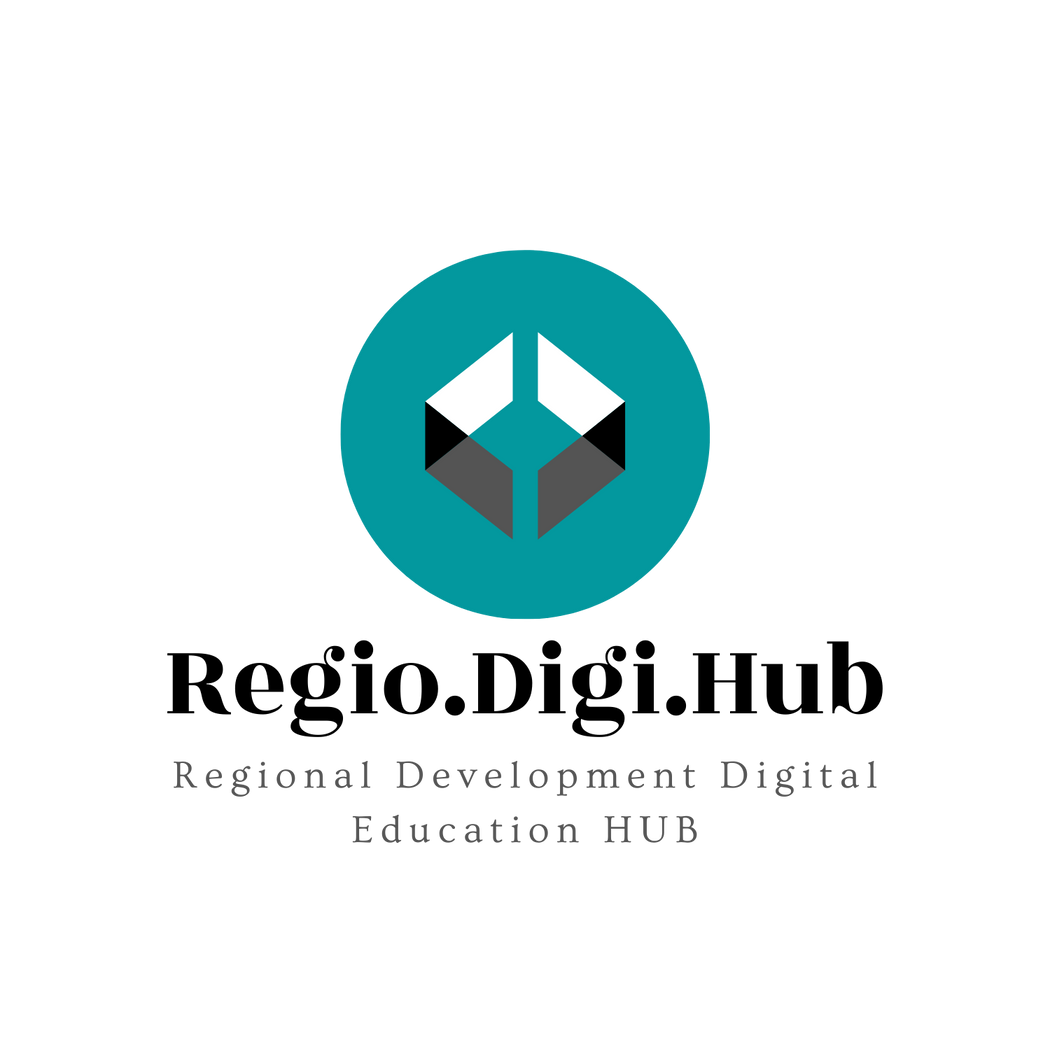 Capitolul 2: Managementul proiectelor cu OpenProject
Ciclul de viață al managementului de proiect
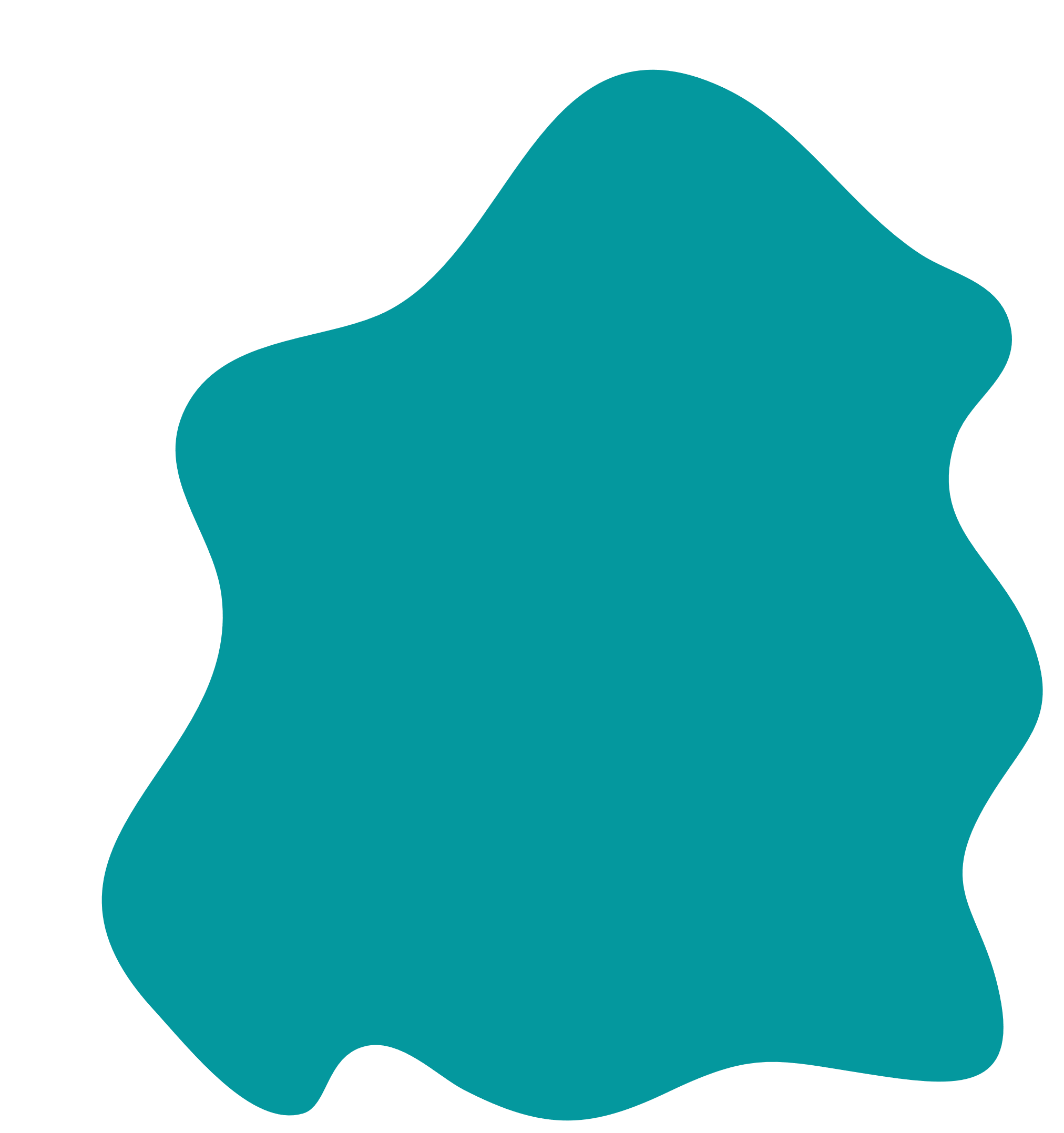 Sursa:: https://www.openproject.org/docs/getting-started/openproject-introduction/
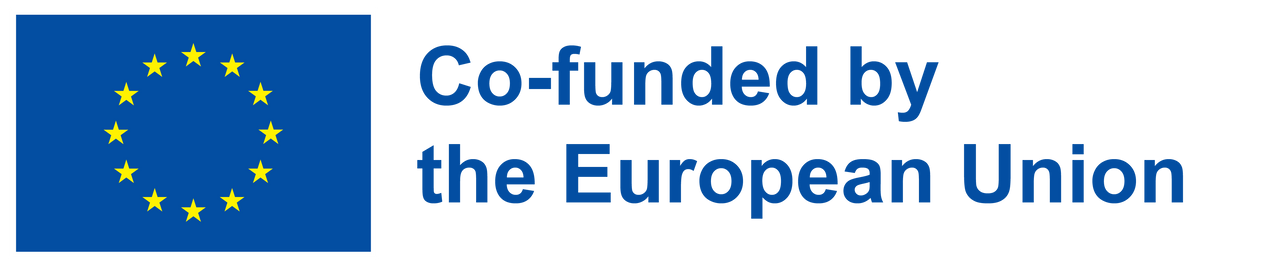 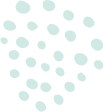 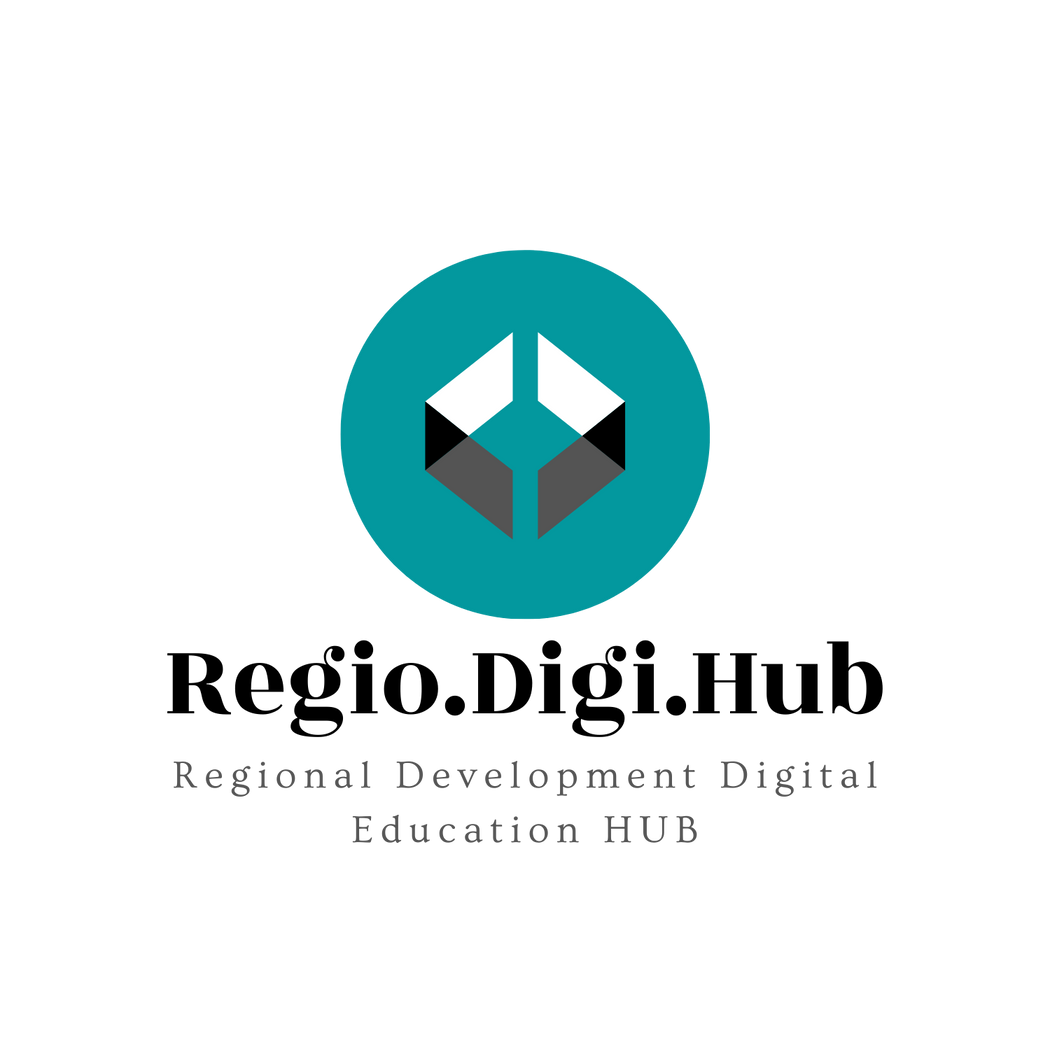 Capitolul 2: Managementul proiectelor cu OpenProject
Ciclul de viață al managementului de proiect
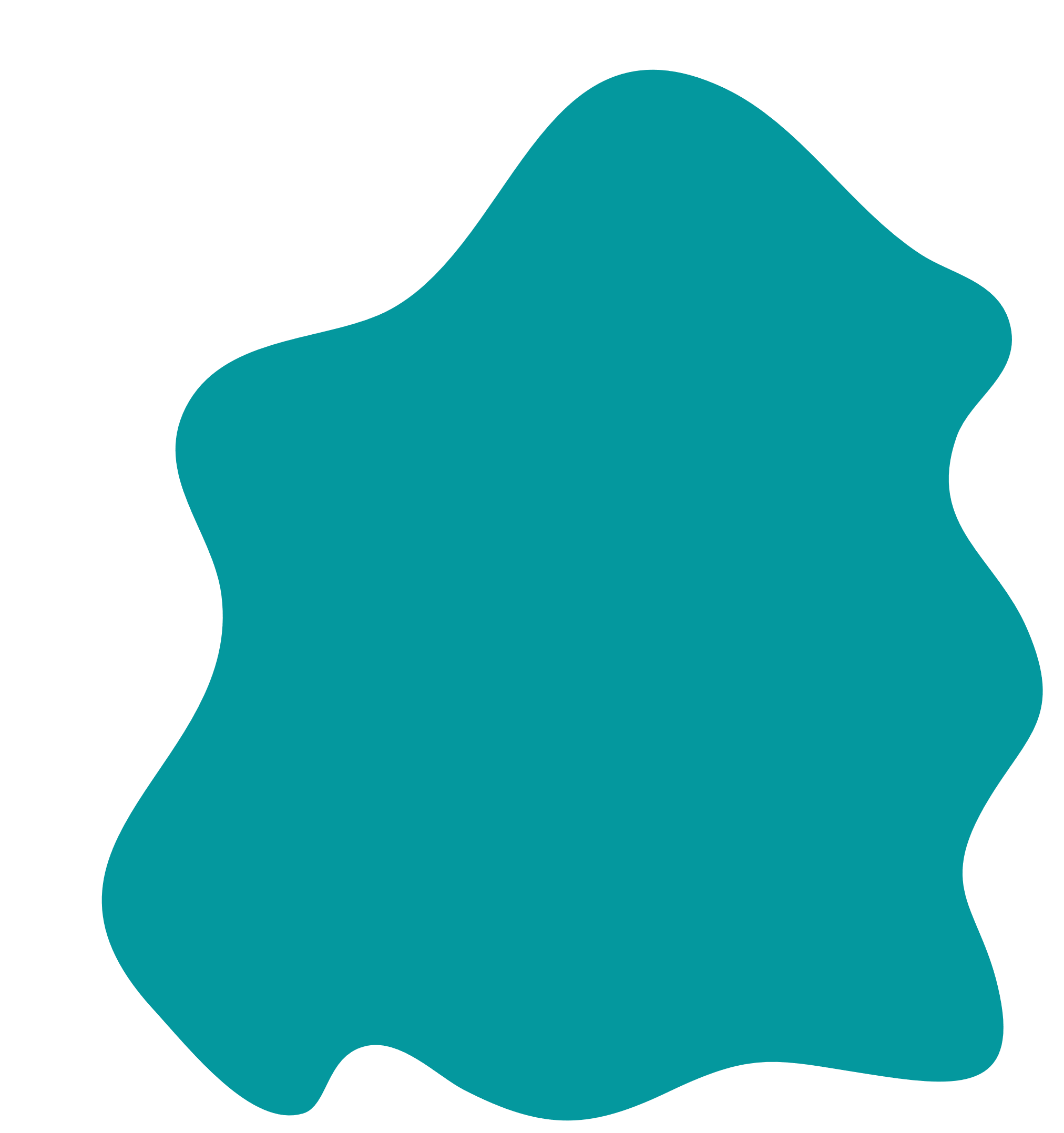 Sursa: https://www.openproject.org/docs/getting-started/openproject-introduction/
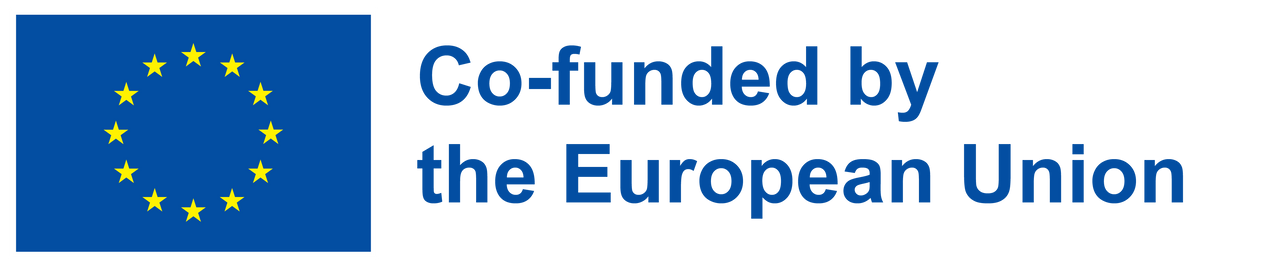 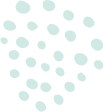 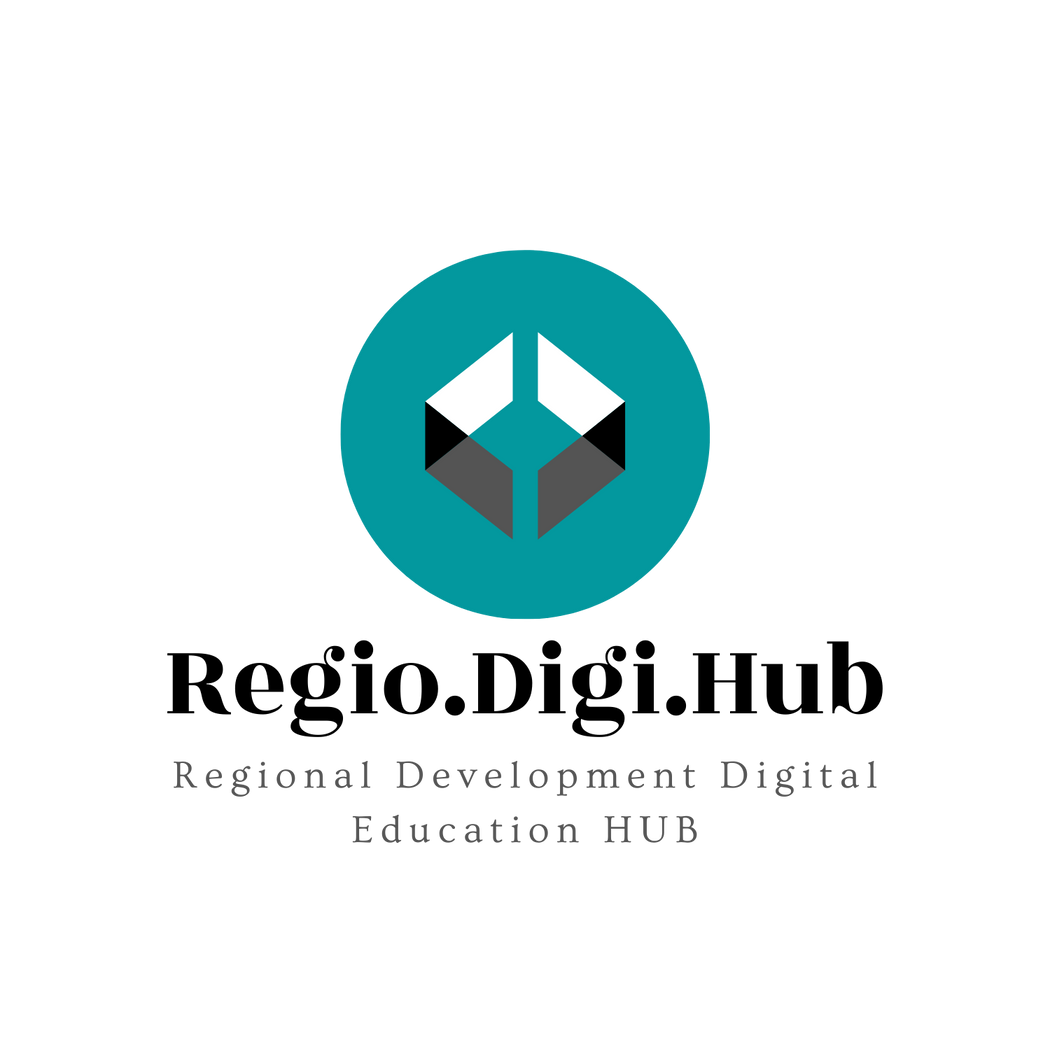 Capitolul 2: Managementul proiectelor cu OpenProject
Ciclul de viață al managementului de proiect
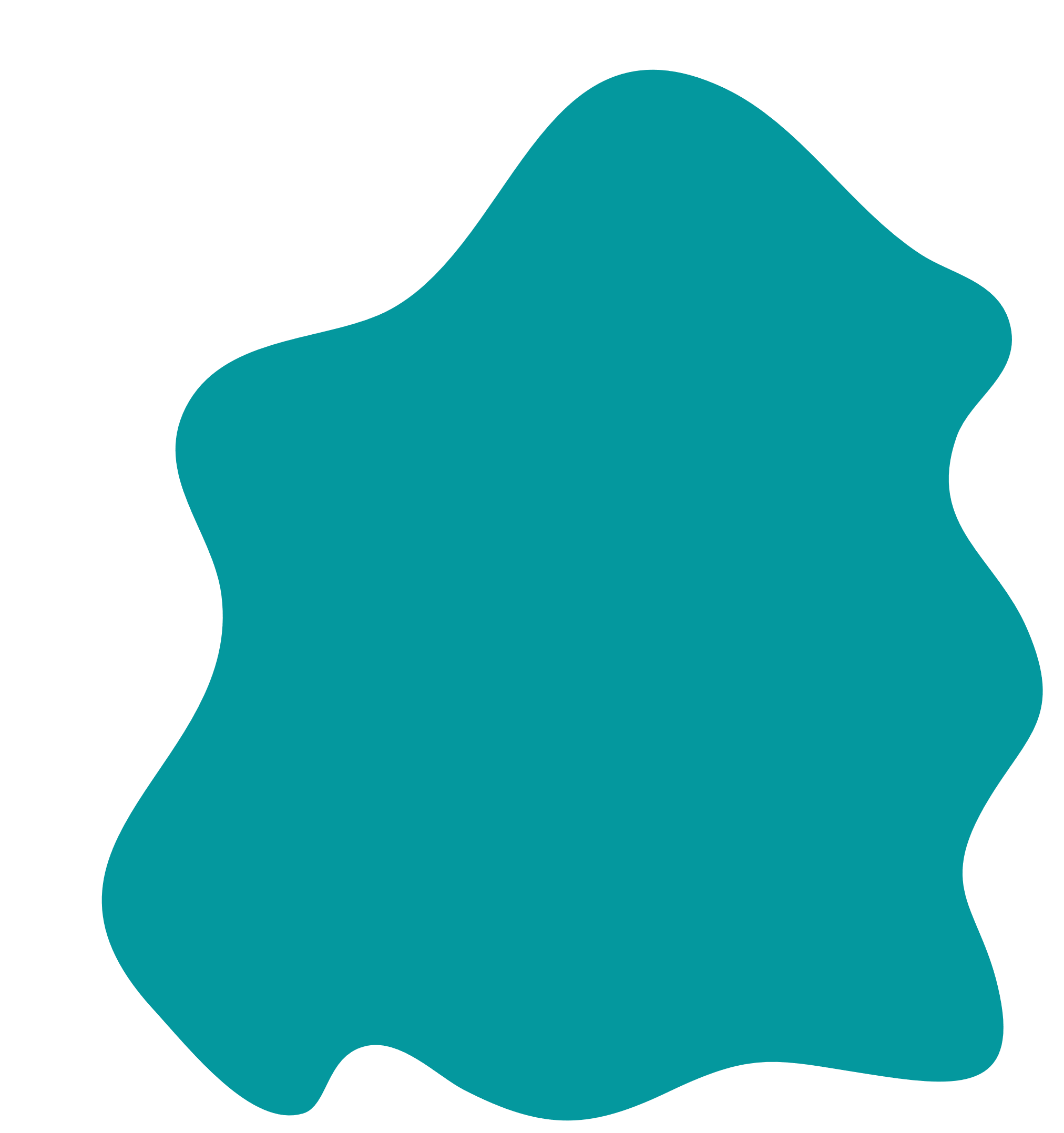 Sursa: https://www.openproject.org/docs/getting-started/openproject-introduction/
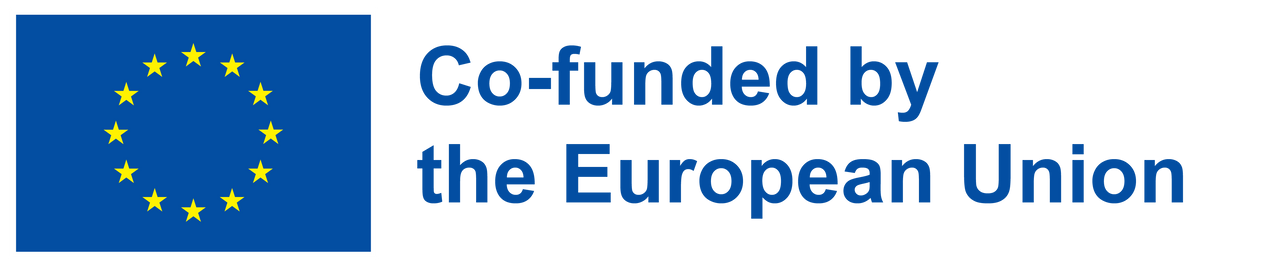 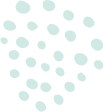 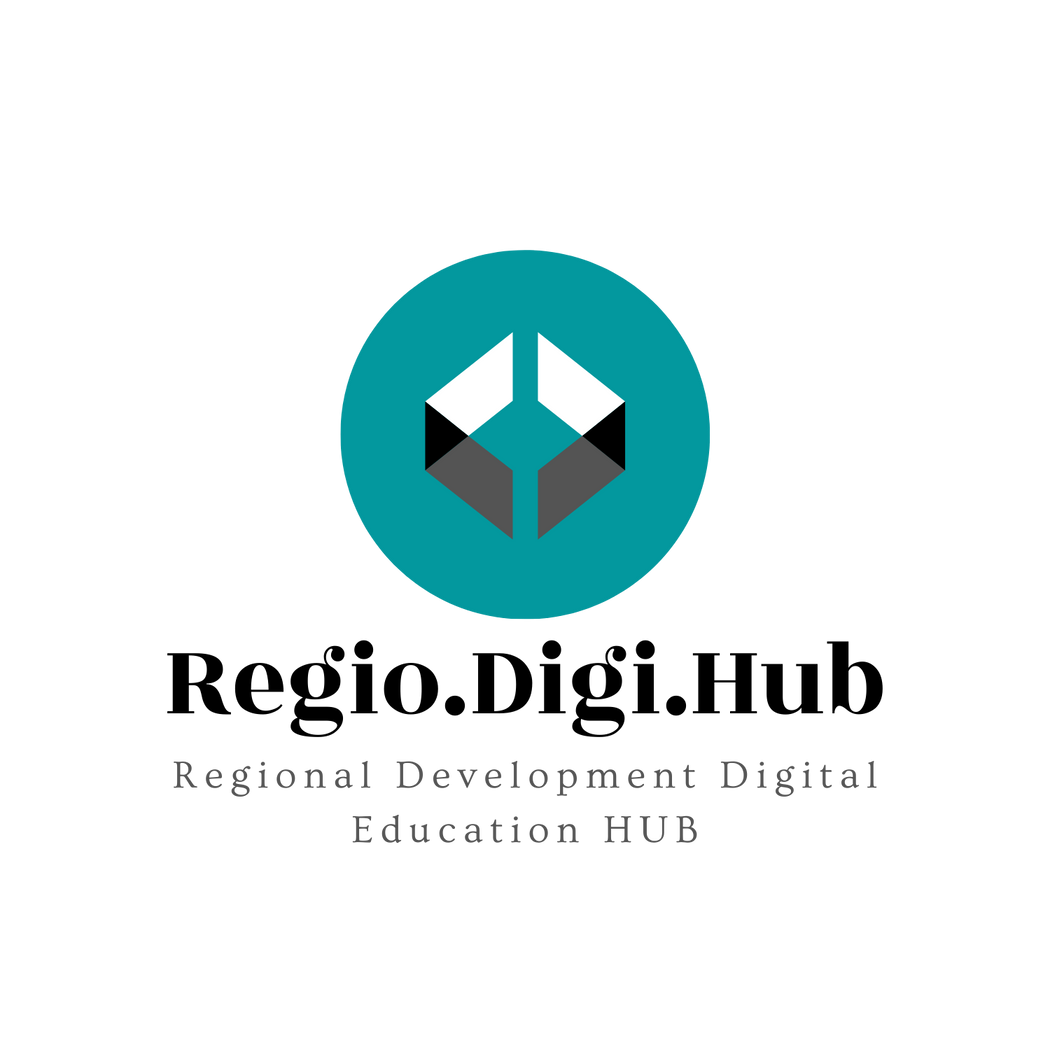 Capitolul 2: Managementul proiectelor cu OpenProject
Conceptul și inițierea proiectului
OpenProject susține setarea și configurarea inițială a unei structuri de proiect.
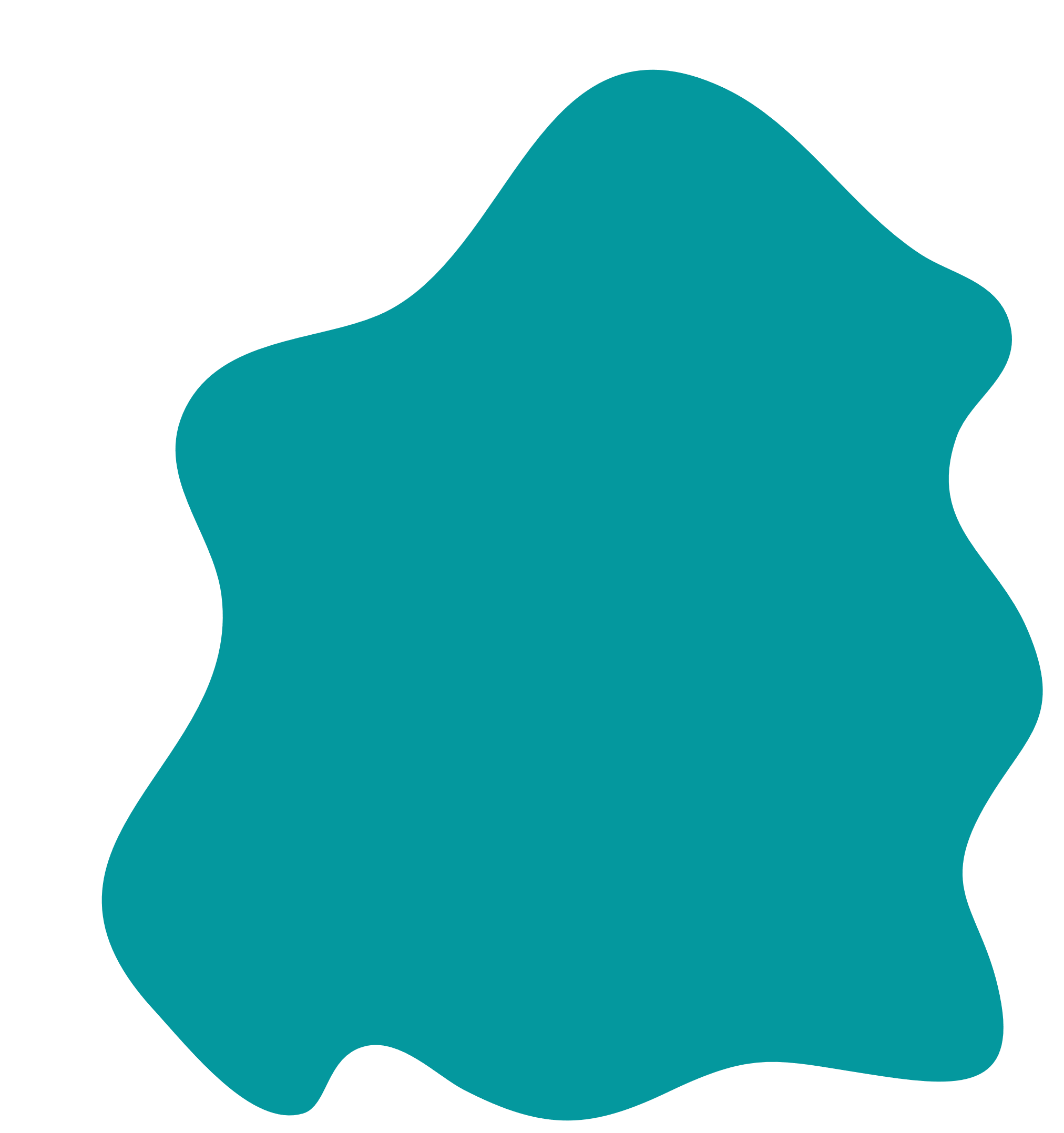 Sursa: https://www.openproject.org/docs/getting-started/openproject-introduction/
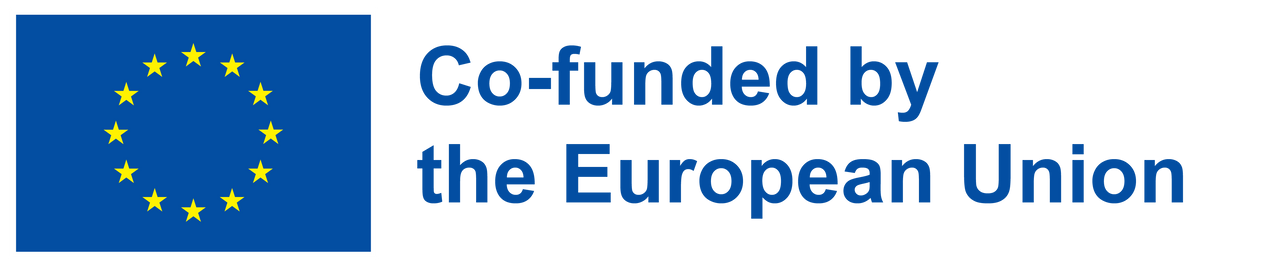 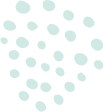 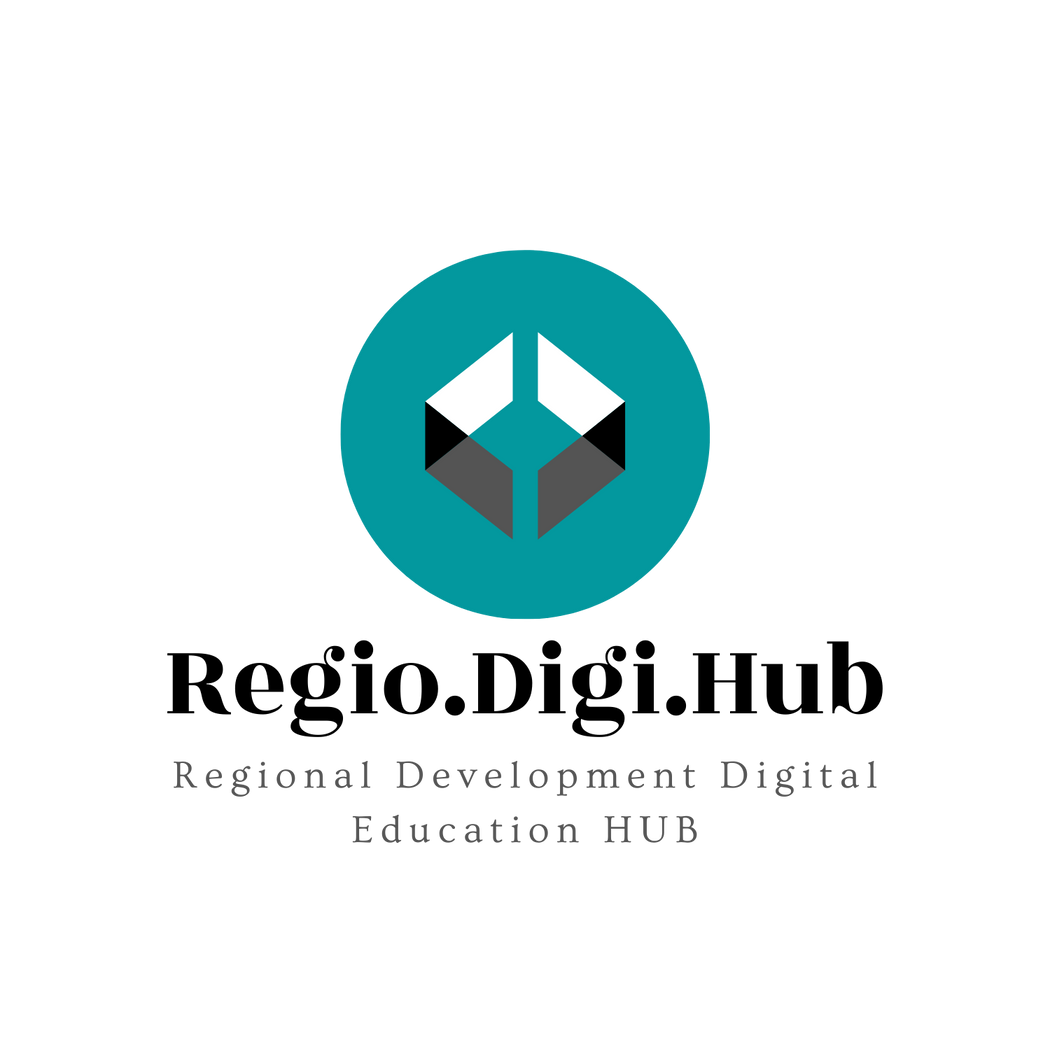 Capitolul 2: Managementul proiectelor cu OpenProject
Conceptul și inițierea proiectului
OpenProject susține setarea și configurarea inițială a unei structuri de proiect.
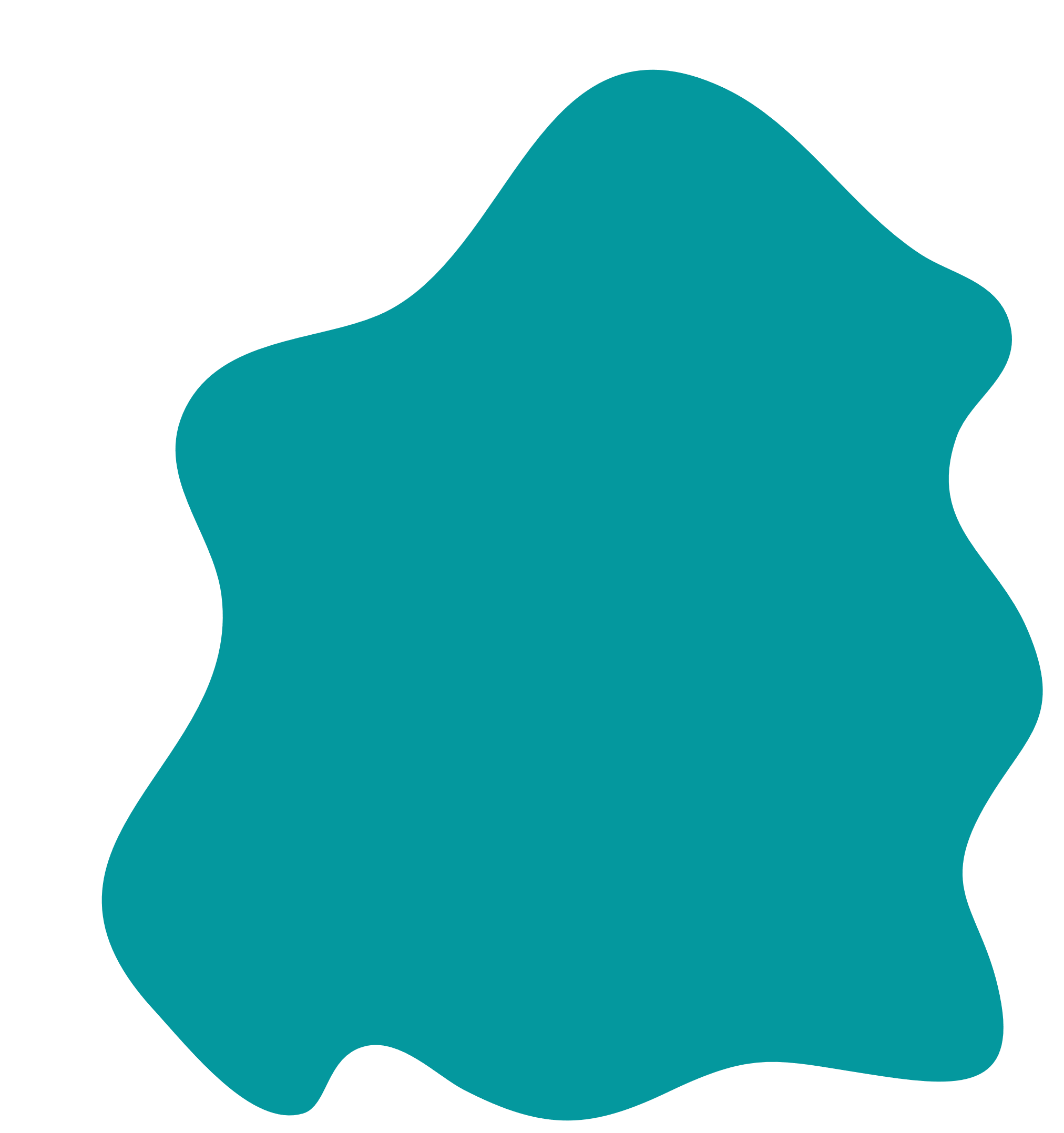 Sursa: https://www.openproject.org/docs/getting-started/openproject-introduction/
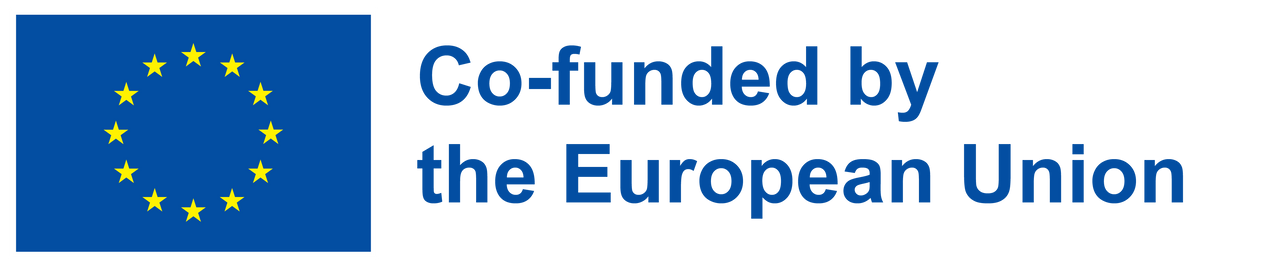 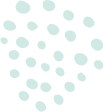 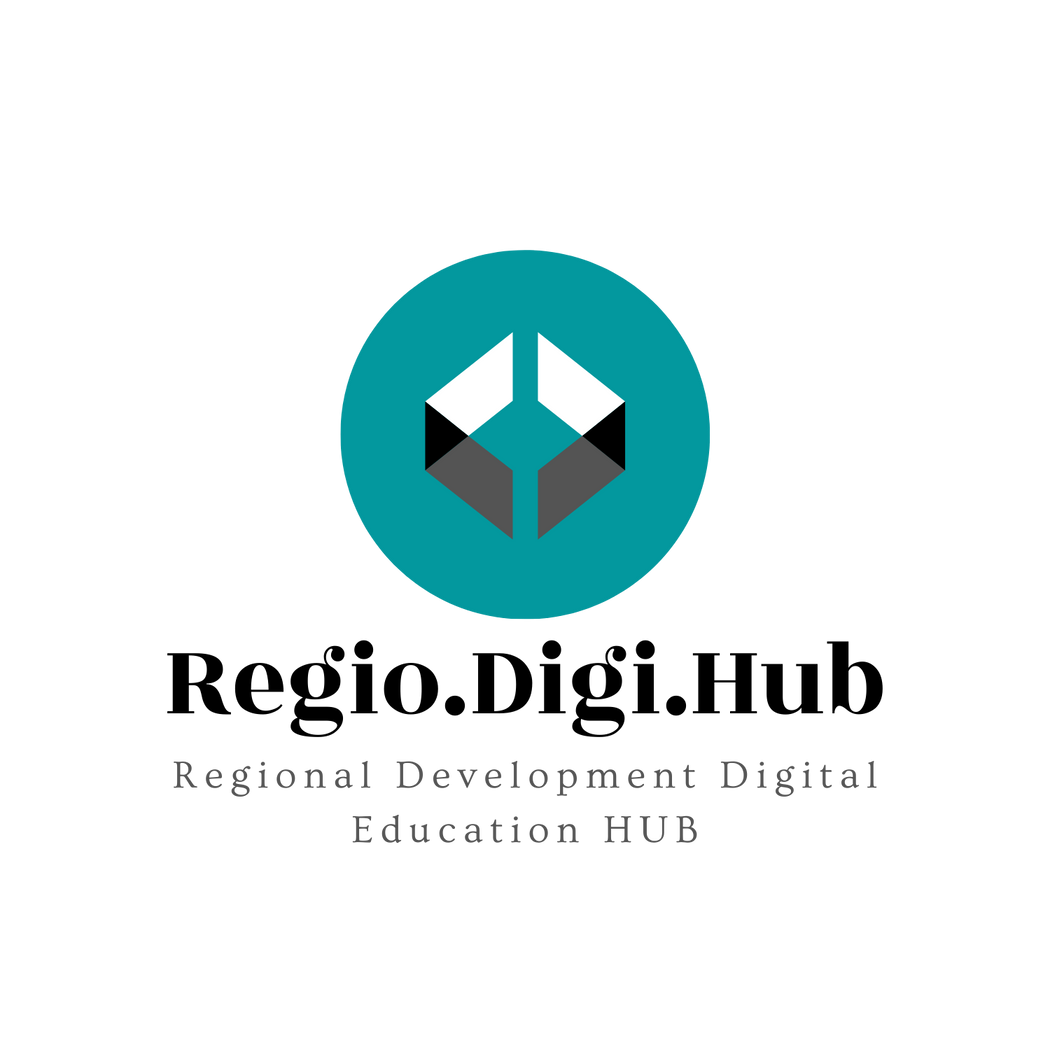 Capitolul 2: Managementul proiectelor cu OpenProject
Definirea și planificarea proiectului
Creați o prezentare generală a proiectului cu informații mai detaliate, configurați-vă planul de proiect, structurați-vă sarcinile, creați o foaie de parcurs.
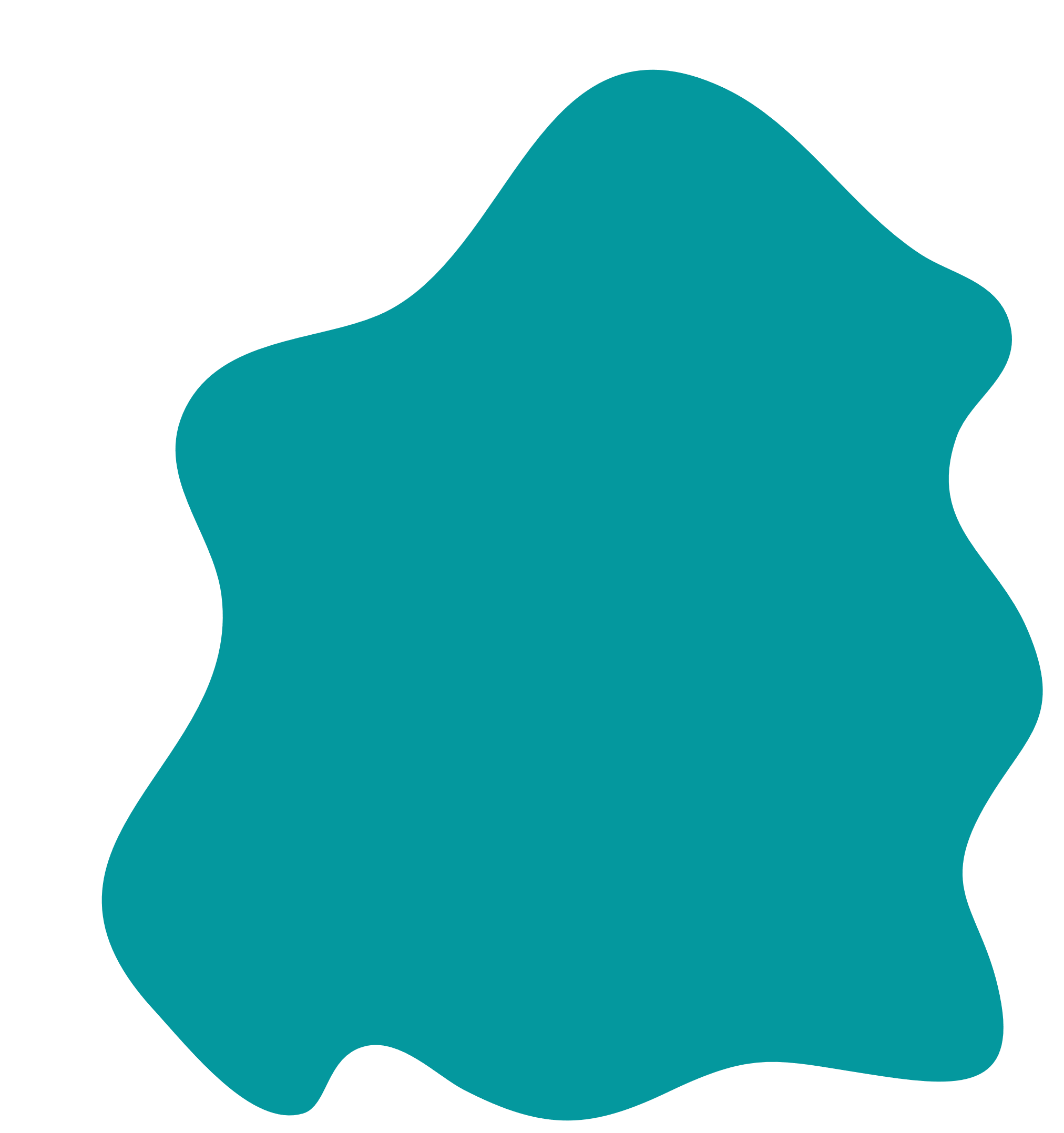 Sursa: https://www.openproject.org/docs/getting-started/openproject-introduction/
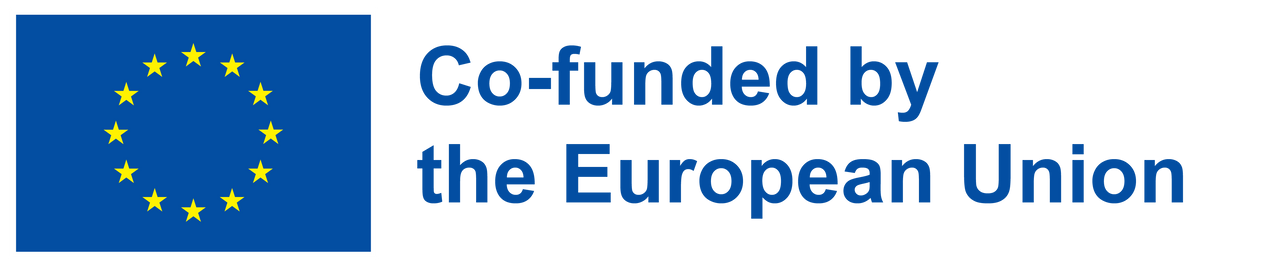 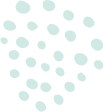 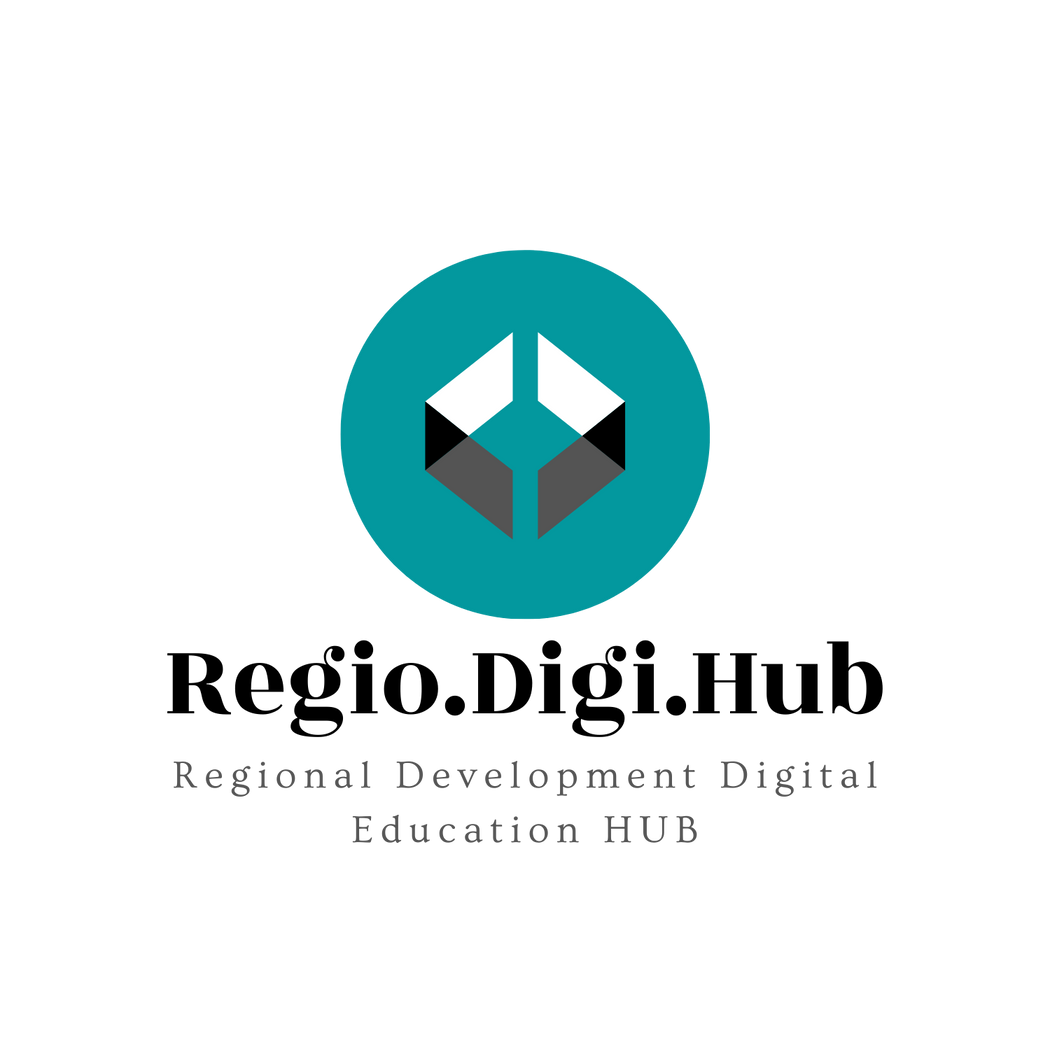 Capitolul 2: Managementul proiectelor cu OpenProject
Lansarea sau executarea proiectului
Gestionați toate activitățile proiectului, cum ar fi sarcini, livrabile, riscuri, caracteristici, erori, solicitări de modificare în pachetele de lucru. Utilizați instrumente agile cu echipele dvs., documentați întâlnirile, distribuiți noutăți etc.
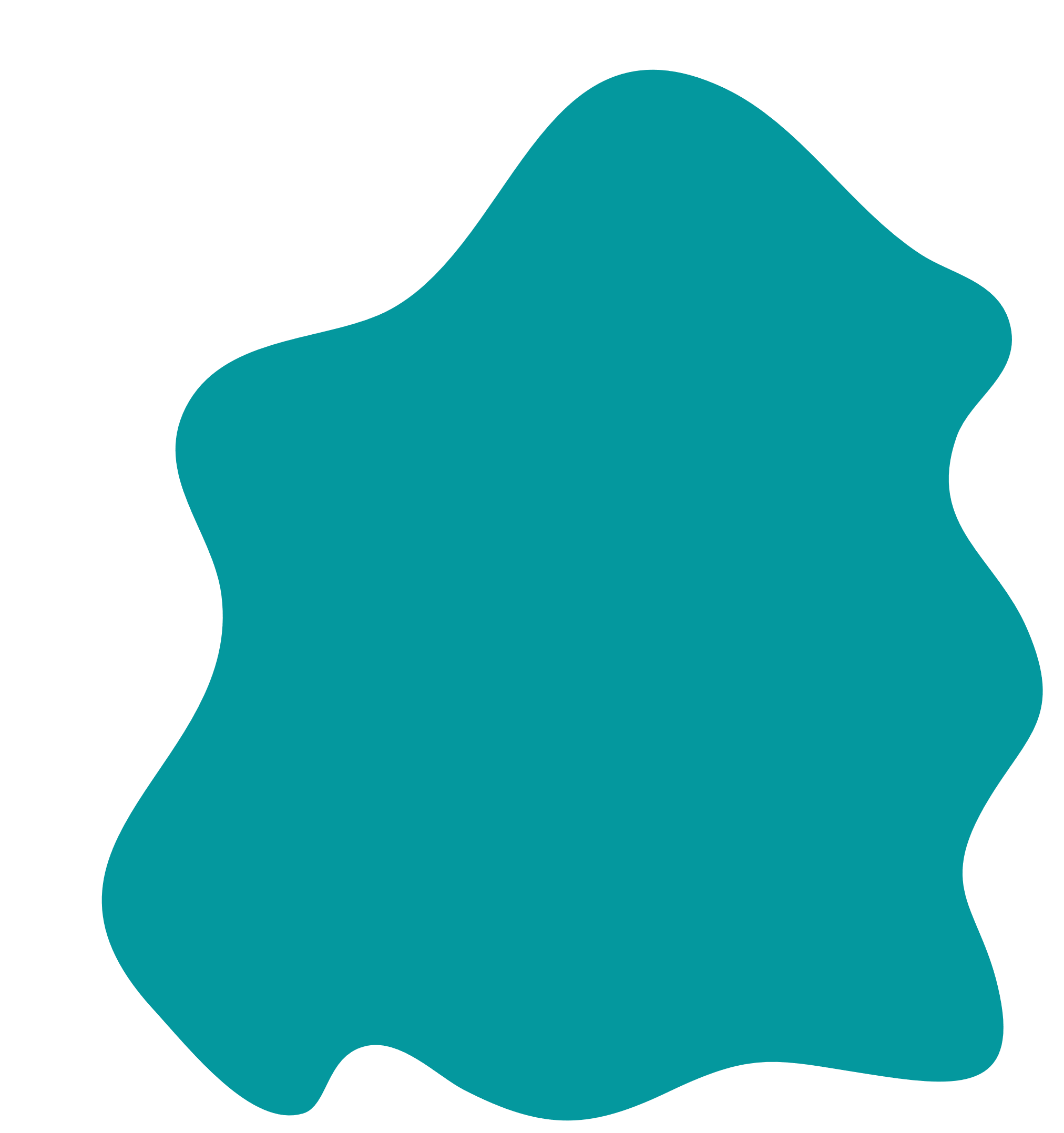 Sursa: https://www.openproject.org/docs/getting-started/openproject-introduction/
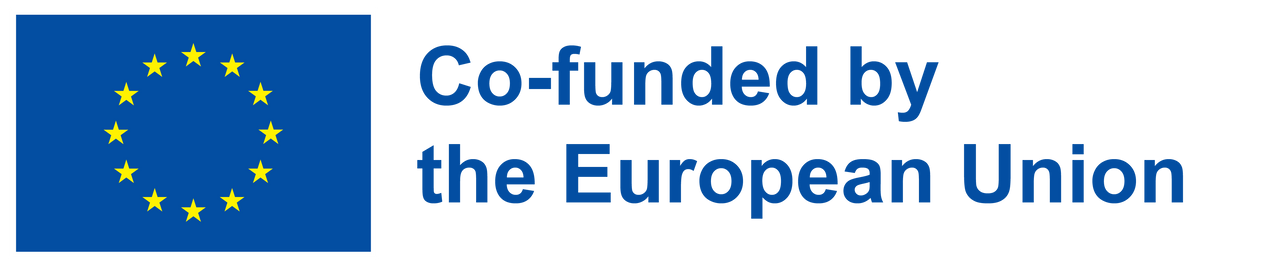 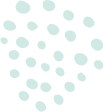 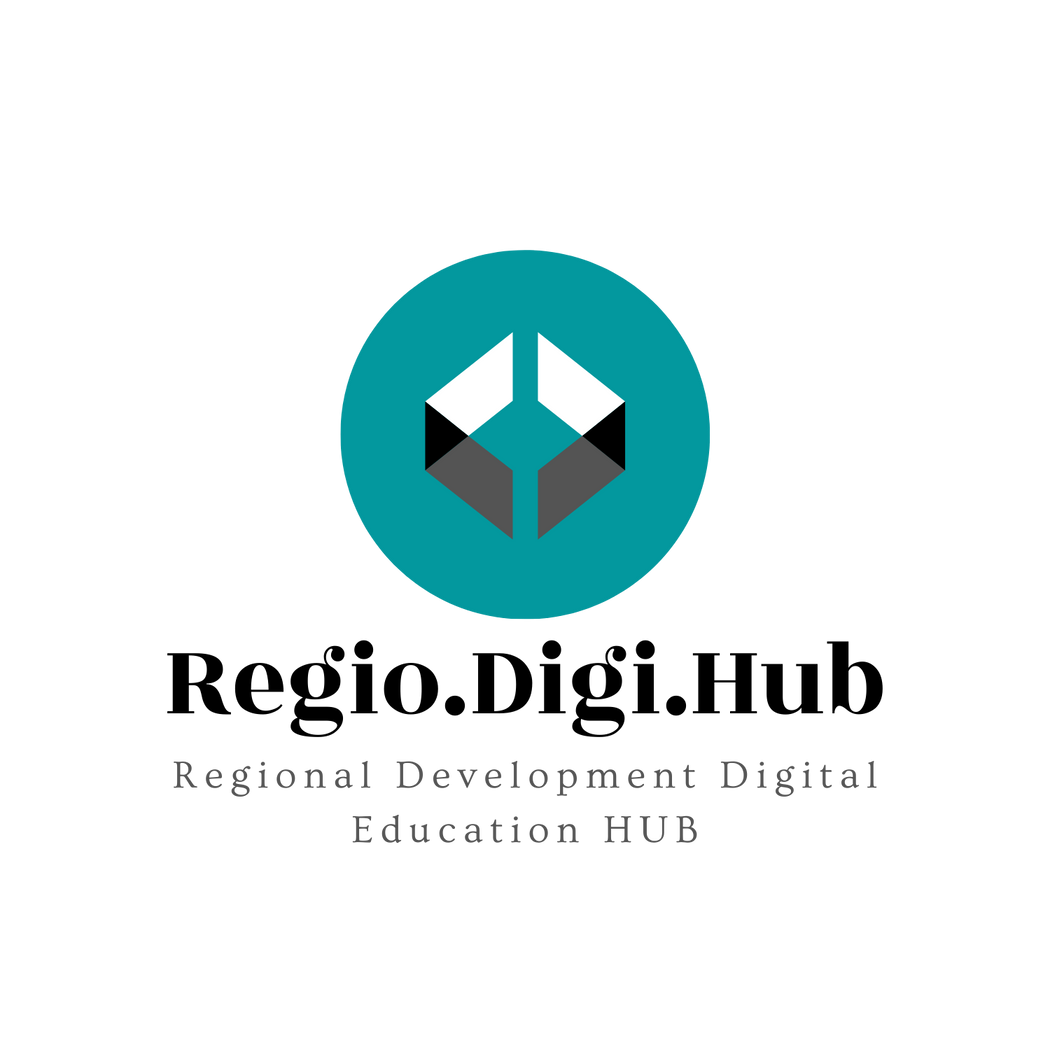 Capitolul 2: Managementul proiectelor cu OpenProject
Lansarea sau executarea proiectului
Gestionați toate activitățile proiectului, cum ar fi sarcini, livrabile, riscuri, caracteristici, erori, solicitări de modificare în pachetele de lucru. Utilizați instrumente agile cu echipele dvs., documentați întâlnirile, distribuiți noutăți etc.
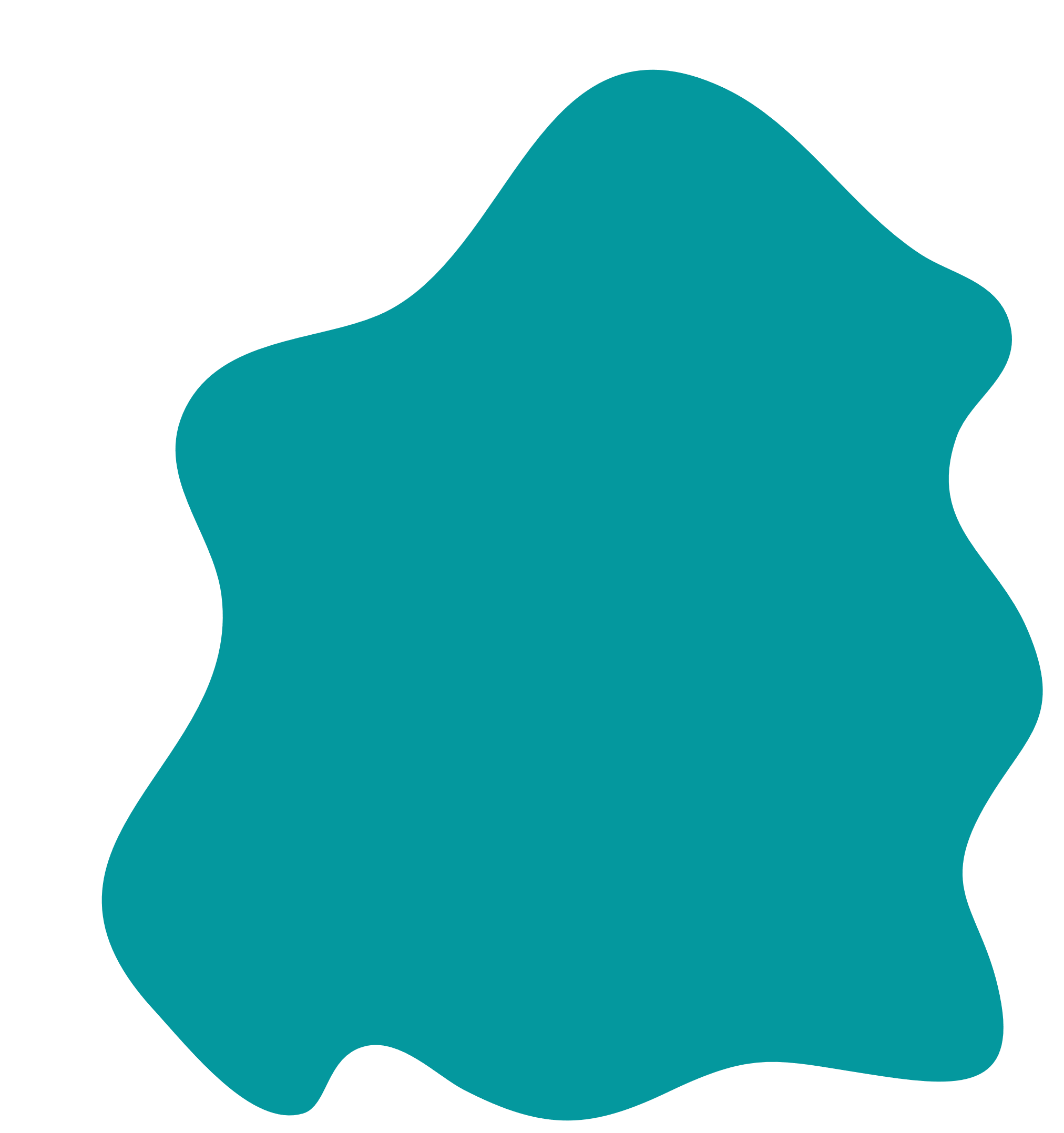 Sursa: https://www.openproject.org/docs/getting-started/openproject-introduction/
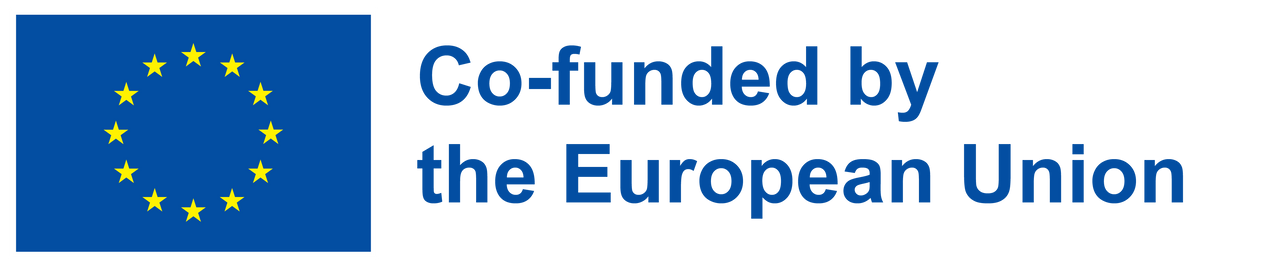 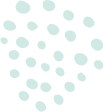 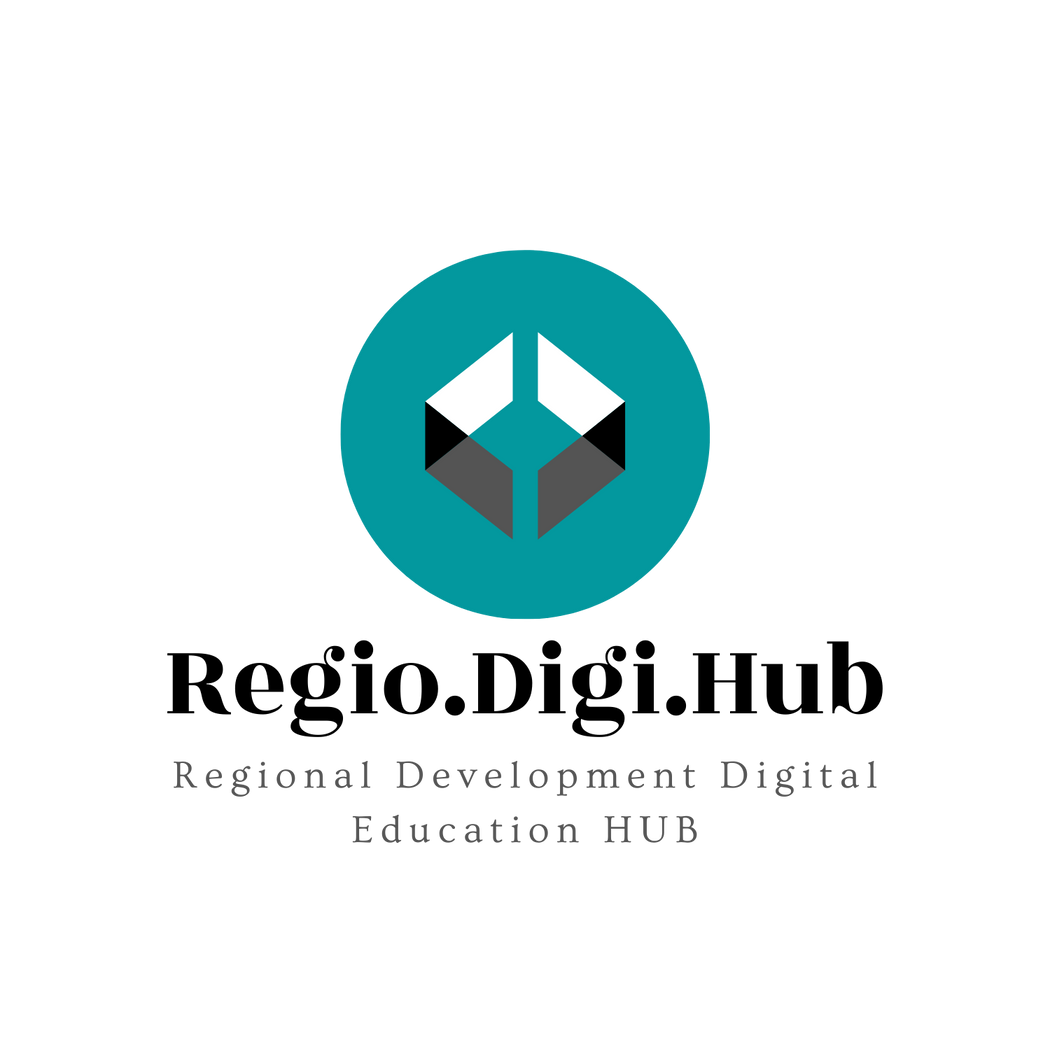 Capitolul 2: Managementul proiectelor cu OpenProject
Lansarea sau executarea proiectului
Gestionați toate activitățile proiectului, cum ar fi sarcini, livrabile, riscuri, caracteristici, erori, solicitări de modificare în pachetele de lucru. Utilizați instrumente agile cu echipele dvs., documentați întâlnirile, distribuiți noutăți etc.
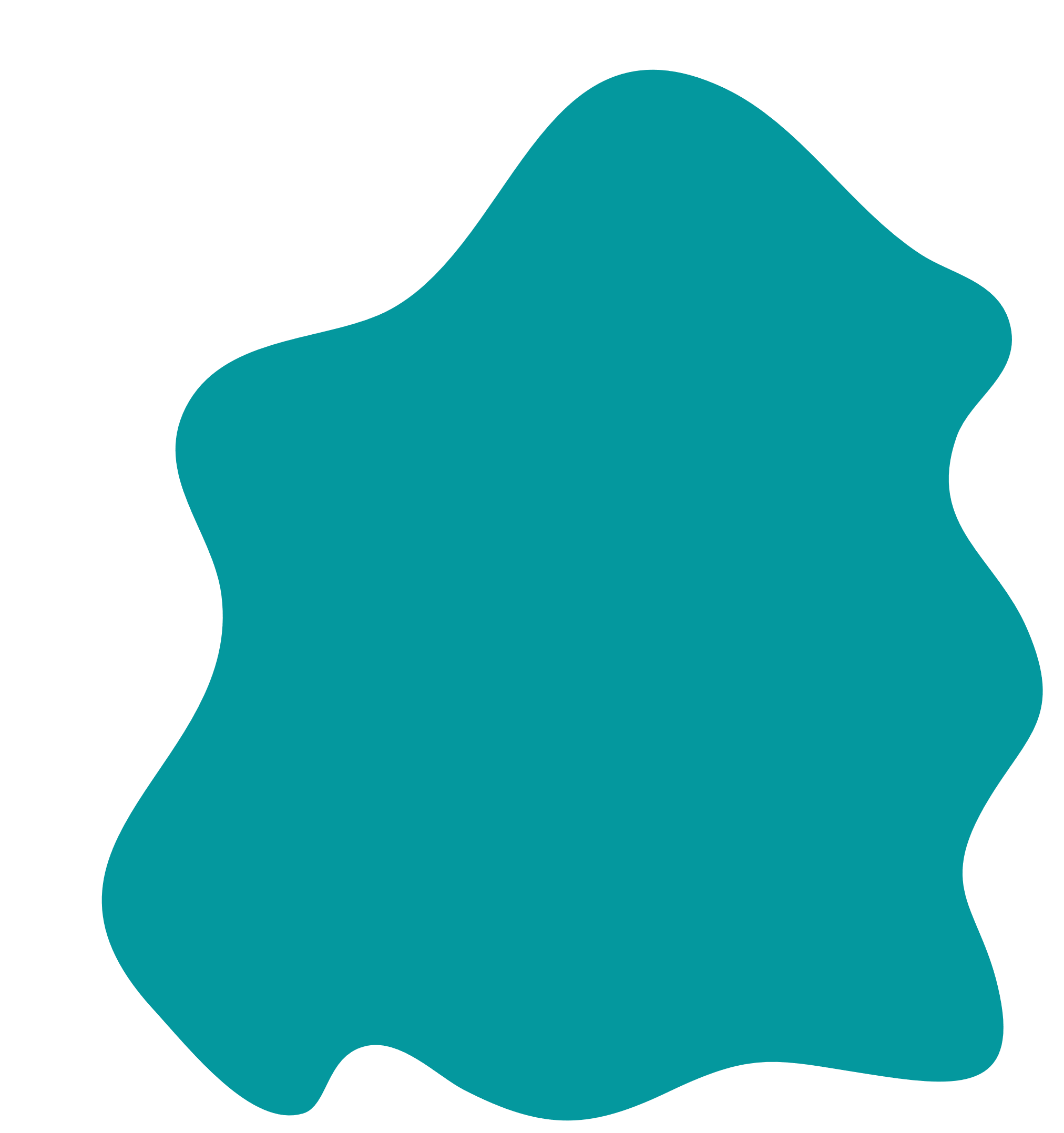 Sursa: https://www.openproject.org/docs/getting-started/openproject-introduction/
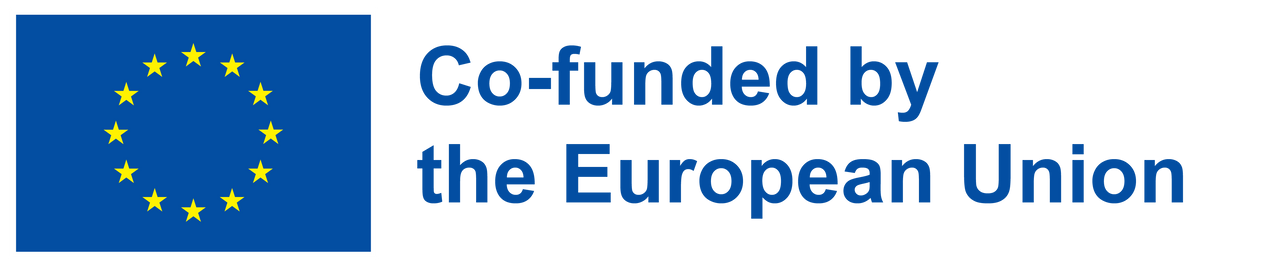 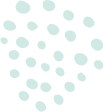 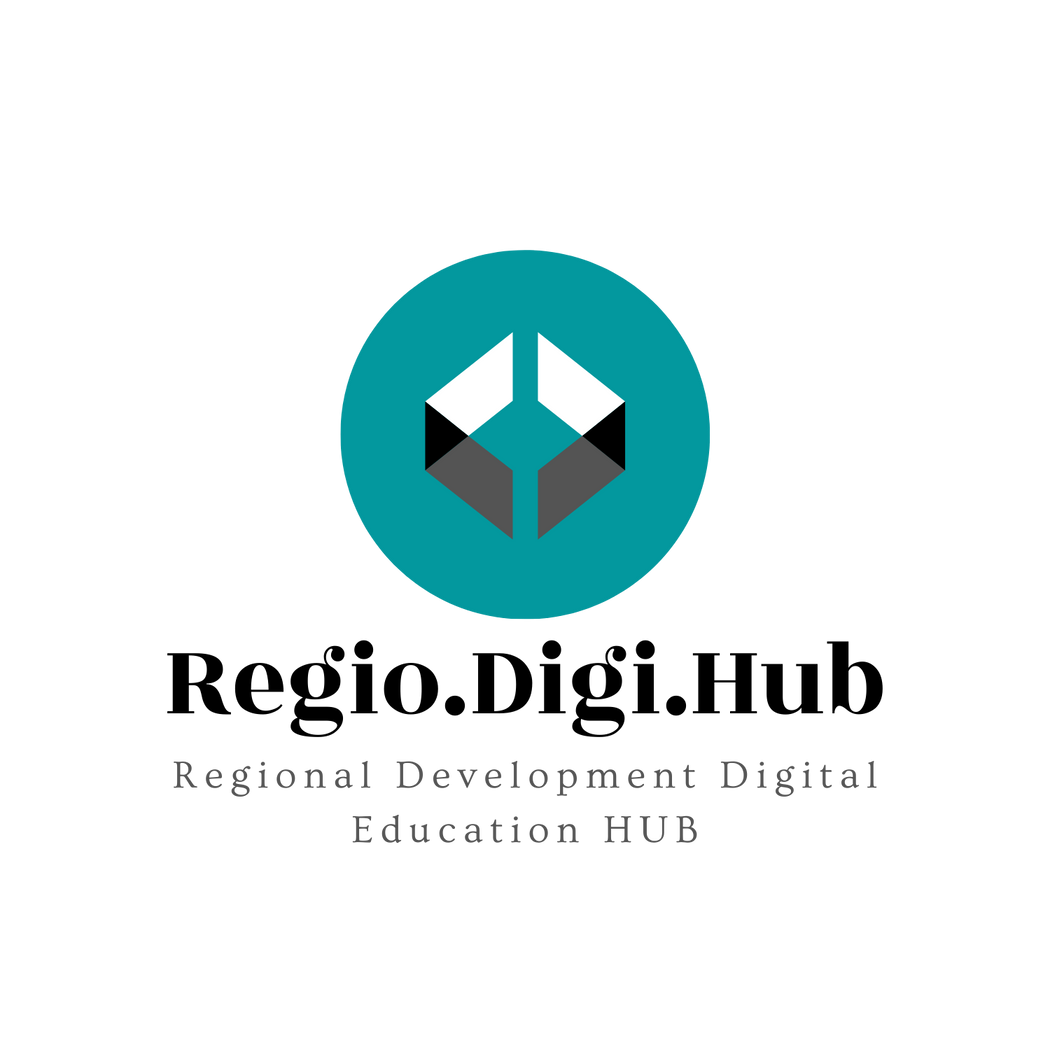 Capitolul 2: Managementul proiectelor cu OpenProject
Performanța și controlul proiectului
Creați și gestionați bugetele proiectelor, urmăriți și evaluați timpul de implementare și costurile. Scoateți rapoarte personalizate pentru o perspectivă precisă și actuală asupra performanței proiectului și a resurselor alocate.
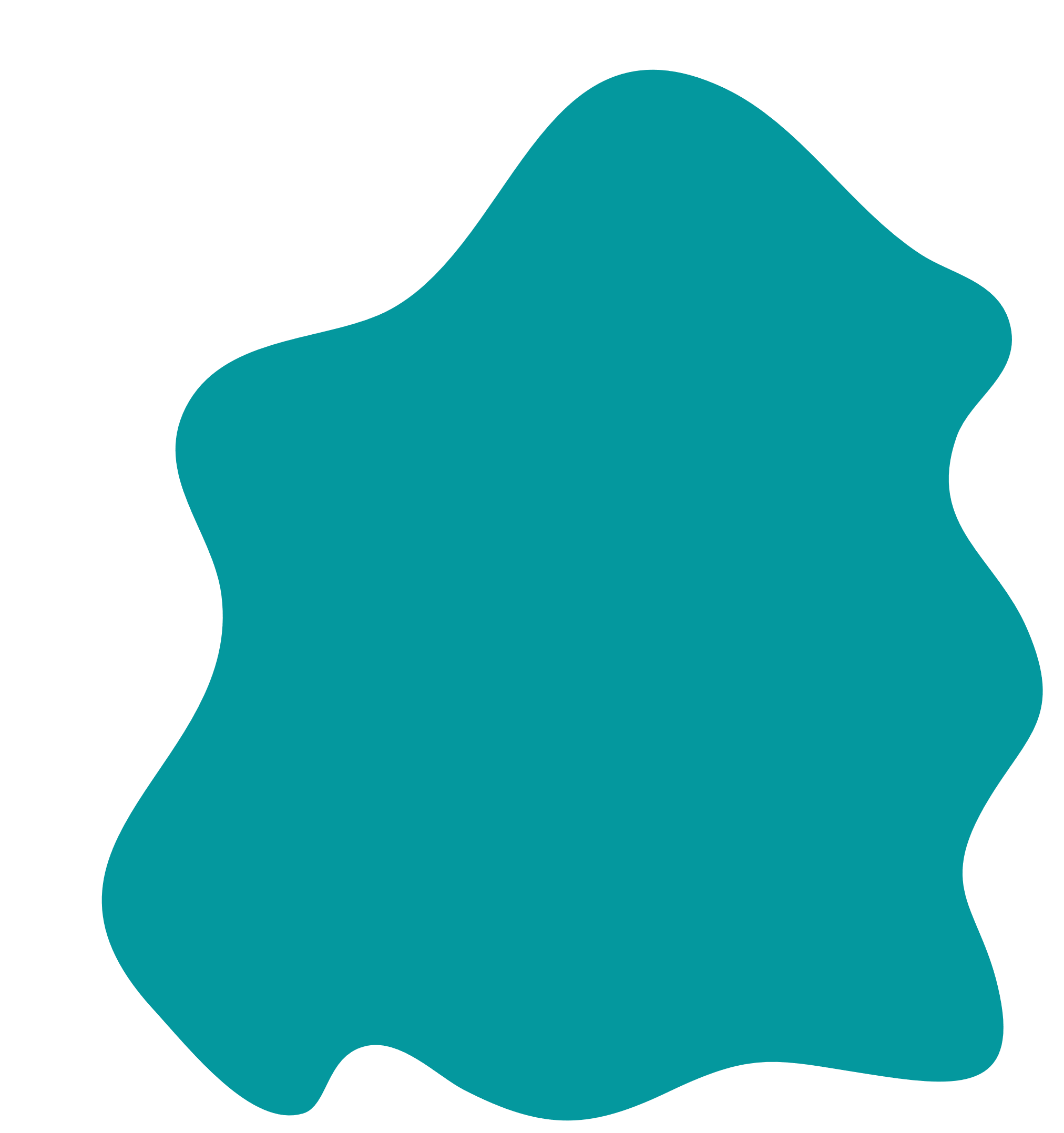 Sursa: https://www.openproject.org/docs/getting-started/openproject-introduction/
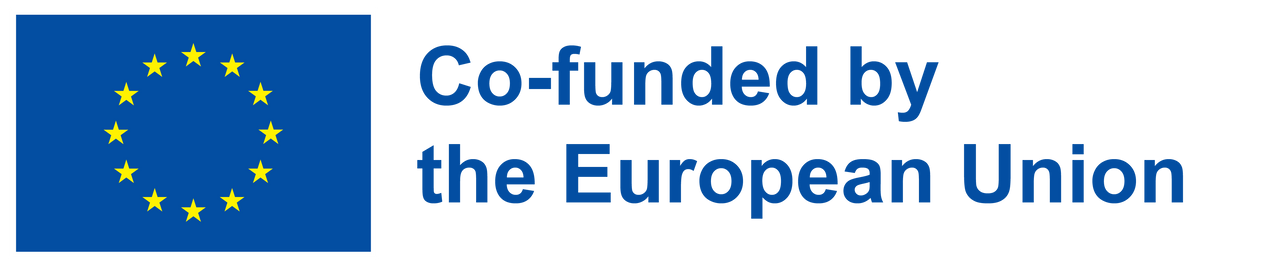 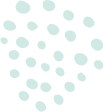 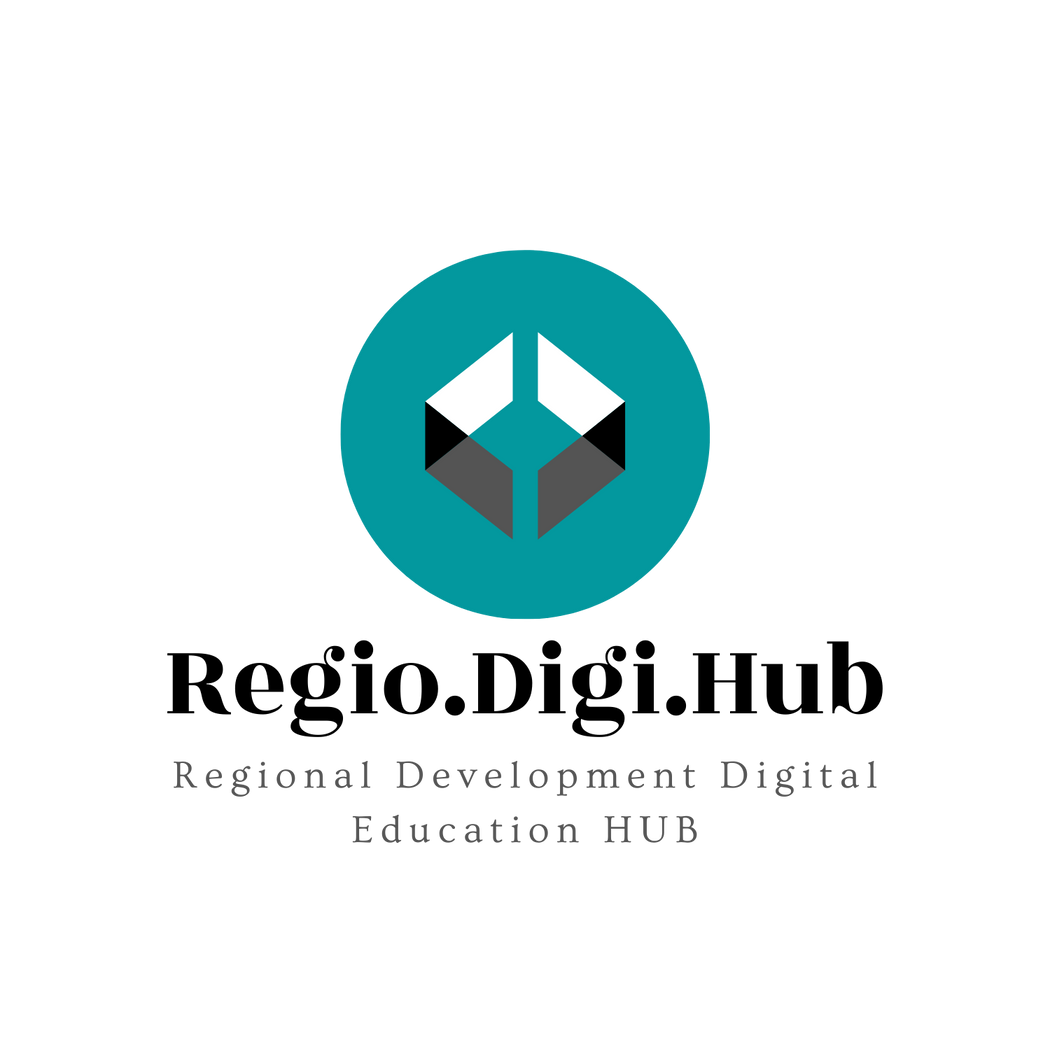 Capitolul 2: Managementul proiectelor cu OpenProject
Performanța și controlul proiectului
Creați și gestionați bugetele proiectelor, urmăriți și evaluați timpul de implementare și costurile. Generați rapoarte personalizate pentru o perspectivă precisă și actuală asupra performanței proiectului și a resurselor alocate.
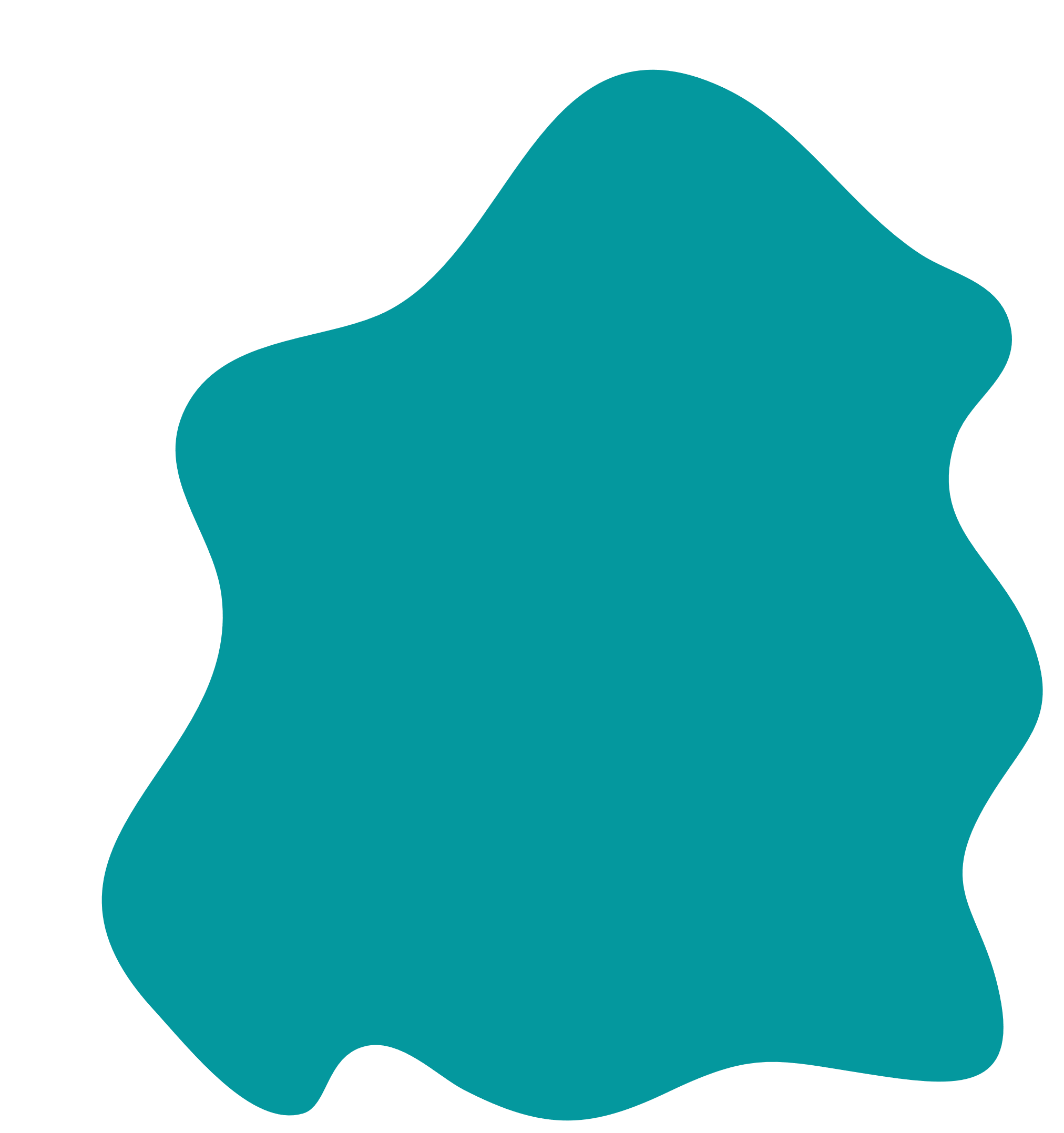 Source: https://www.openproject.org/docs/getting-started/openproject-introduction/
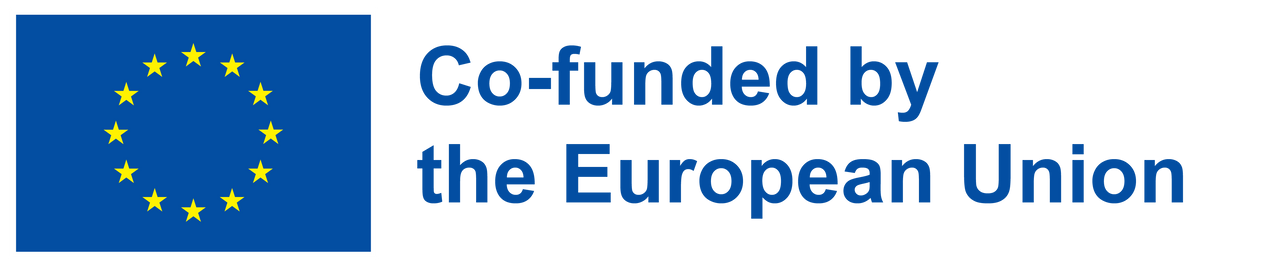 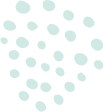 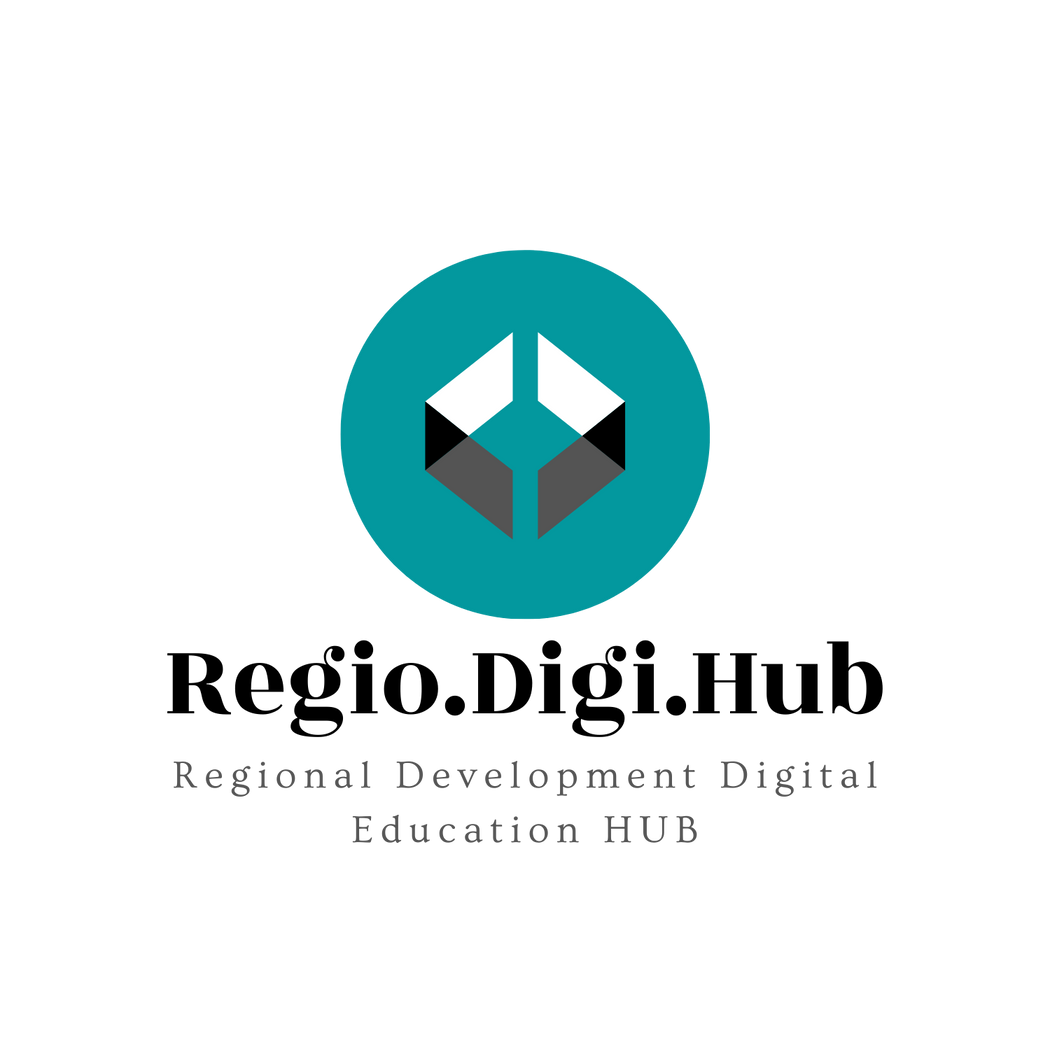 Capitolul 2: Managementul proiectelor cu OpenProject
Finalizarea proiectului
Documentați realizările proiectului, lecțiile învățate, cele mai bune practici și rezumați cu ușurință principalele rezultate ale unui proiect. Arhivați proiecte pentru referințe ulterioare și lecții învățate.
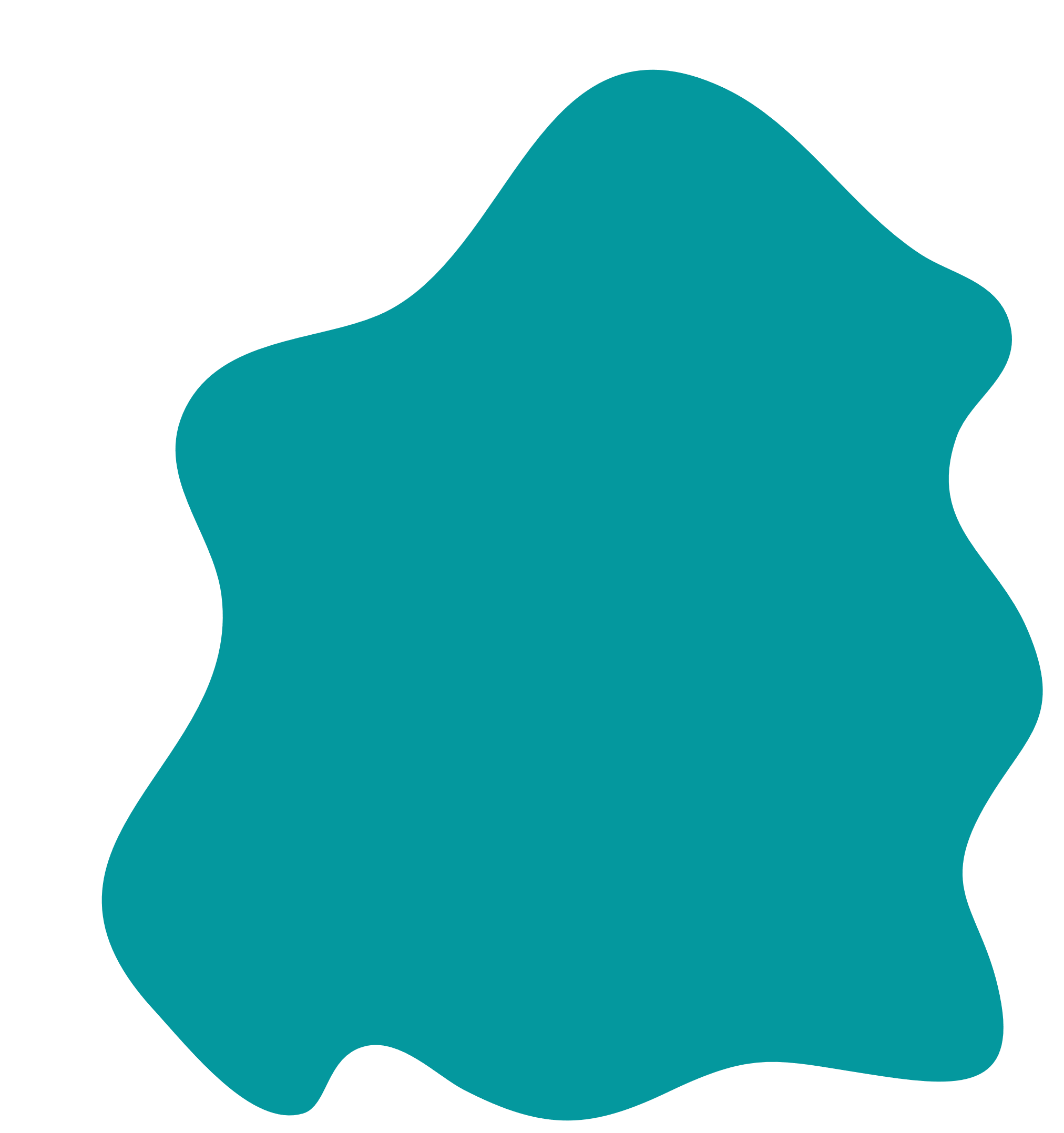 Sursa: https://www.openproject.org/docs/getting-started/openproject-introduction/
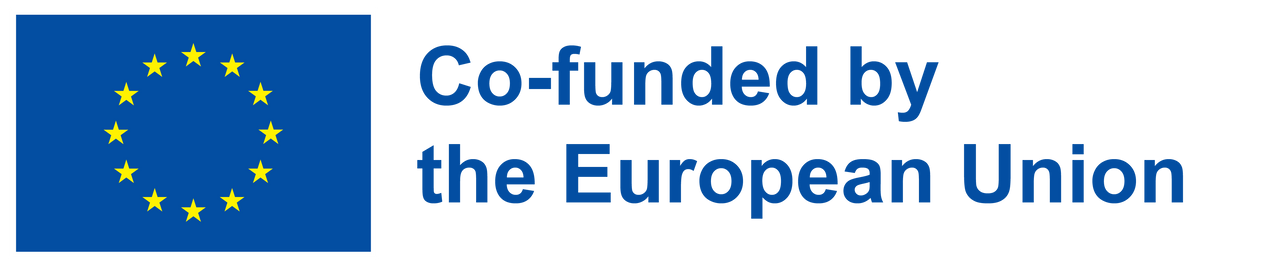 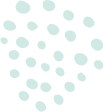 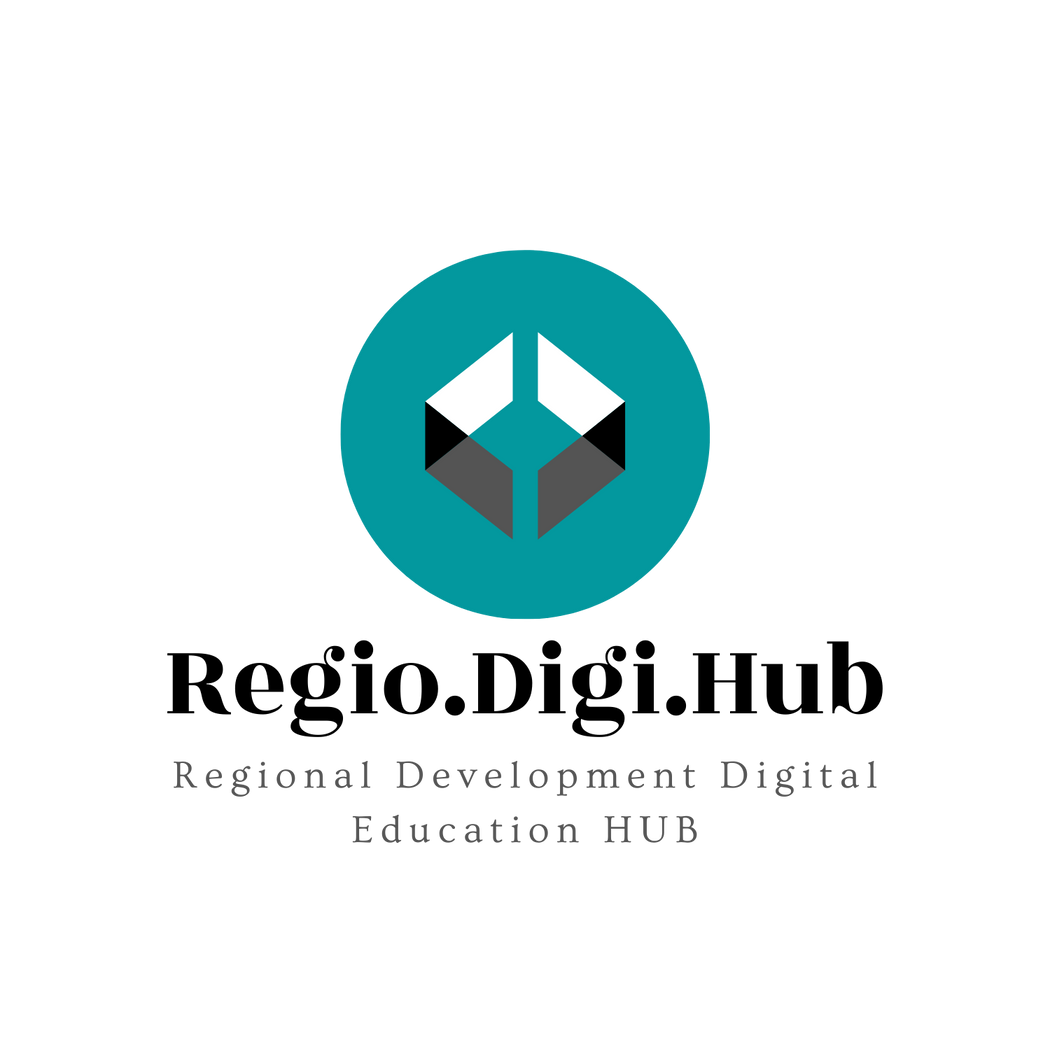 Capitolul 2: Managementul proiectelor cu OpenProject
OpenProject poate fi utilizat în trei ediții diferite, fie în locație, fie sub formă de software-ca-serviciu.
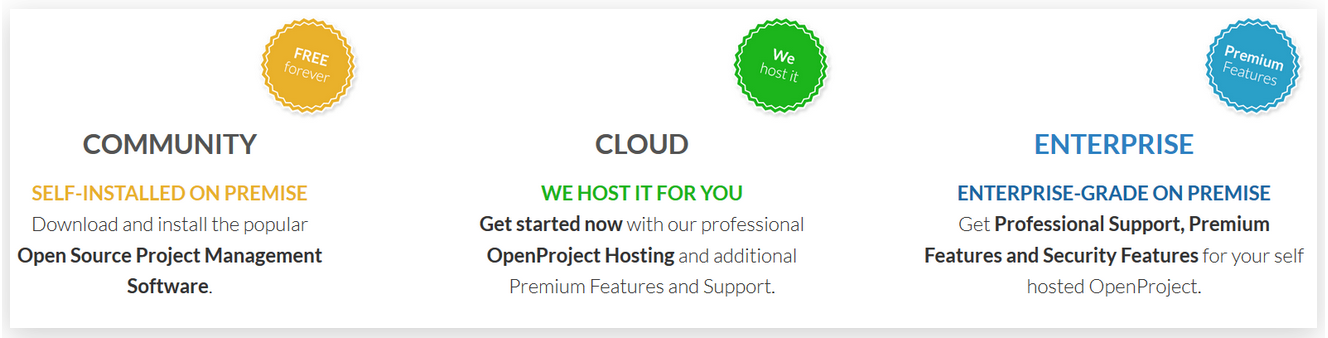 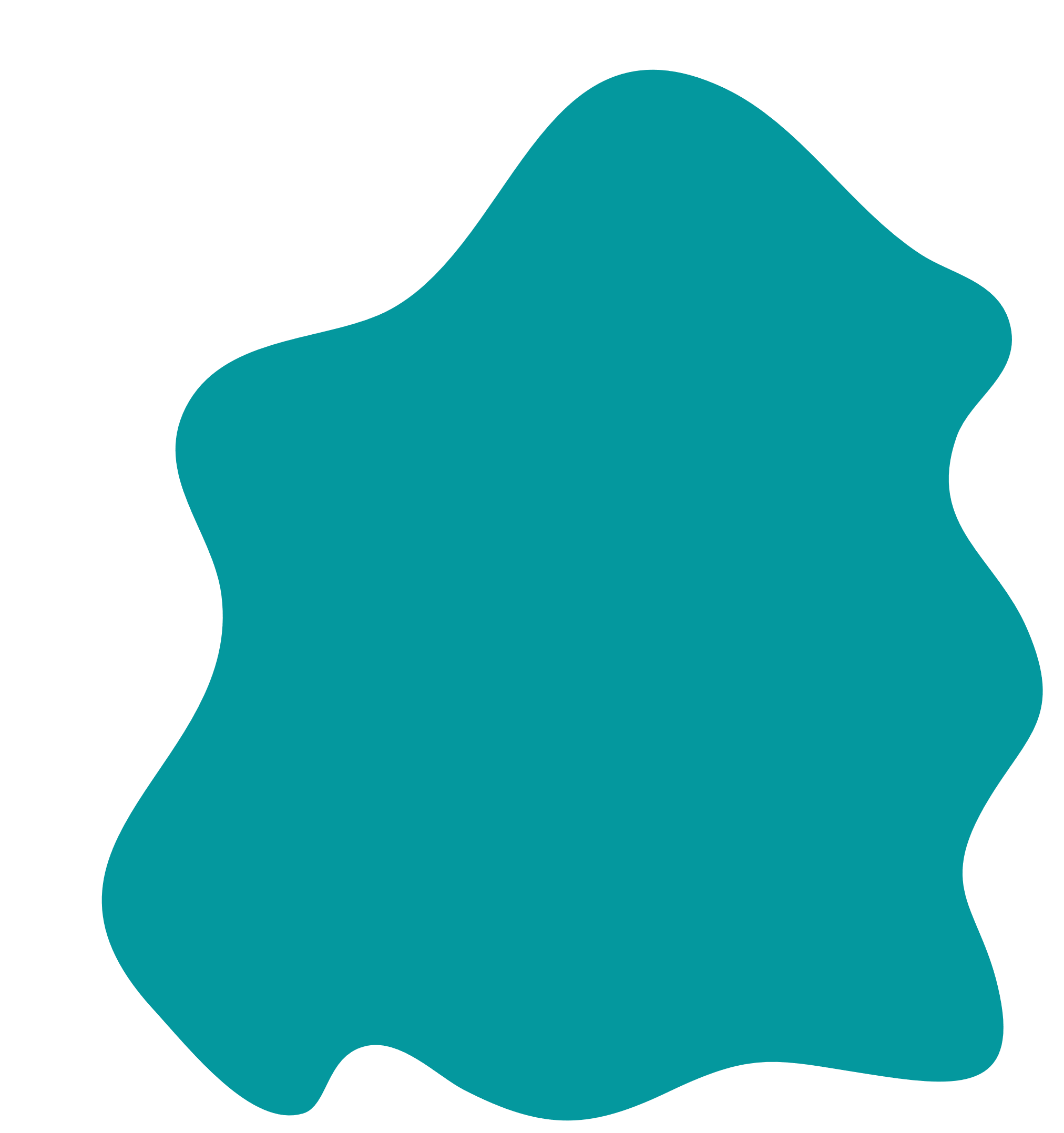 Sursa: https://www.openproject.org/docs/getting-started/openproject-introduction/
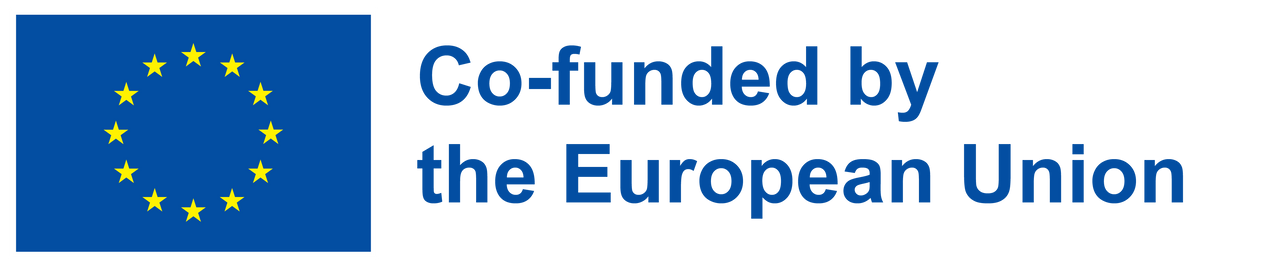 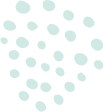 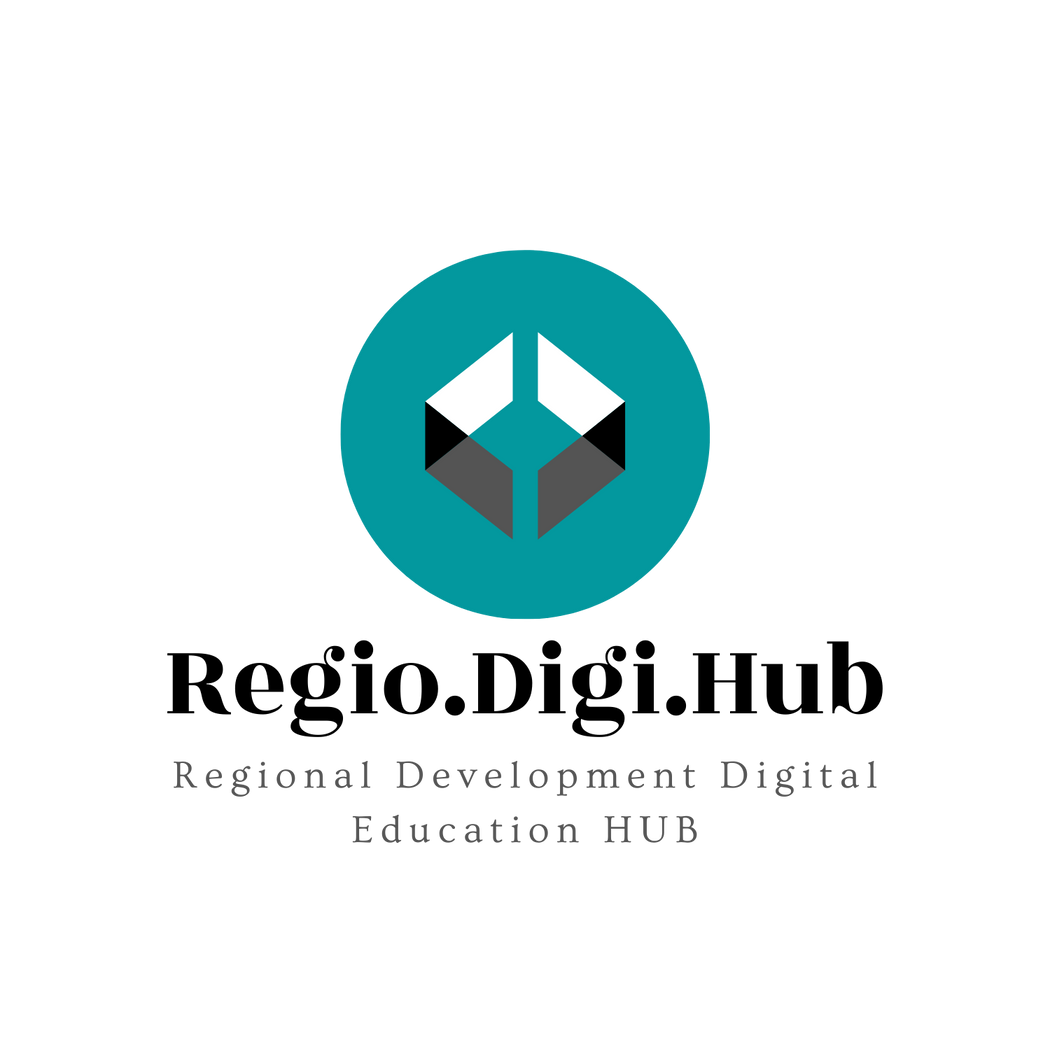 Capitolul 3: Managementul practic al proiectelor cu OpenProject
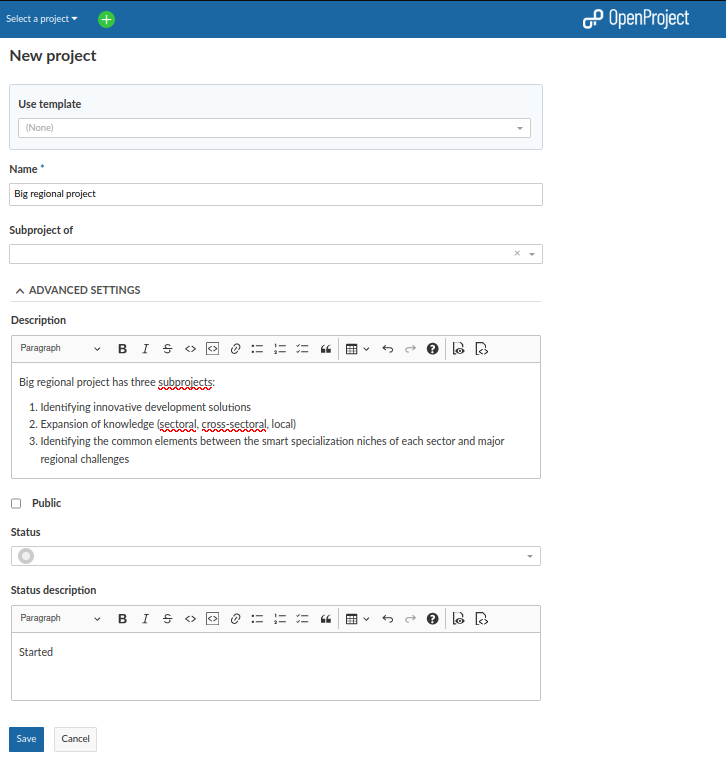 Crearea unui nou proiect: Proiectul regional major va avea trei subproiecte.
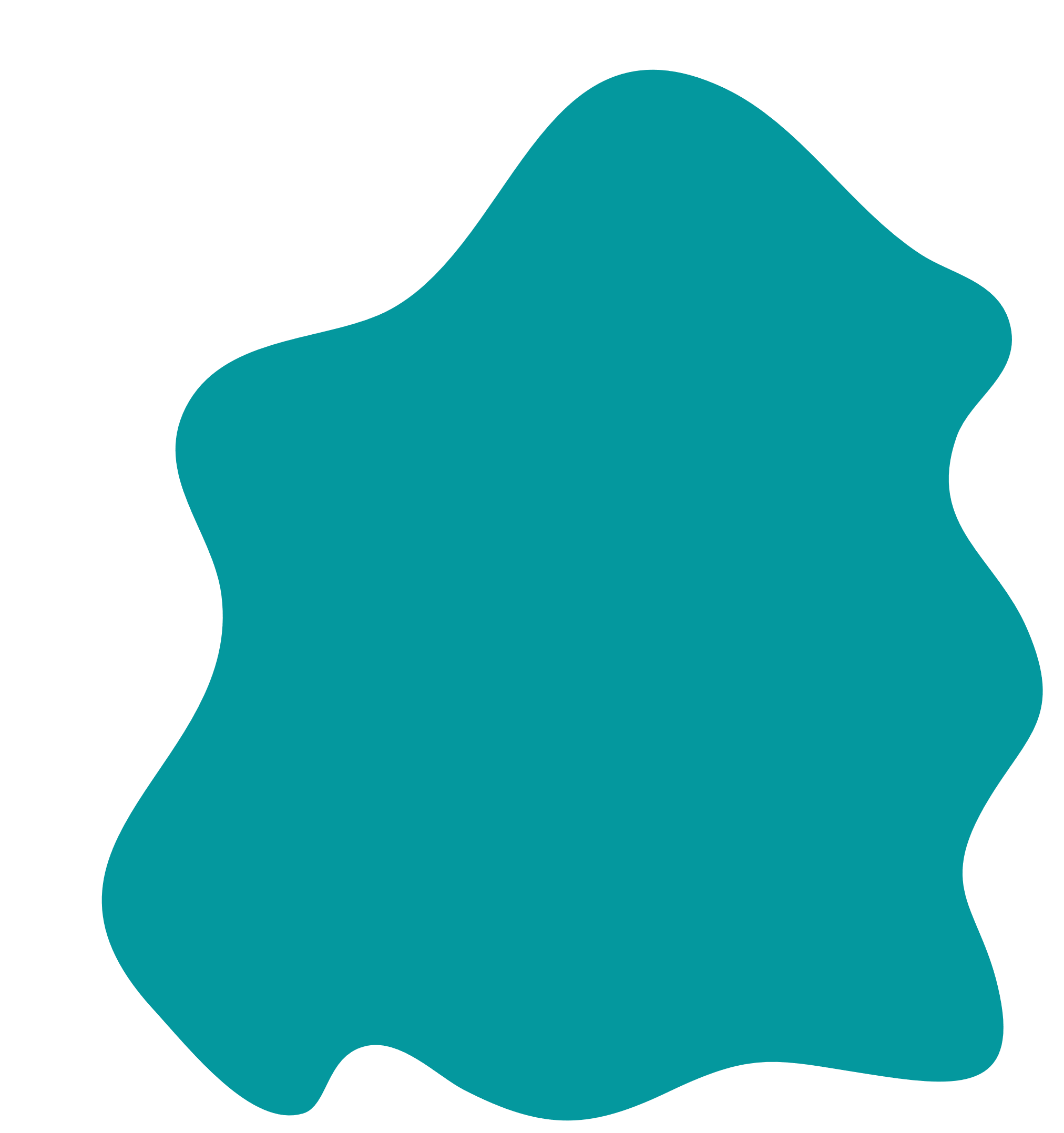 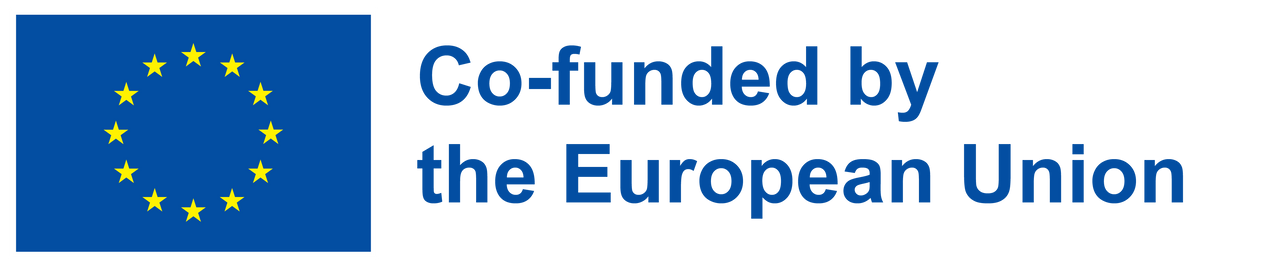 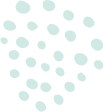 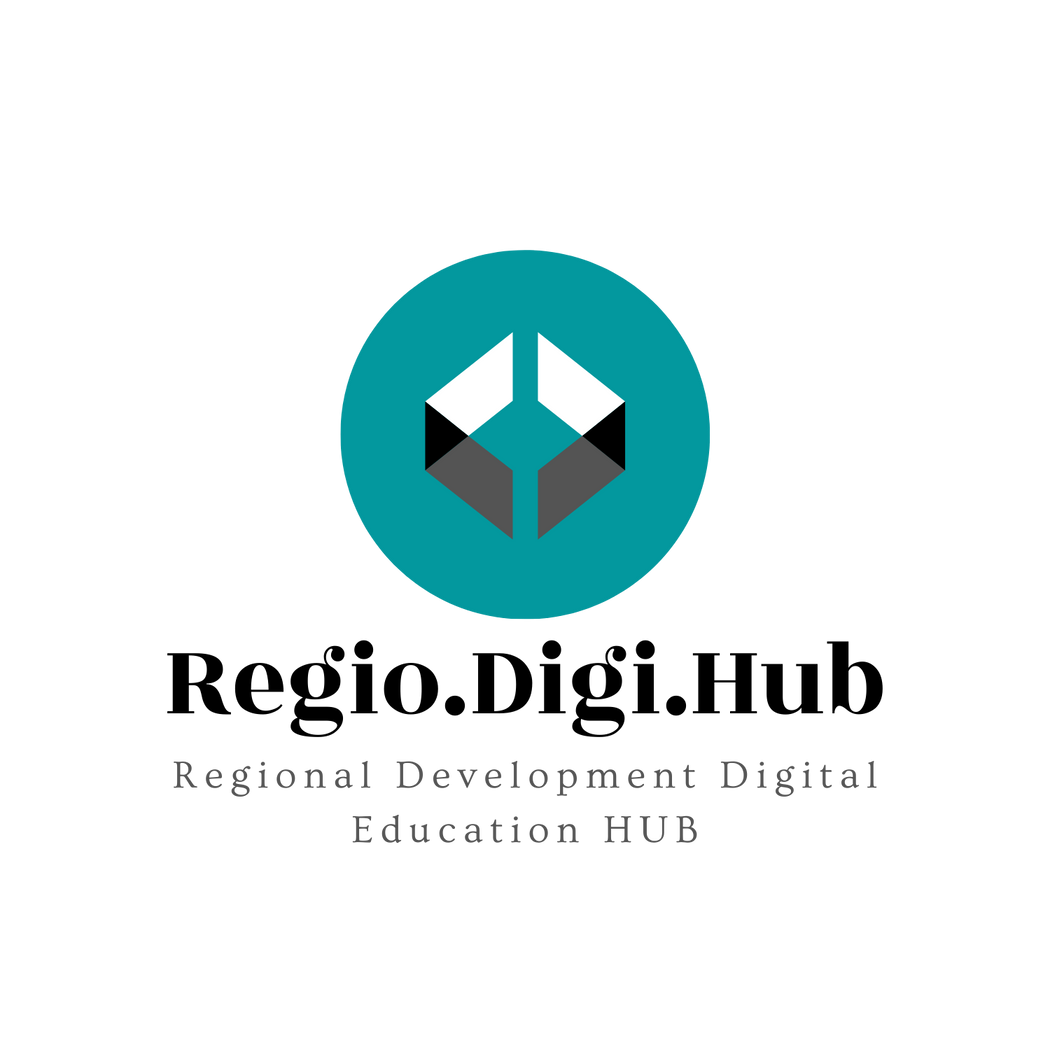 Capitolul 3: Managementul practic al proiectelor cu OpenProject
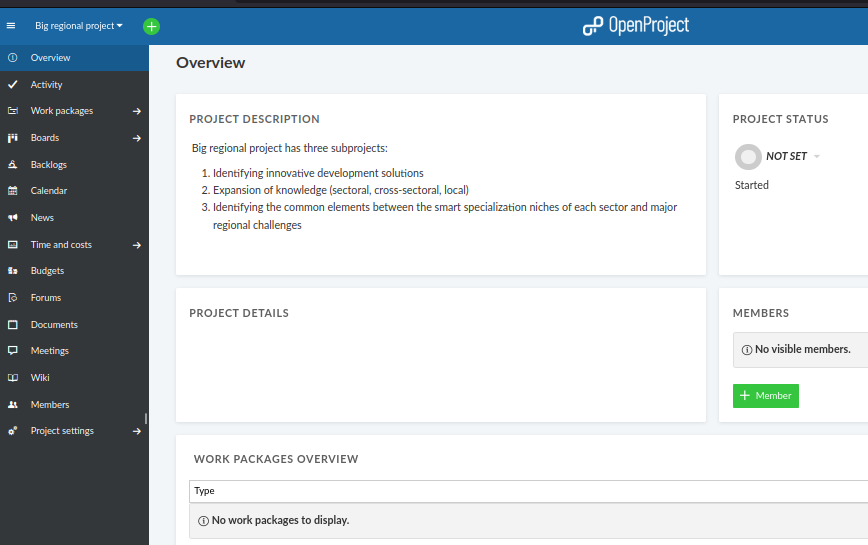 Crearea unui nou 
proiect:
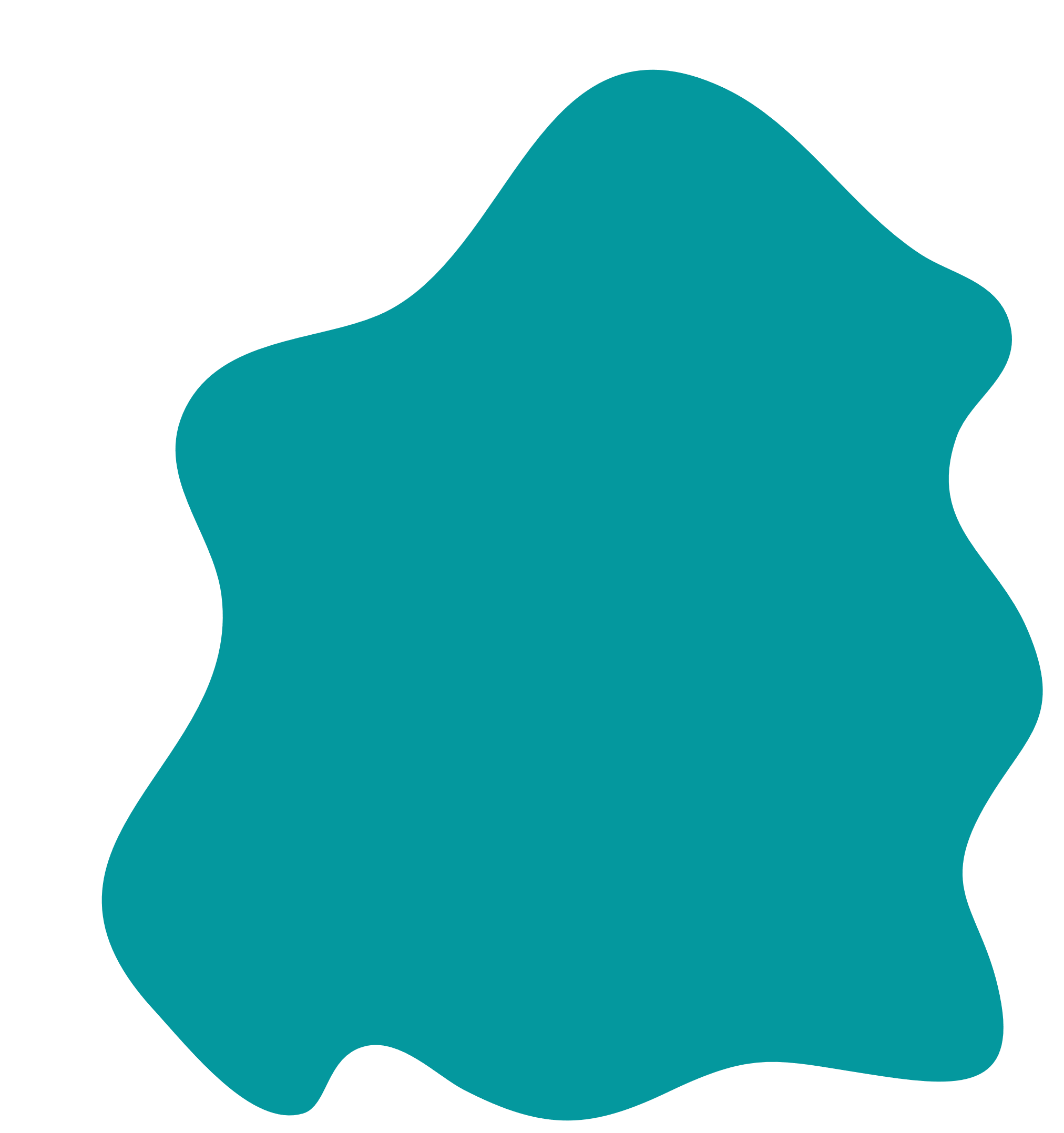 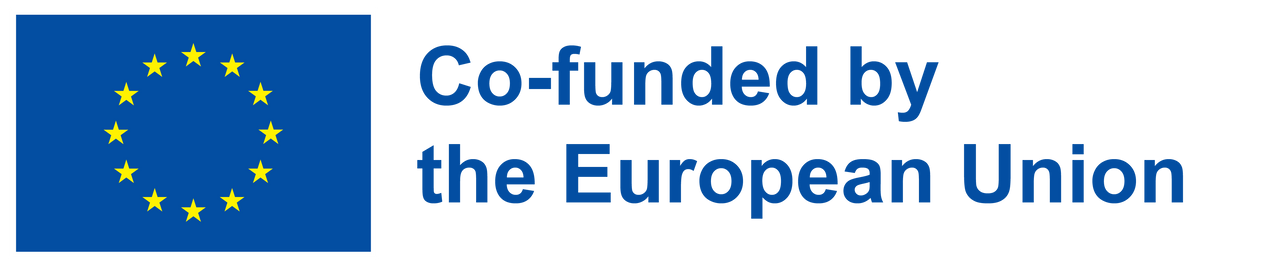 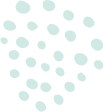 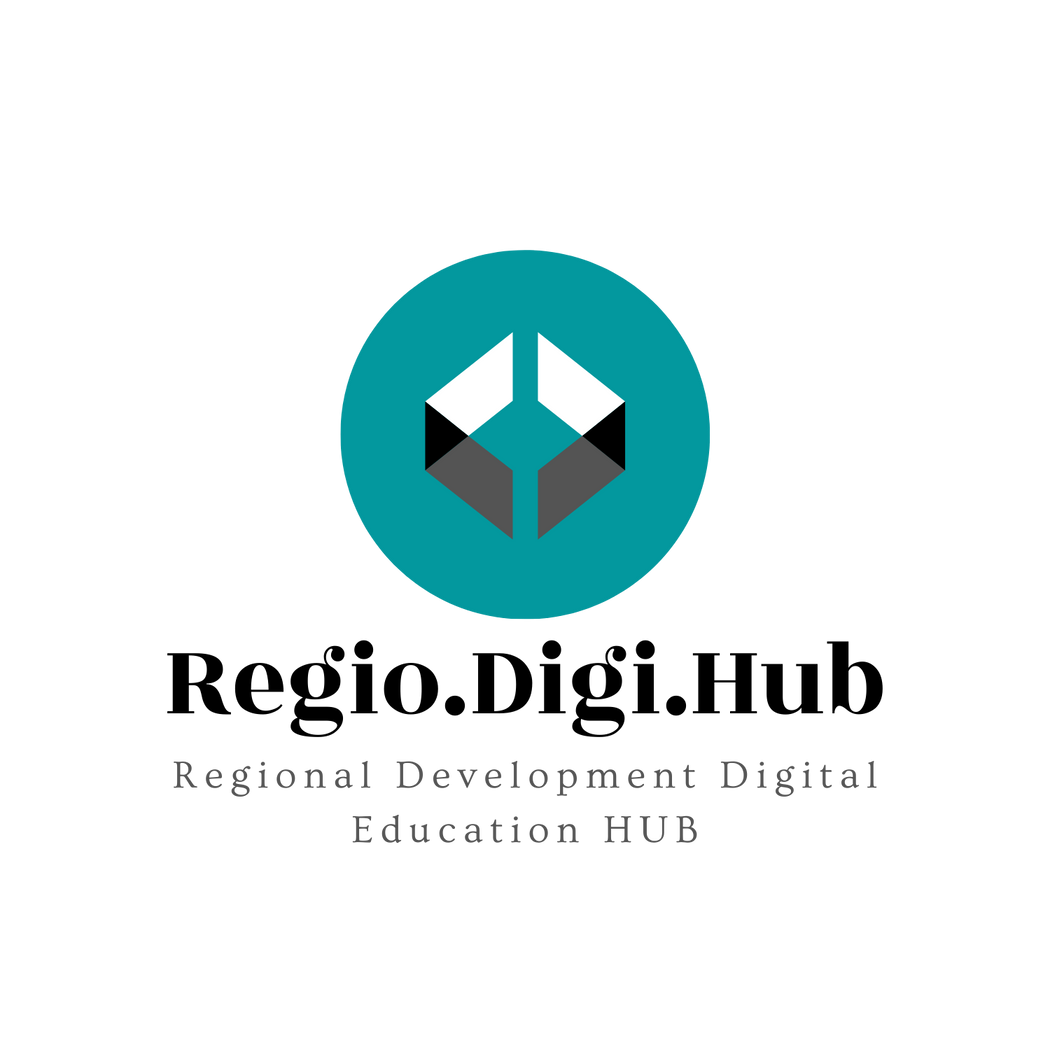 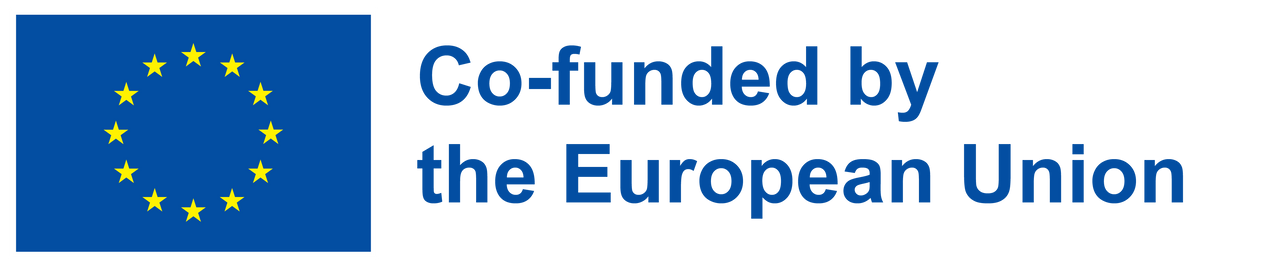 Capitolul 3: Managementul practic al proiectelor cu OpenProject
WBS - exemplificare
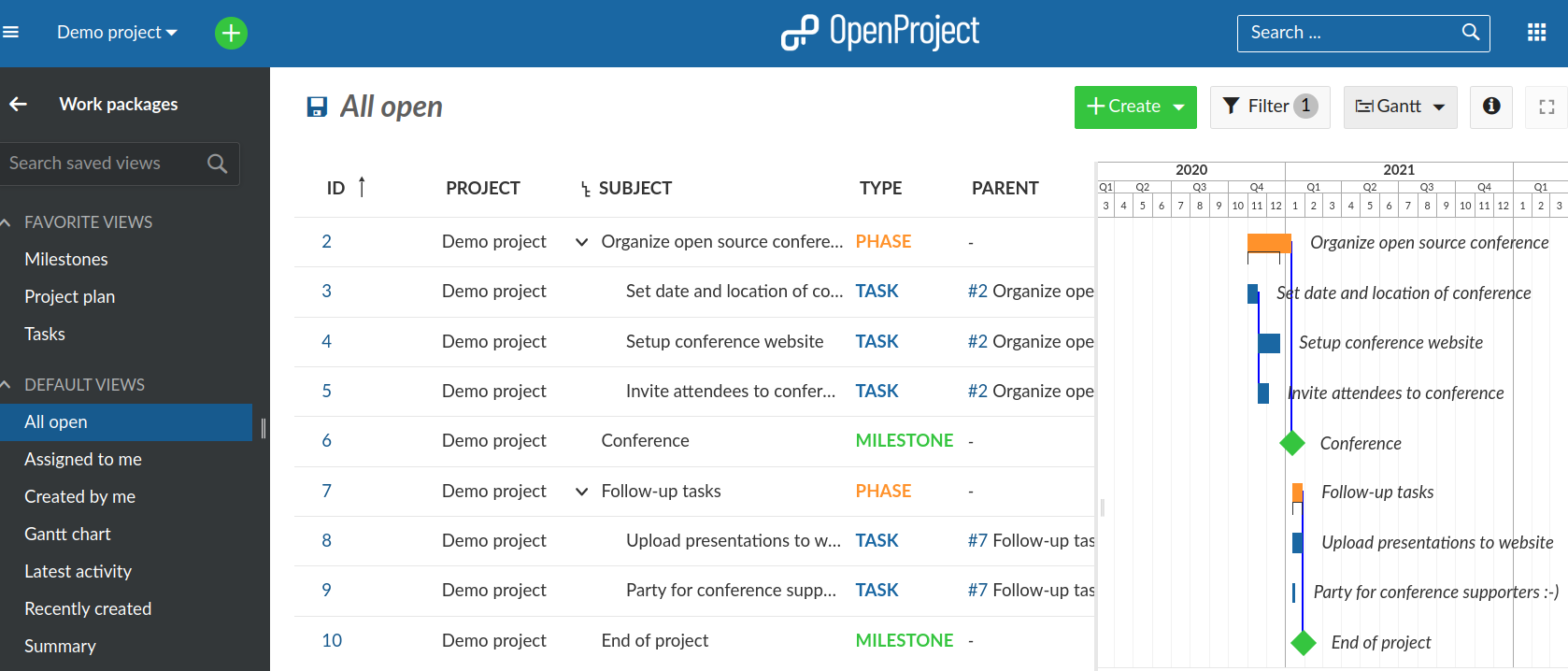 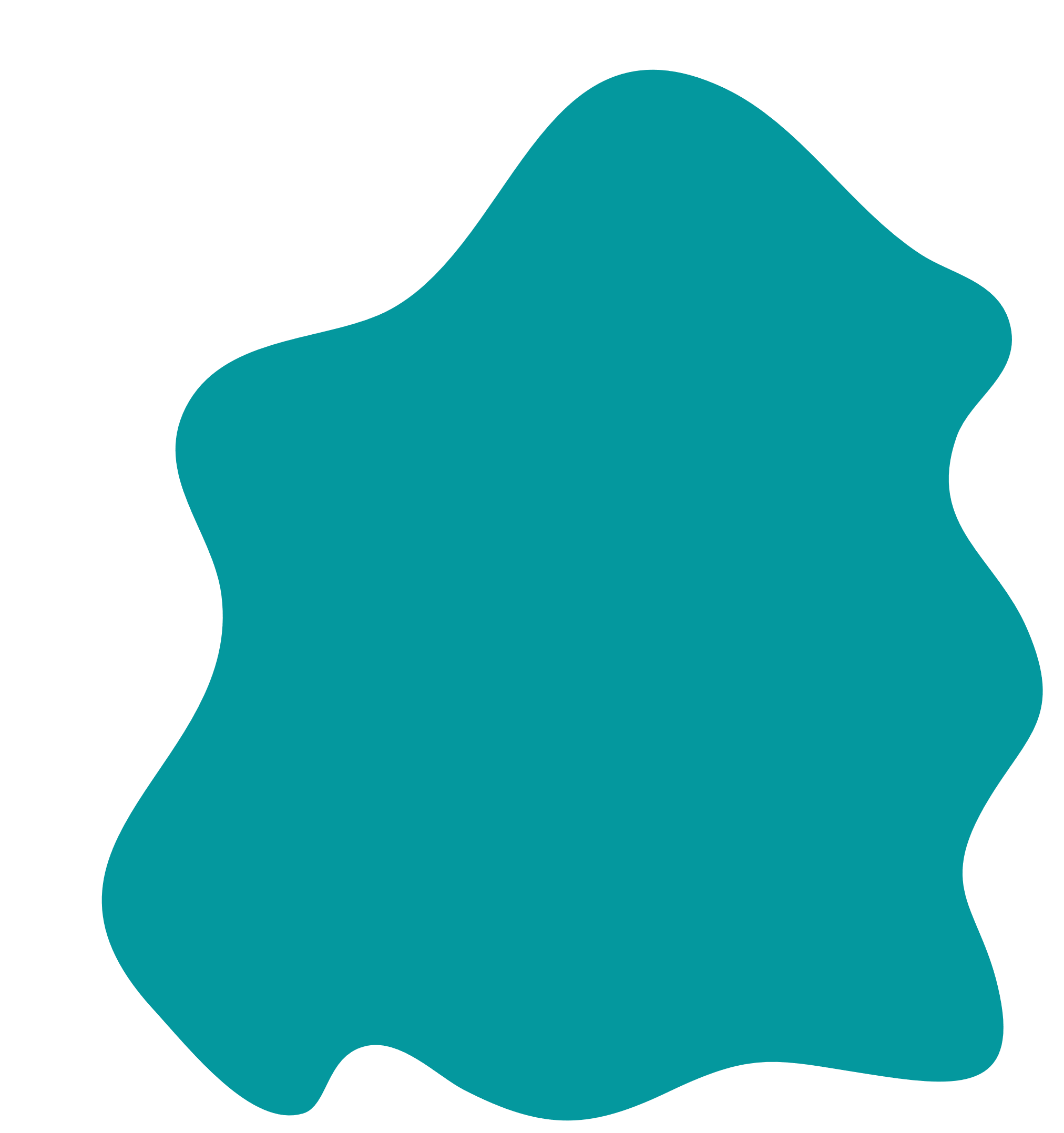 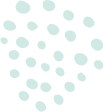 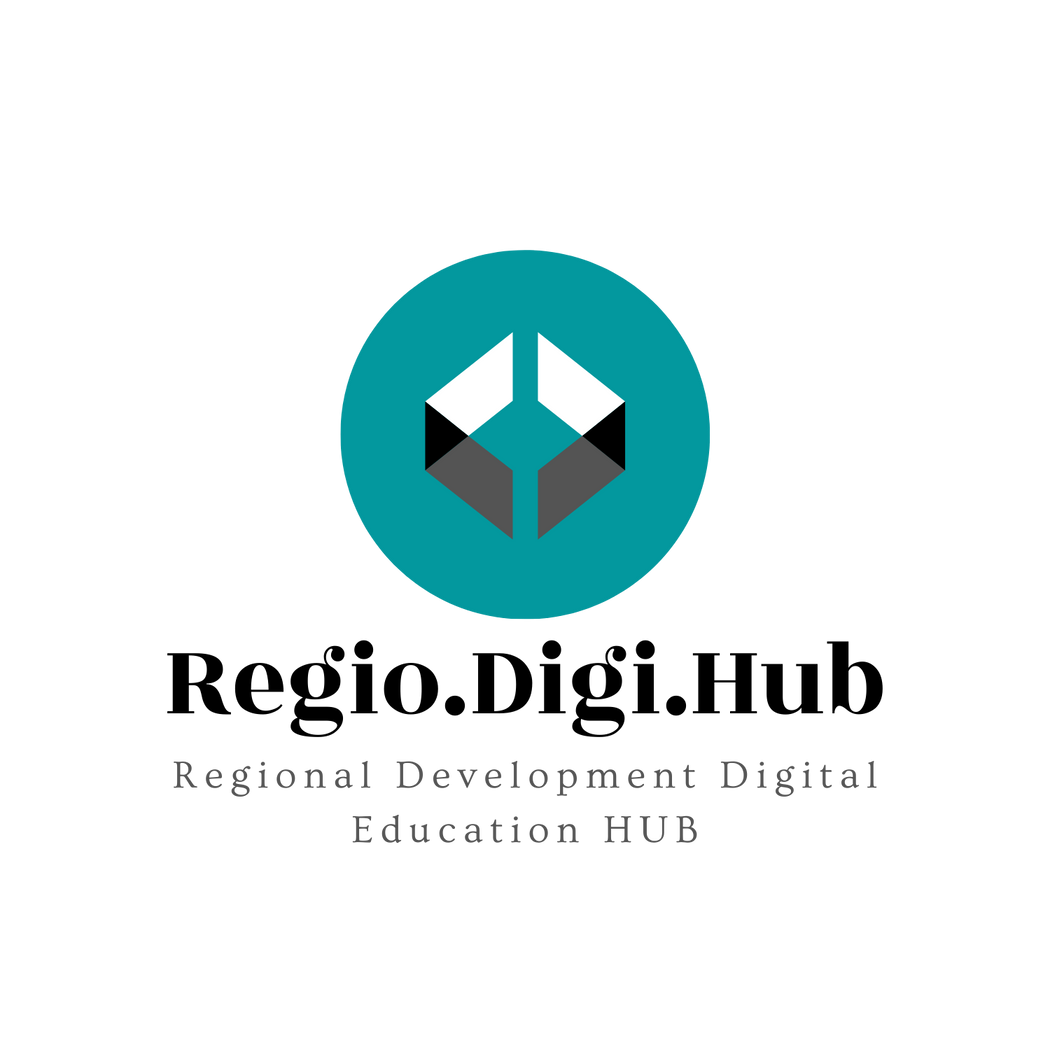 Capitolul 3: Managementul practic al proiectelor cu OpenProject
Membrii proiectului - exemplificare
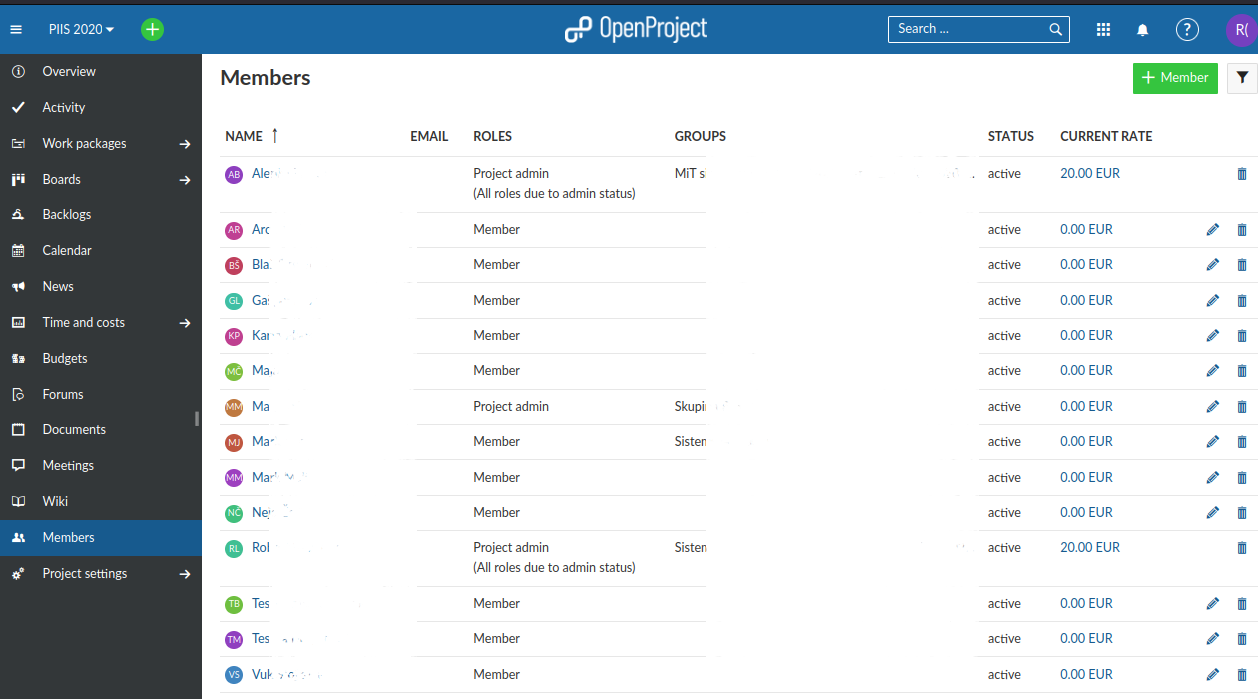 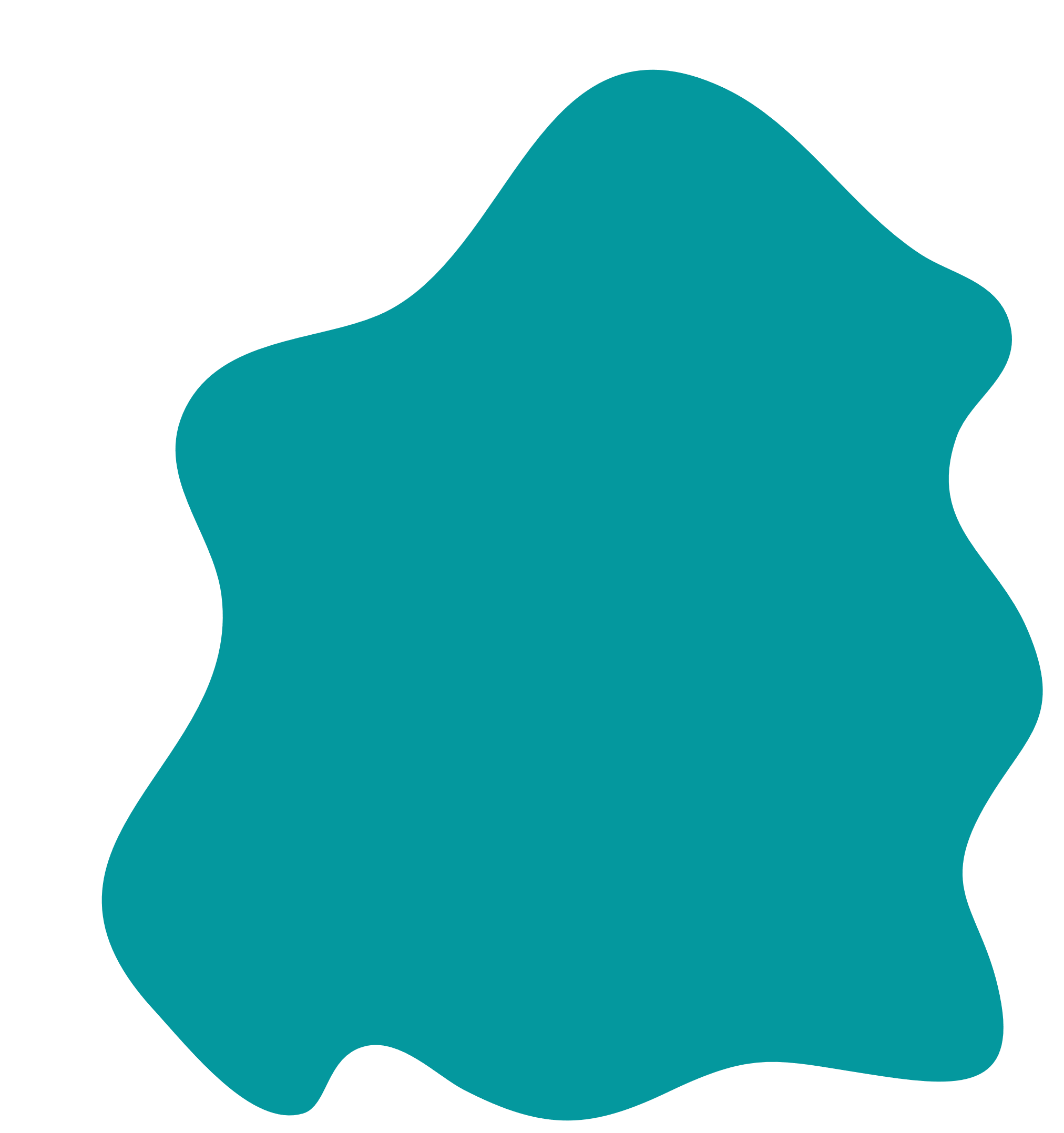 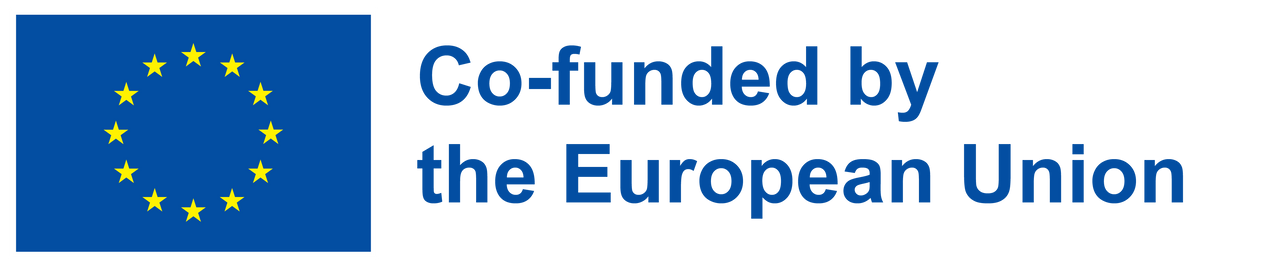 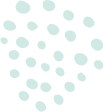 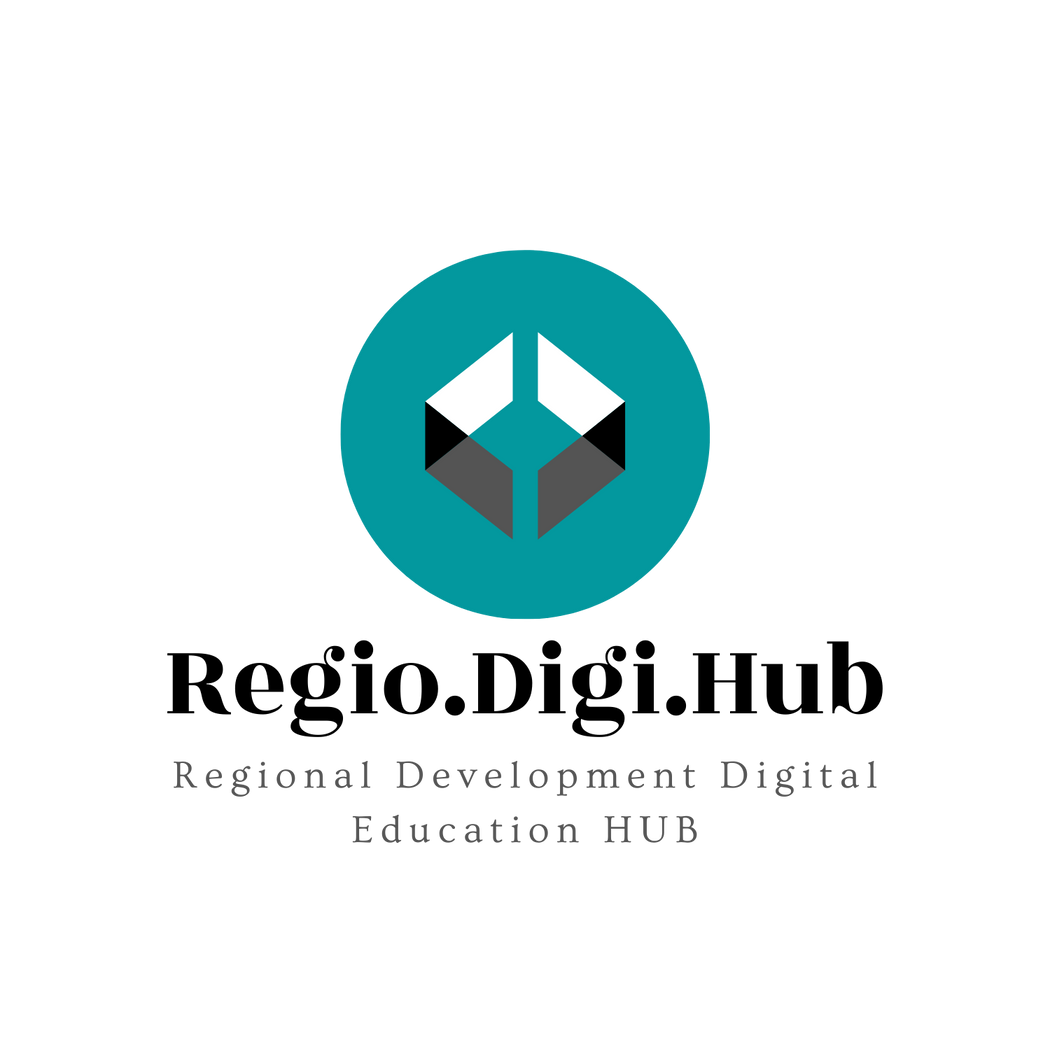 Capitolul 3: Managementul practic al proiectelor cu OpenProject
Setarea întâlnirilor și invitarea membrilor - exemplificare
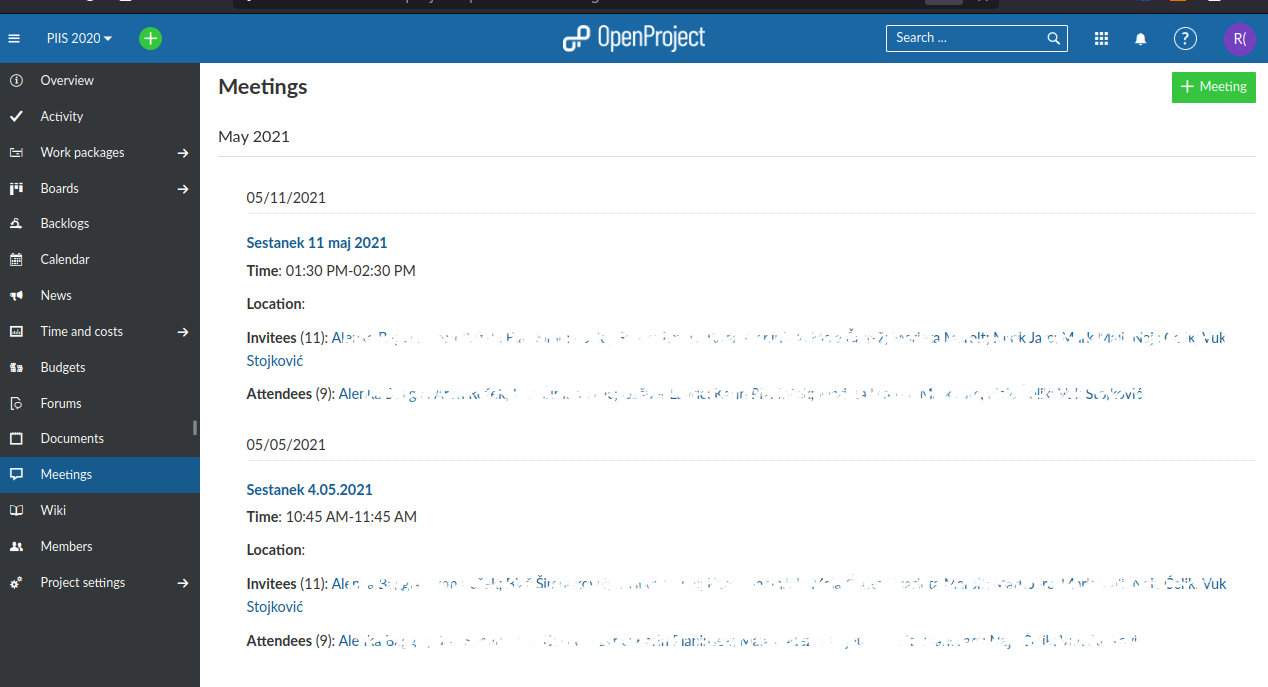 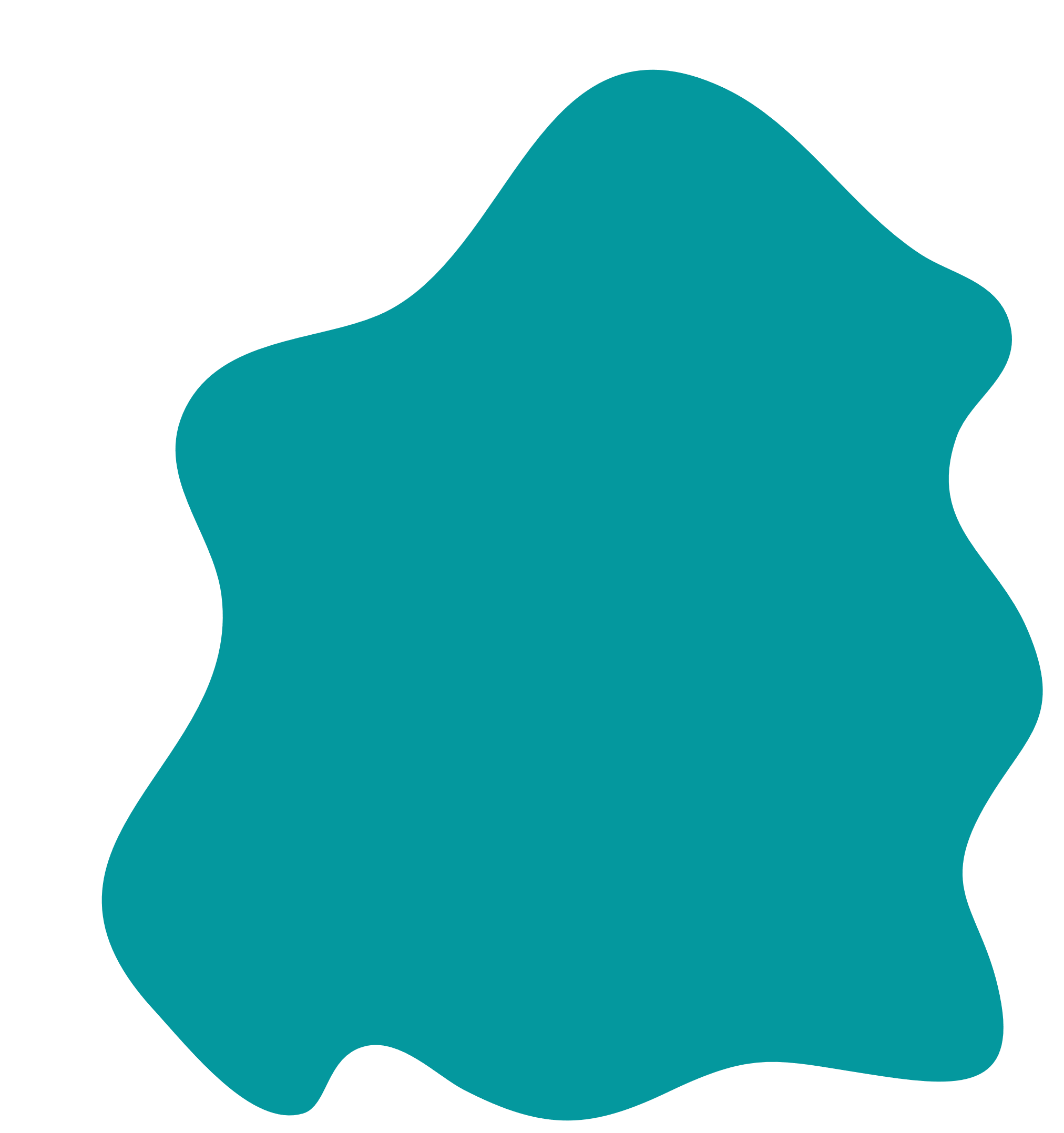 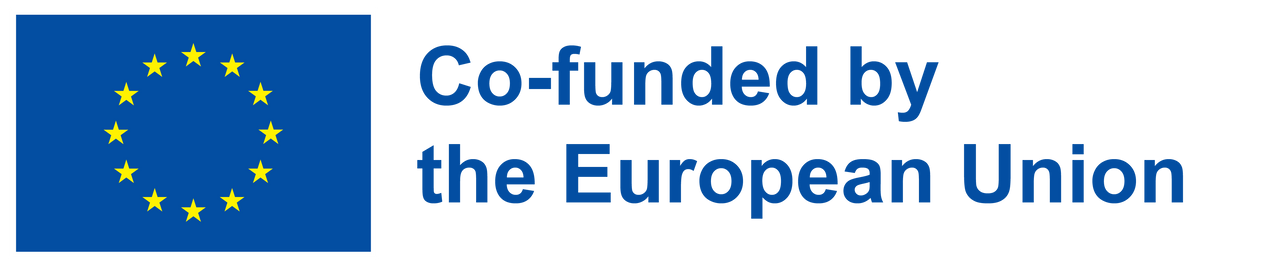 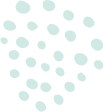 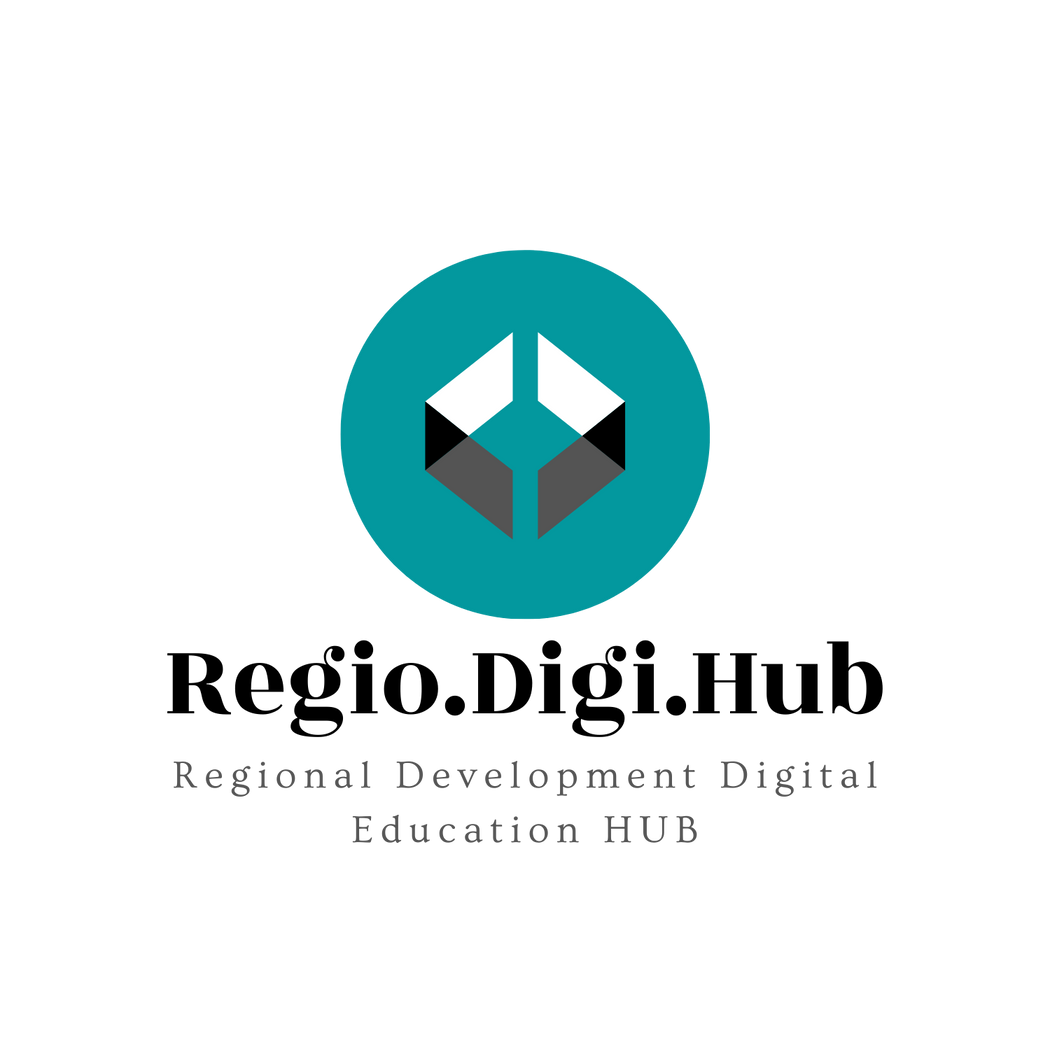 Capitolul 3: Managementul practic al proiectelor cu OpenProject
Setările proiectului - exemplificare
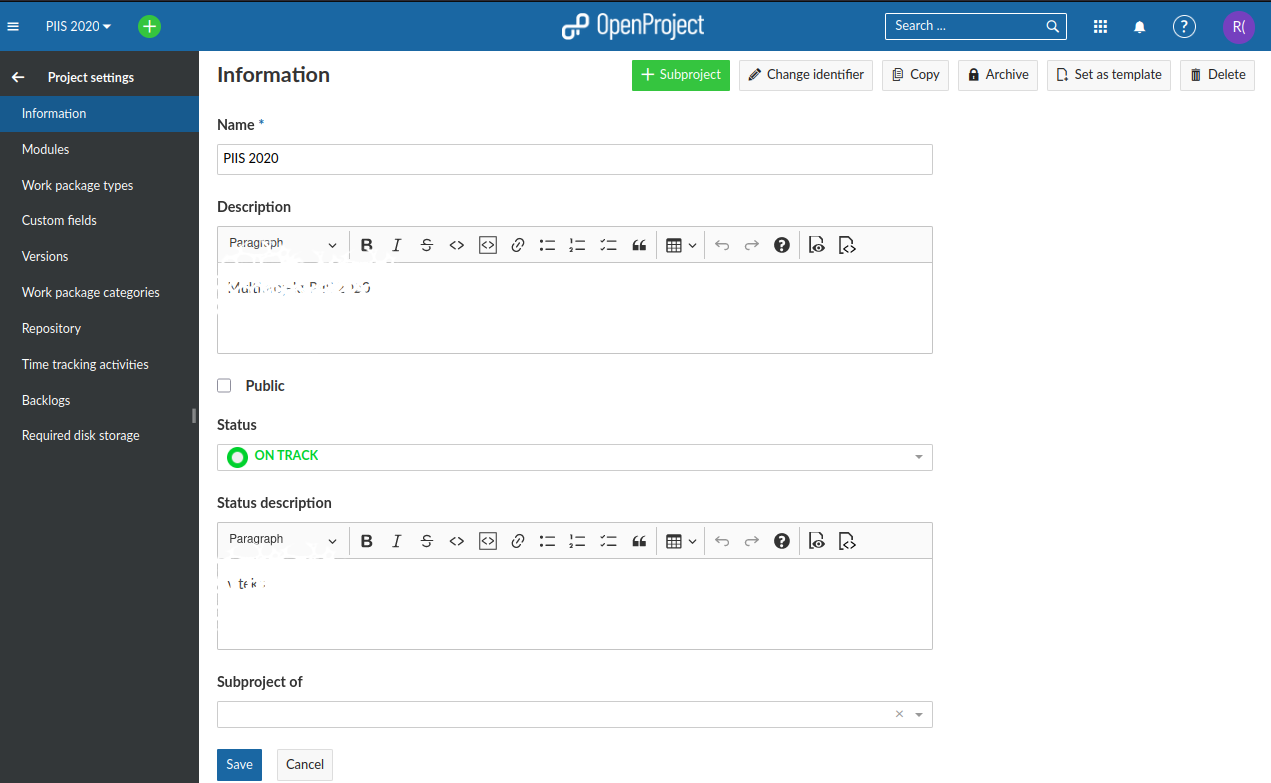 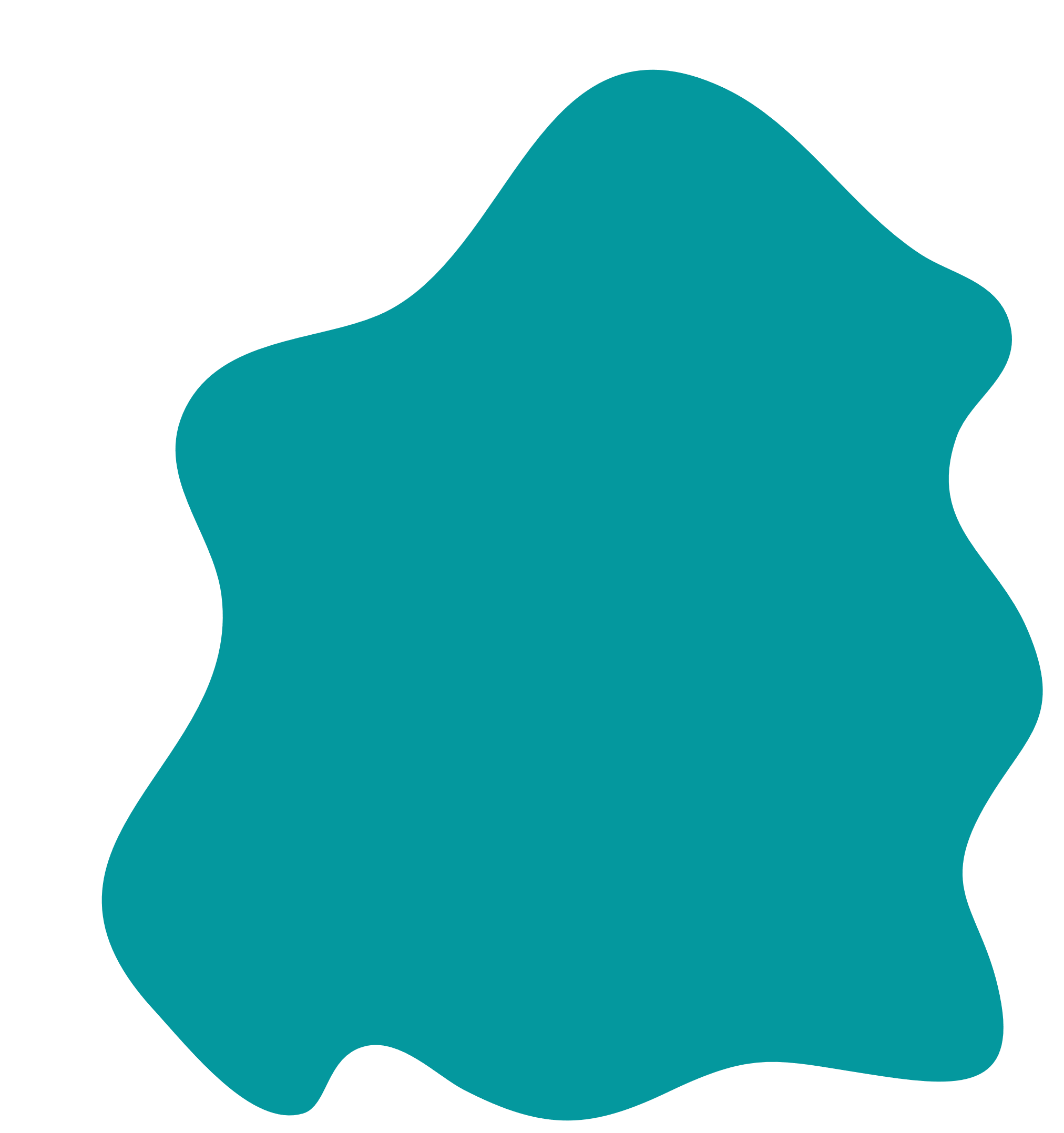 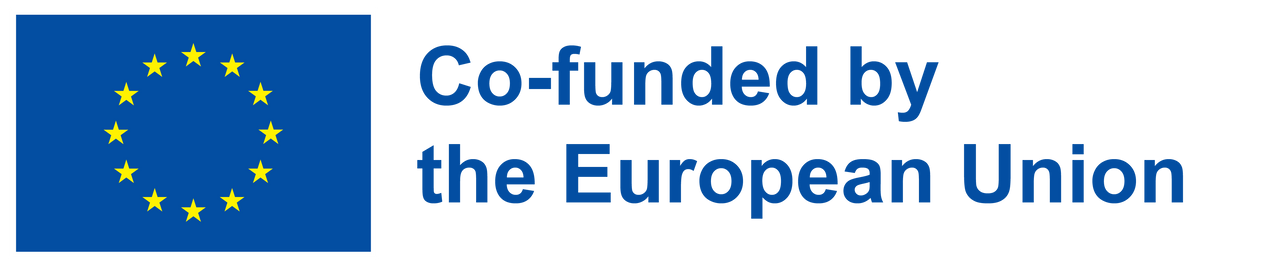 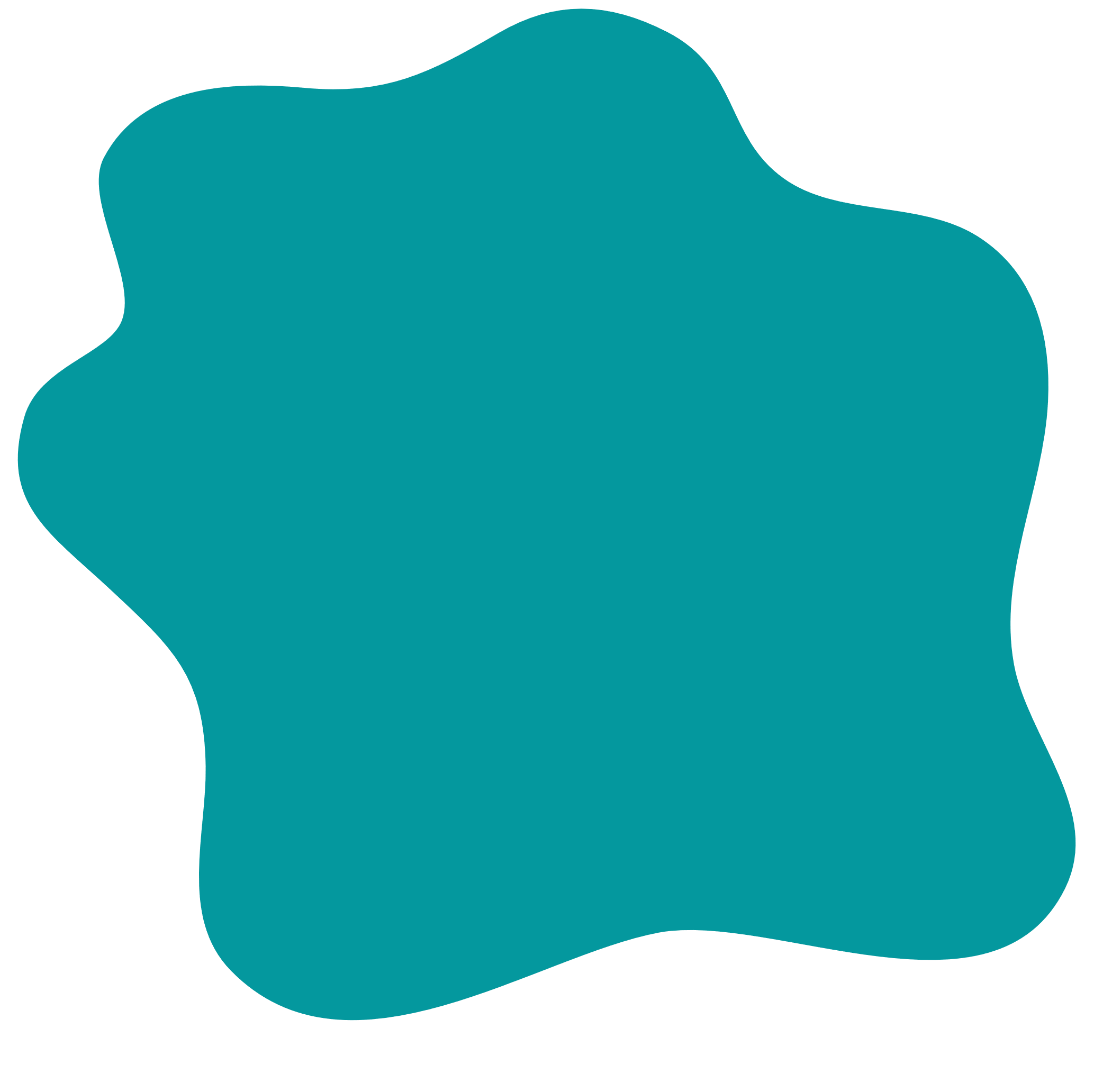 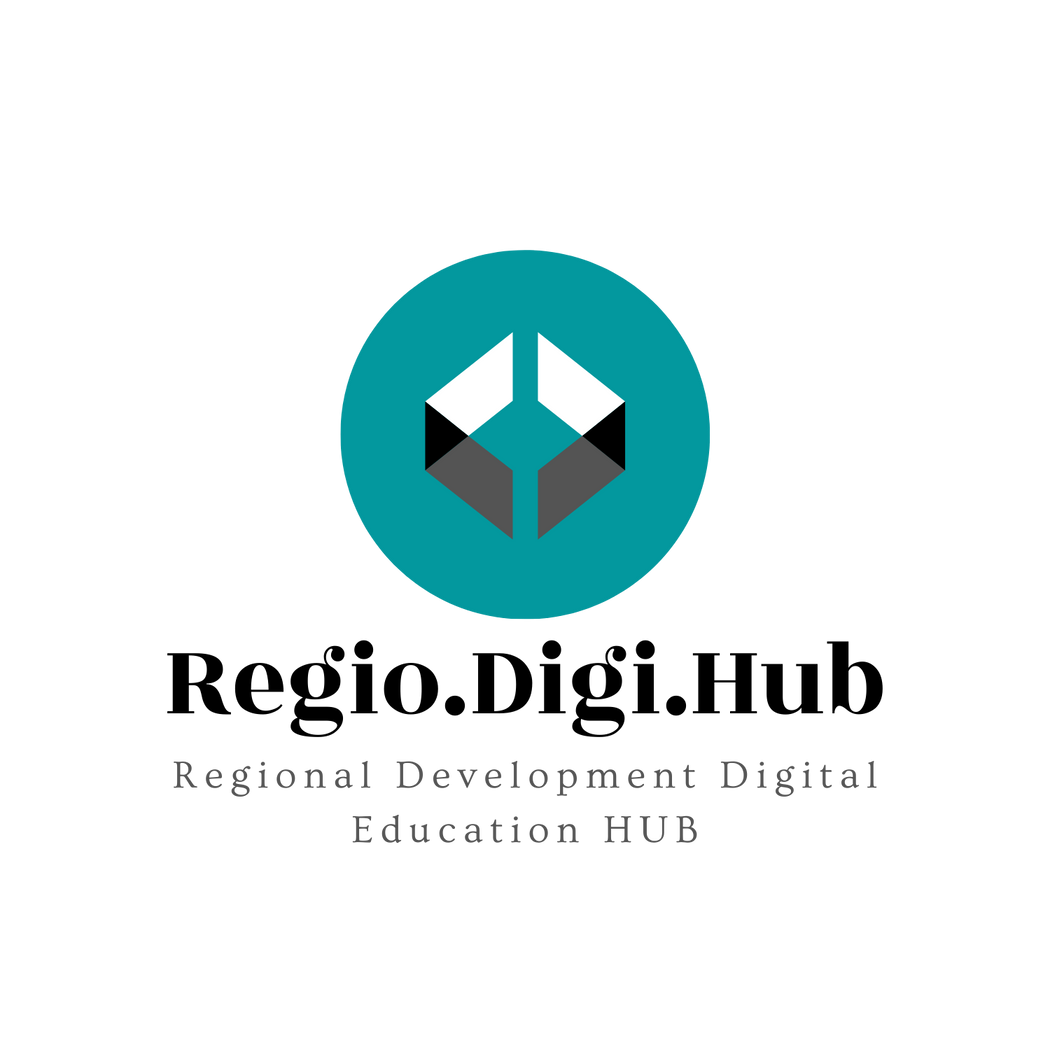 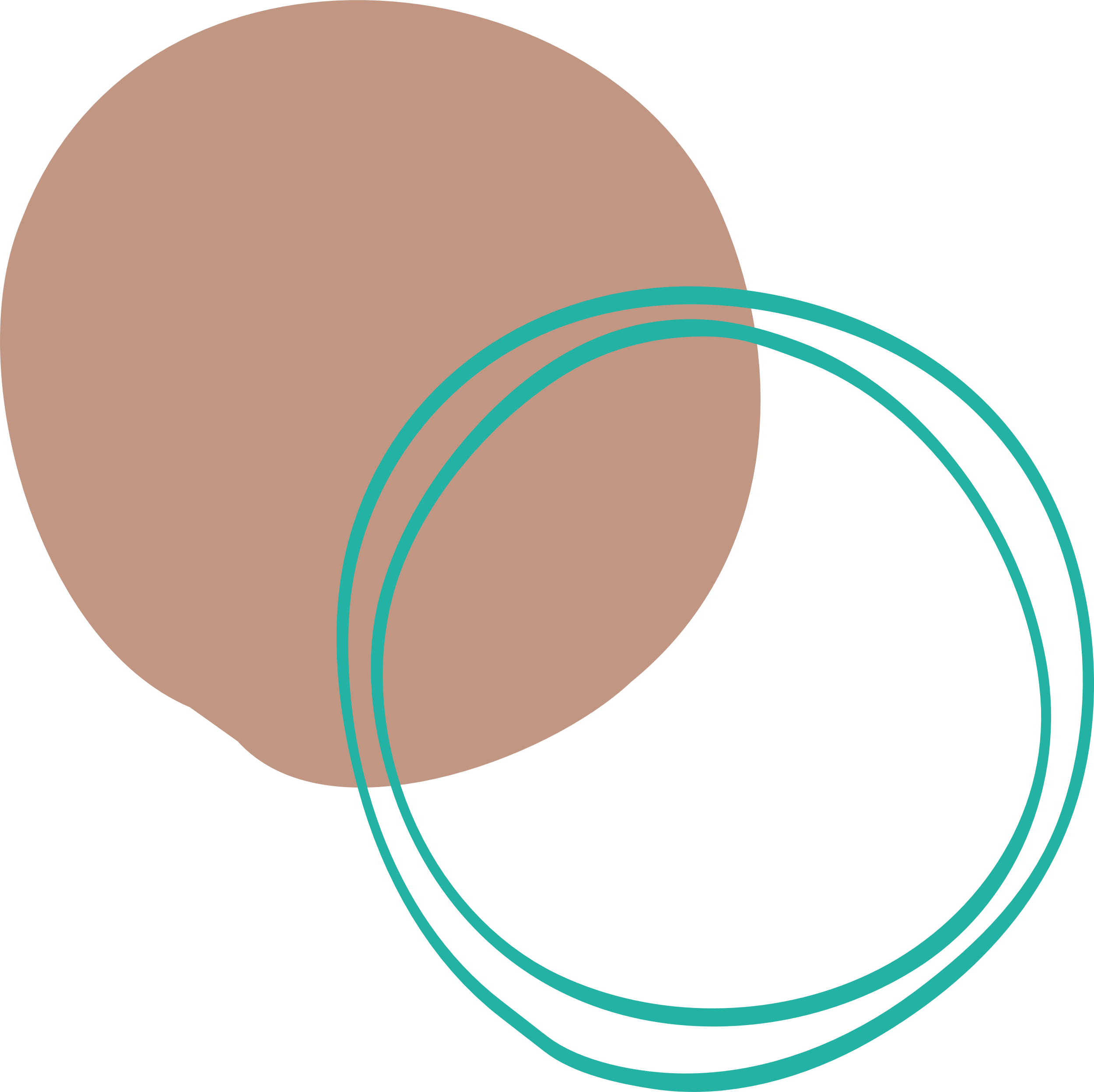 Referințe
OpenProject, https://www.openproject.org
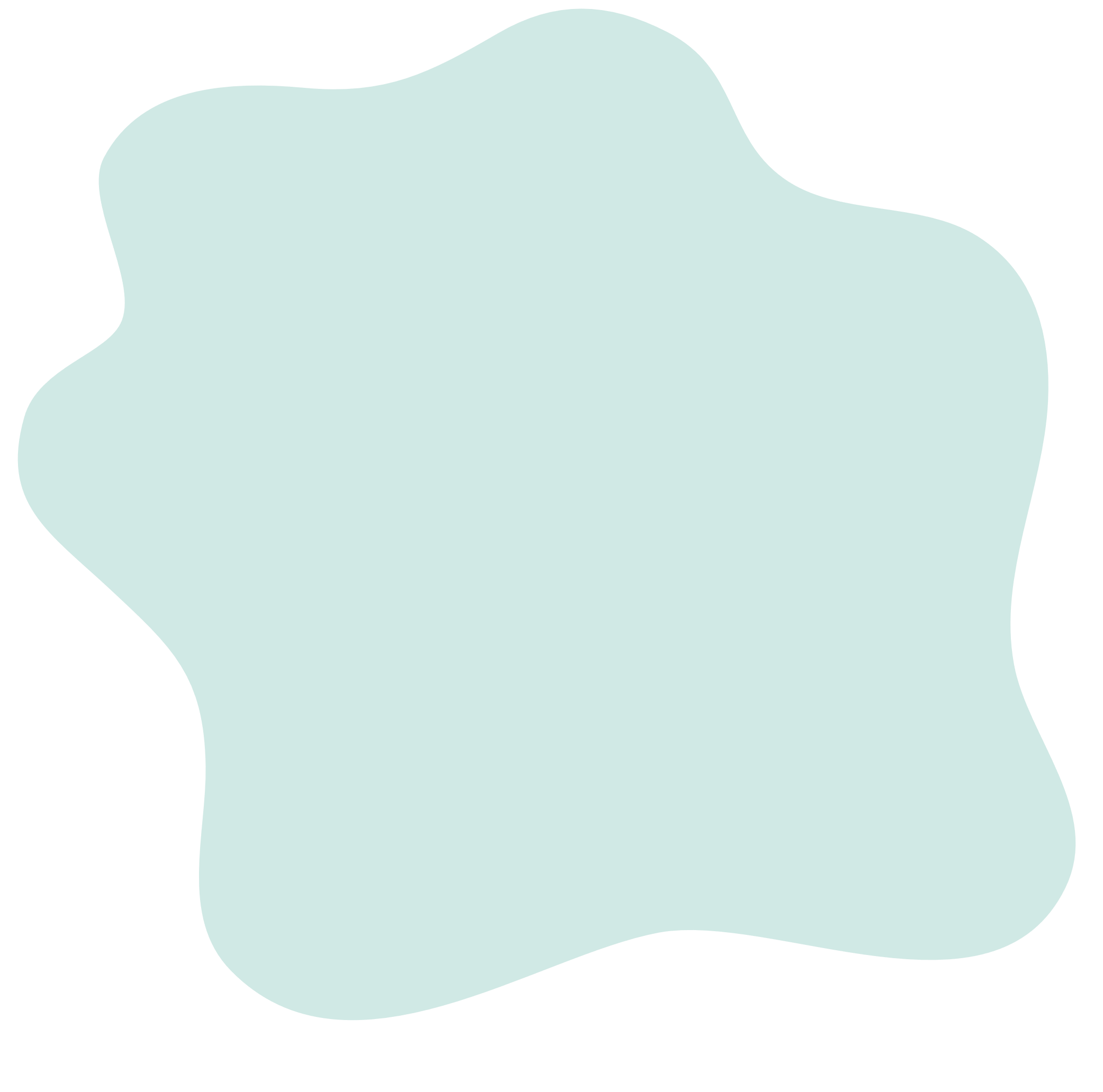 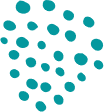 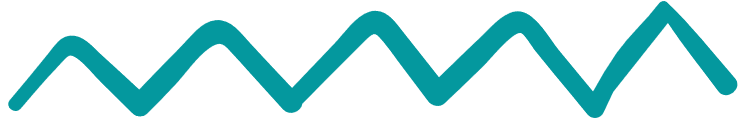 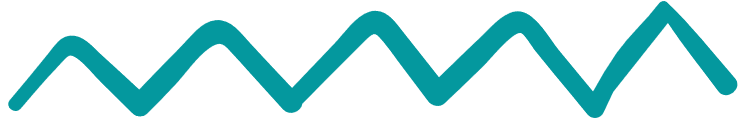 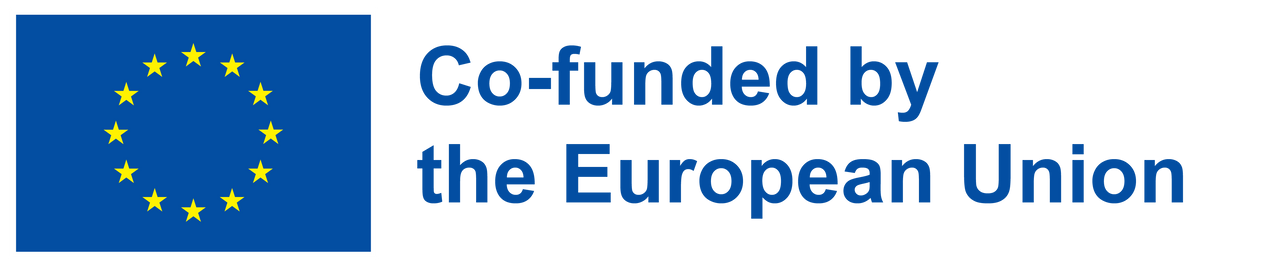 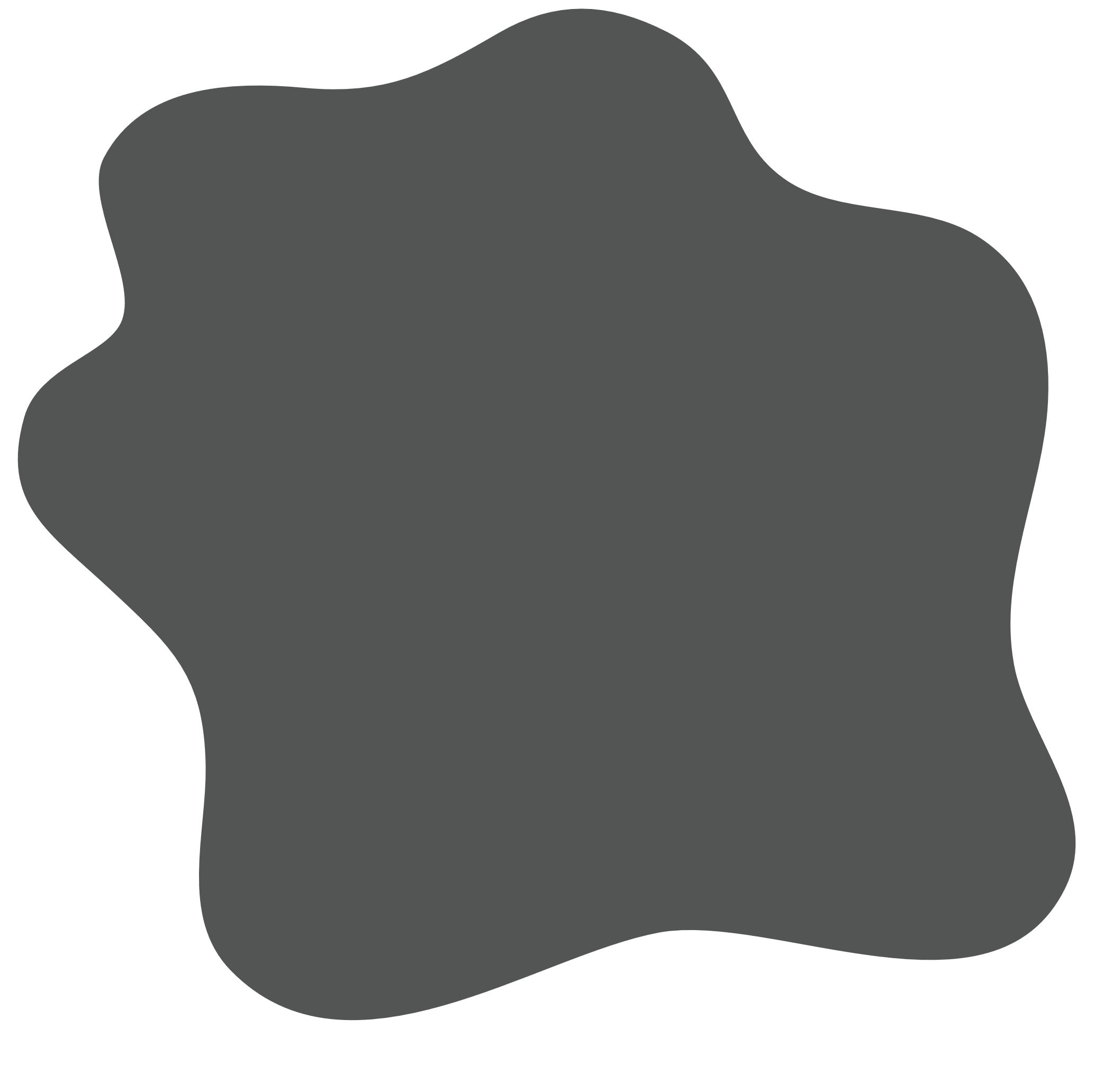 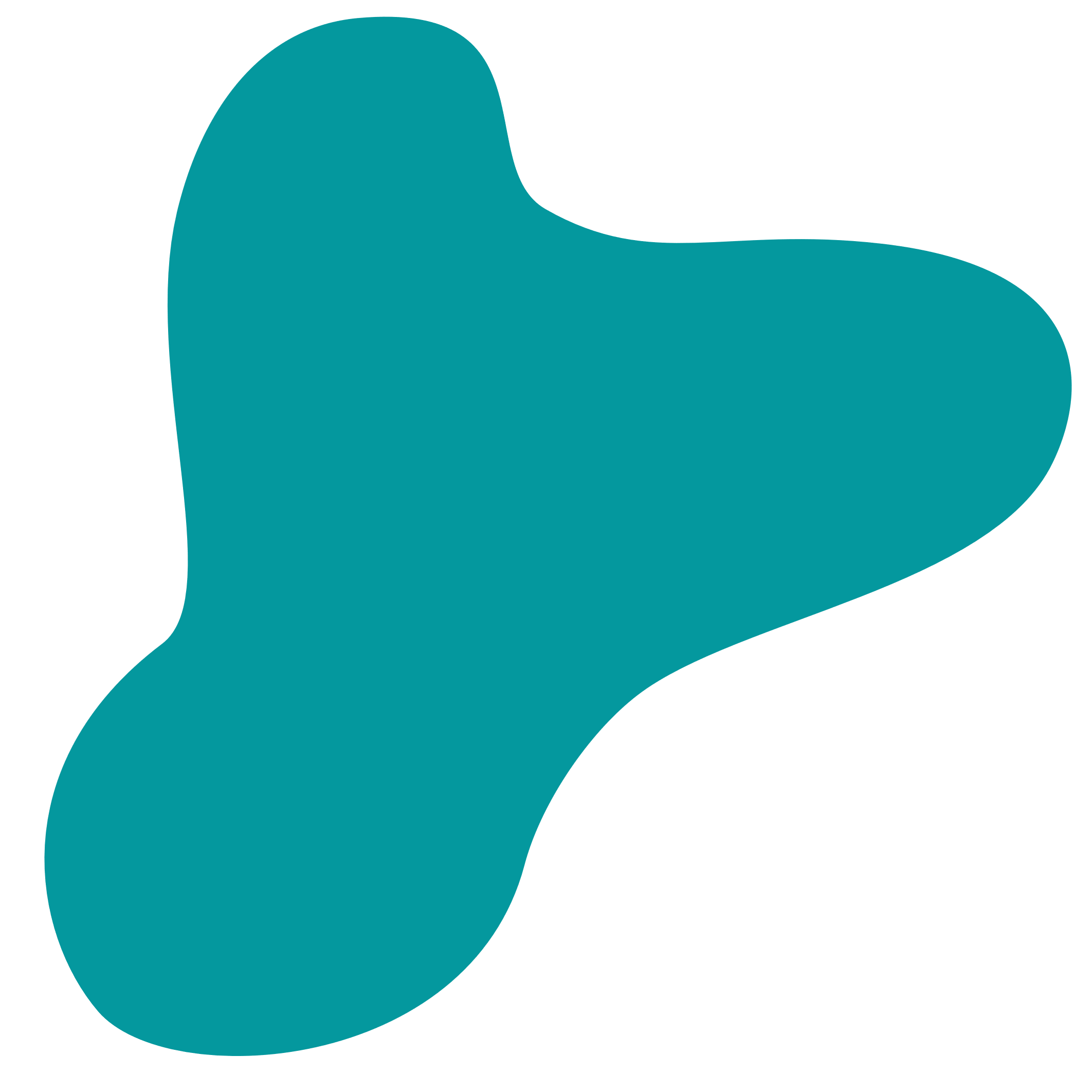 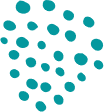 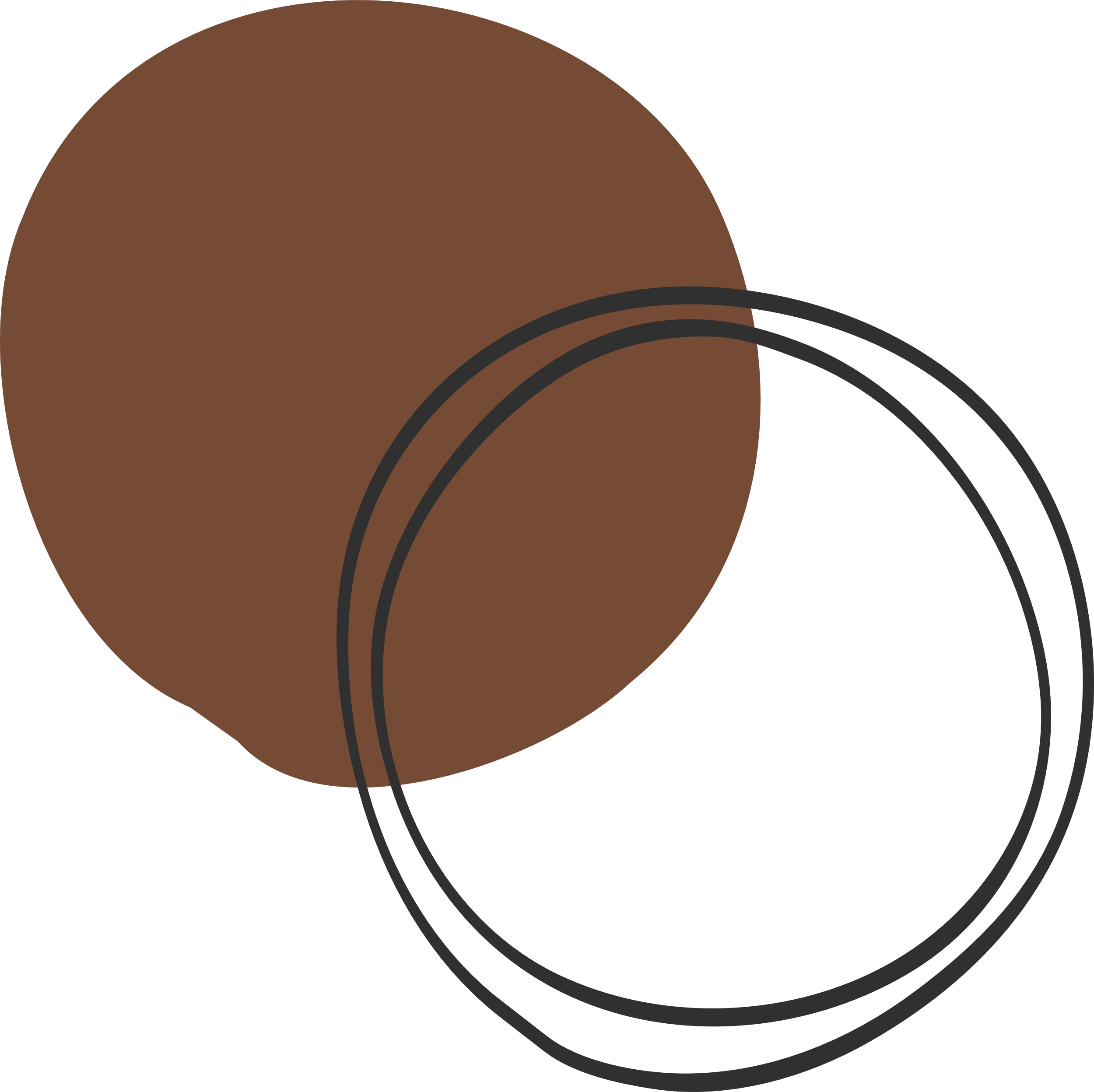 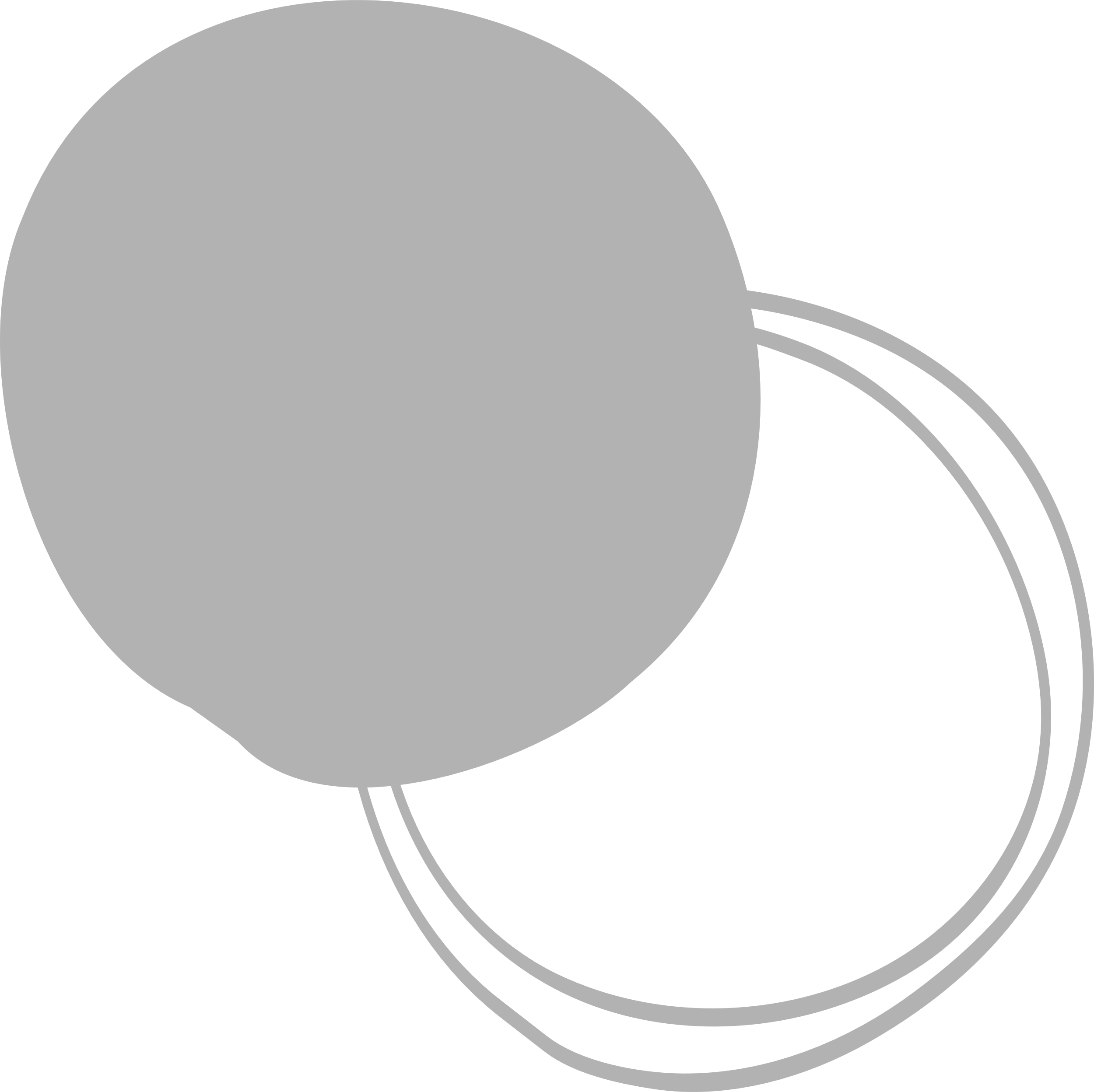 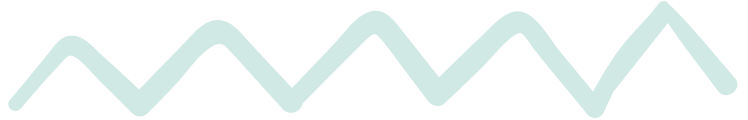 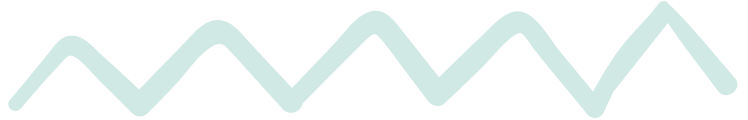 Vă mulțumim!
@Regio.Digi.Hub
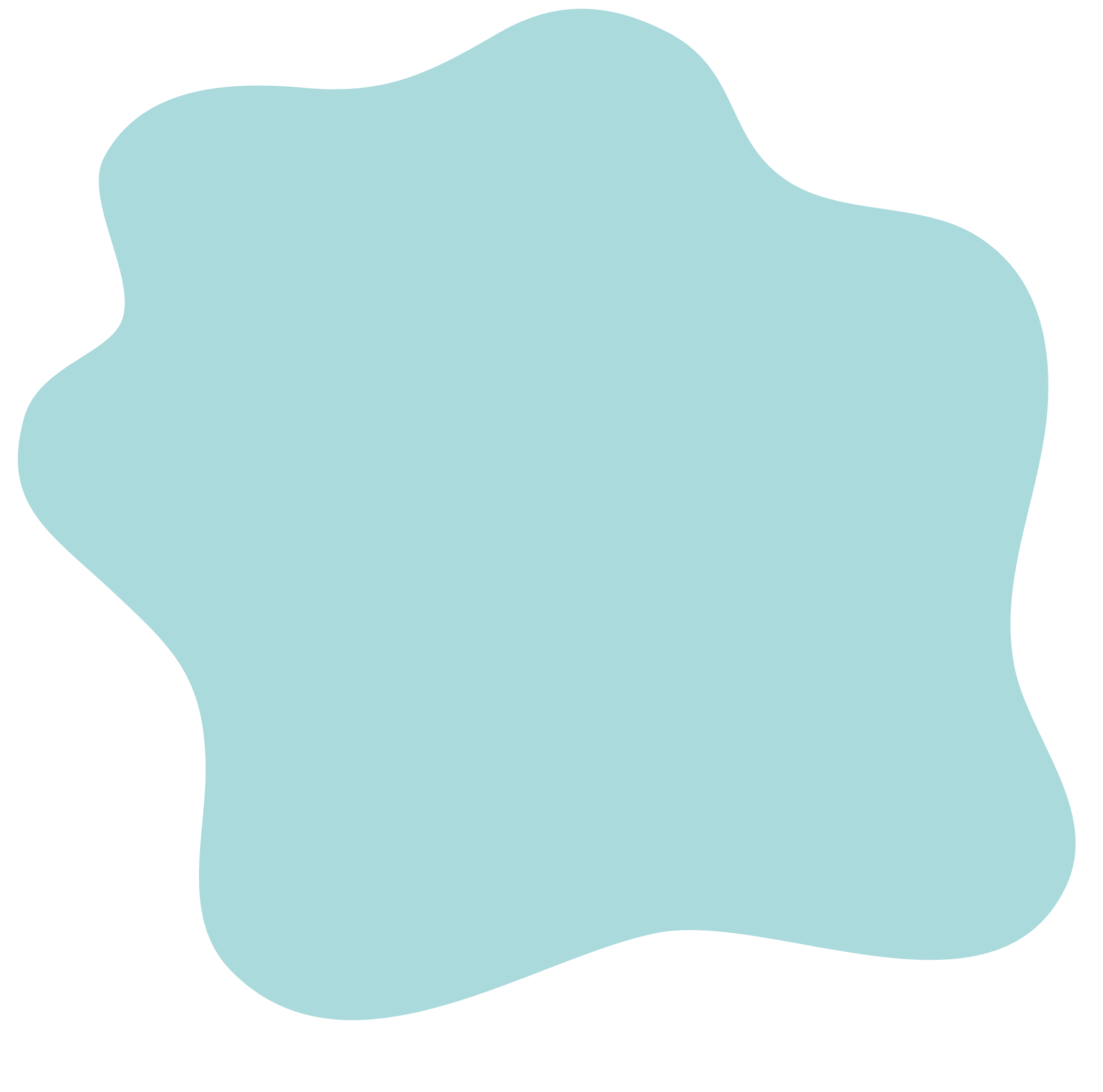 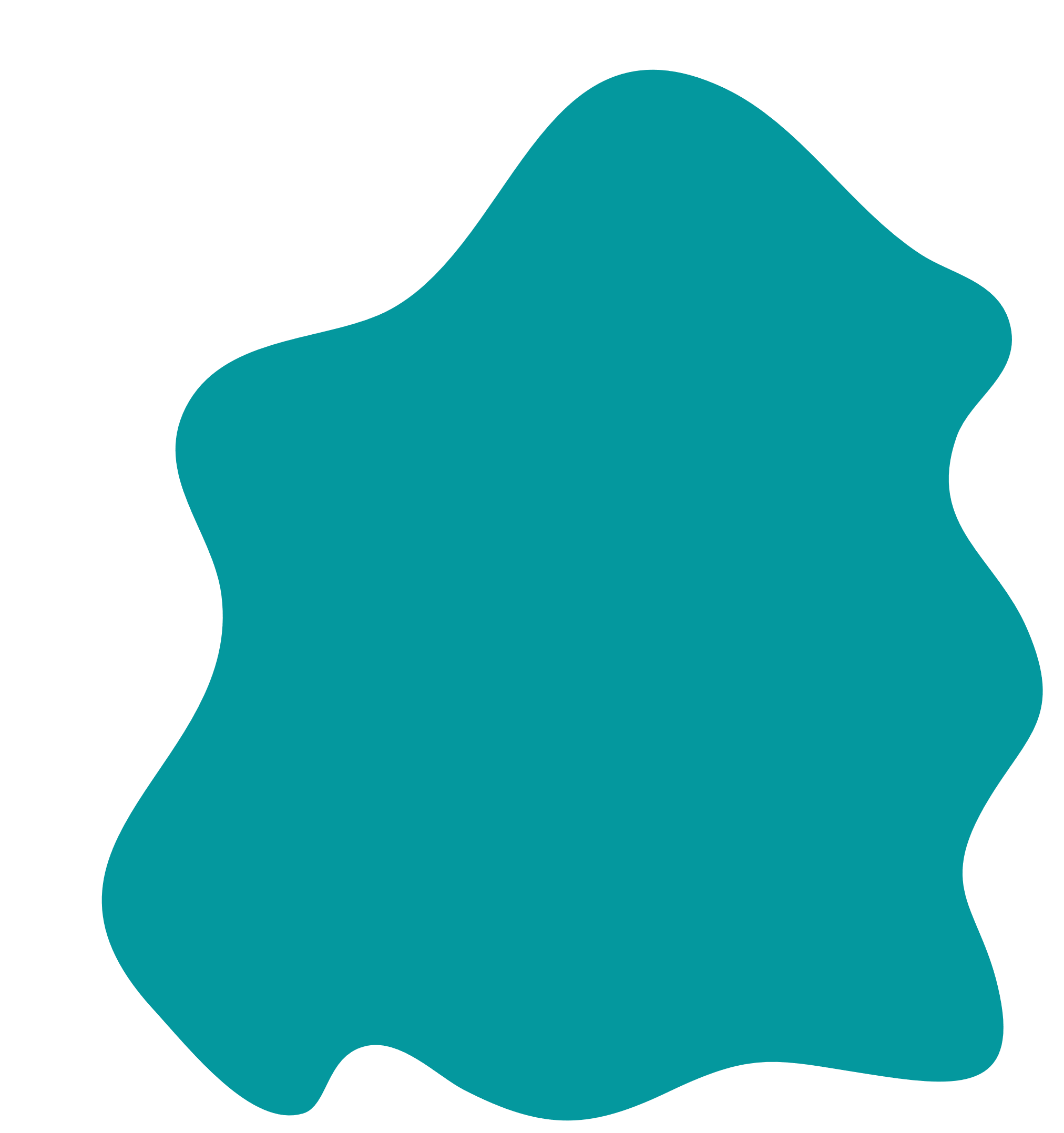 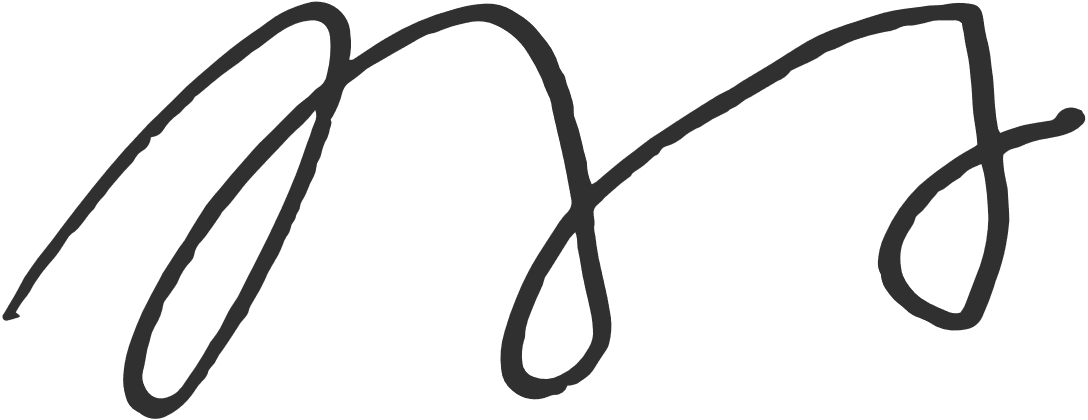 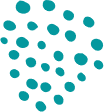 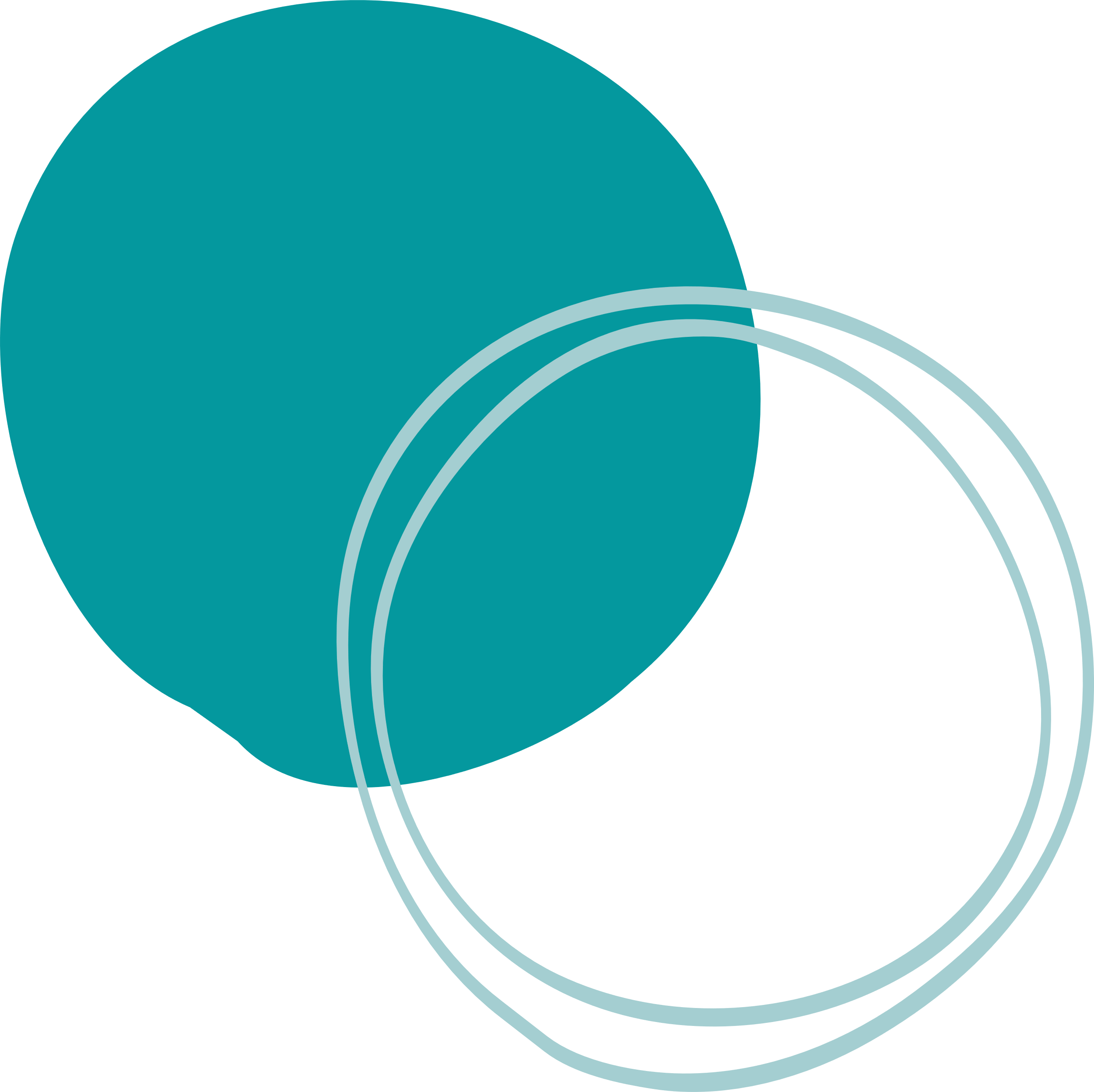 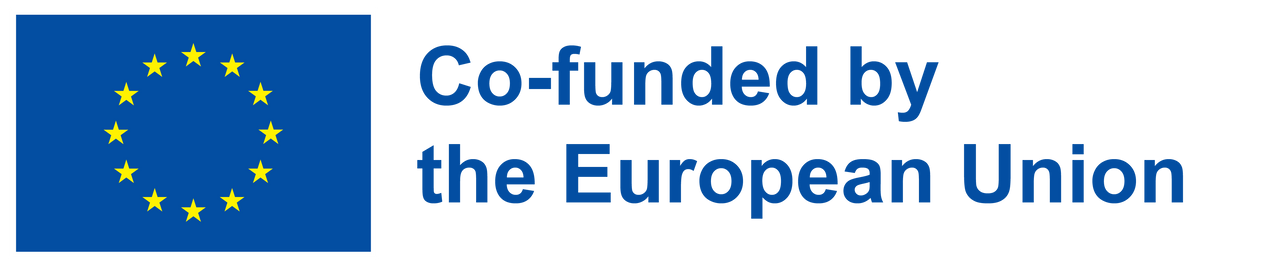